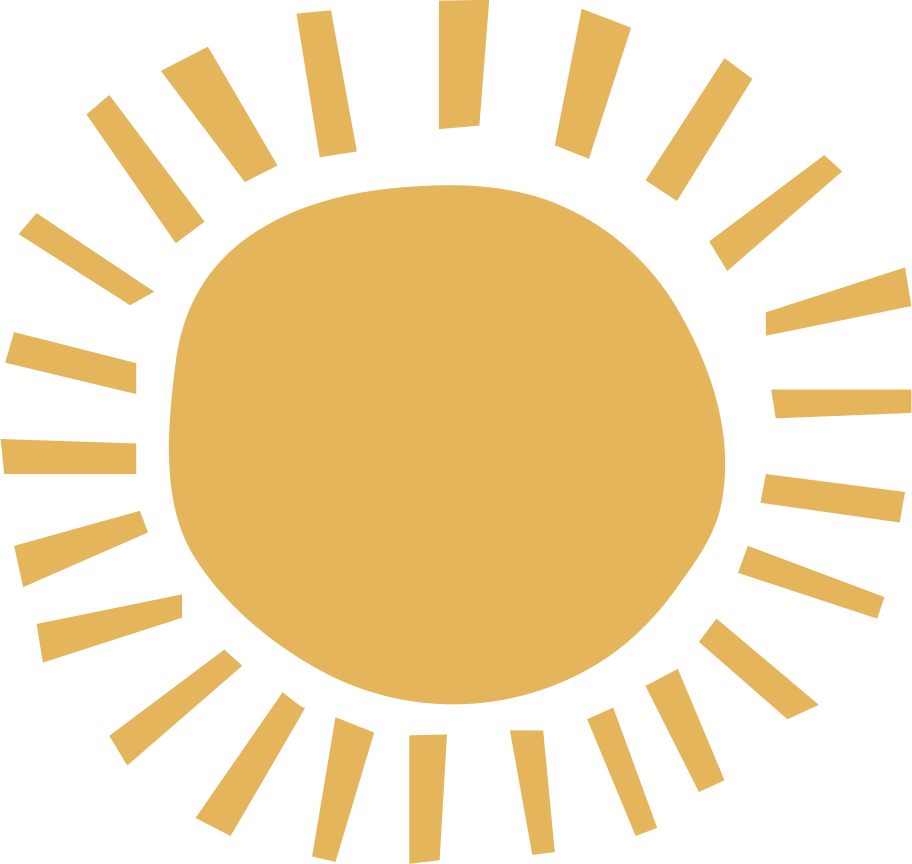 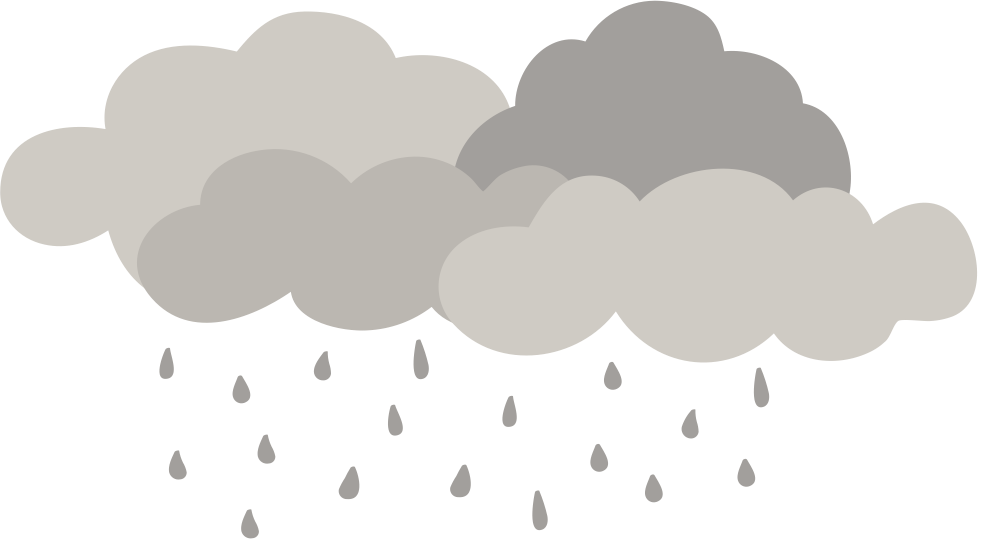 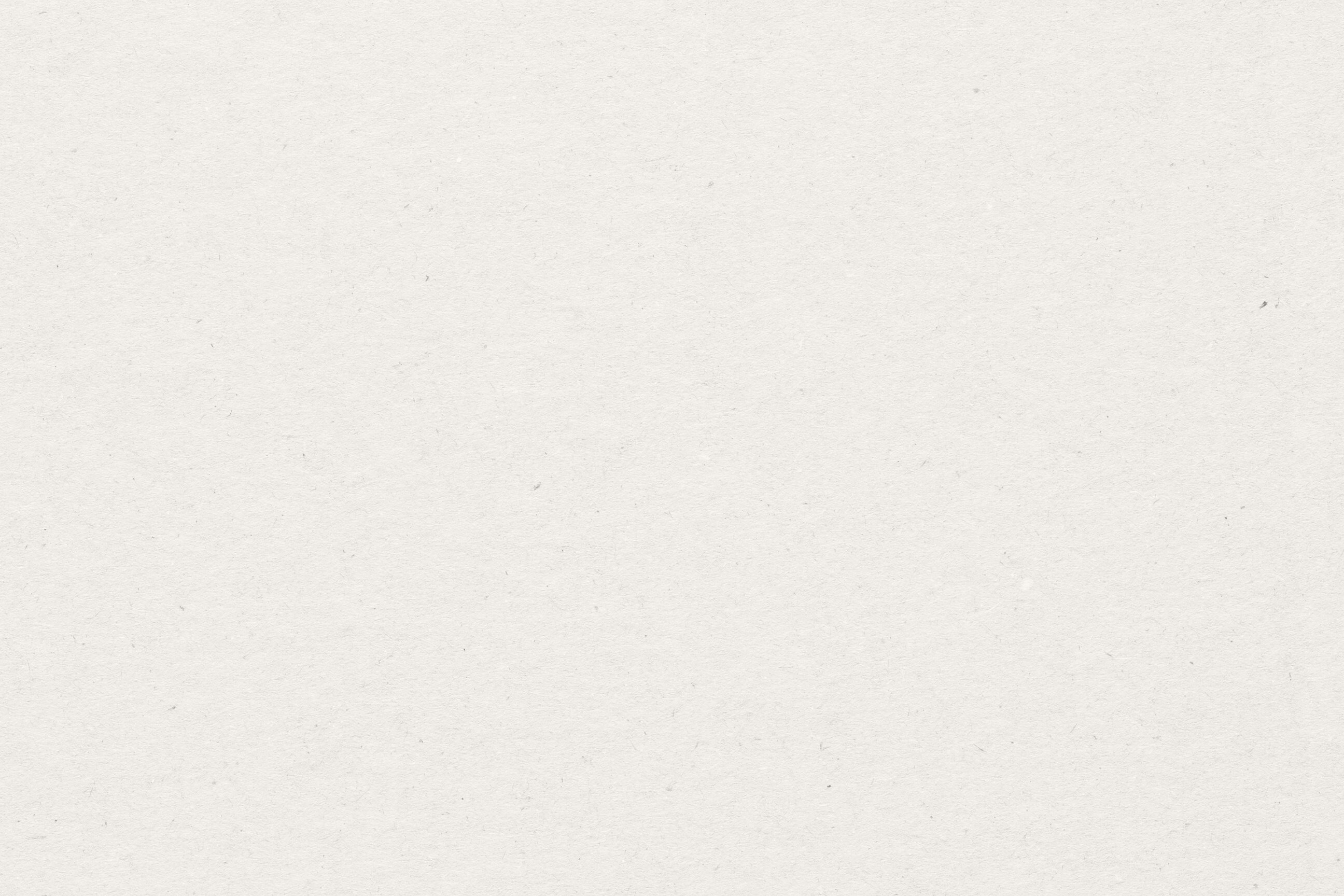 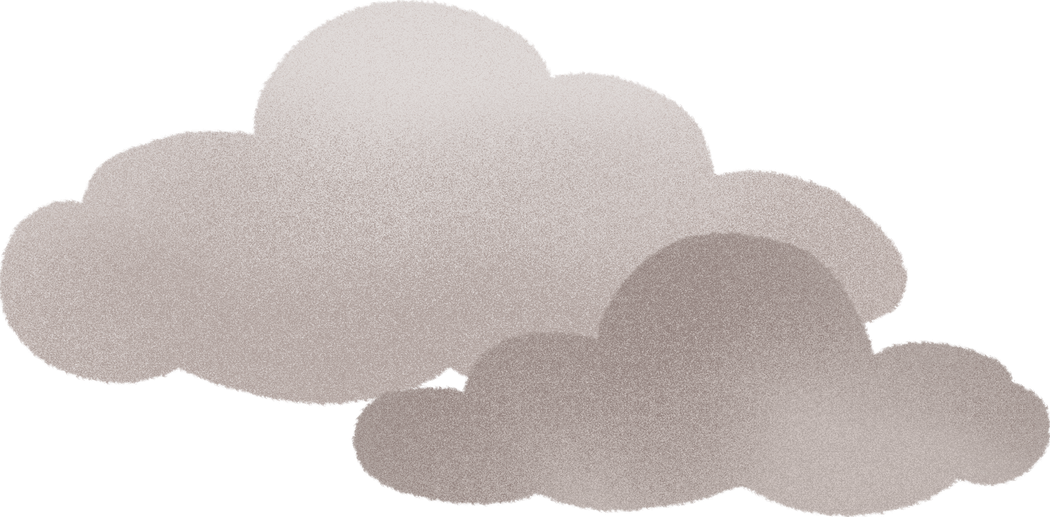 Luyện tập chung
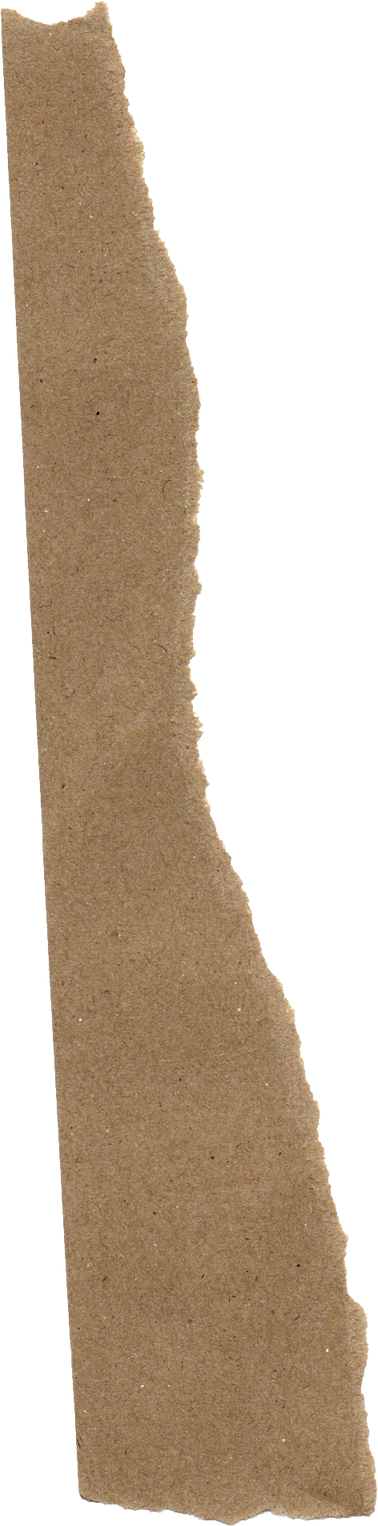 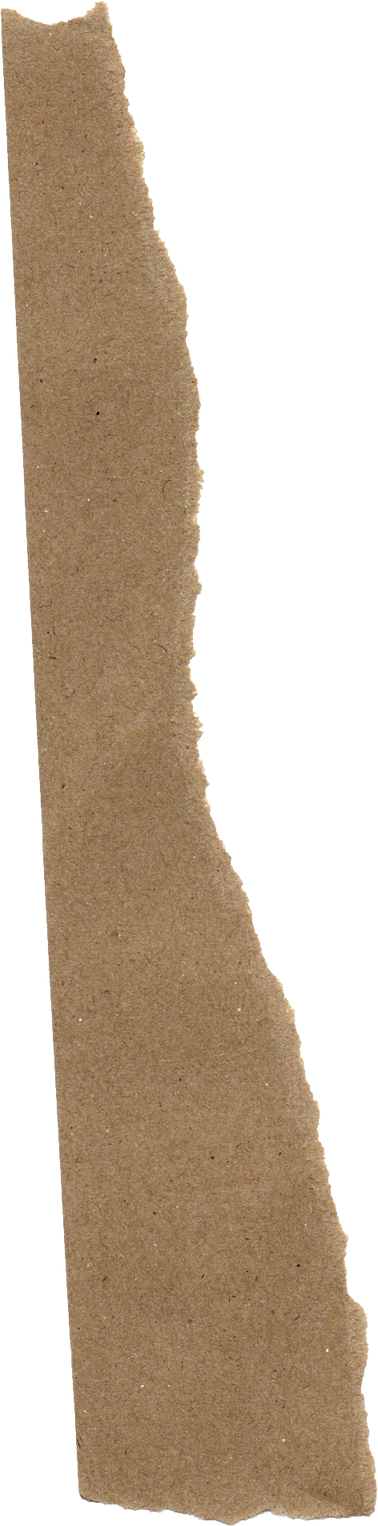 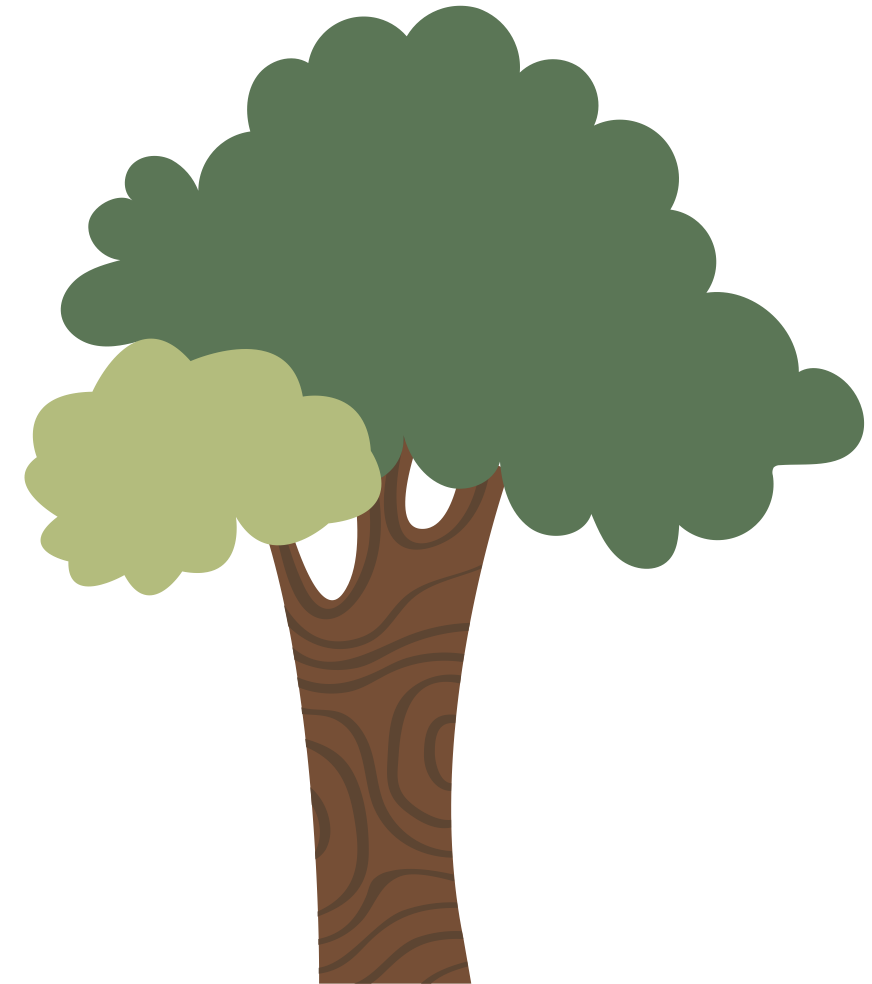 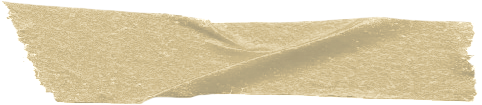 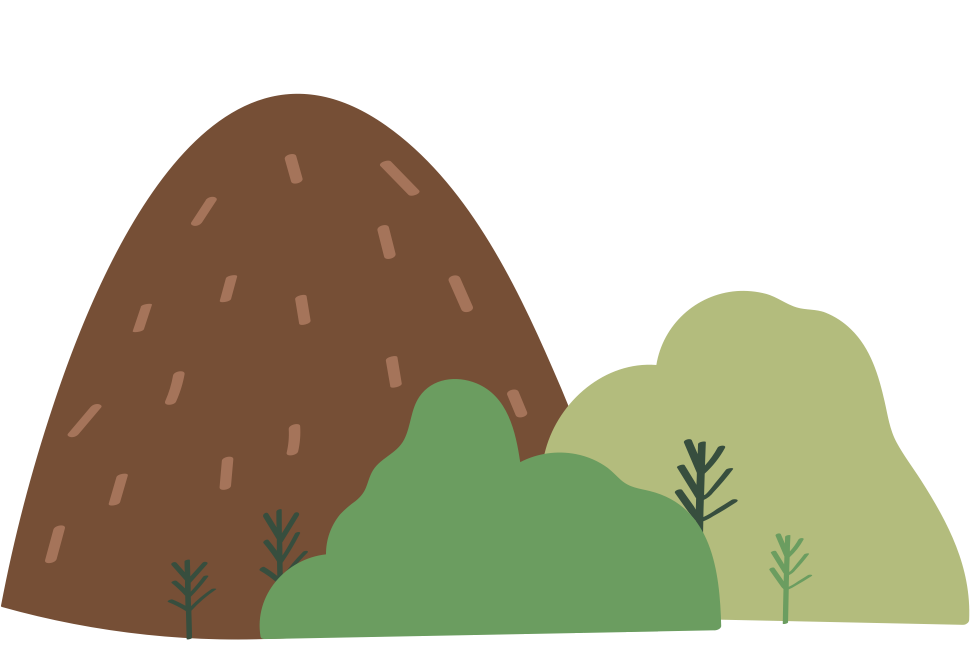 Trang 113
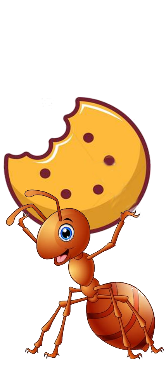 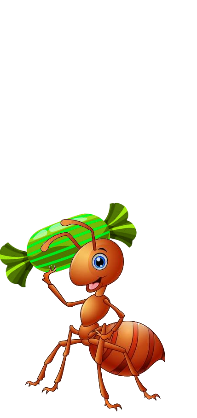 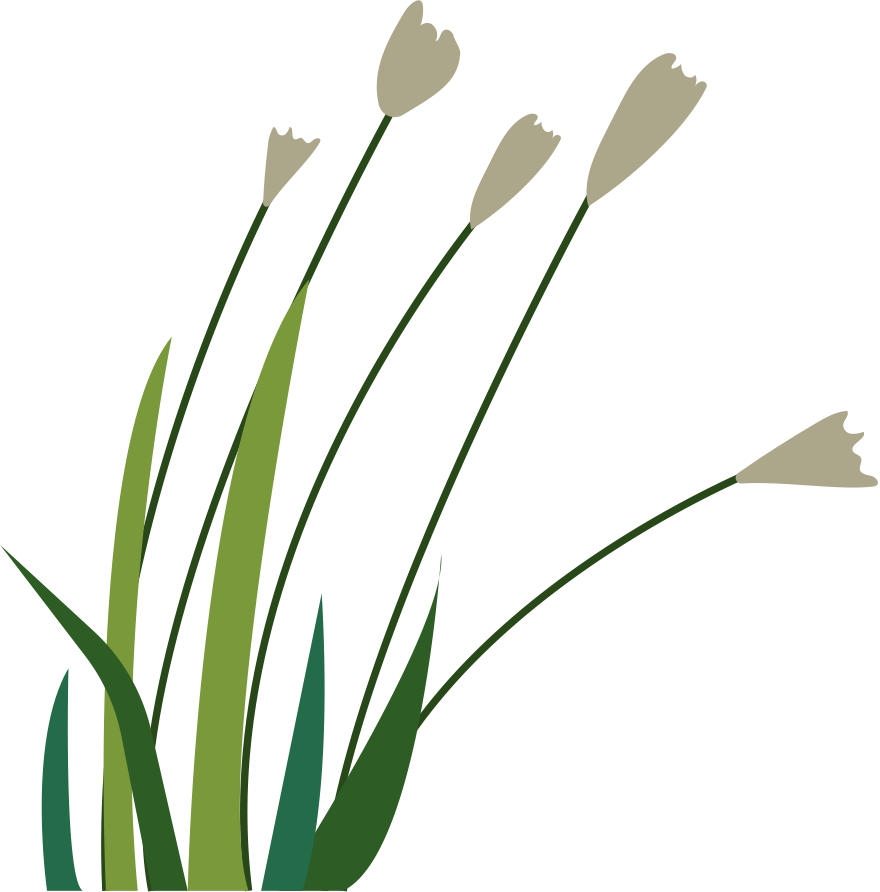 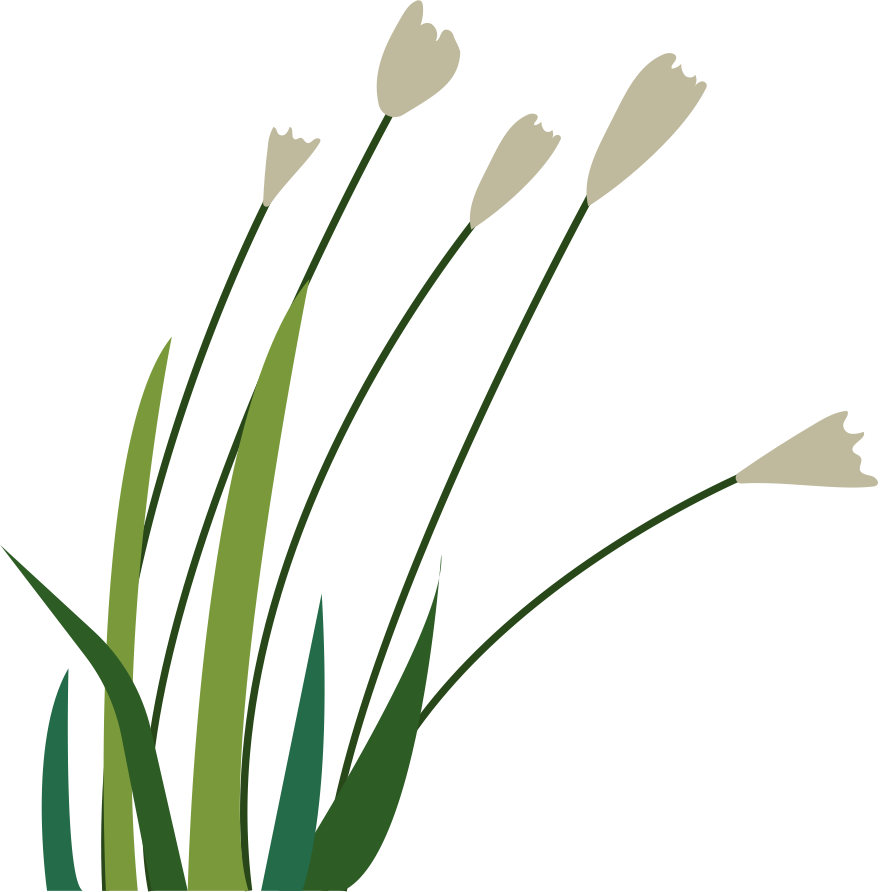 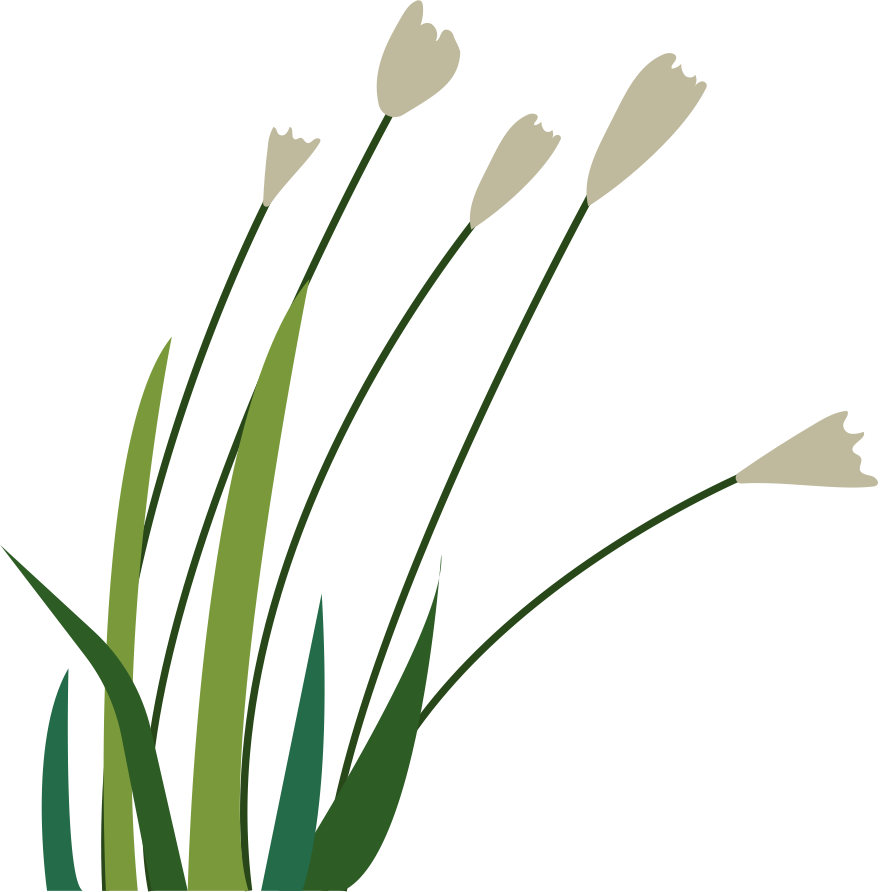 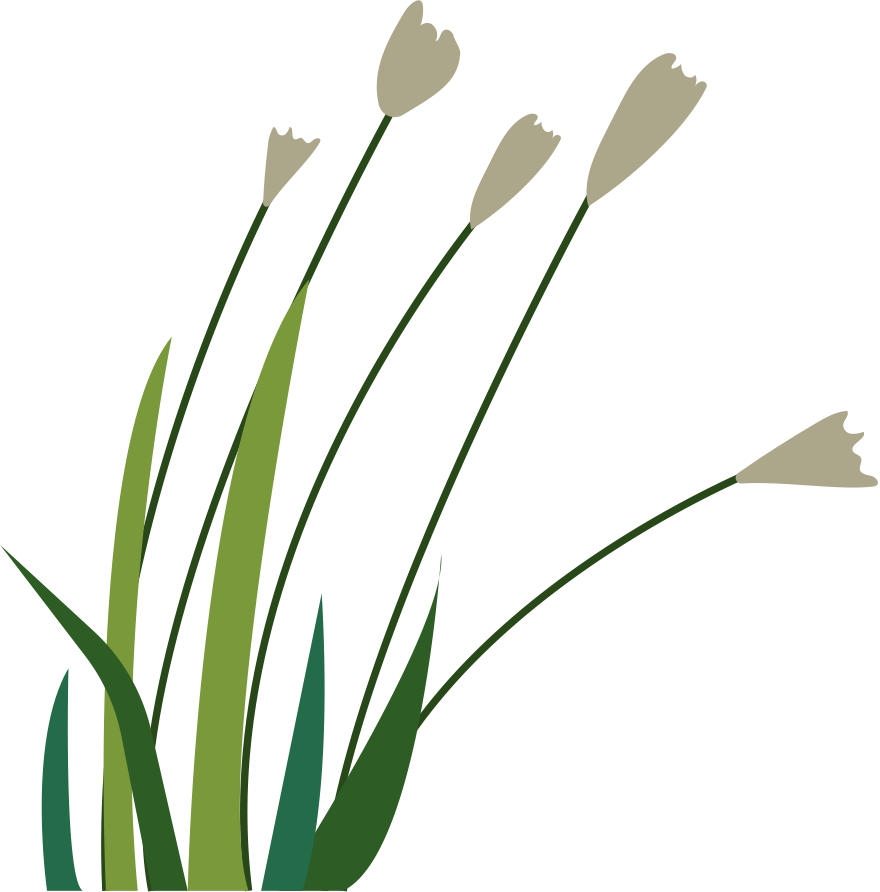 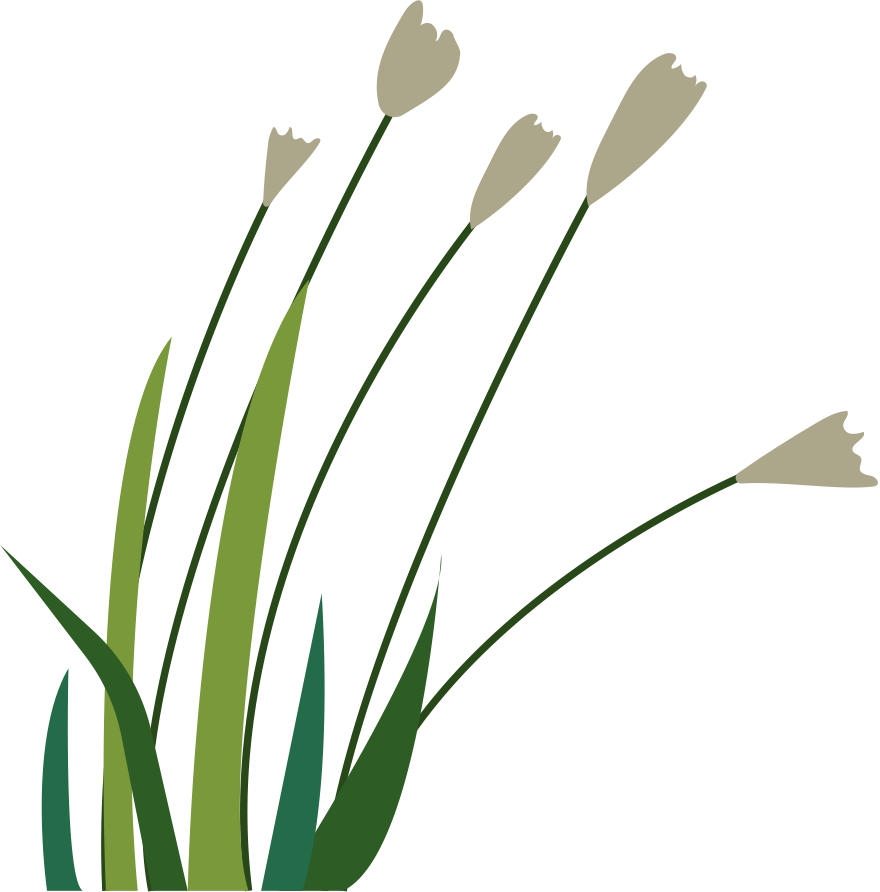 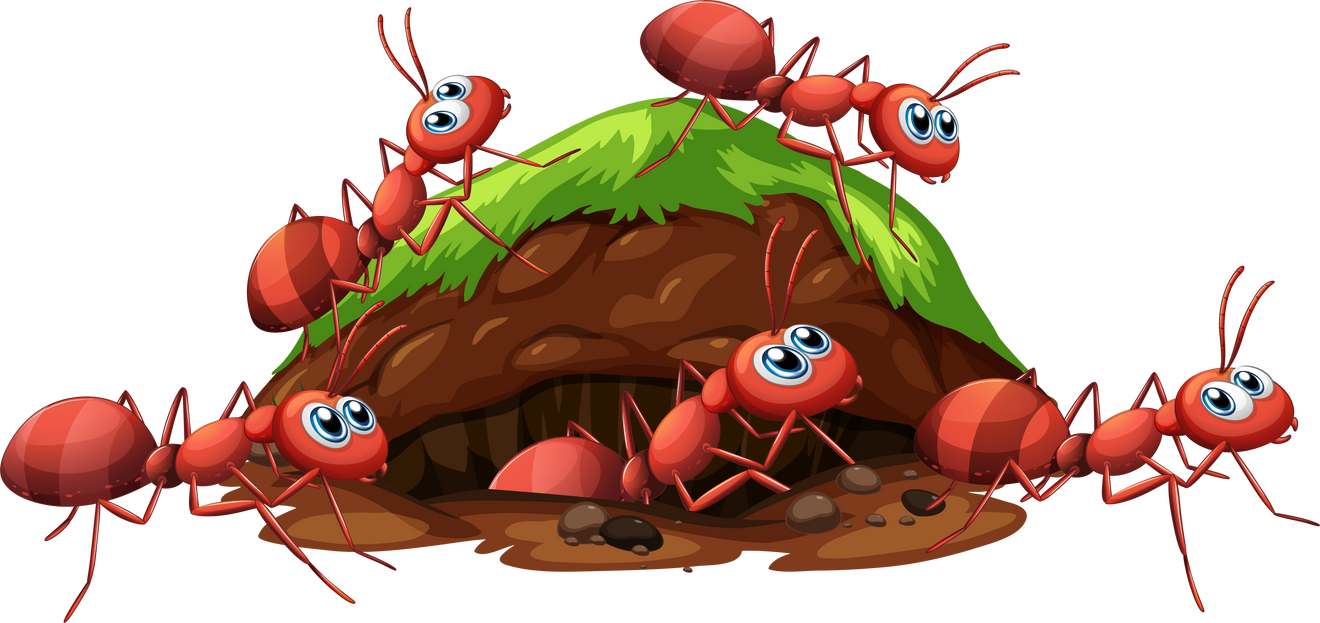 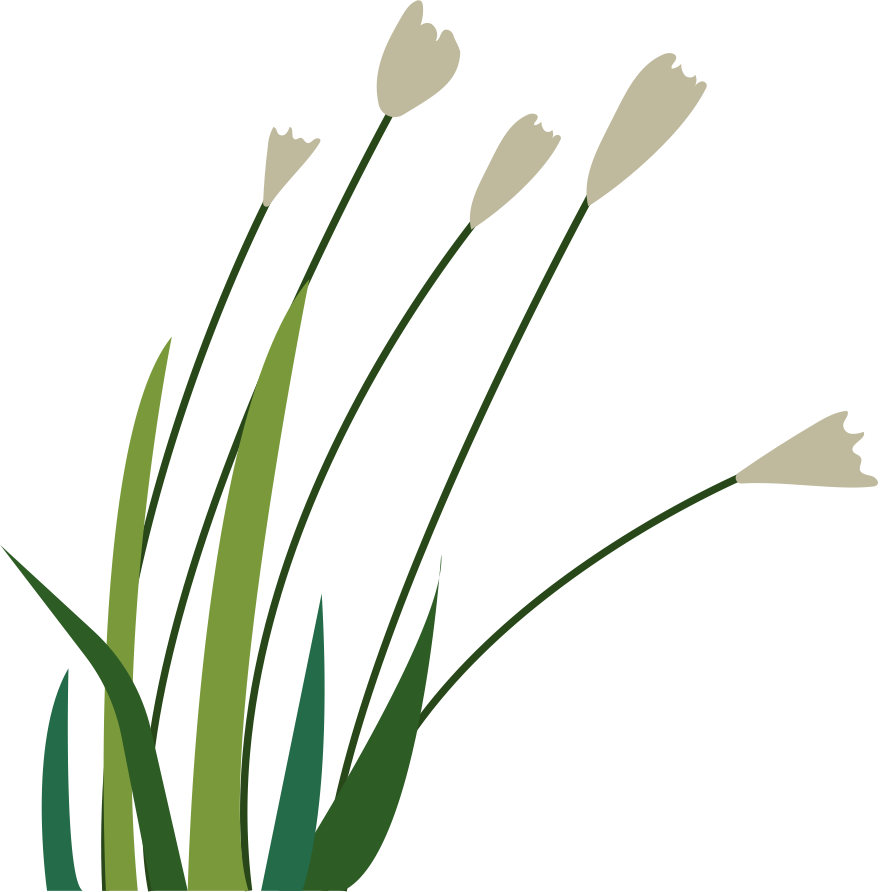 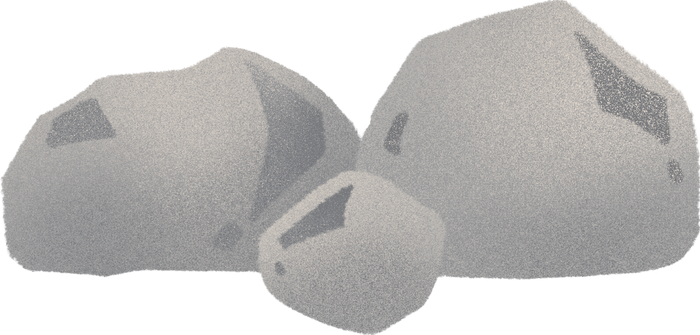 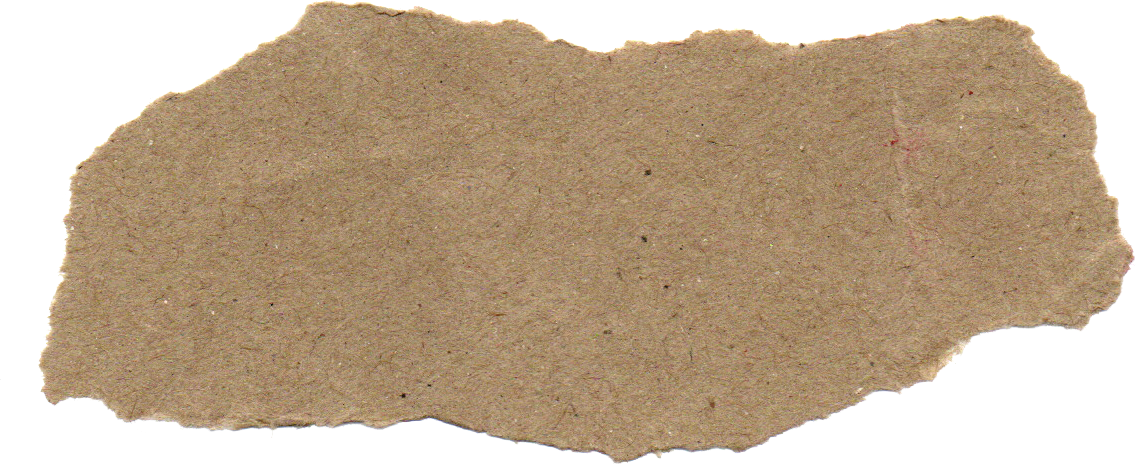 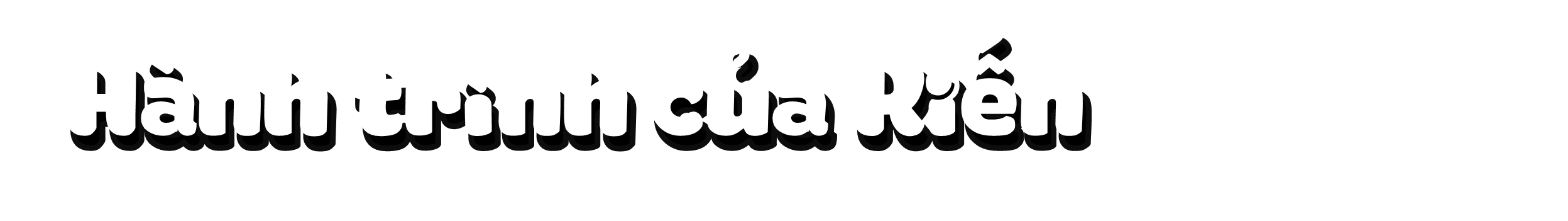 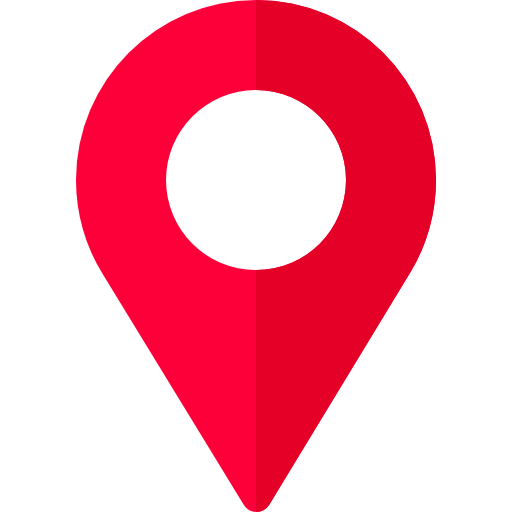 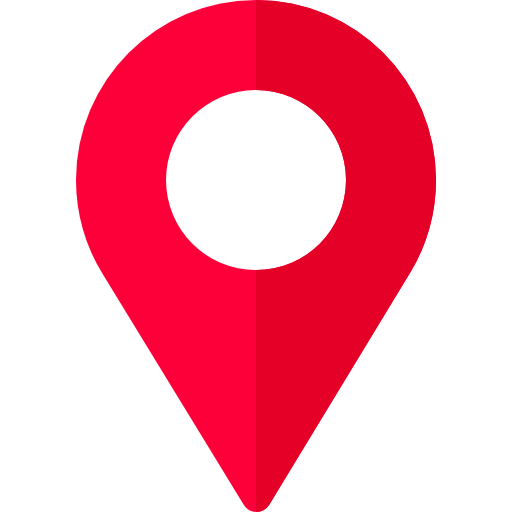 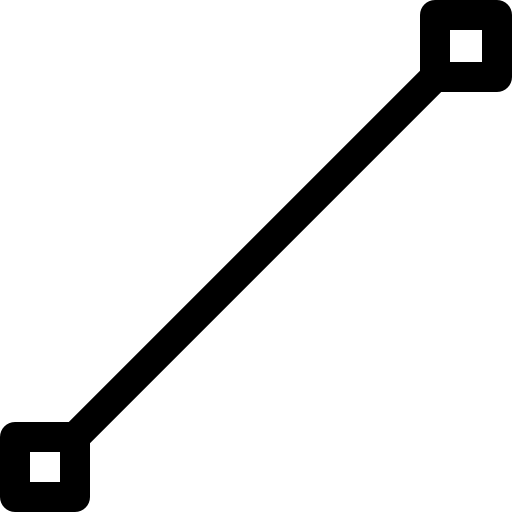 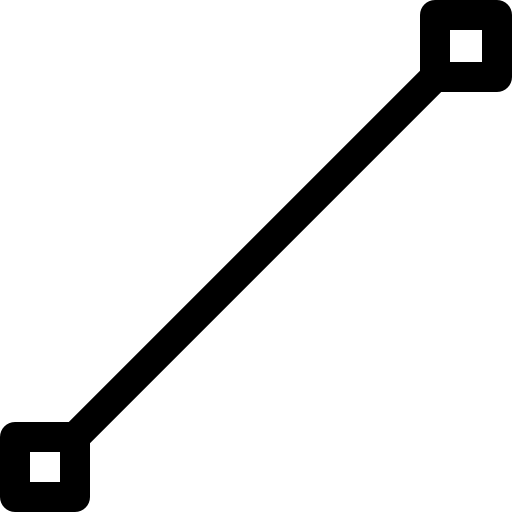 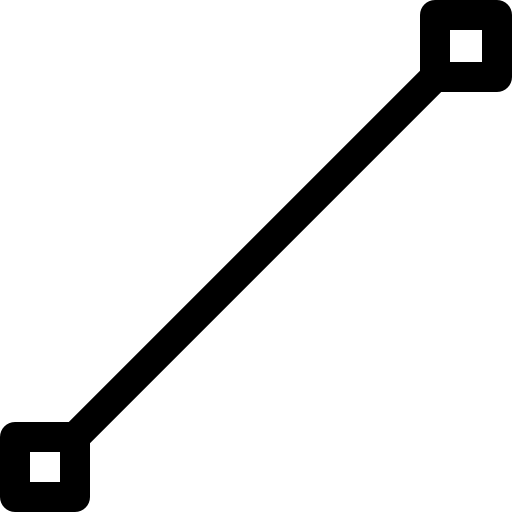 Kiếm 
bánh quy
Kiếm kẹo
Kiếm cành hoa
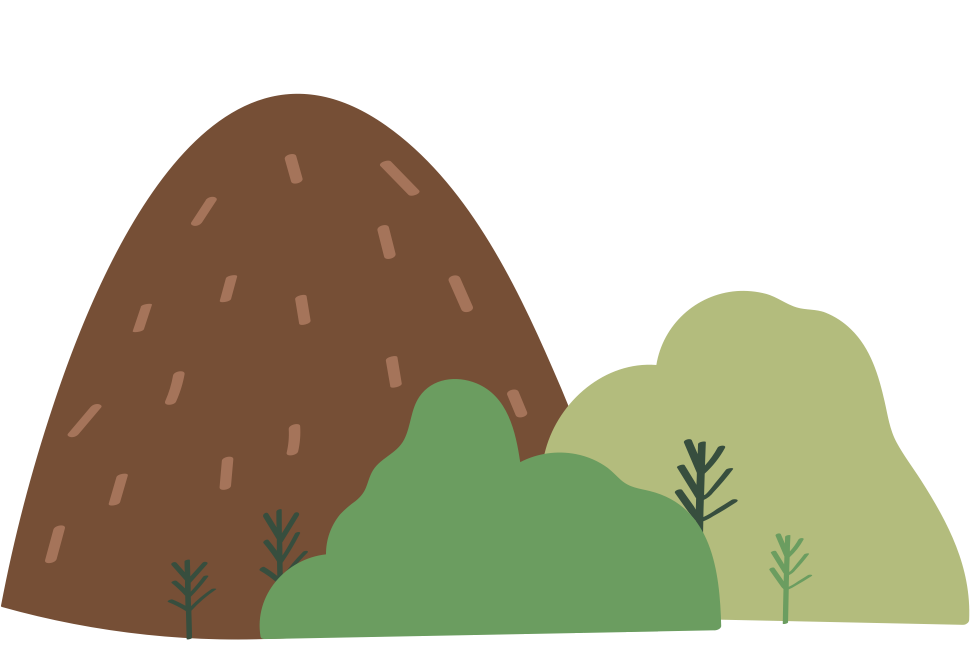 Kiếm 
hoa quả
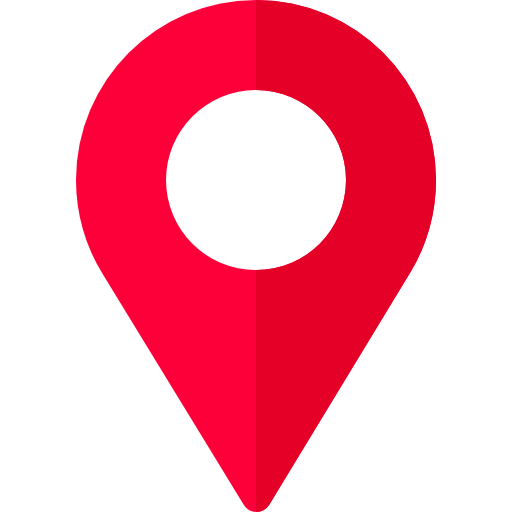 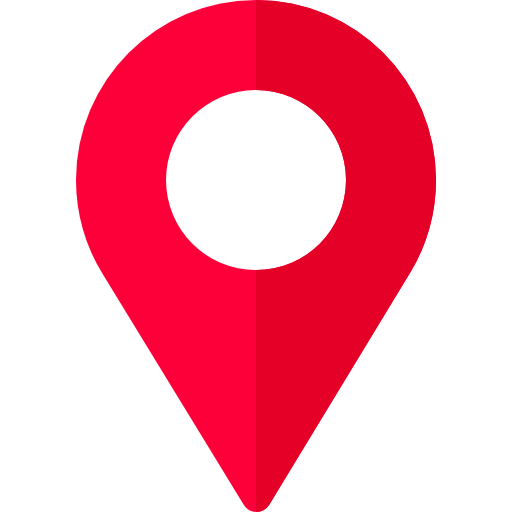 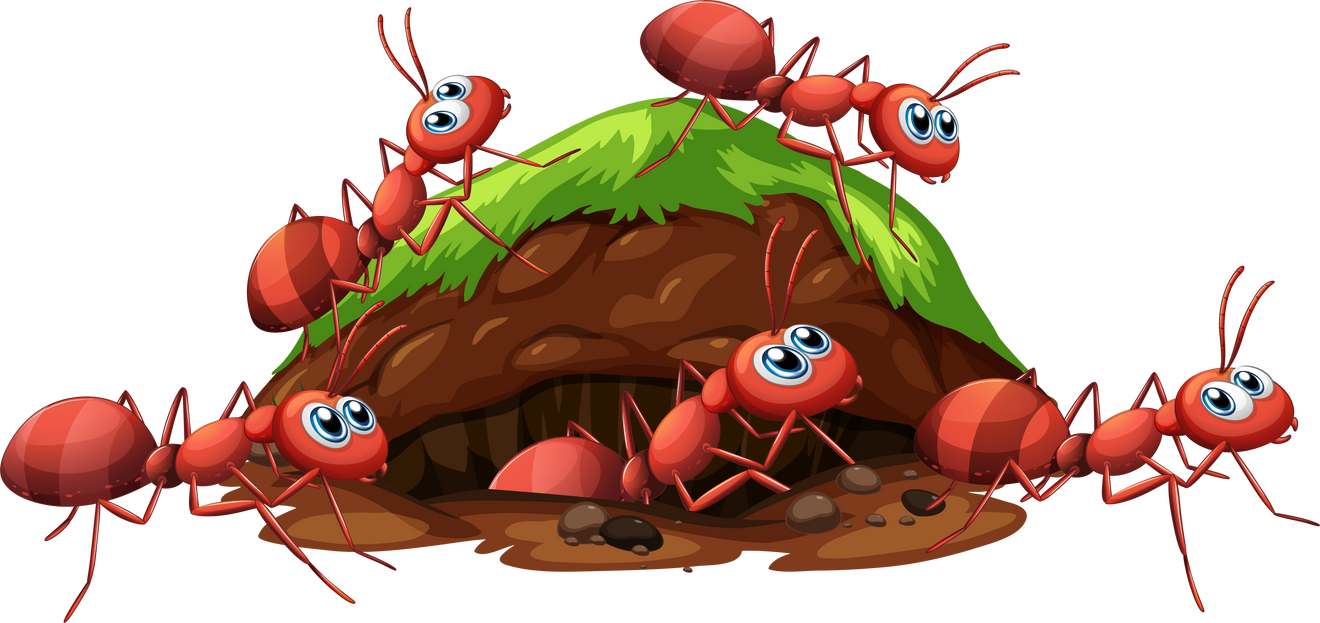 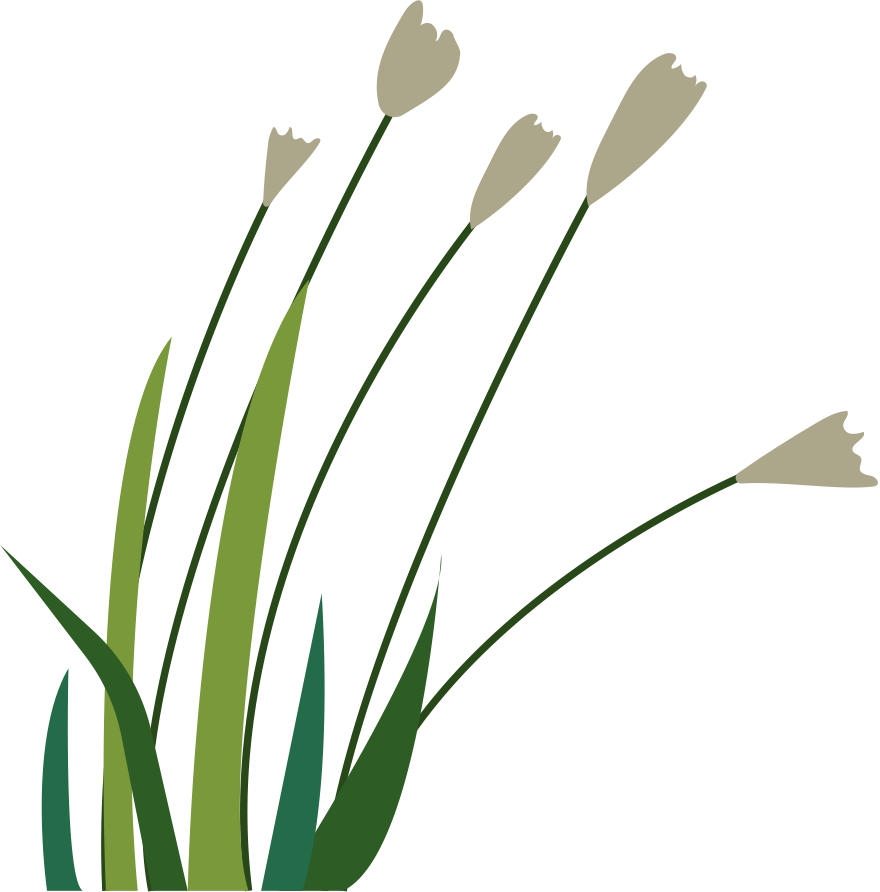 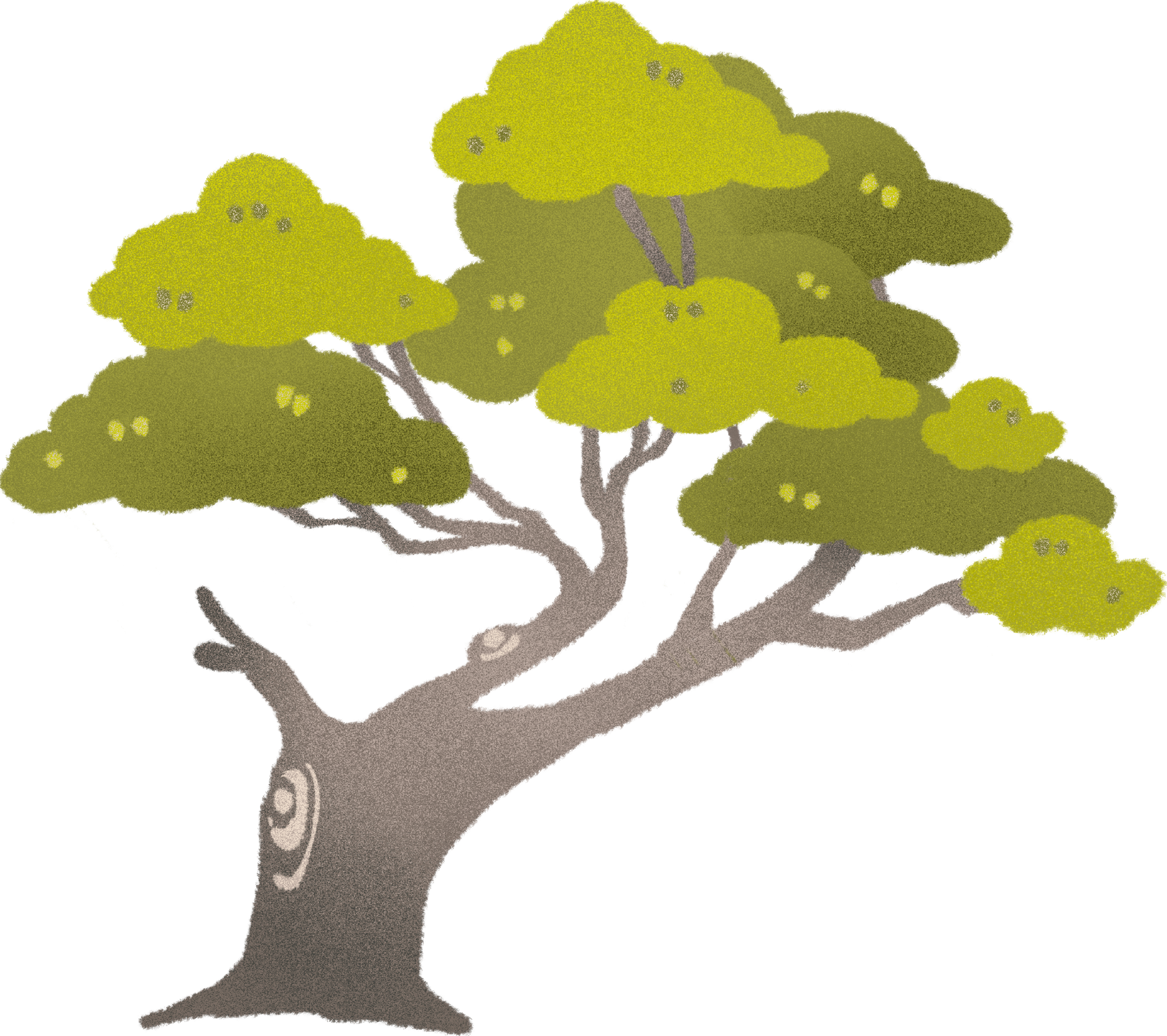 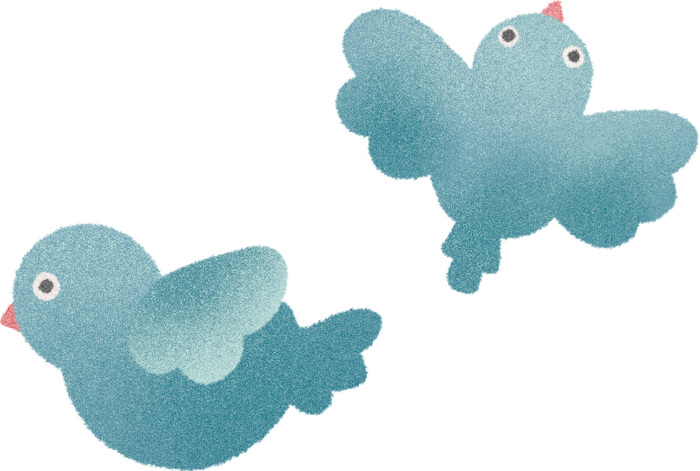 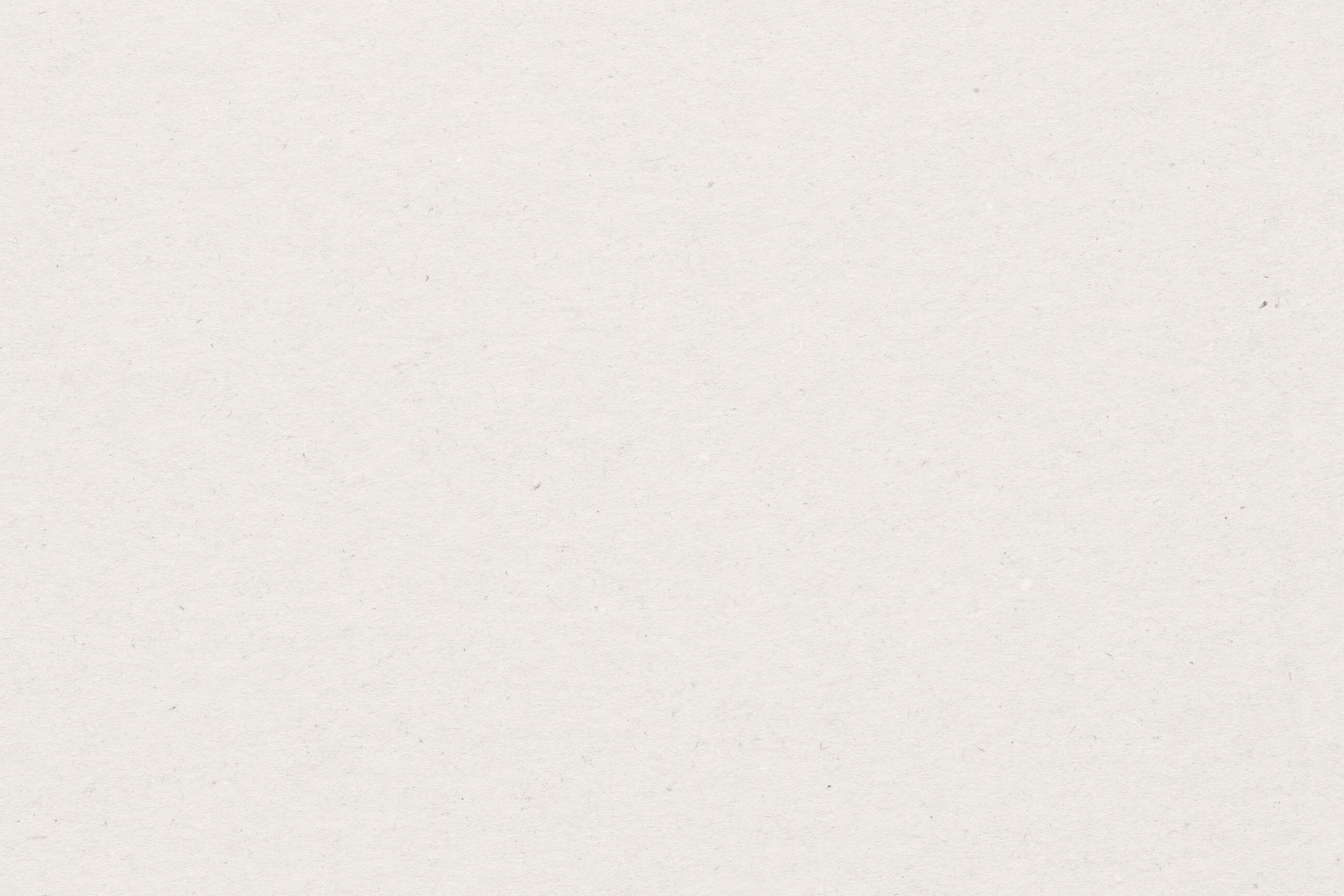 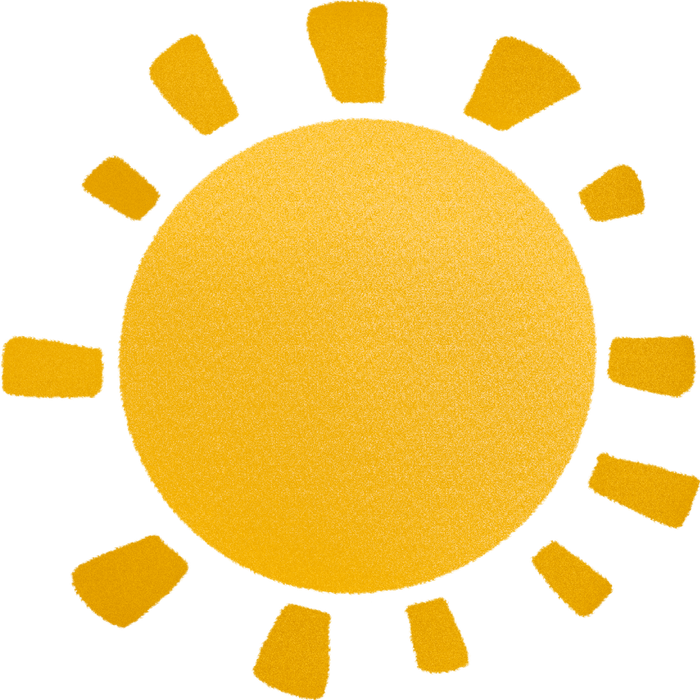 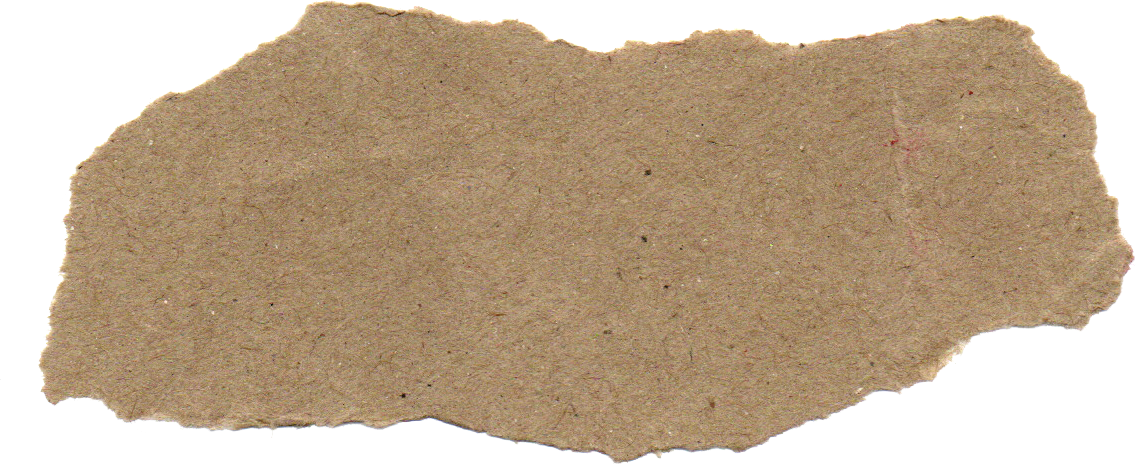 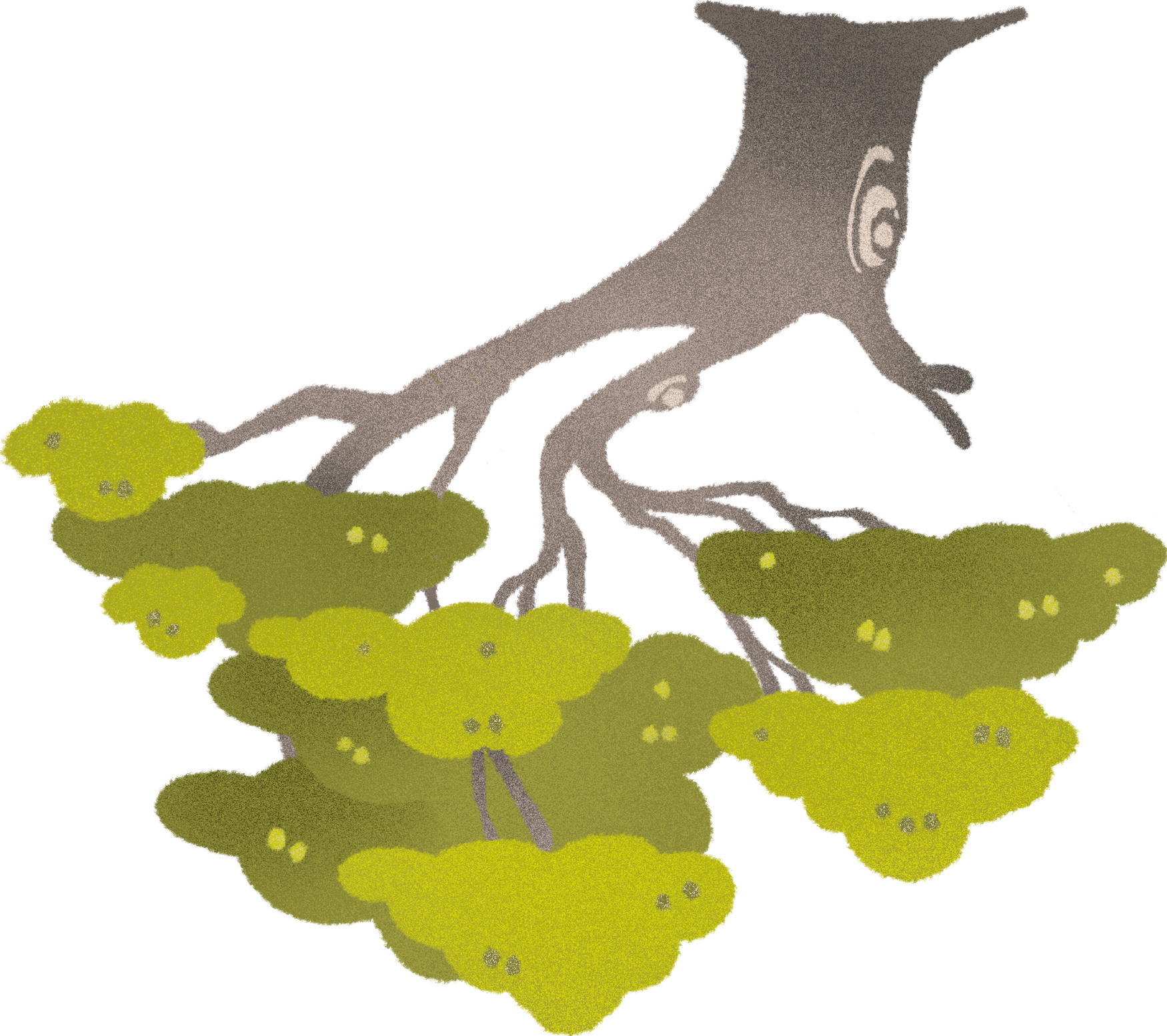 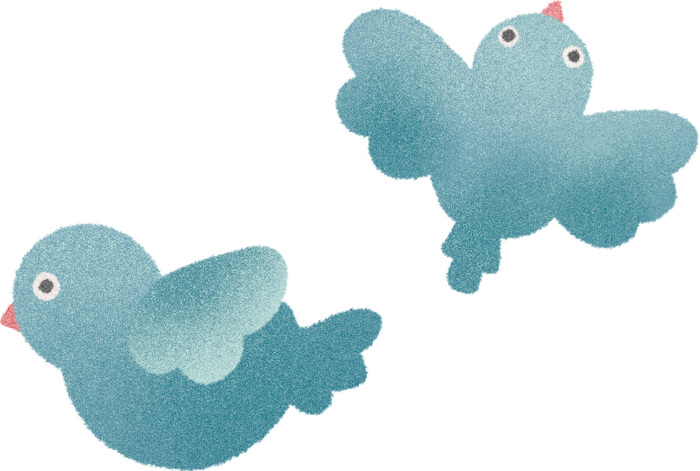 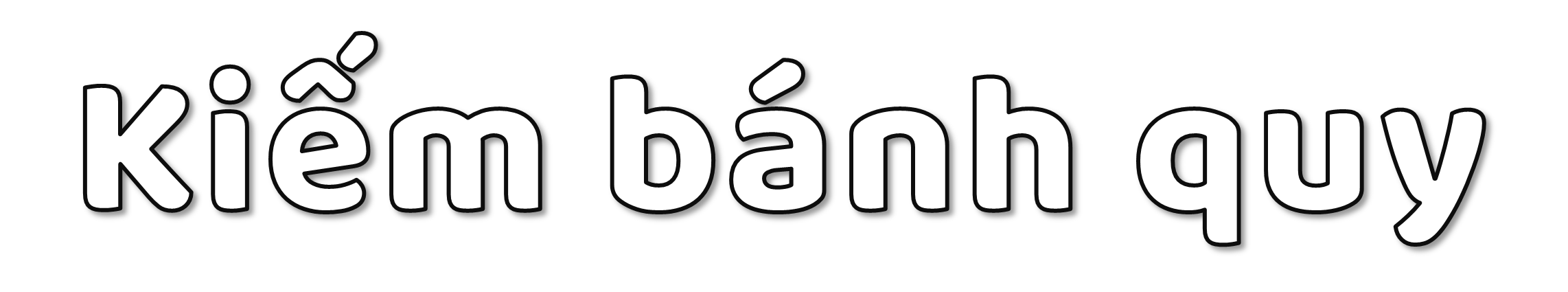 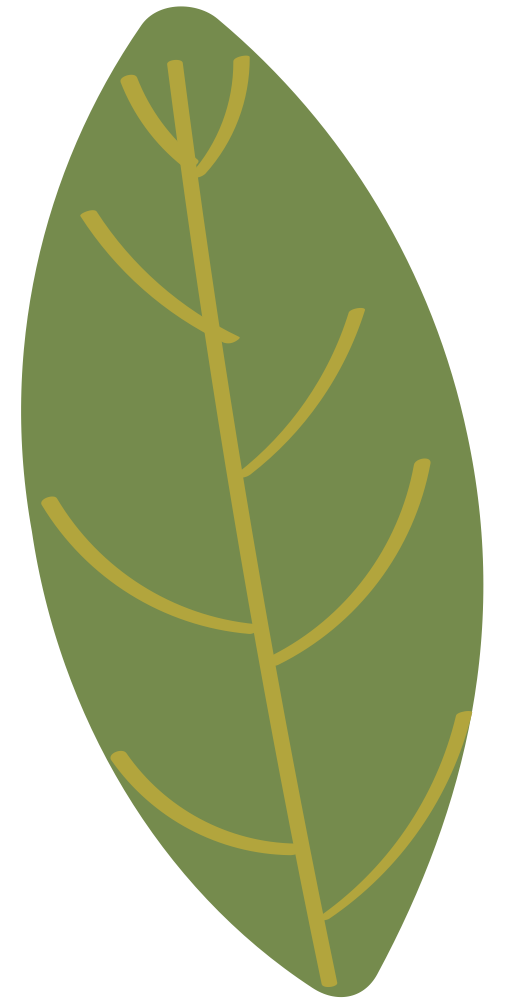 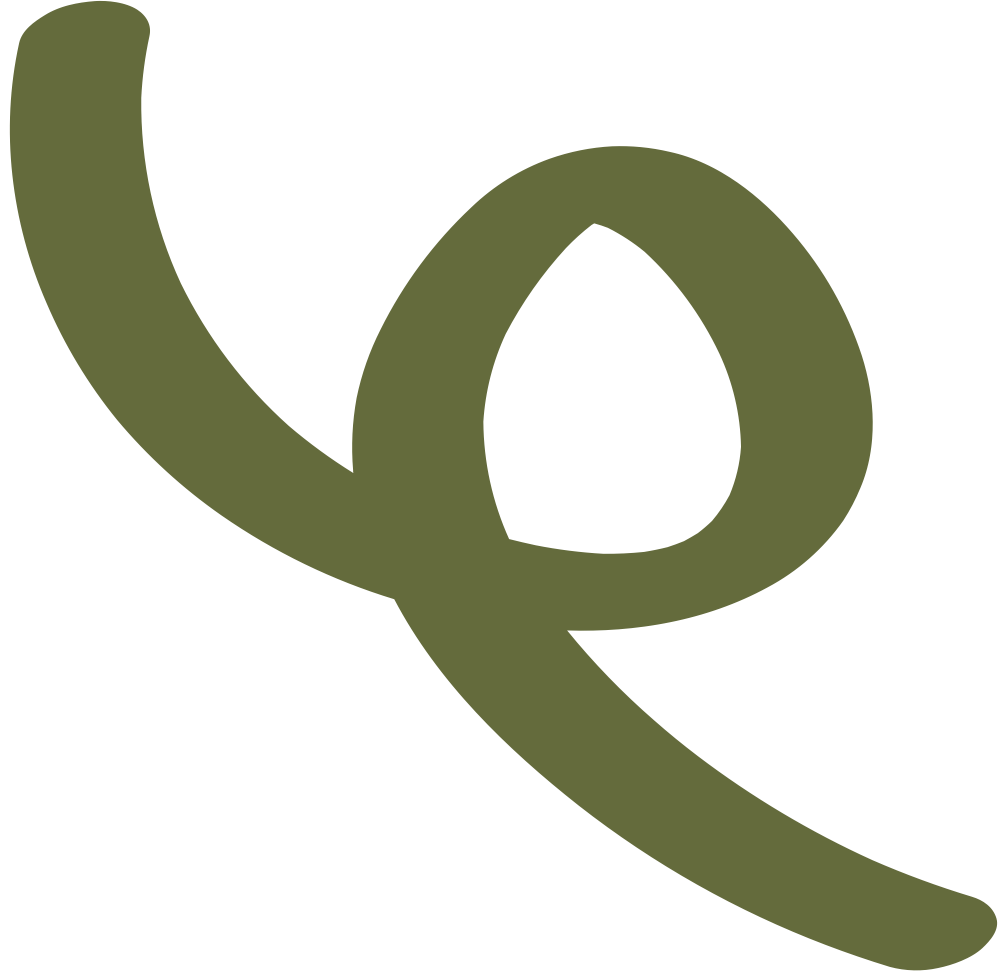 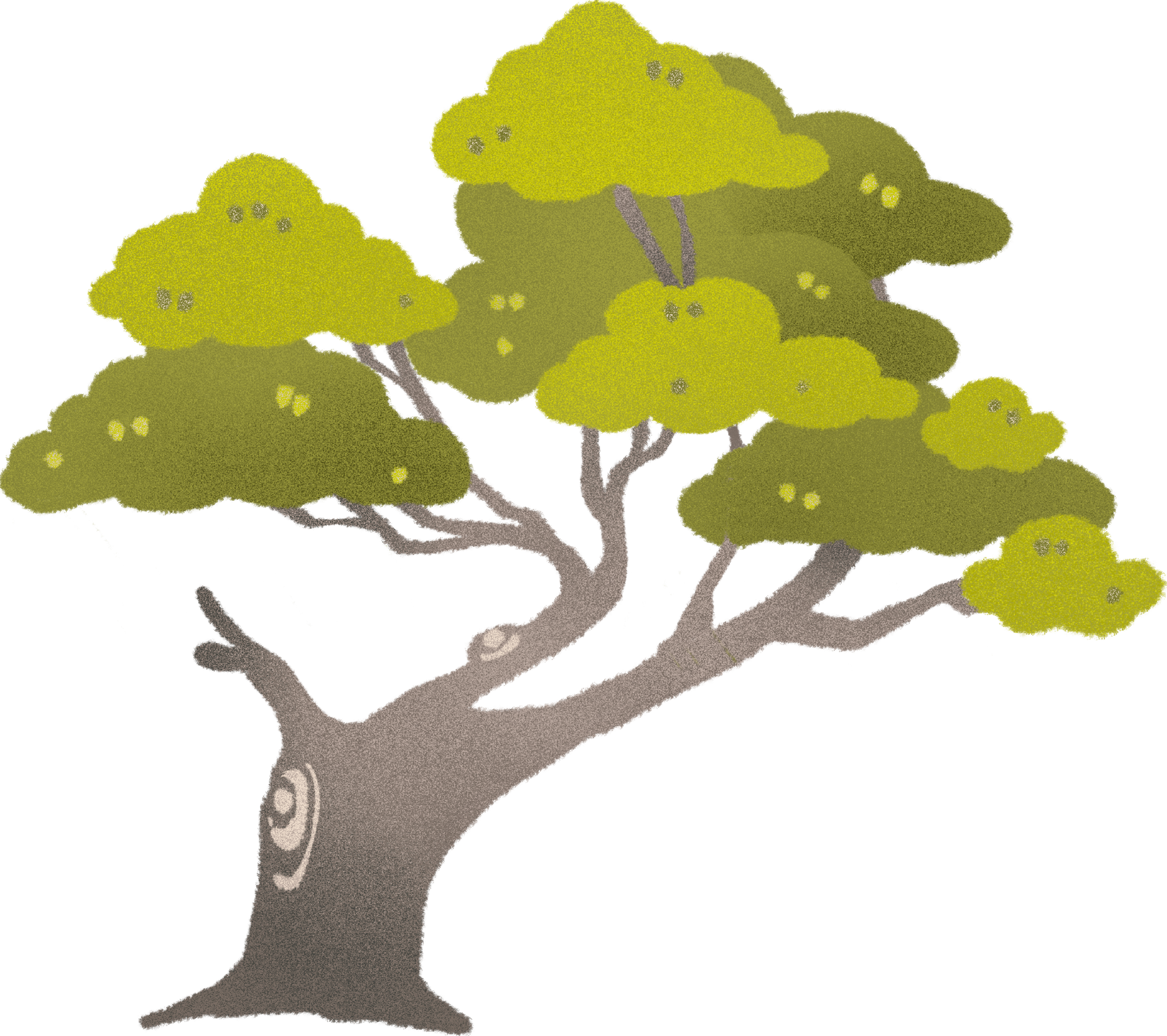 Phần này, với mỗi câu trả lời đúng các bạn sẽ giúp các bạn kiến kiếm được 1 chiếc bánh quy.
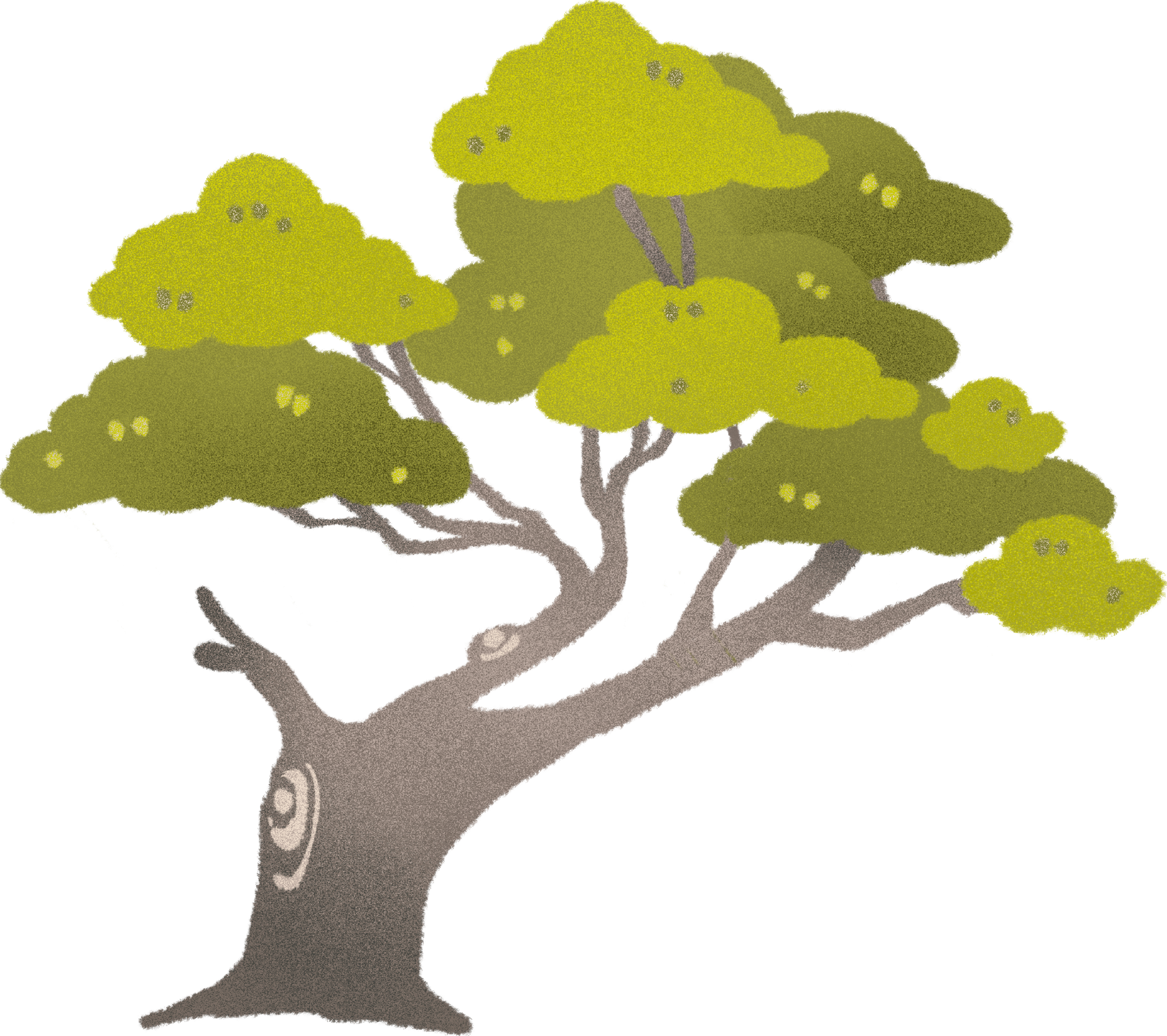 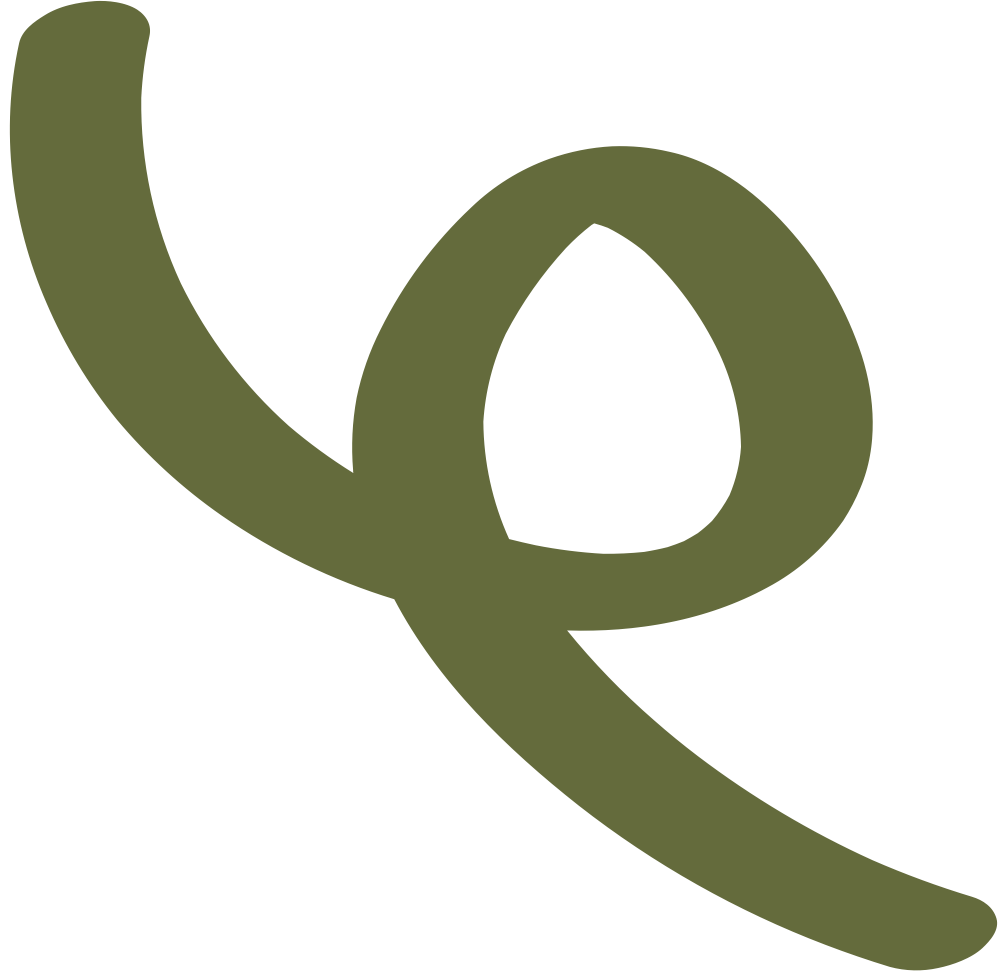 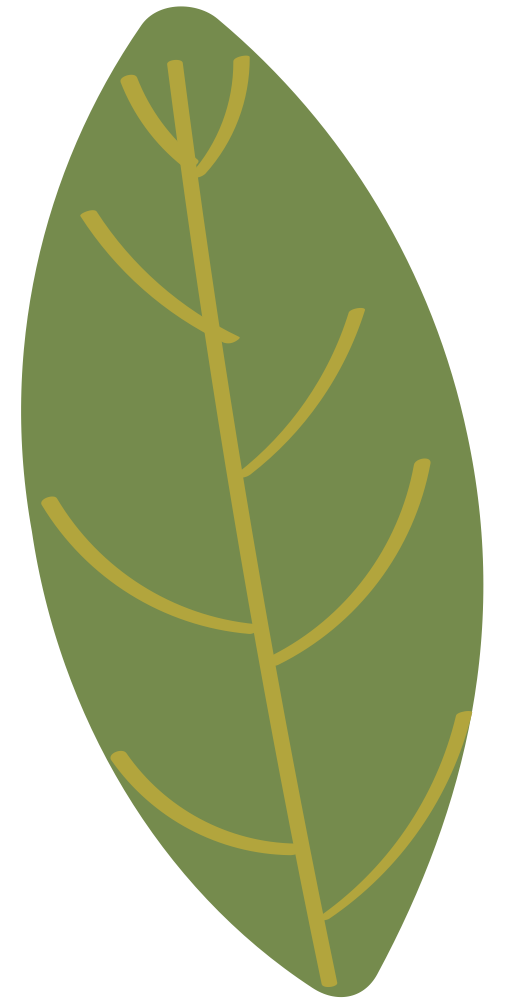 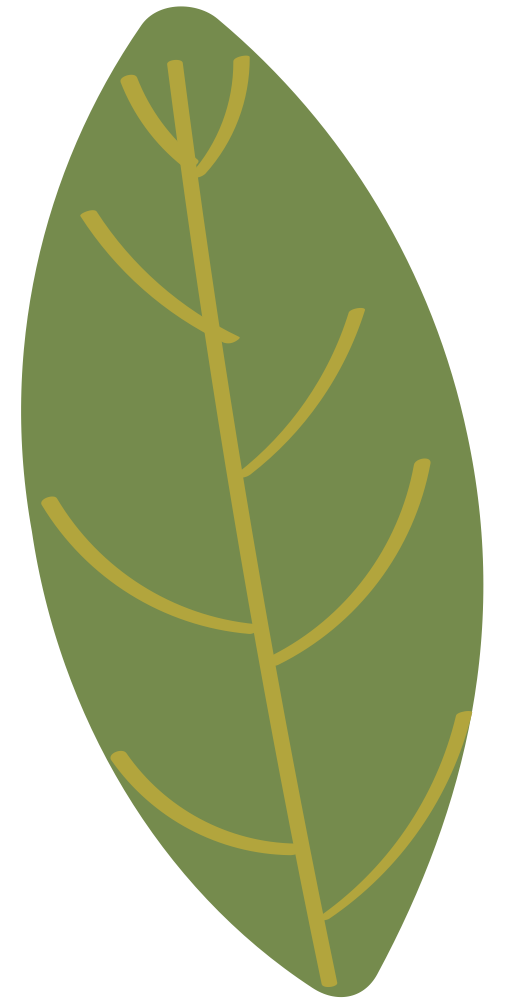 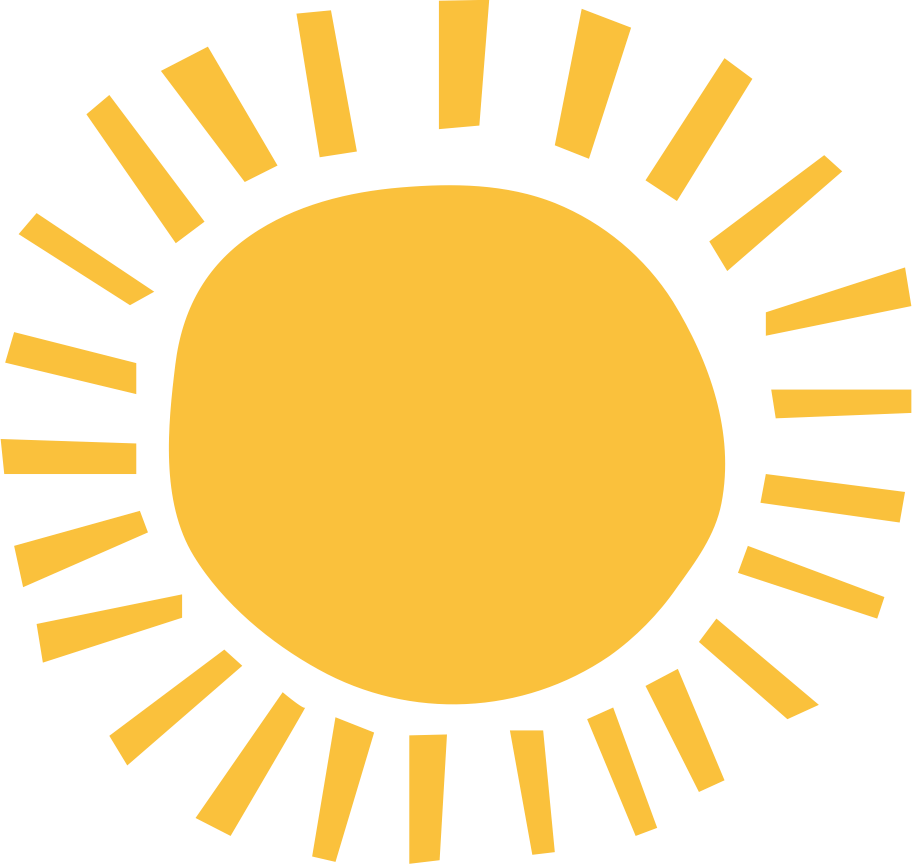 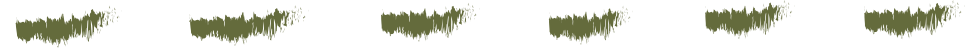 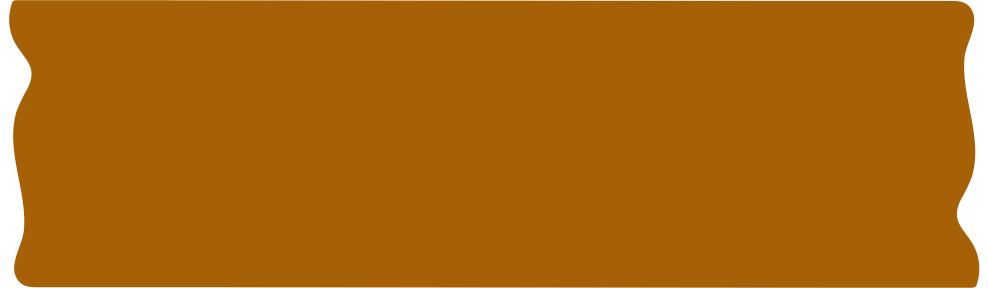 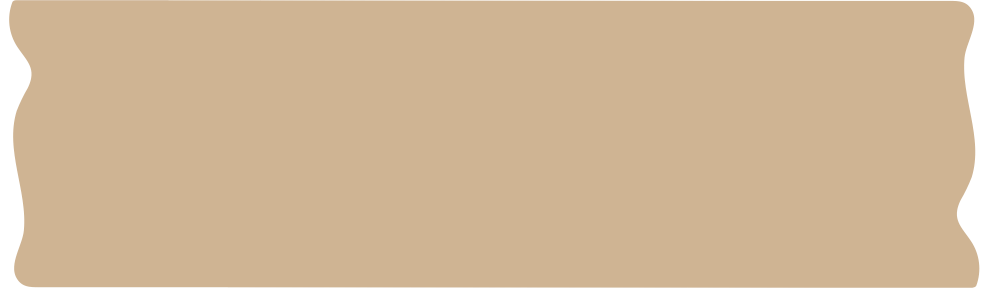 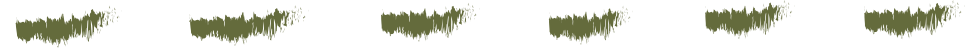 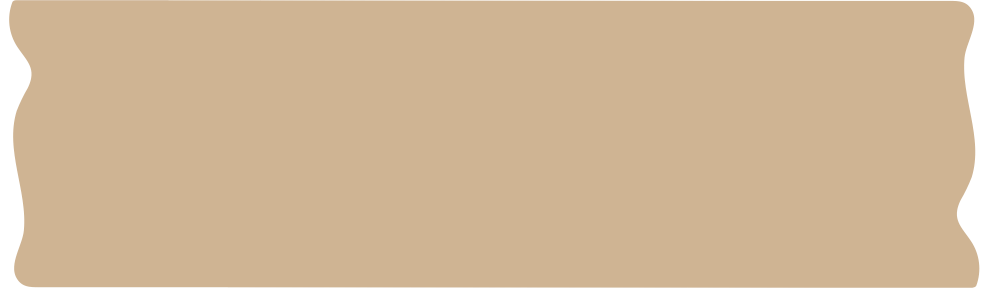 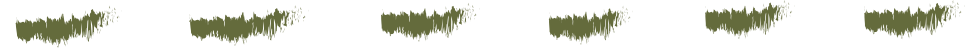 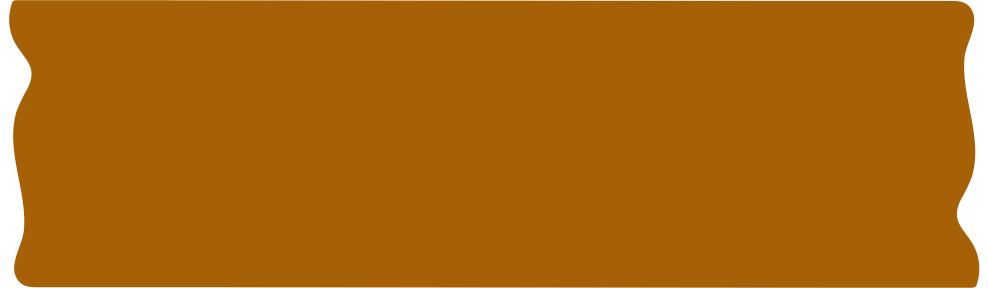 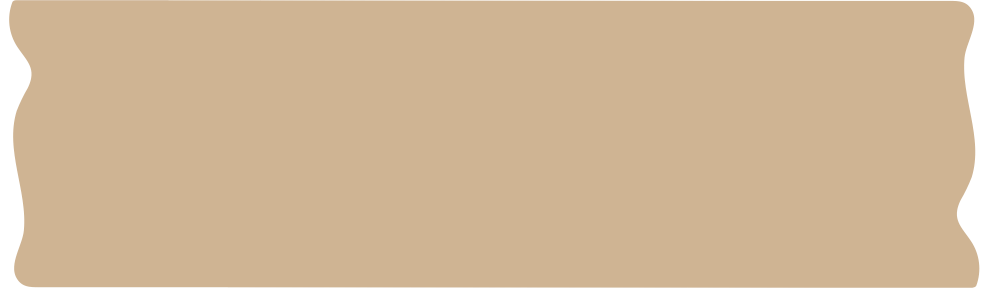 Muốn tính diện tích xung quanh hình hộp chữ nhật ta làm thế nào?
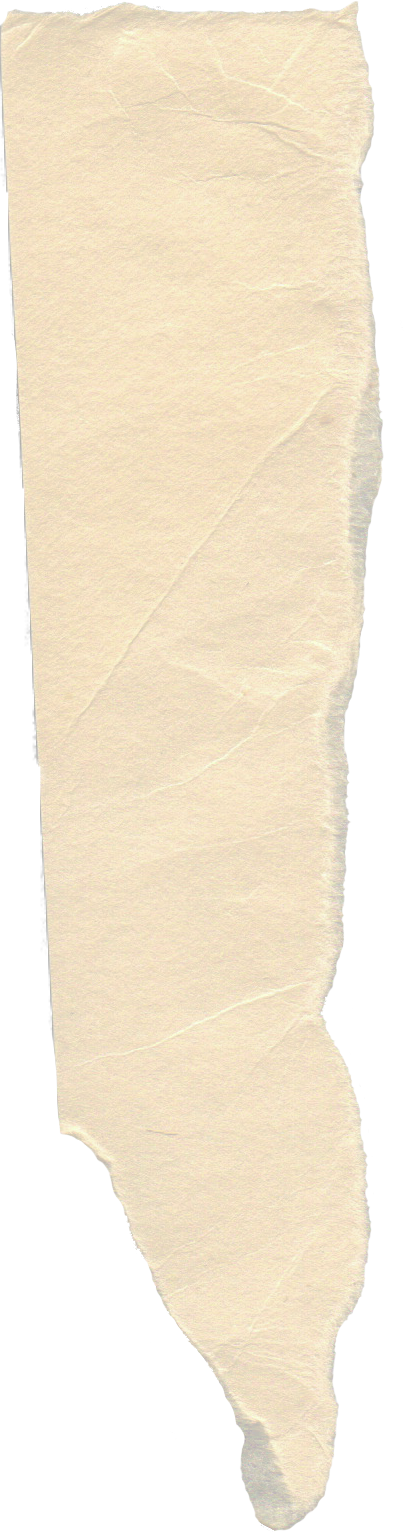 Câu 1
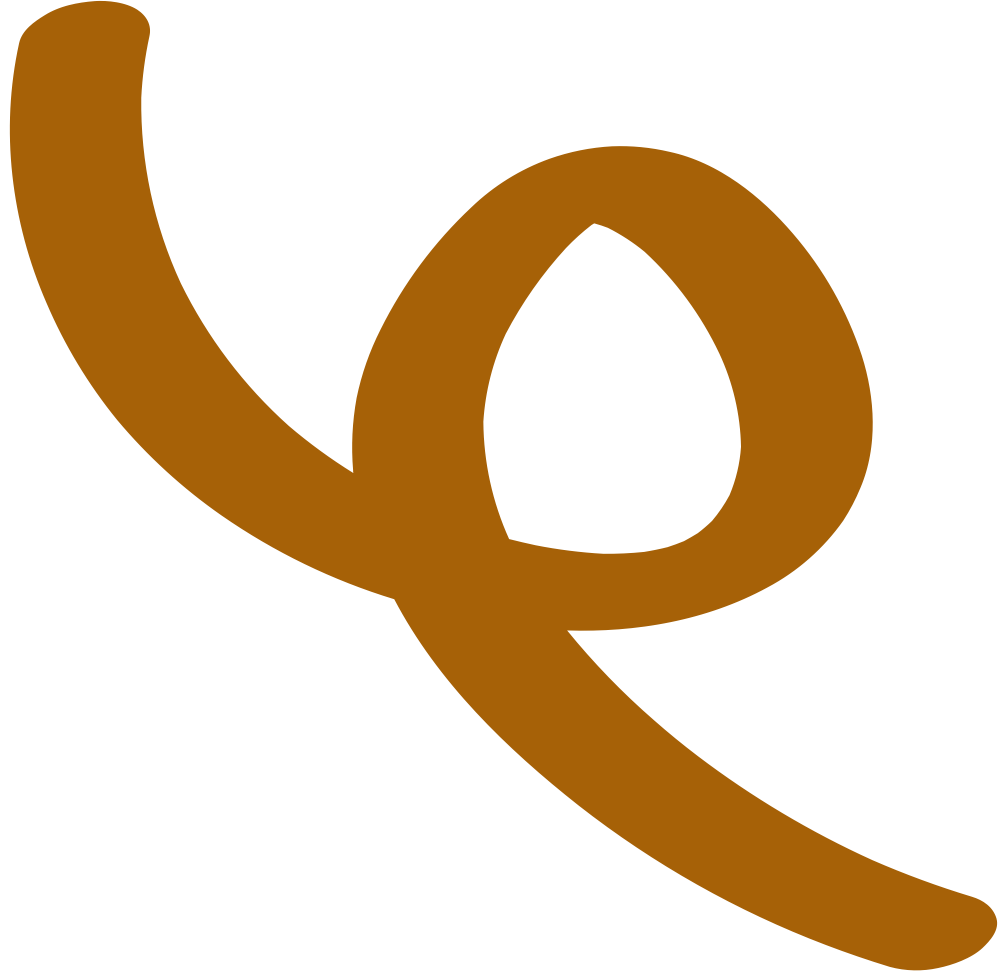 Muốn tính diện tích xung quanh hình hộp chữ nhật ta lấy chu vi mặt đáy nhân với chiều cao (cùng đơn vị đo).
c
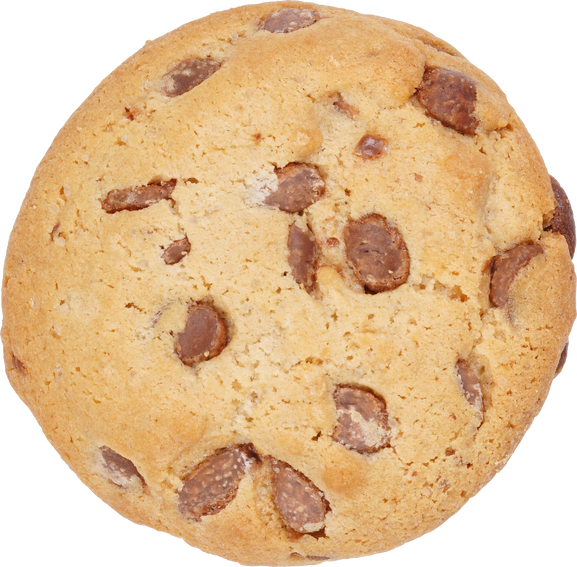 b
a
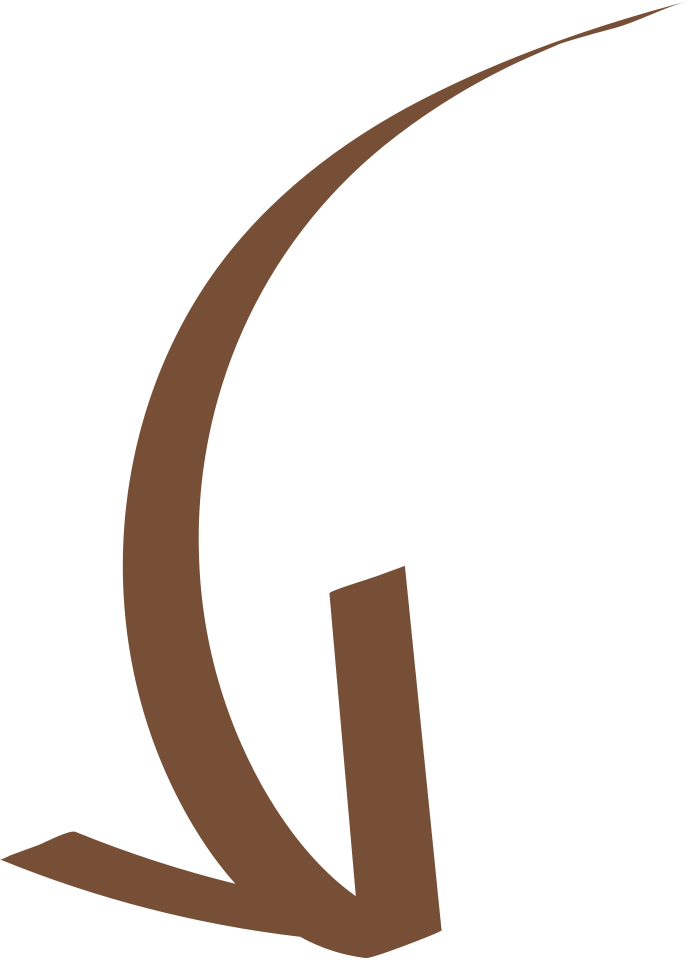 Sxq = (a + b) x 2 x c
Sxq: Diện tích xung quanh
a: chiều dài          b: chiều rộng             c: chiều cao
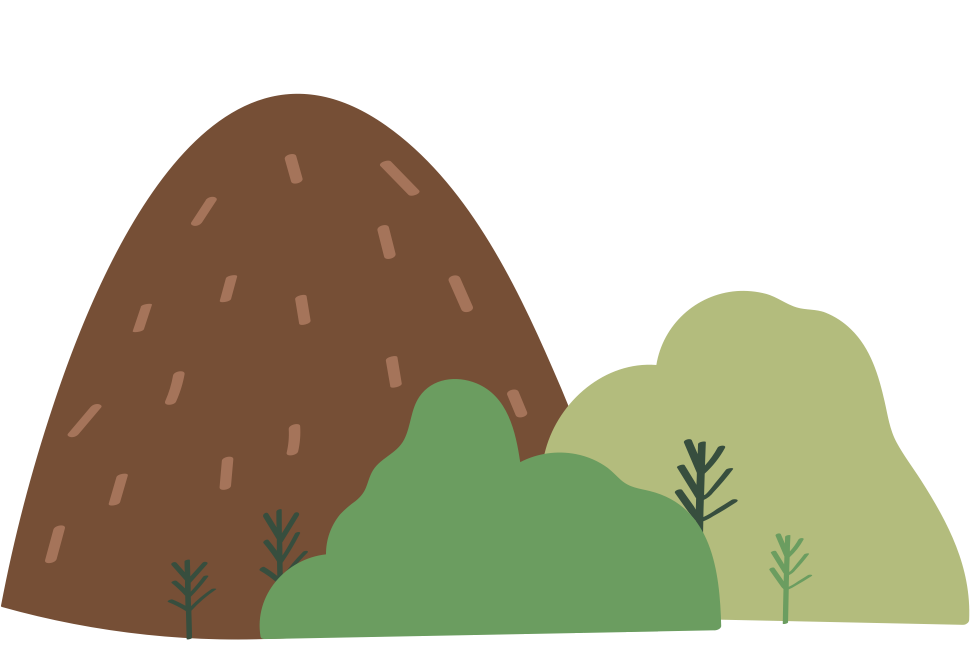 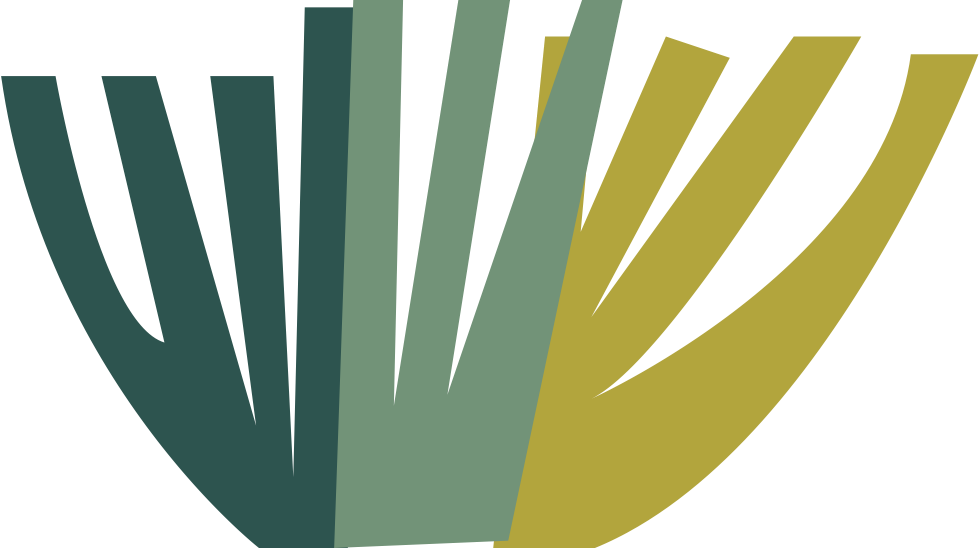 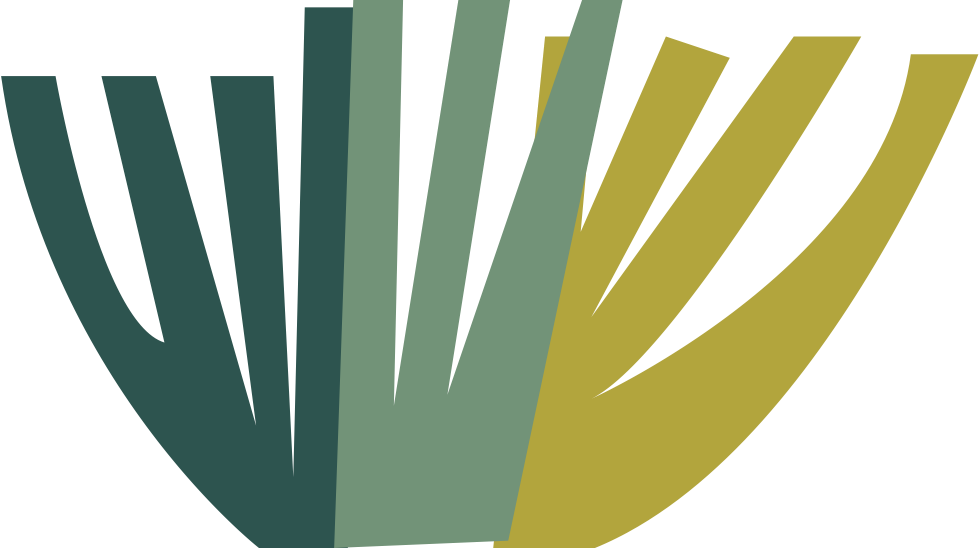 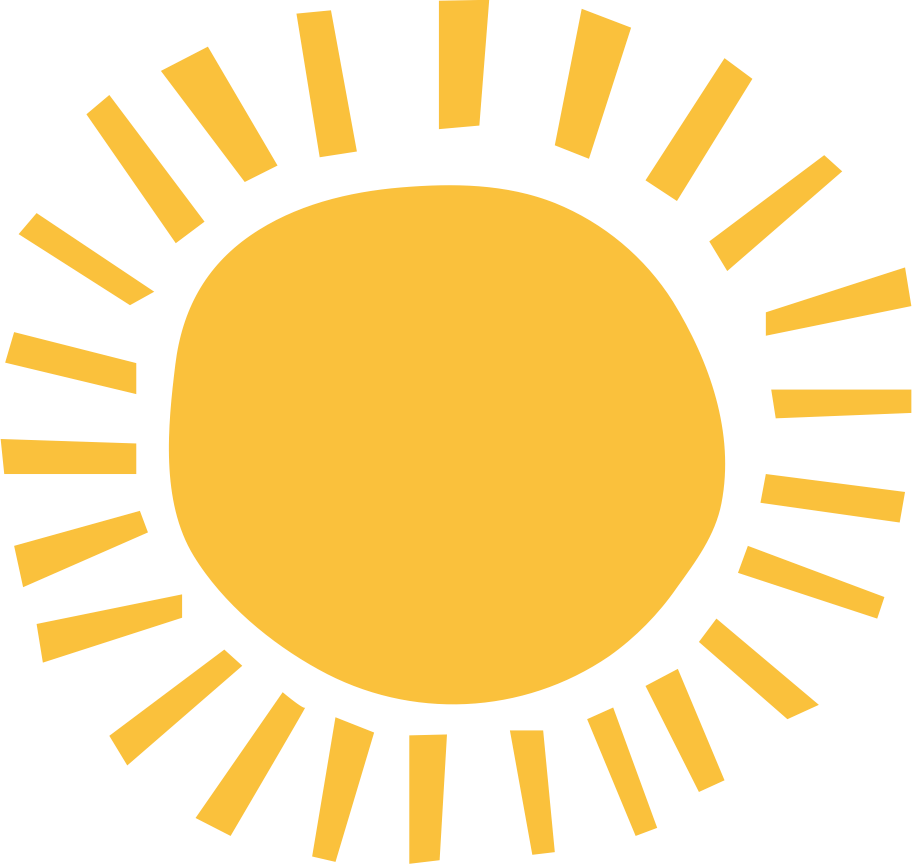 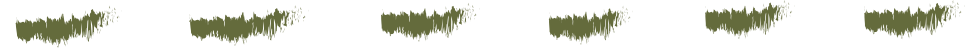 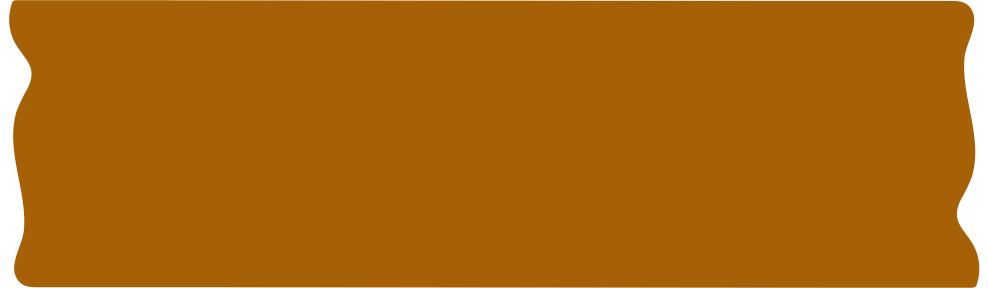 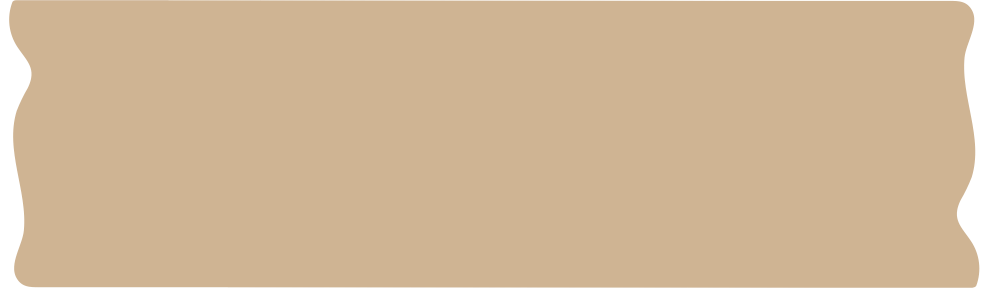 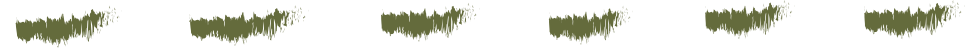 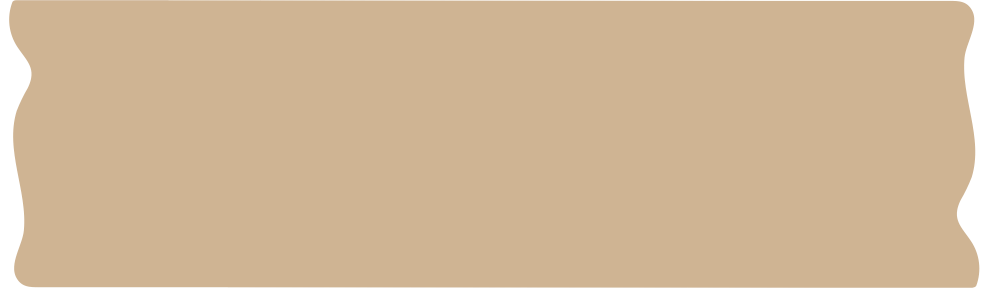 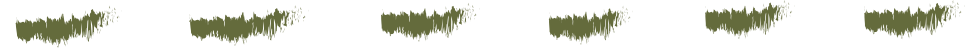 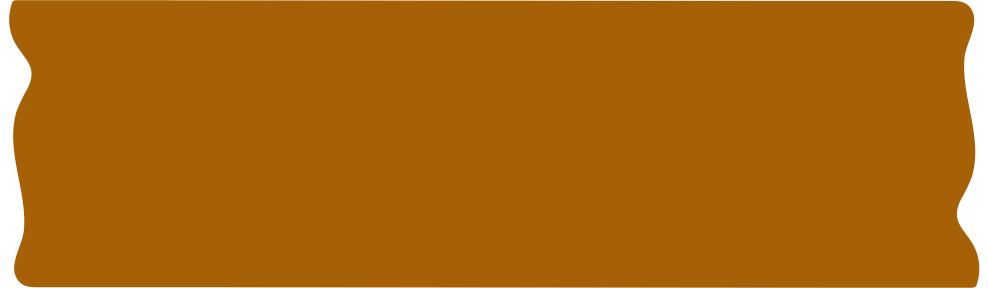 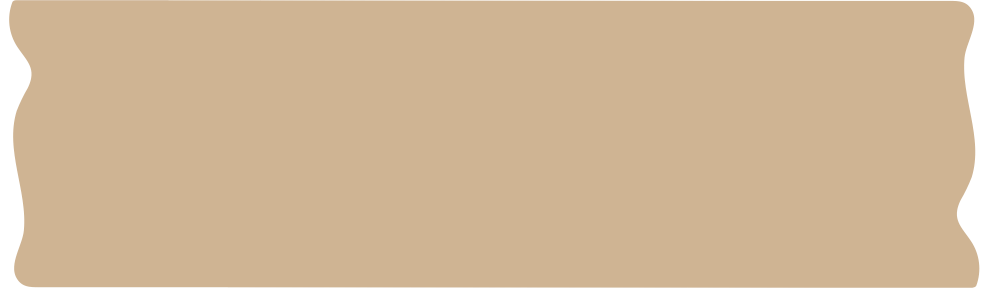 Muốn tính diện tích toàn phần hình hộp chữ nhật ta làm thế nào?
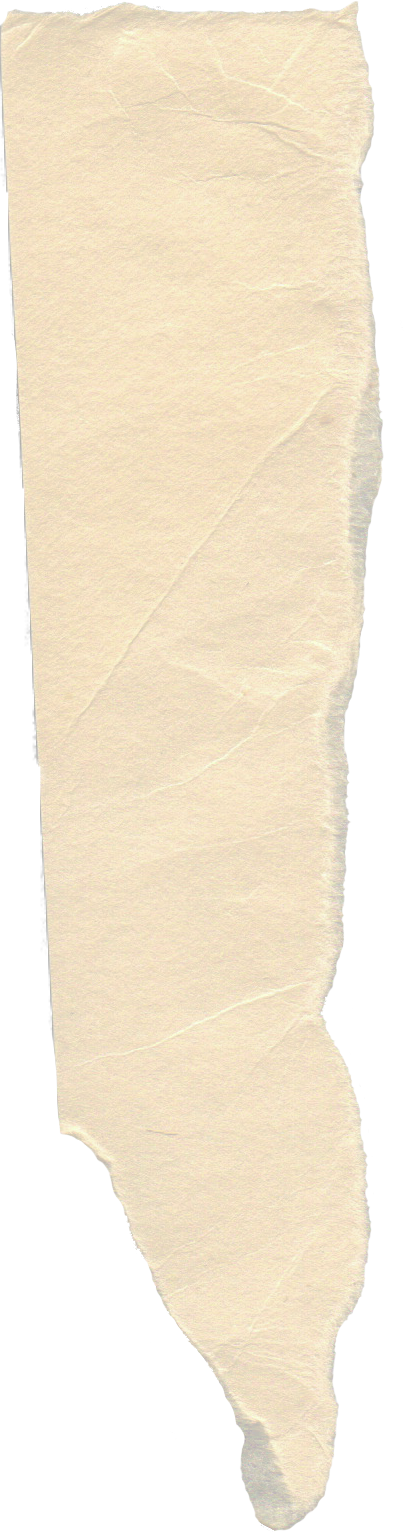 Muốn tính diện tích toàn phần hình hộp chữ nhật ta lấy diện tích xung quanh cộng với diện tích hai đáy.
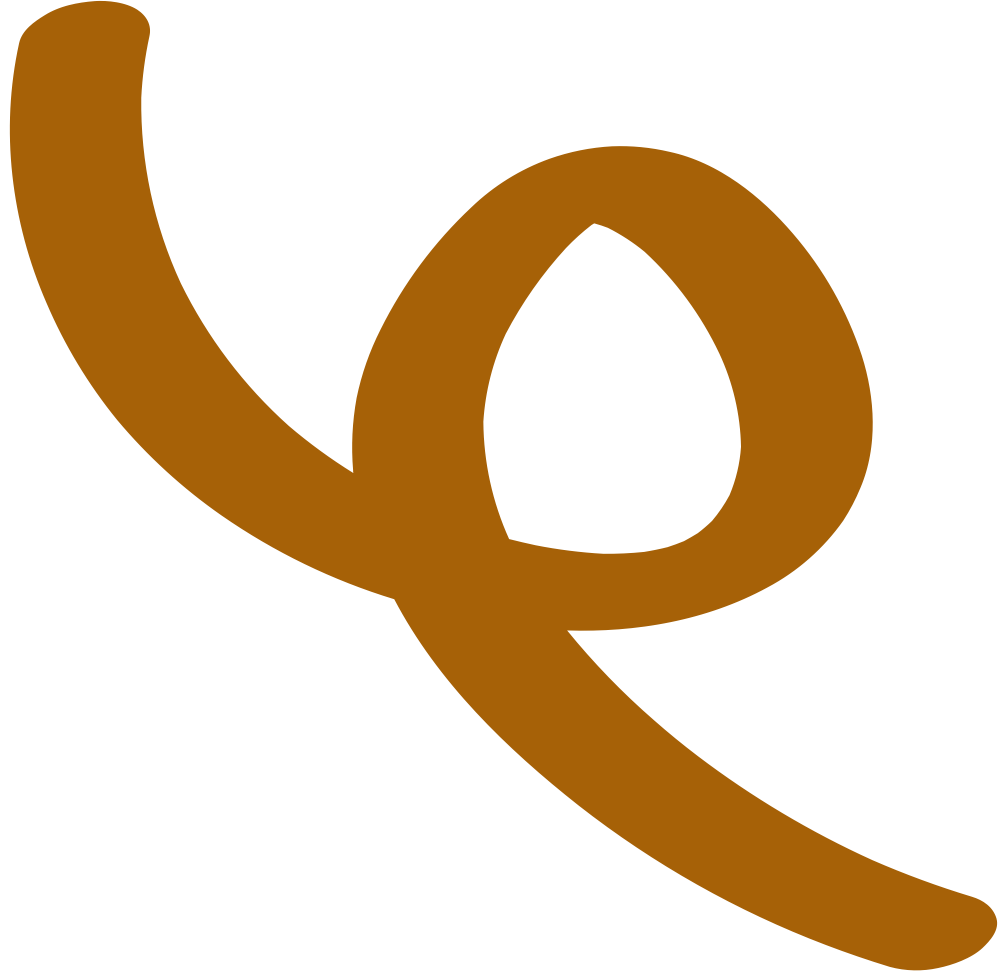 Câu 2
c
b
a
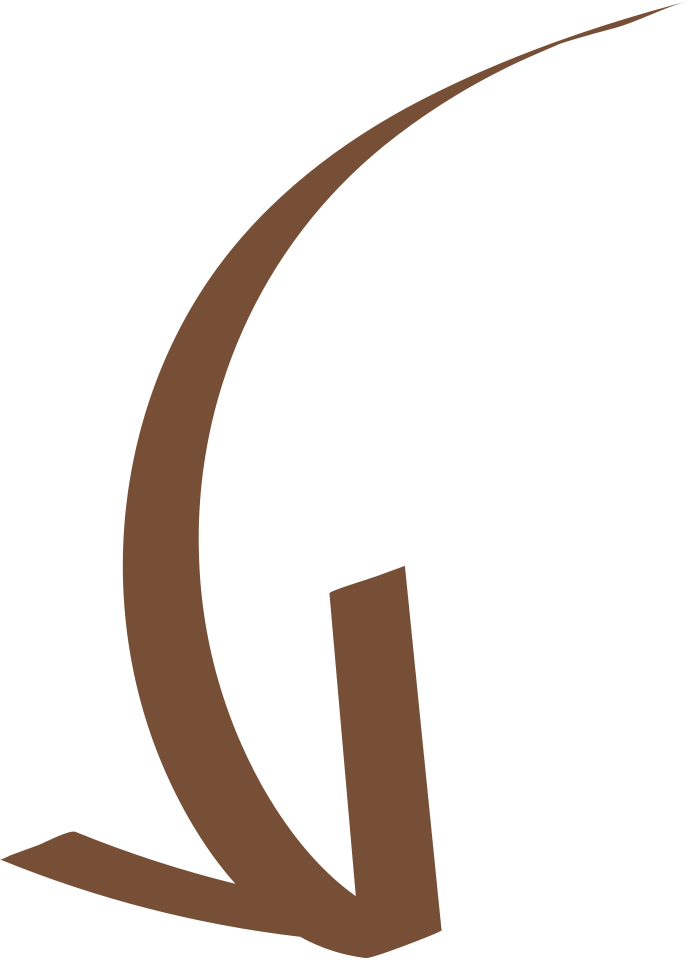 Stp: Diện tích toàn phần
Sxq: Diện tích xung quanh
a: chiều dài
b: chiều rộng
Stp = Sxq + (a x b x 2)
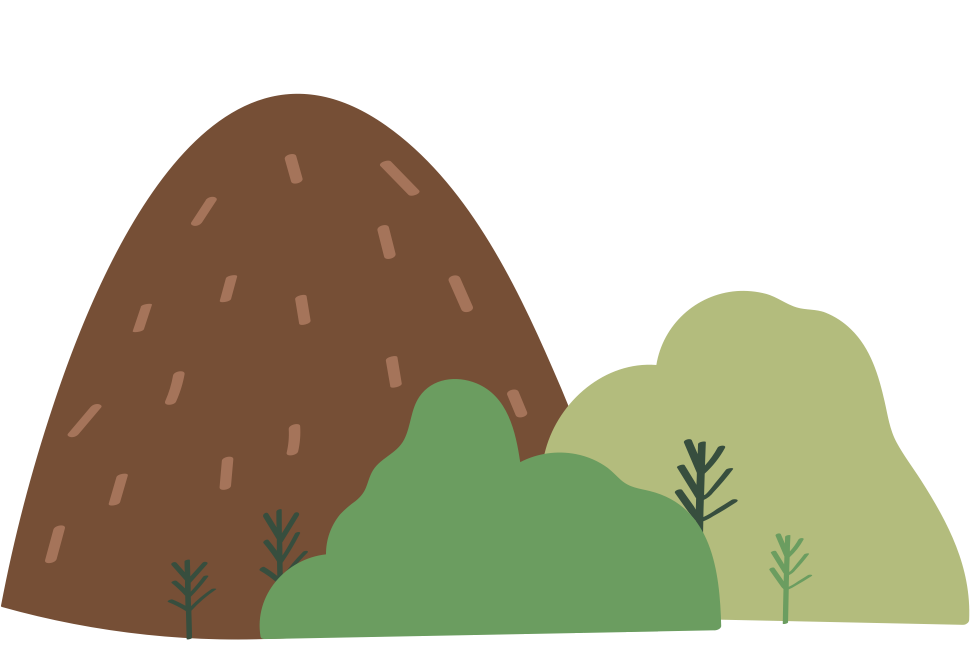 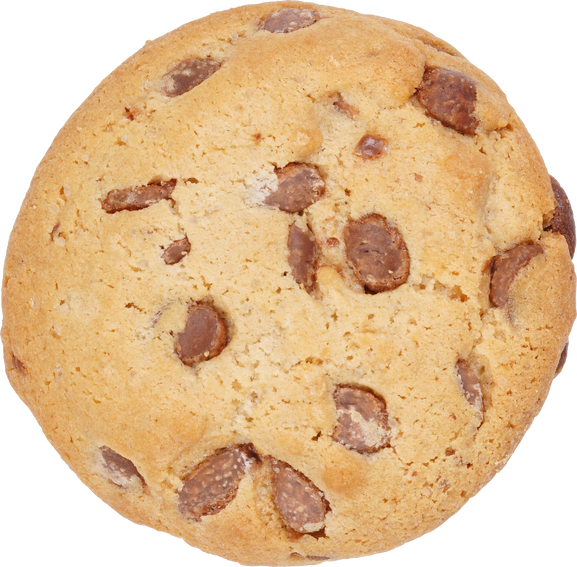 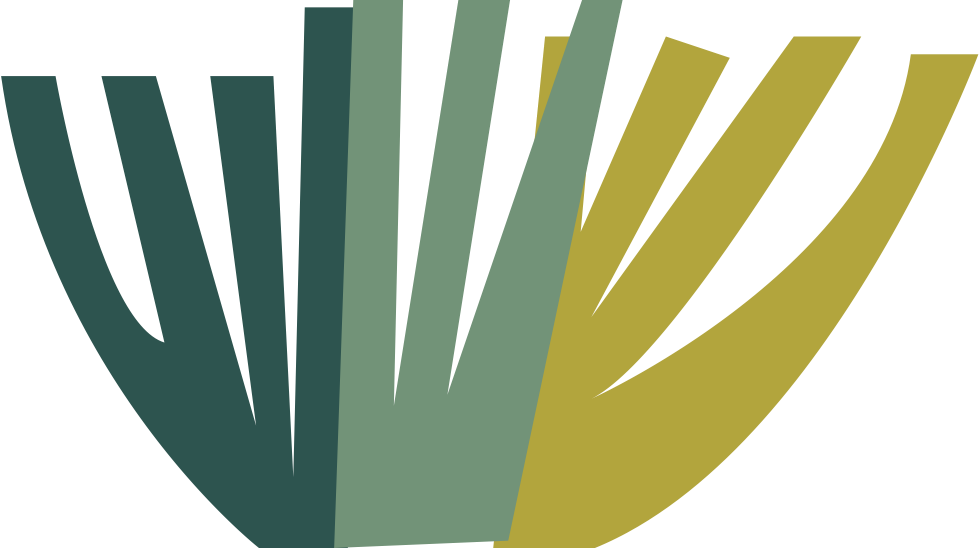 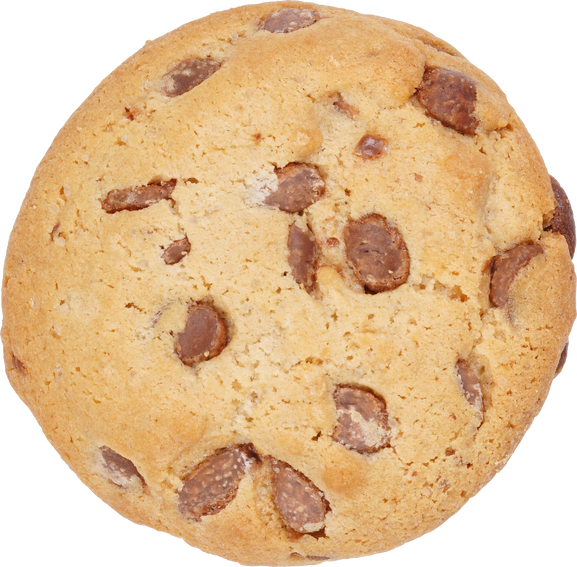 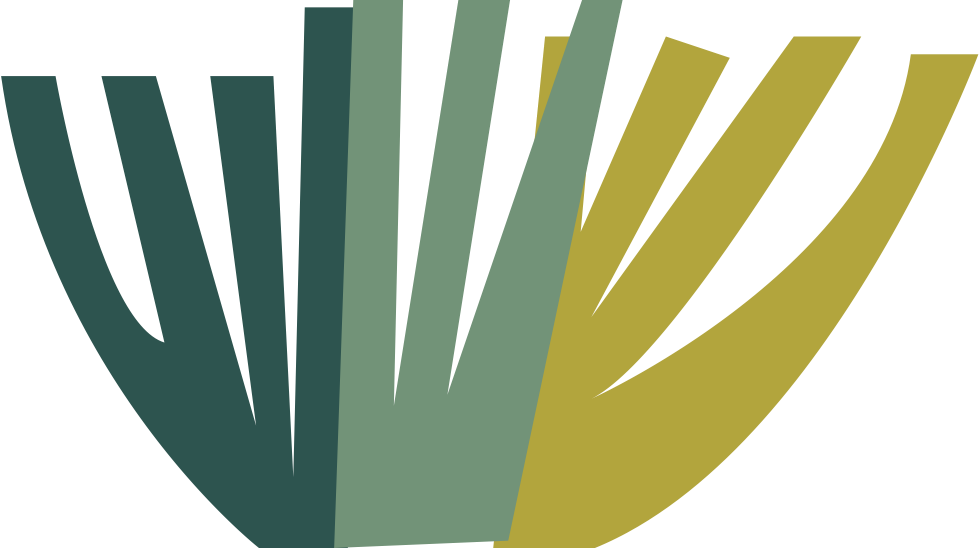 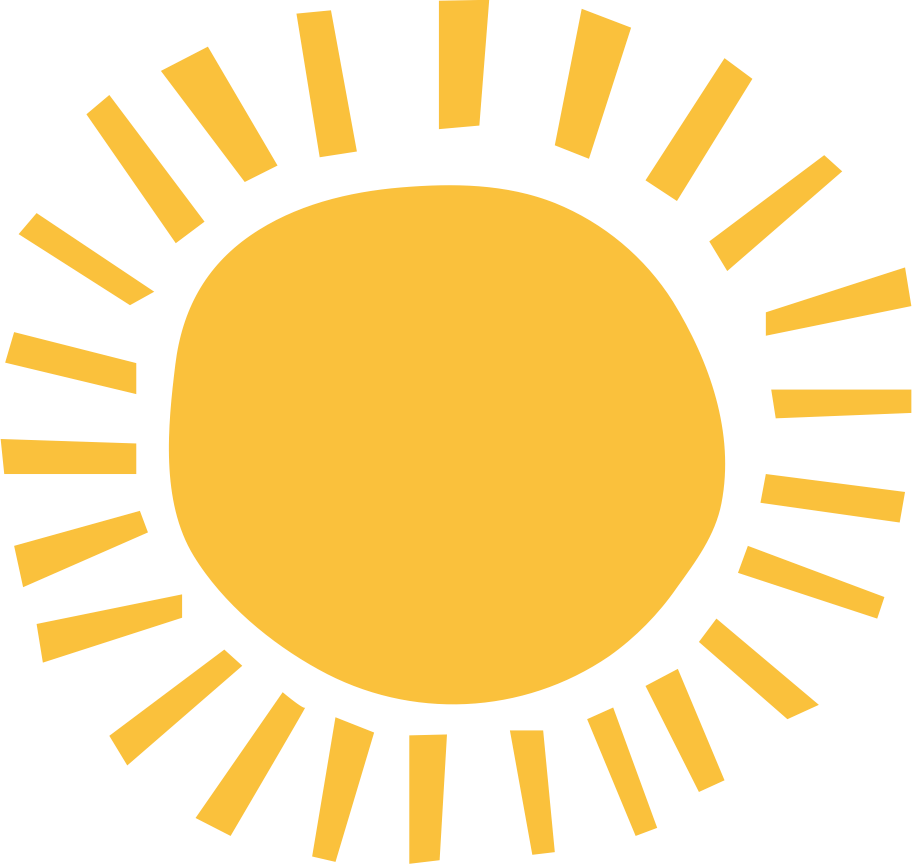 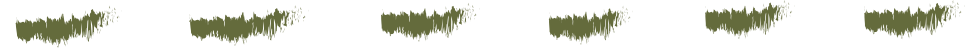 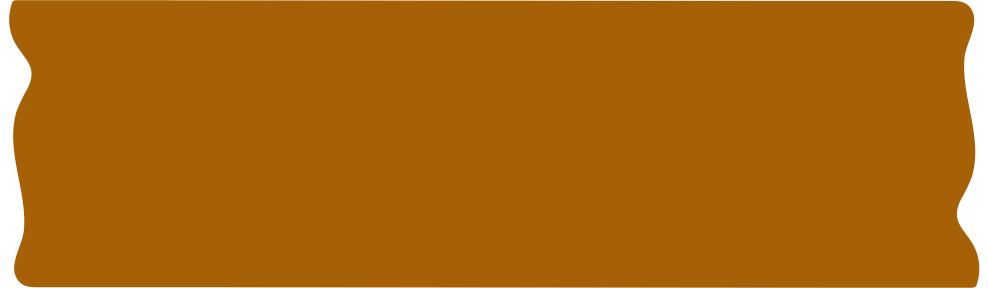 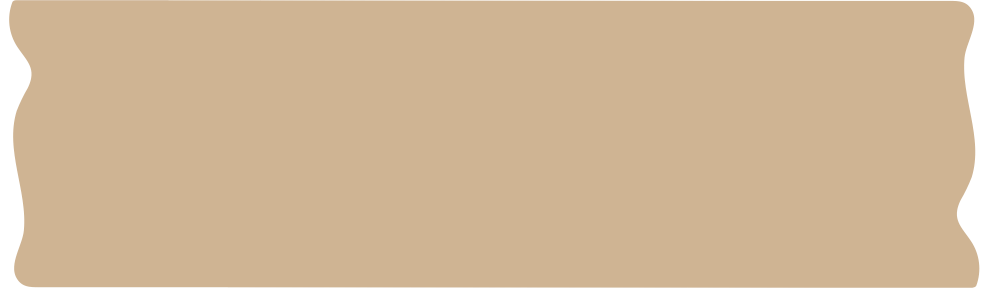 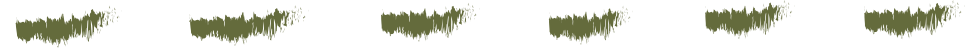 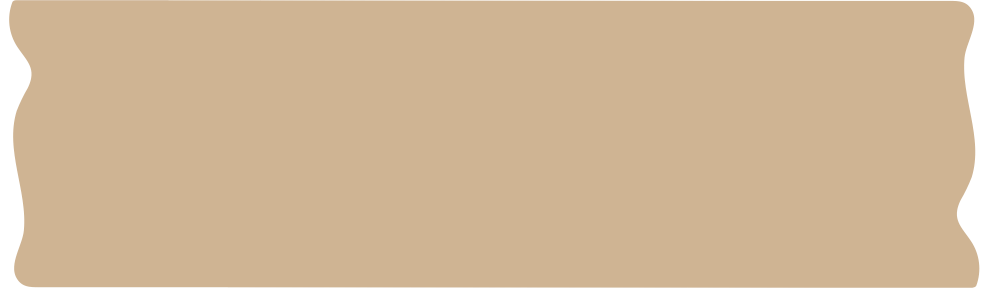 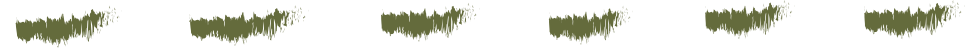 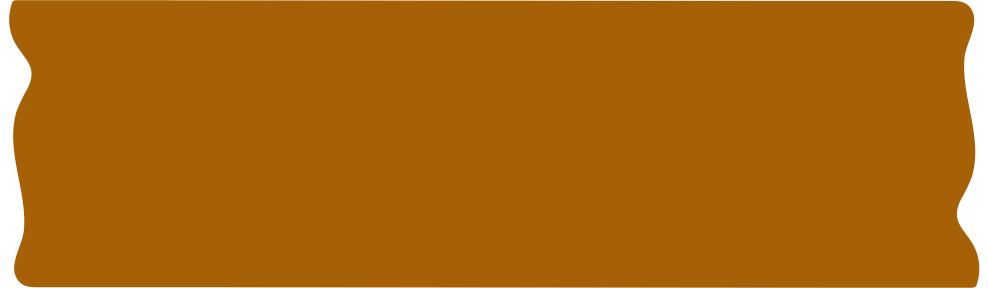 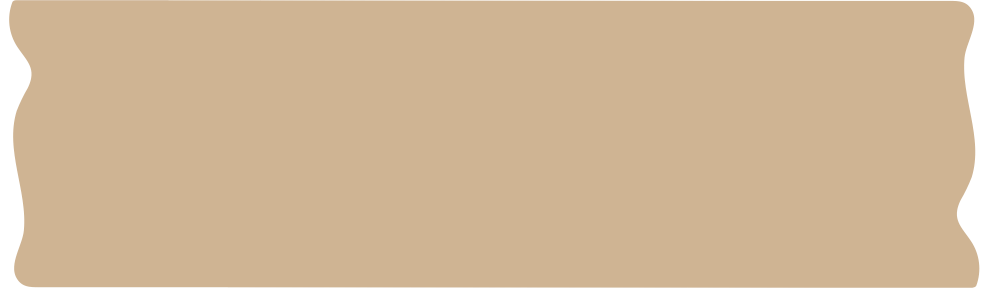 Muốn tính diện tích xung quanh hình lập phương ta làm thế nào?
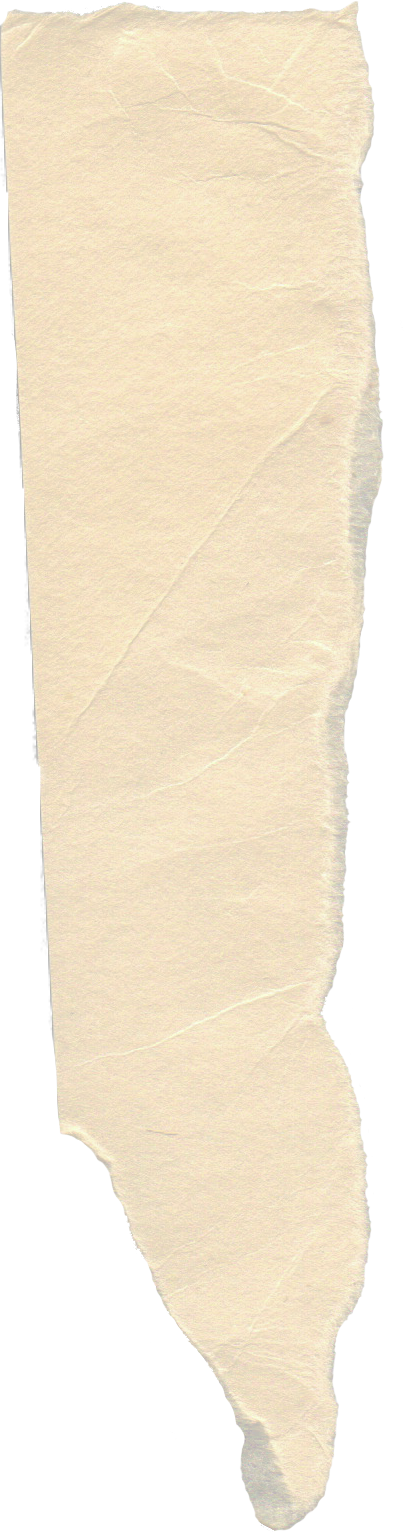 Câu 3
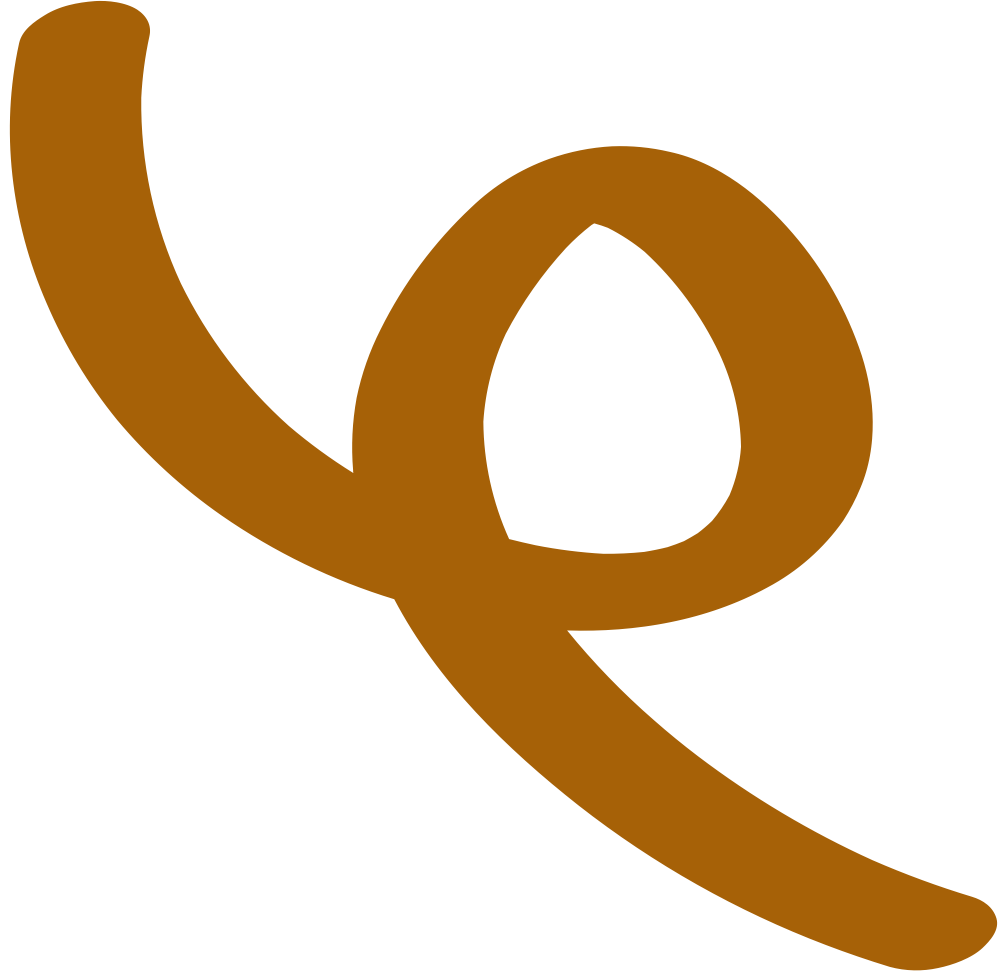 a
Muốn tính diện tích xung quanh hình lập phương ta lấy diện tích một mặt nhân với 4.
a
a
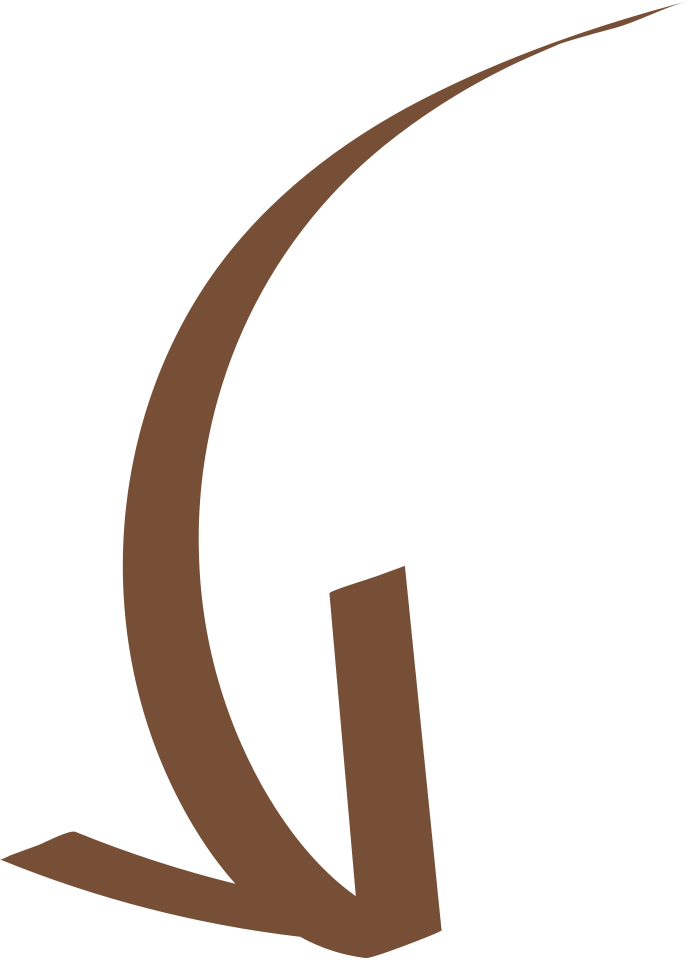 Sxq: Diện tích xung quanh
a: độ dài cạnh
Sxq = a x a x 4
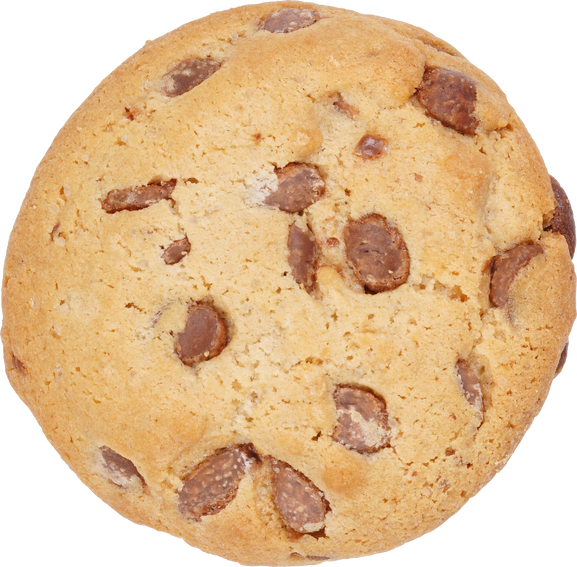 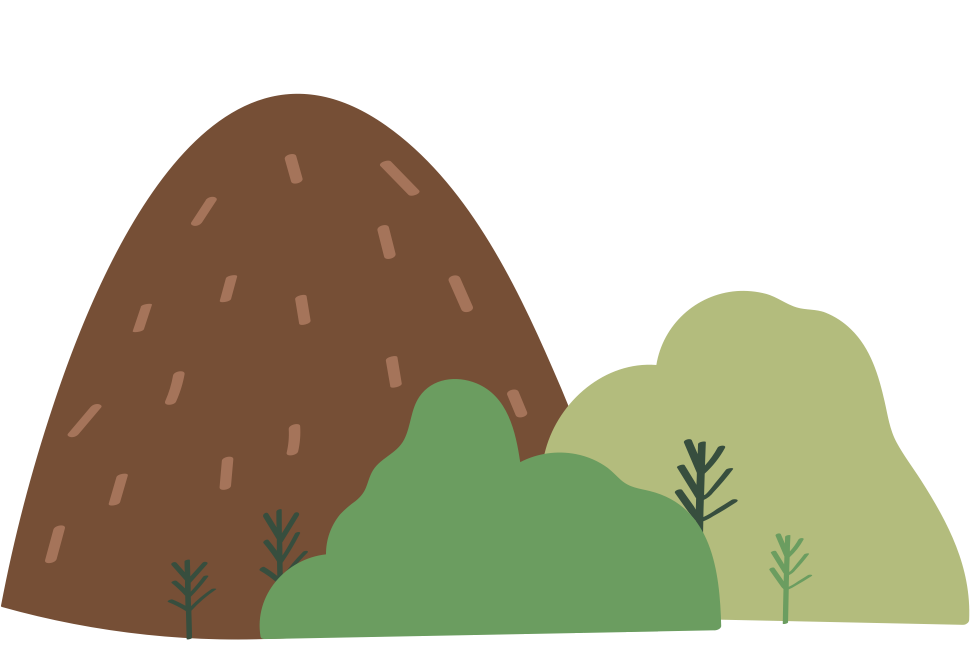 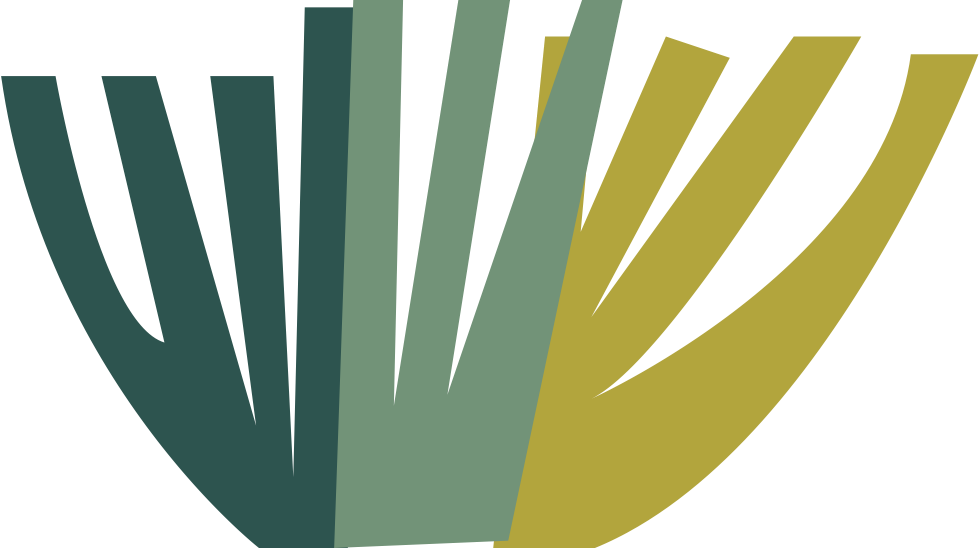 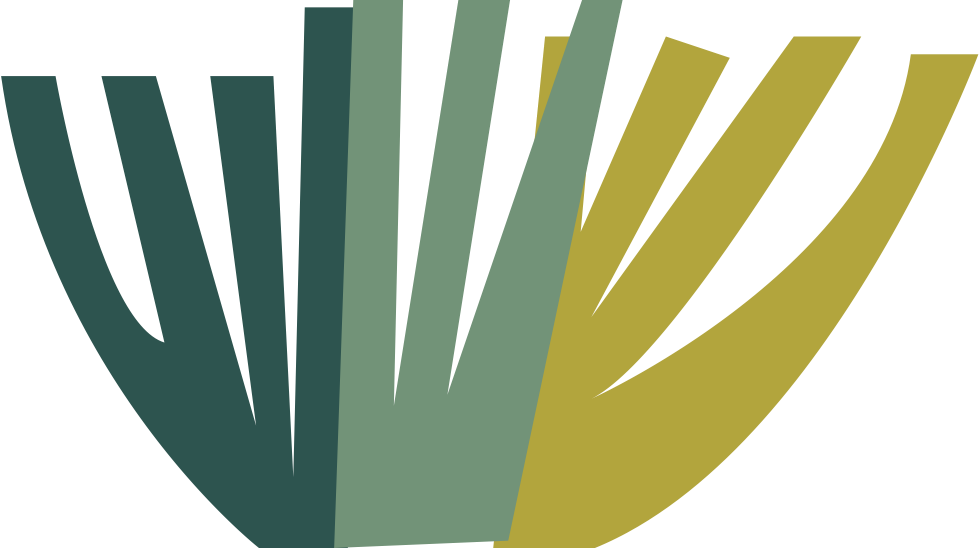 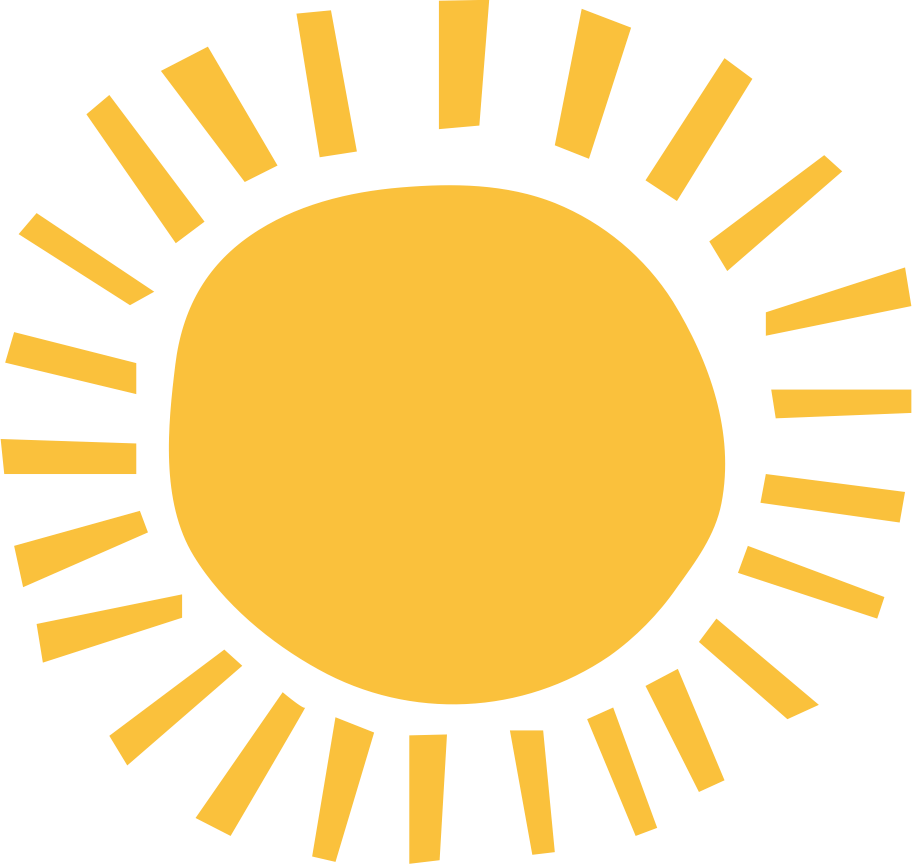 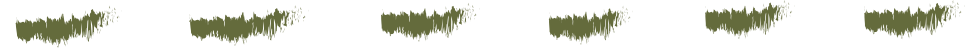 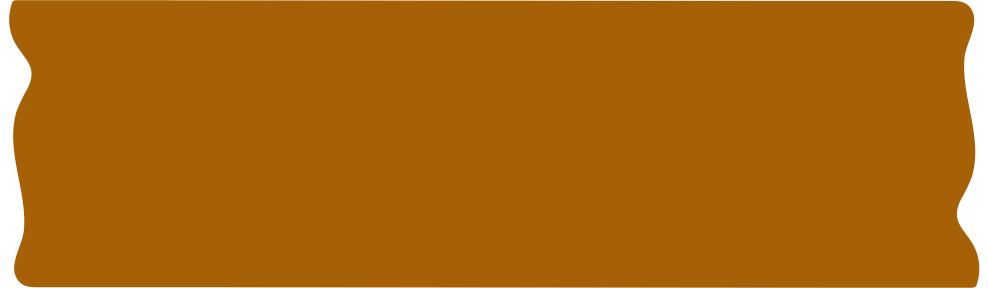 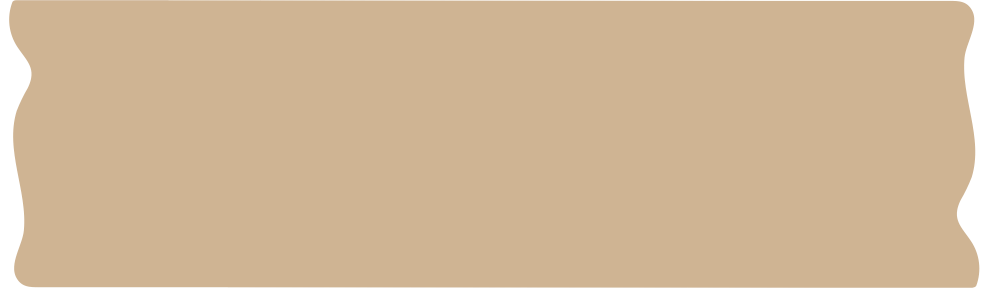 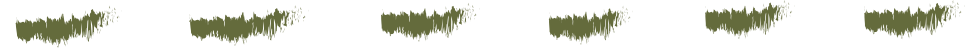 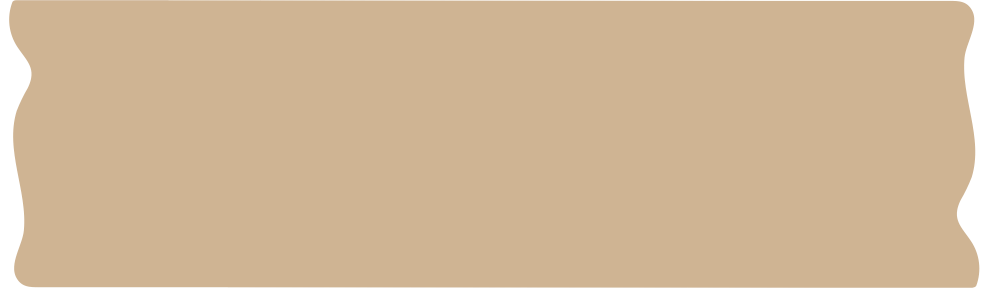 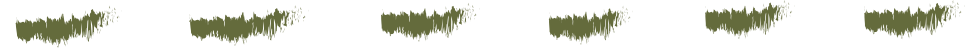 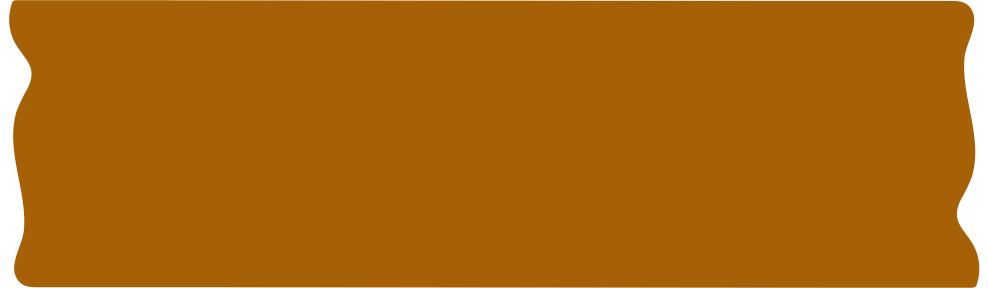 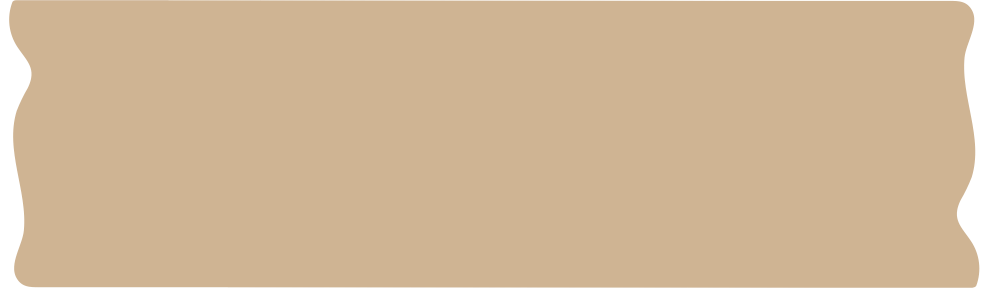 Muốn tính diện tích toàn phần hình lập phương ta làm thế nào?
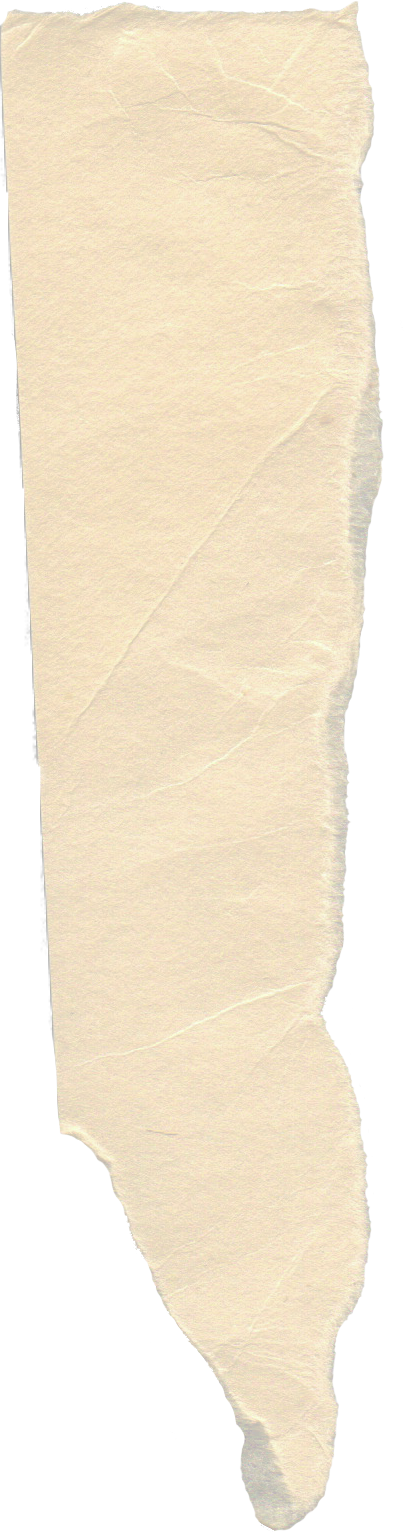 Câu 4
Muốn tính diện tích toàn phần hình
 lập phương ta lấy diện tích một mặt nhân với 6.
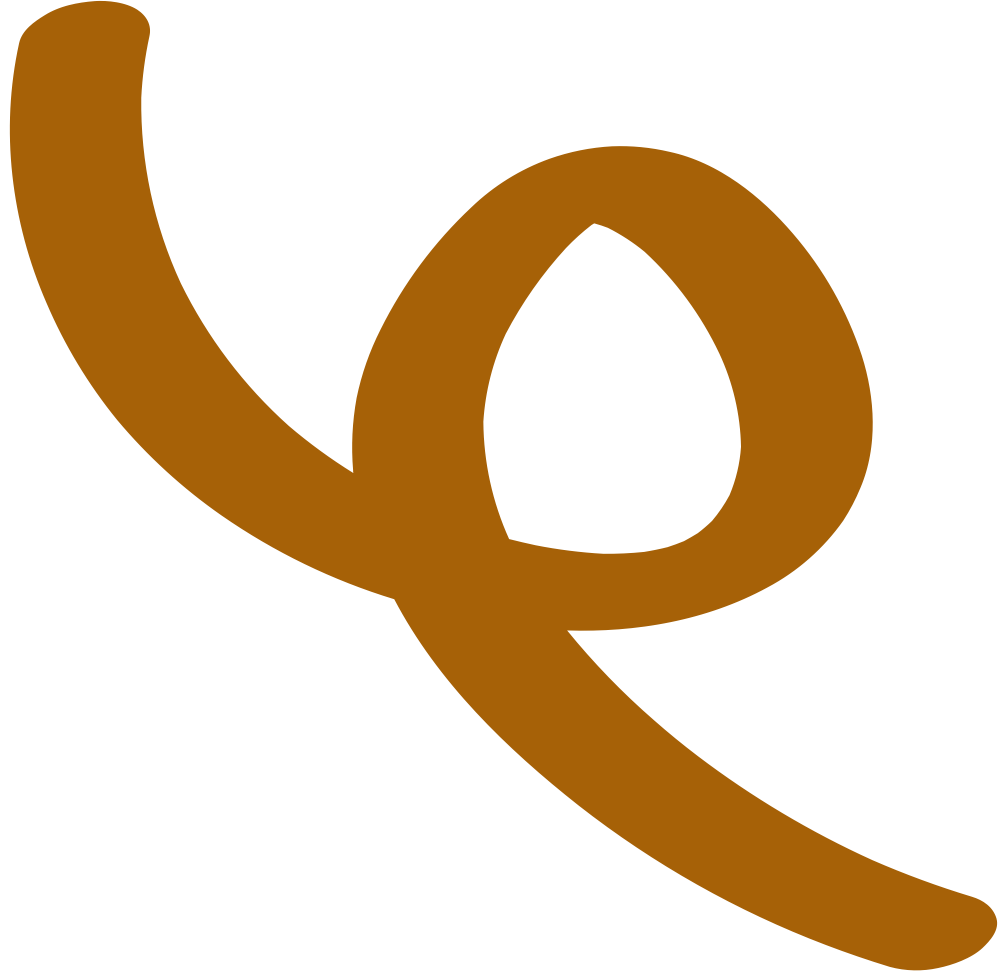 a
a
a
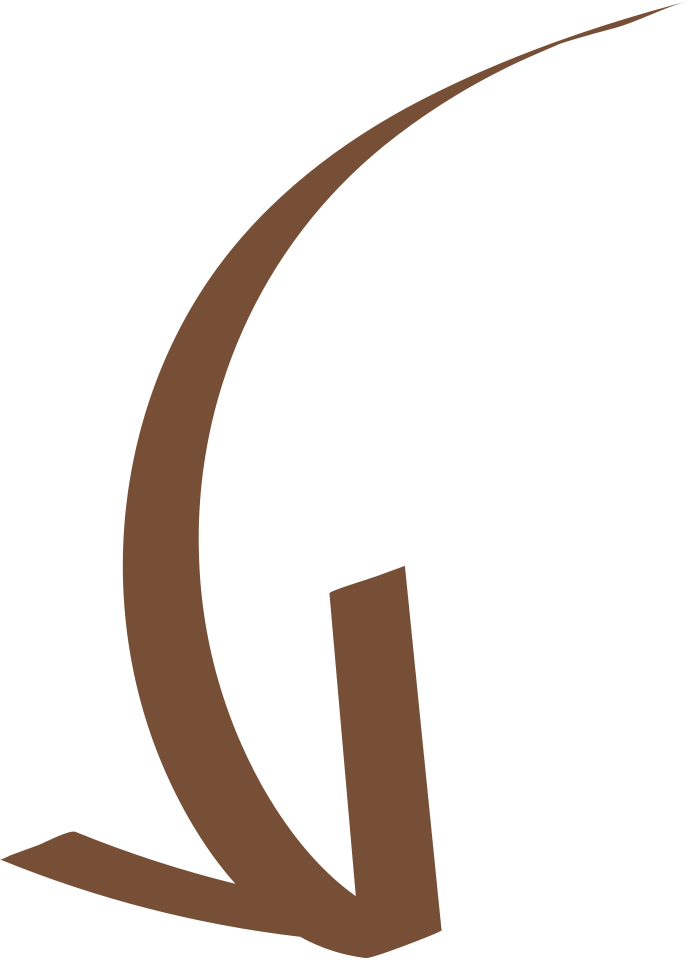 Stp = a x a x 6
Stp: Diện tích toàn phần
a: độ dài cạnh
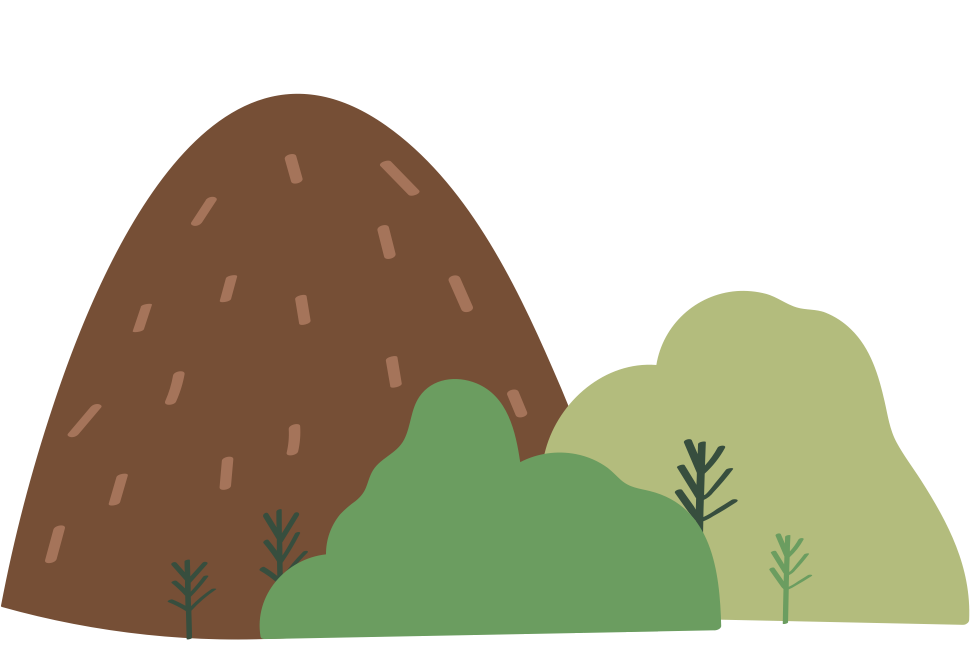 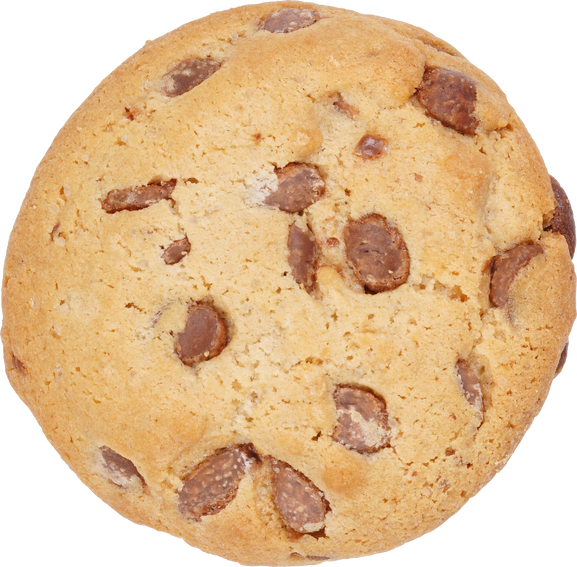 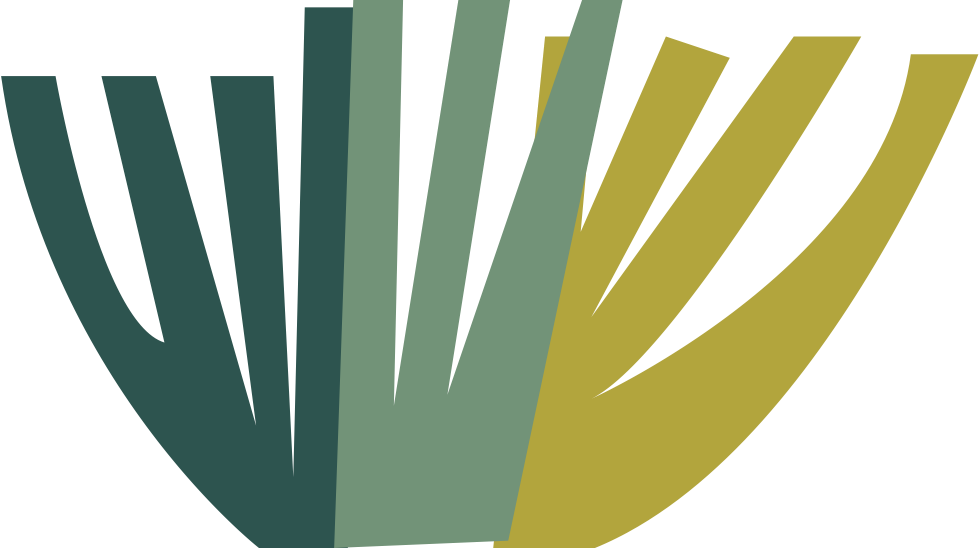 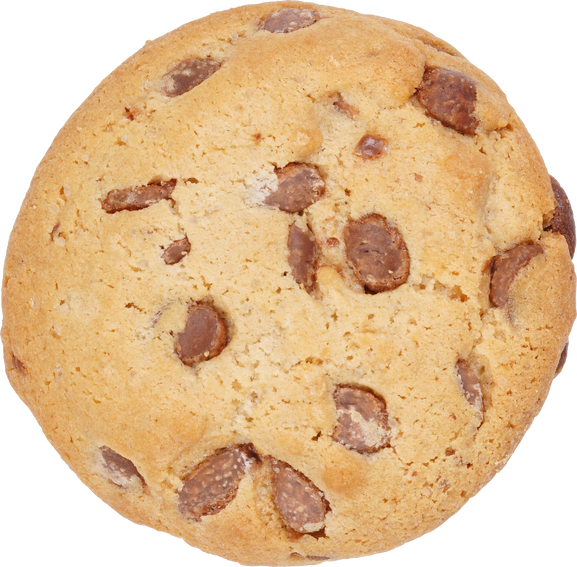 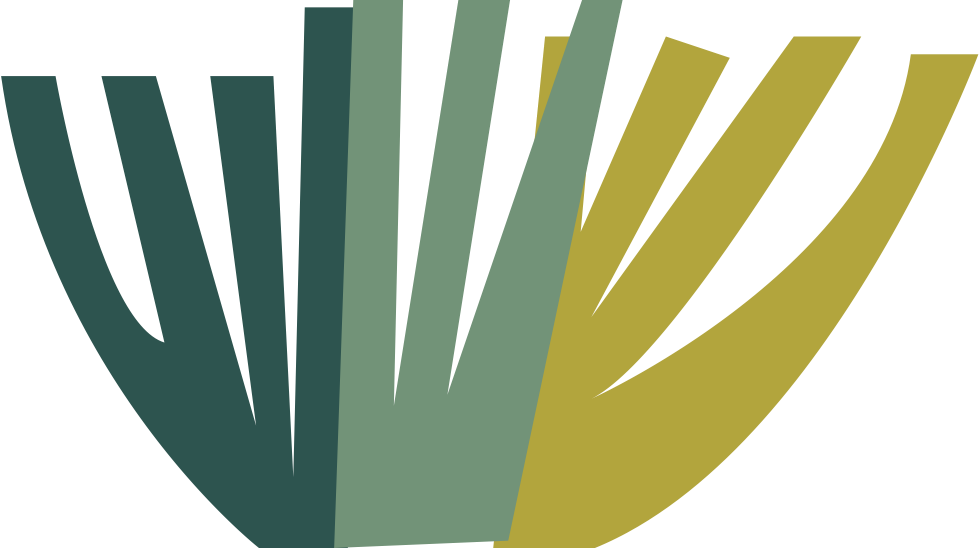 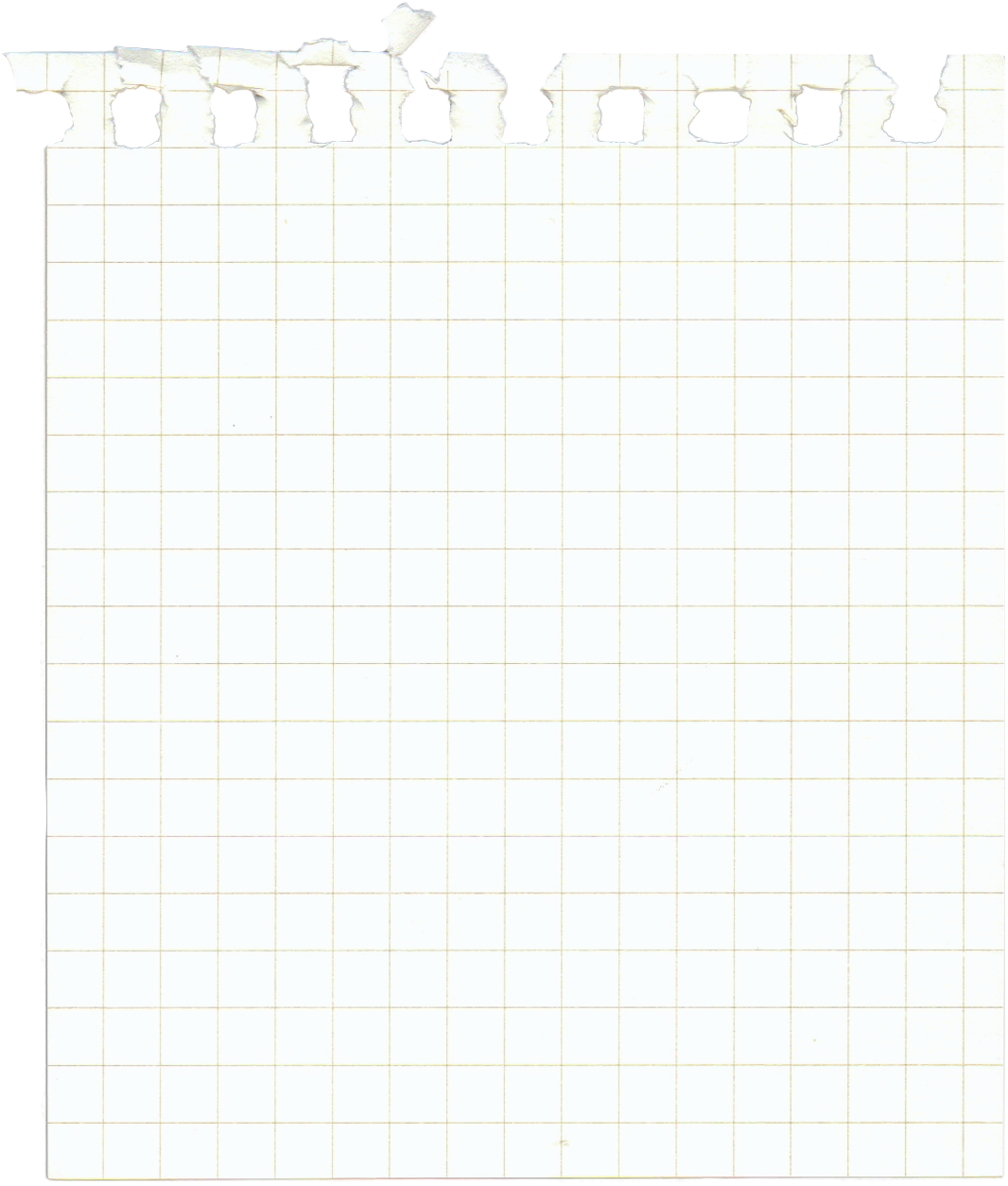 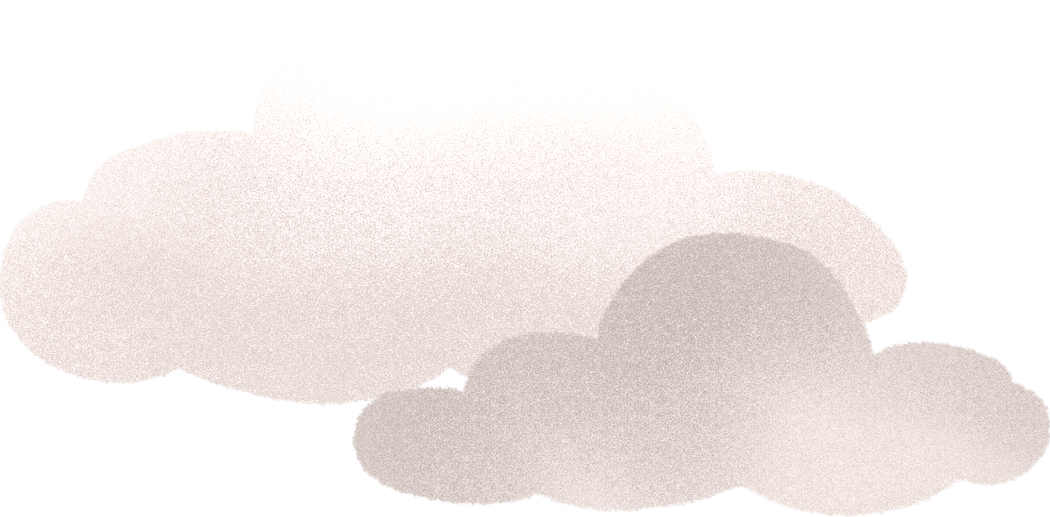 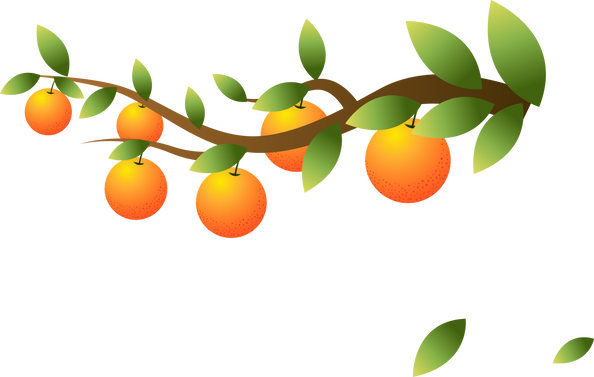 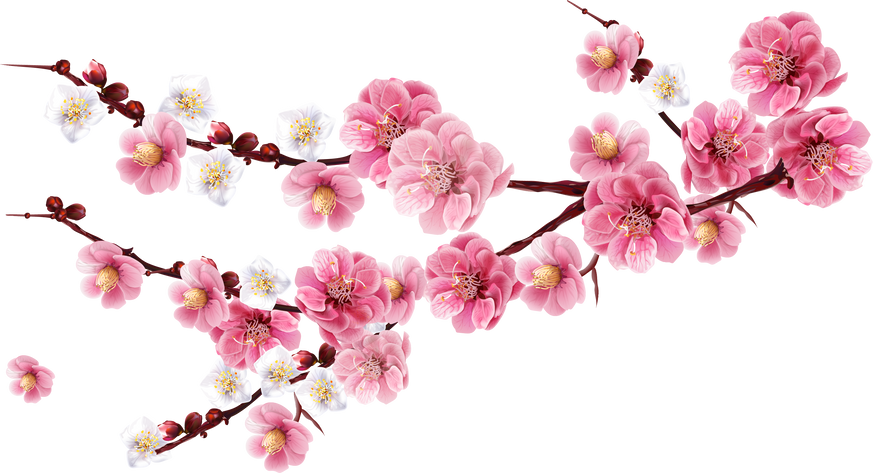 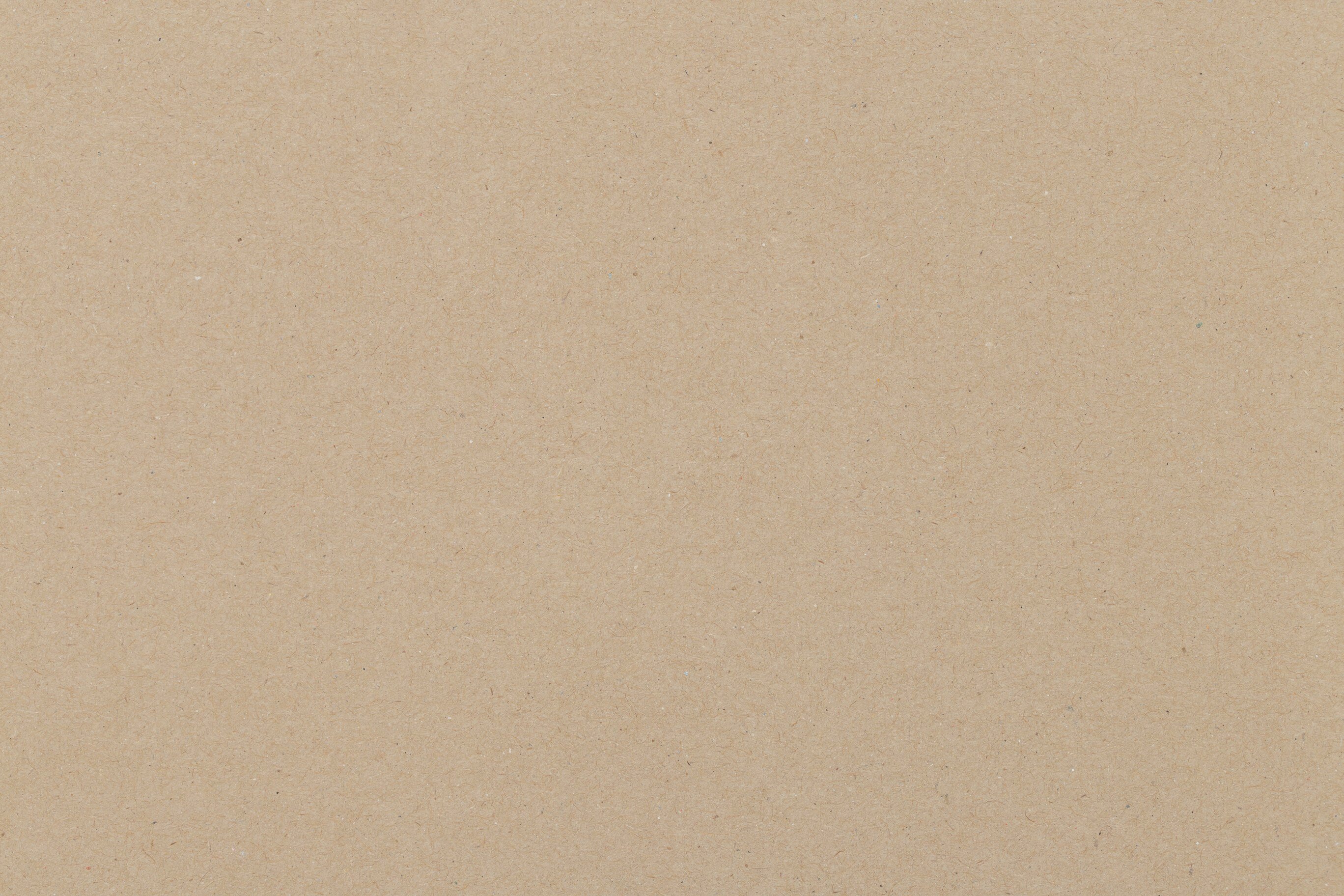 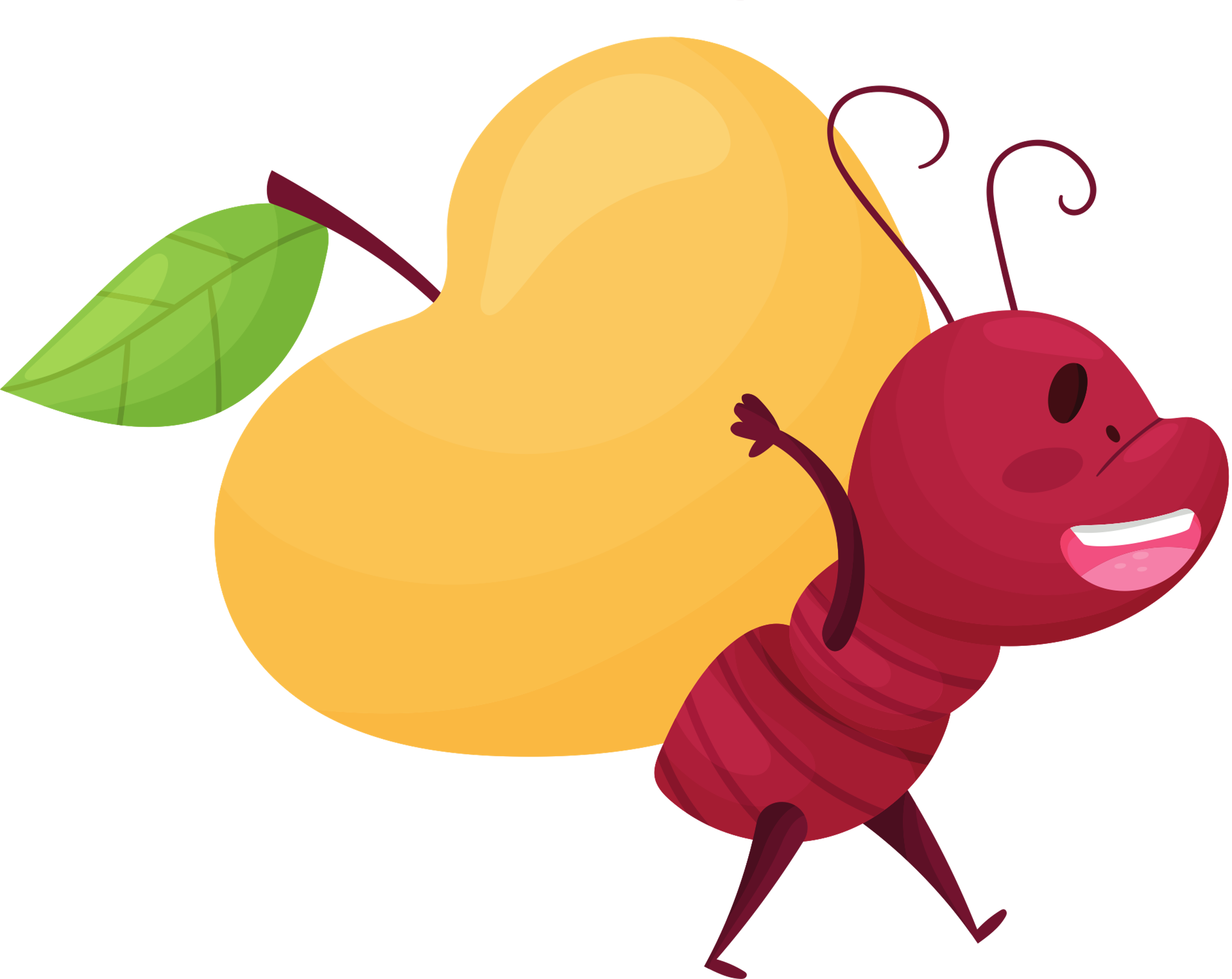 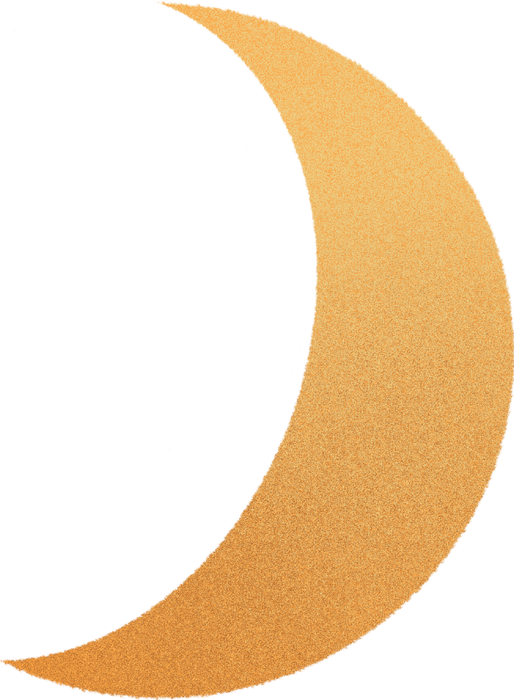 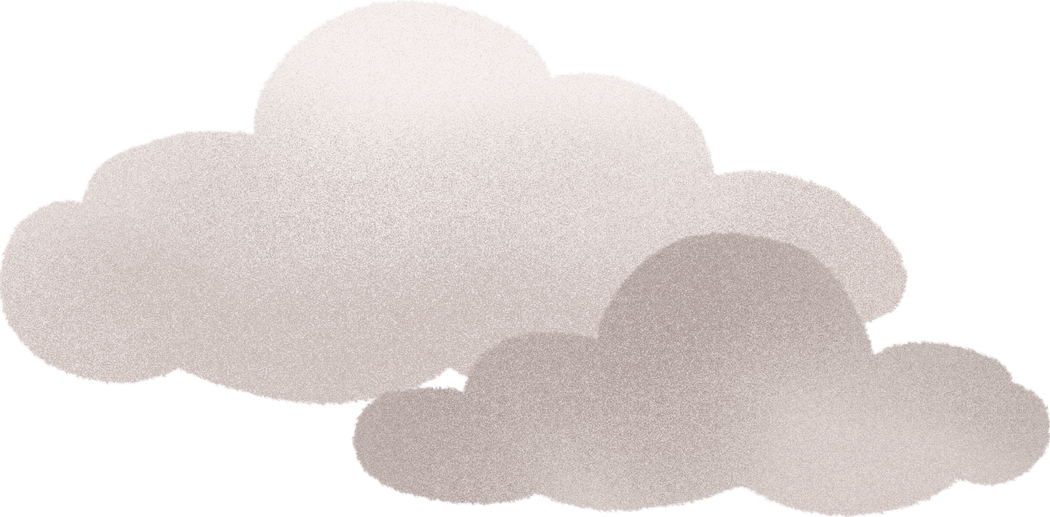 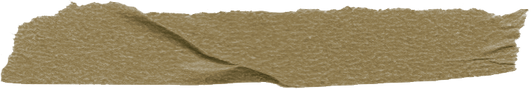 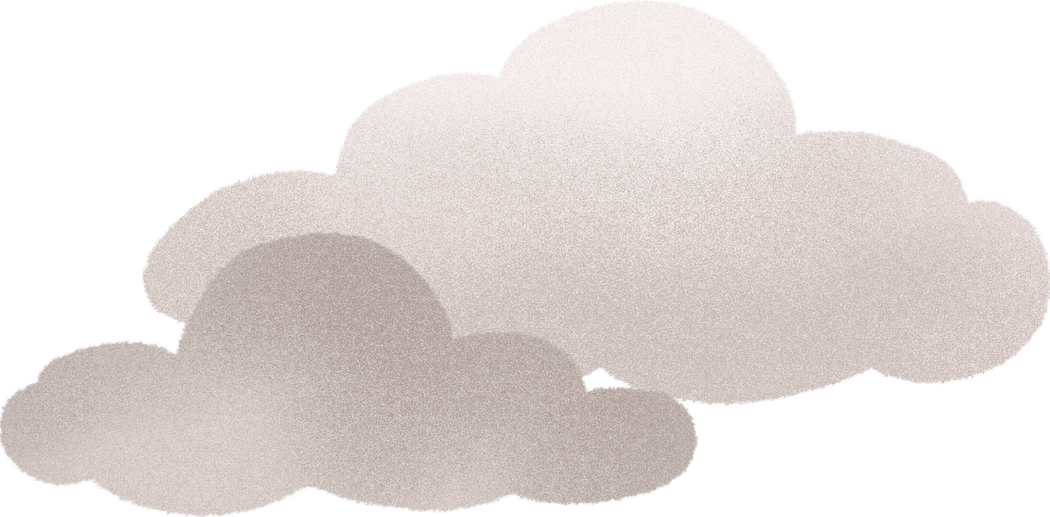 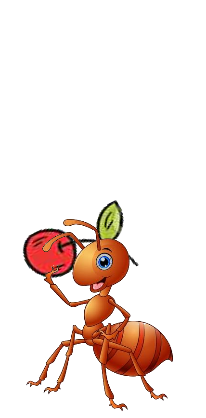 Kiếm hoa quả
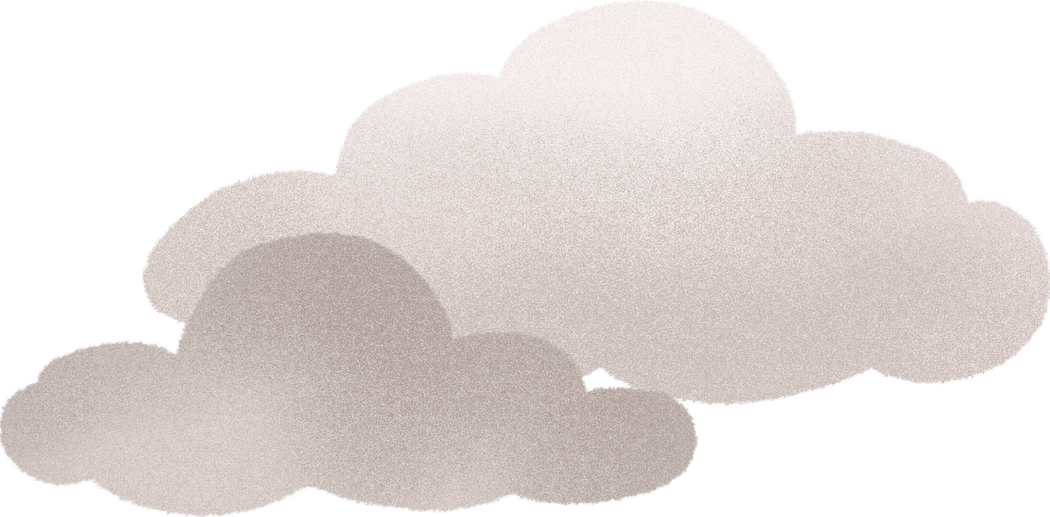 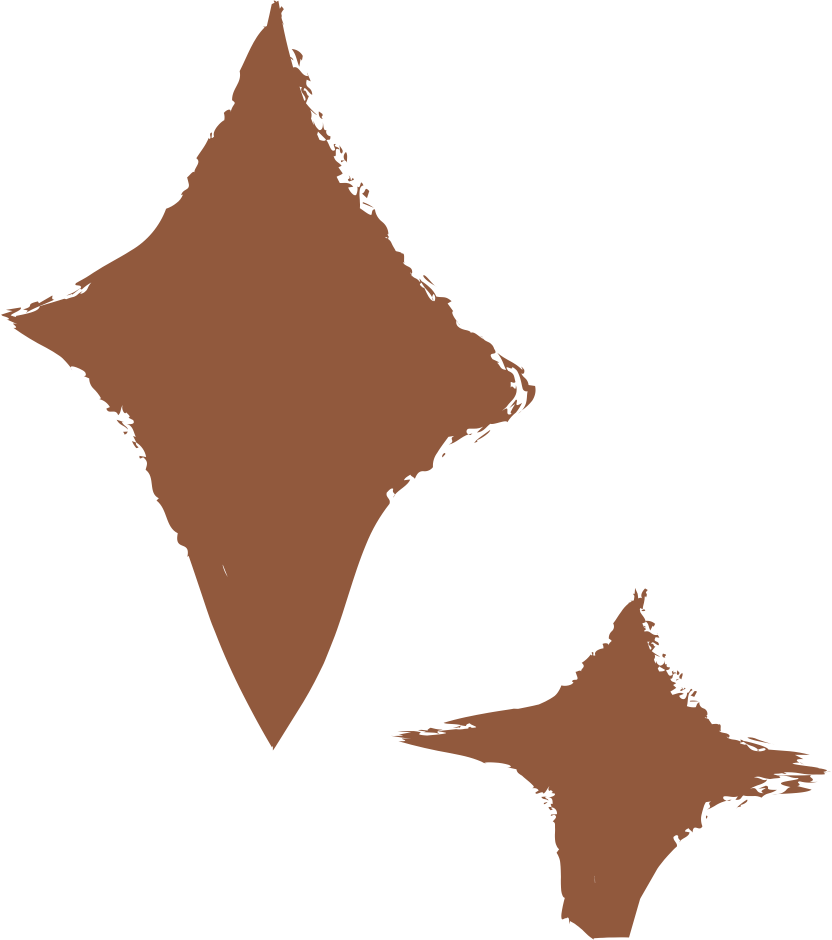 Với mỗi câu trả lời đúng, bạn sẽ giúp Kiến thu thập được một loại hoa quả đấy!
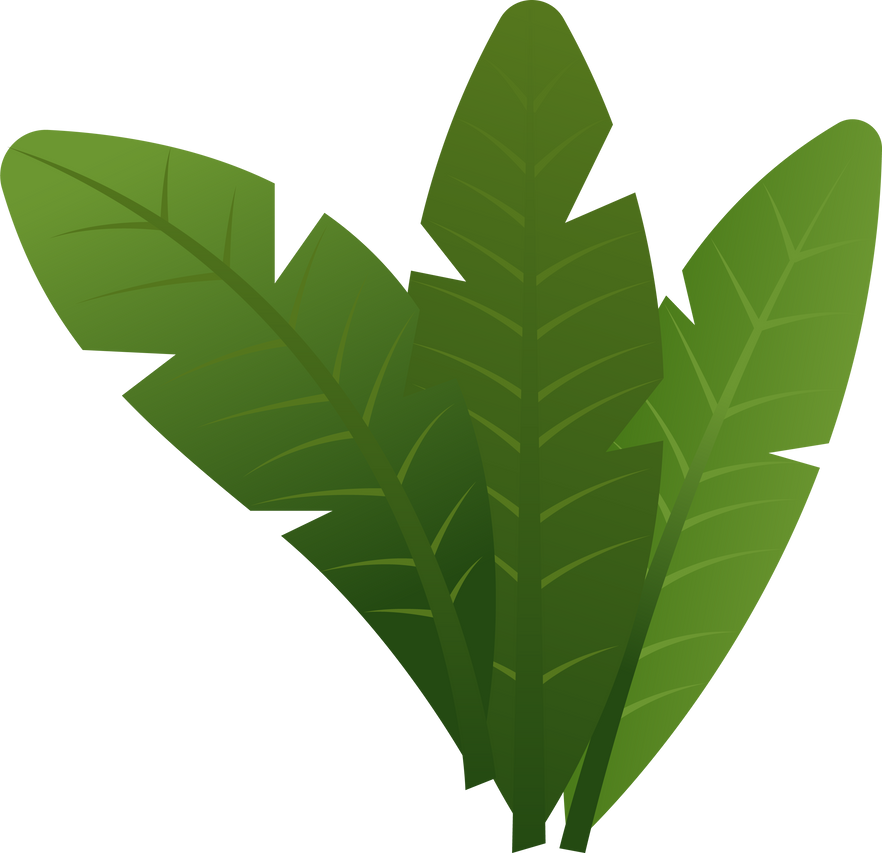 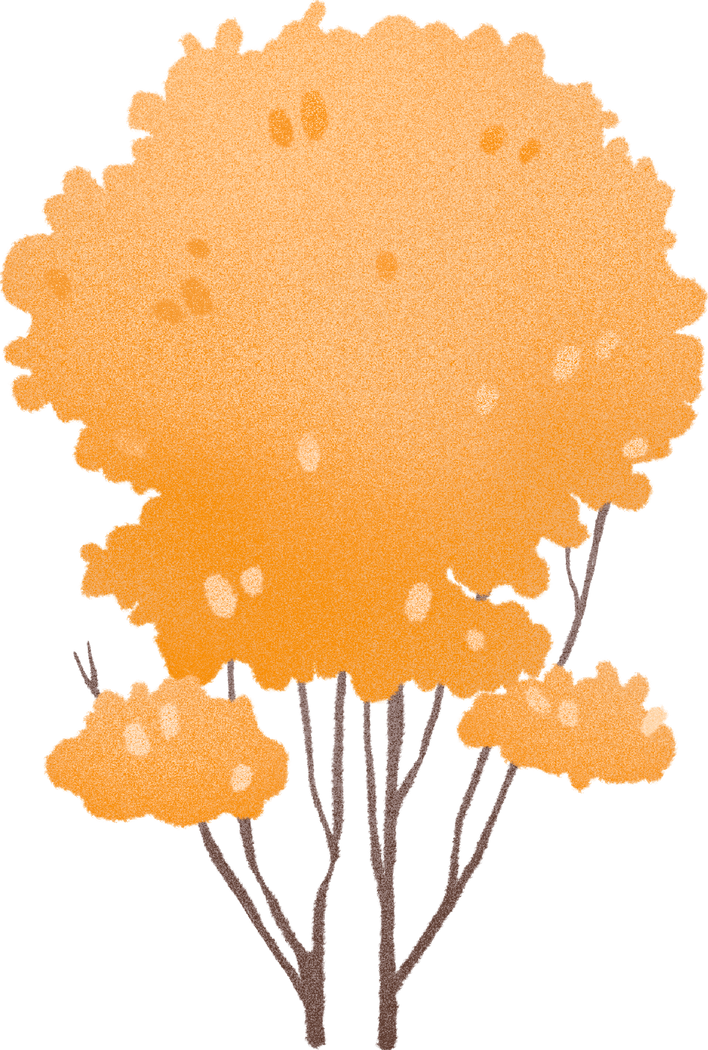 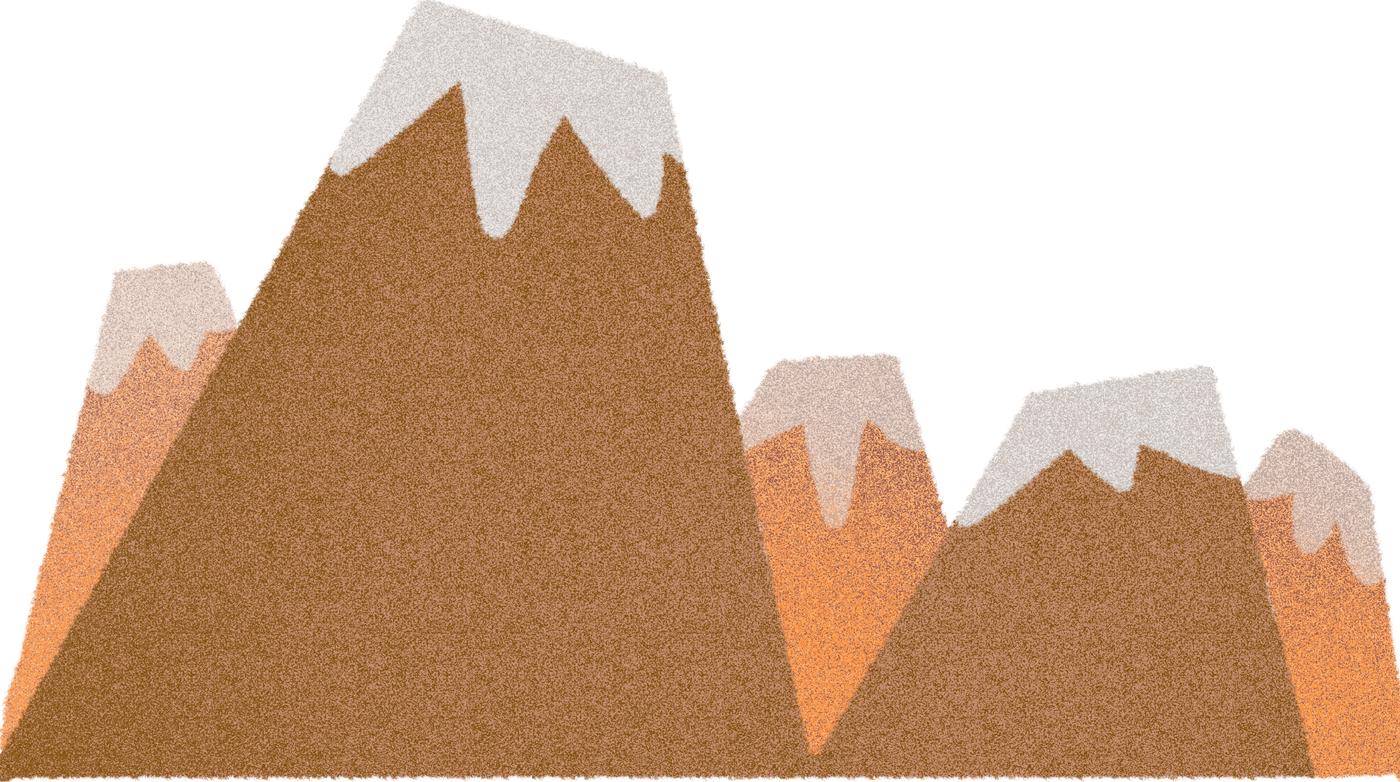 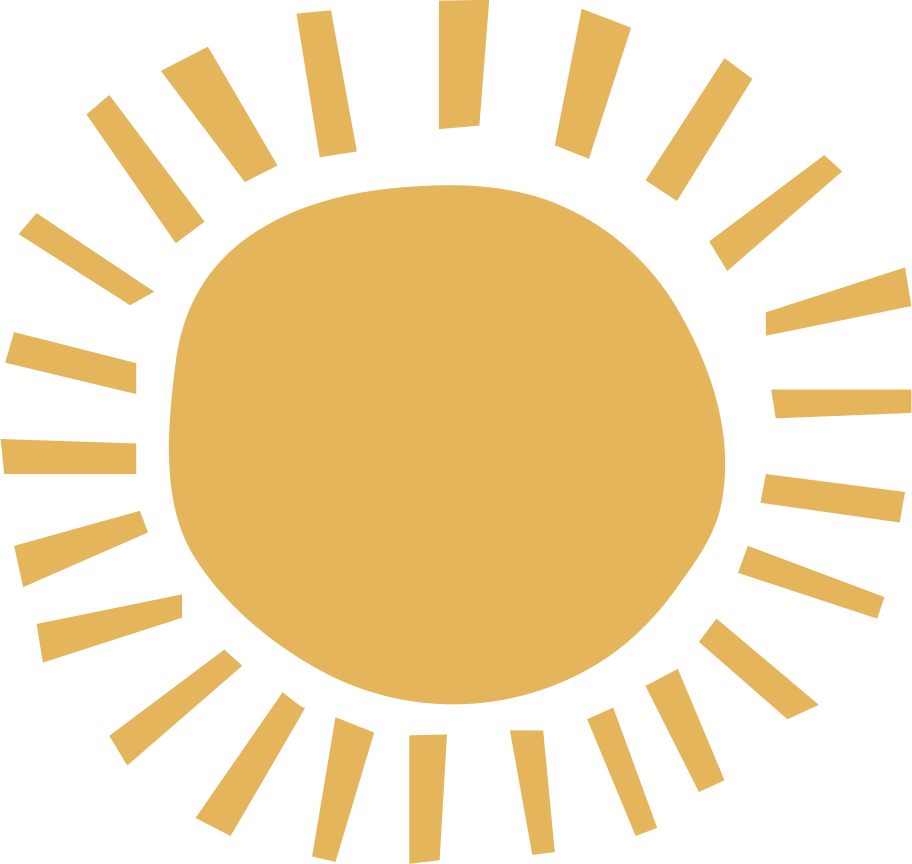 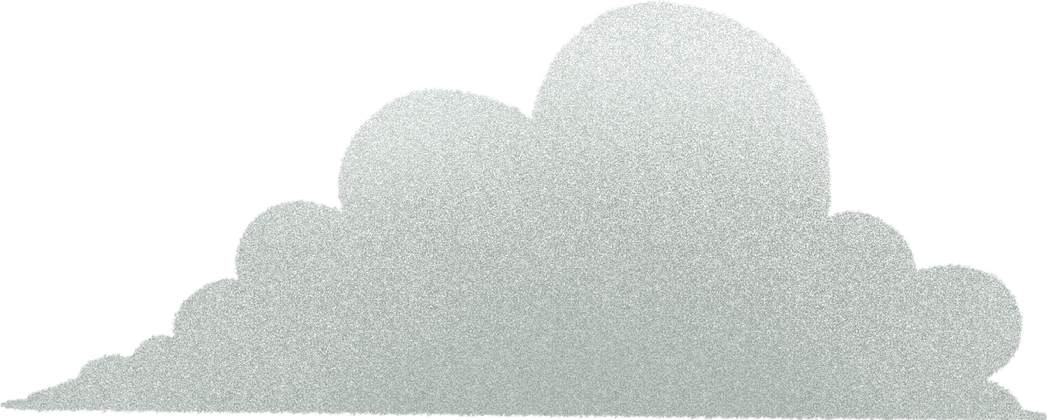 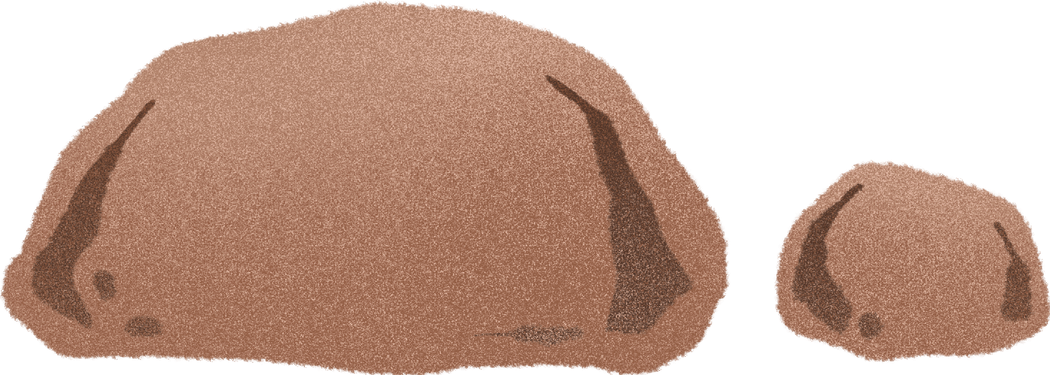 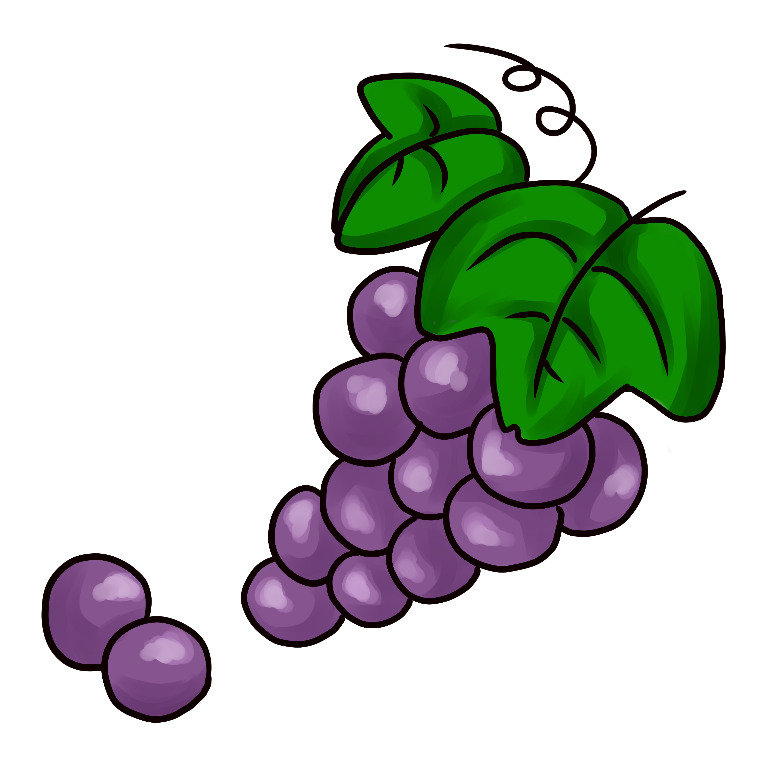 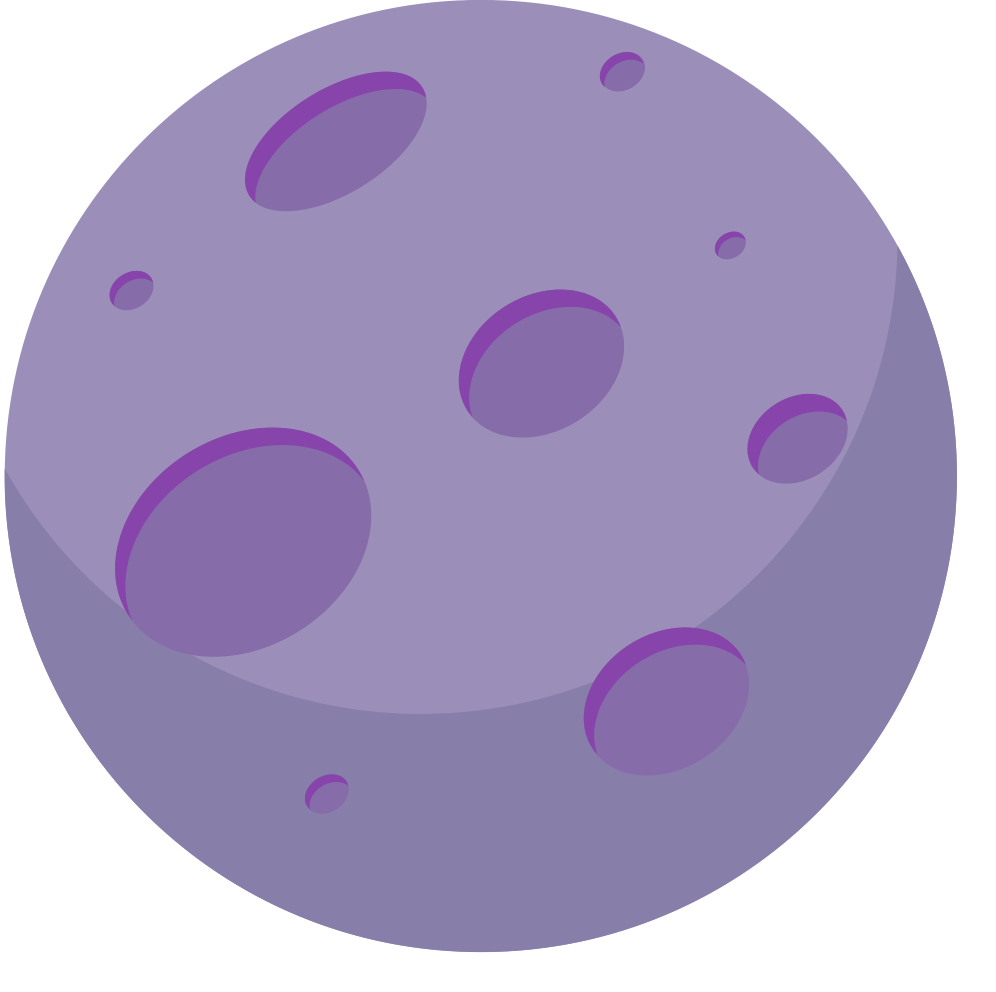 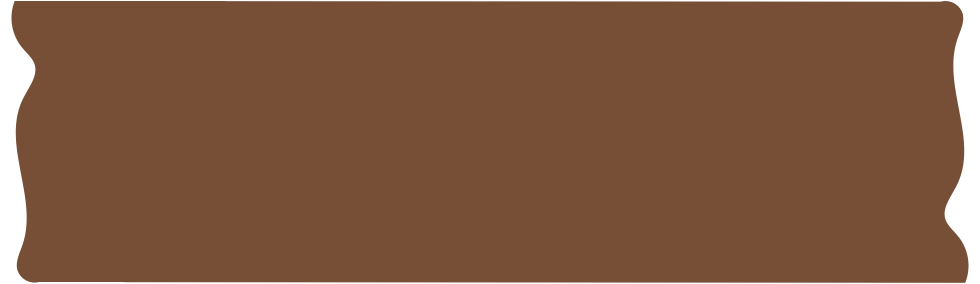 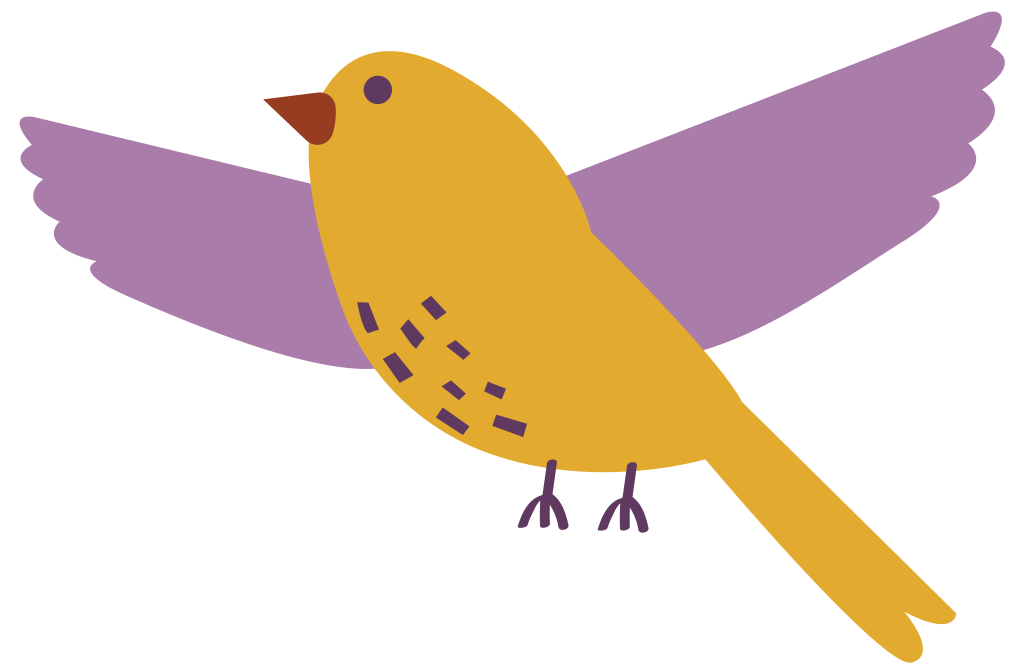 Bài 1
a)Tính diện tích xung quanh và 
diện tích toàn phần của hình hộp chữ nhật có 
chiều dài 2,5 m; chiều rộng 1,1 m; chiều cao 0,5 m.
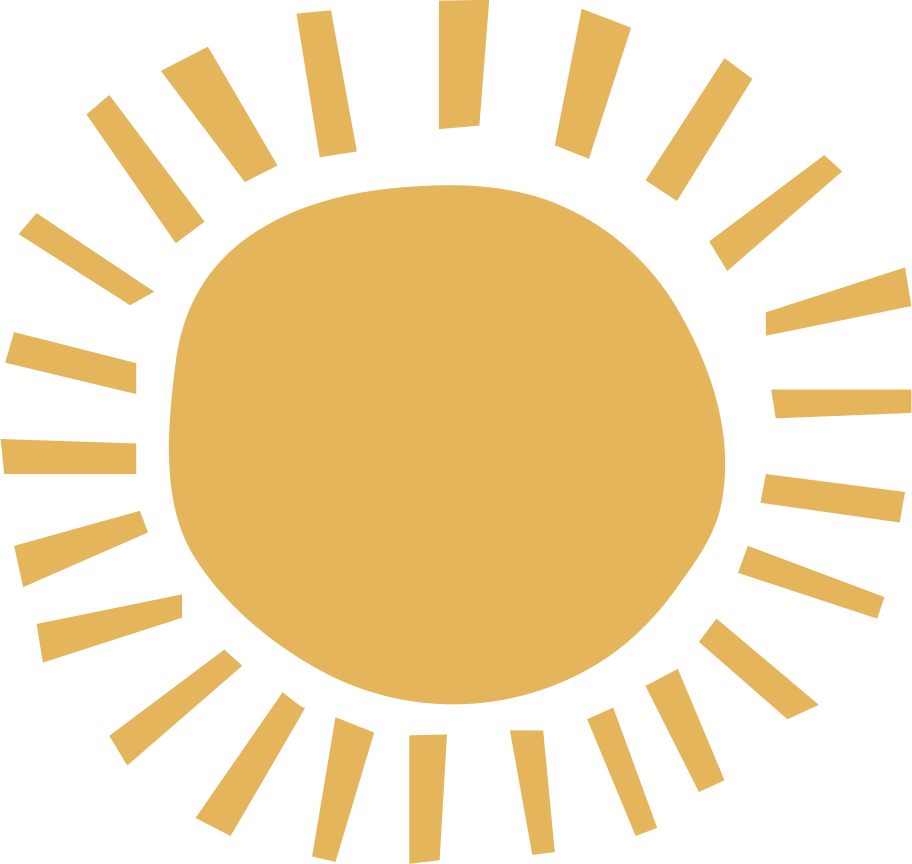 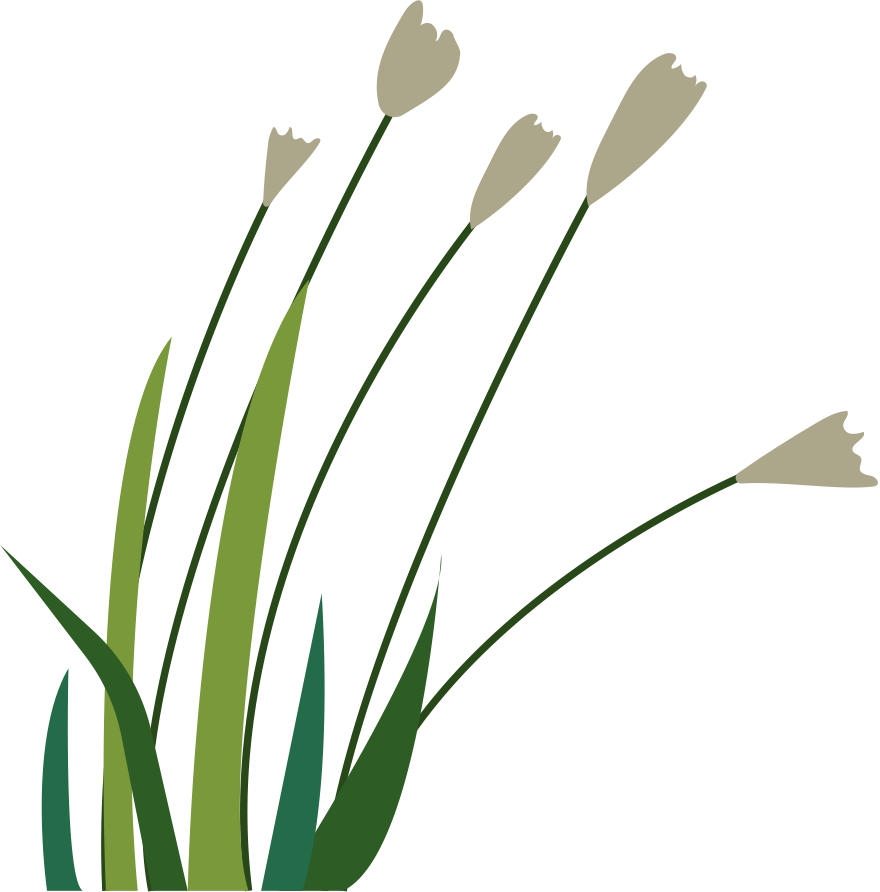 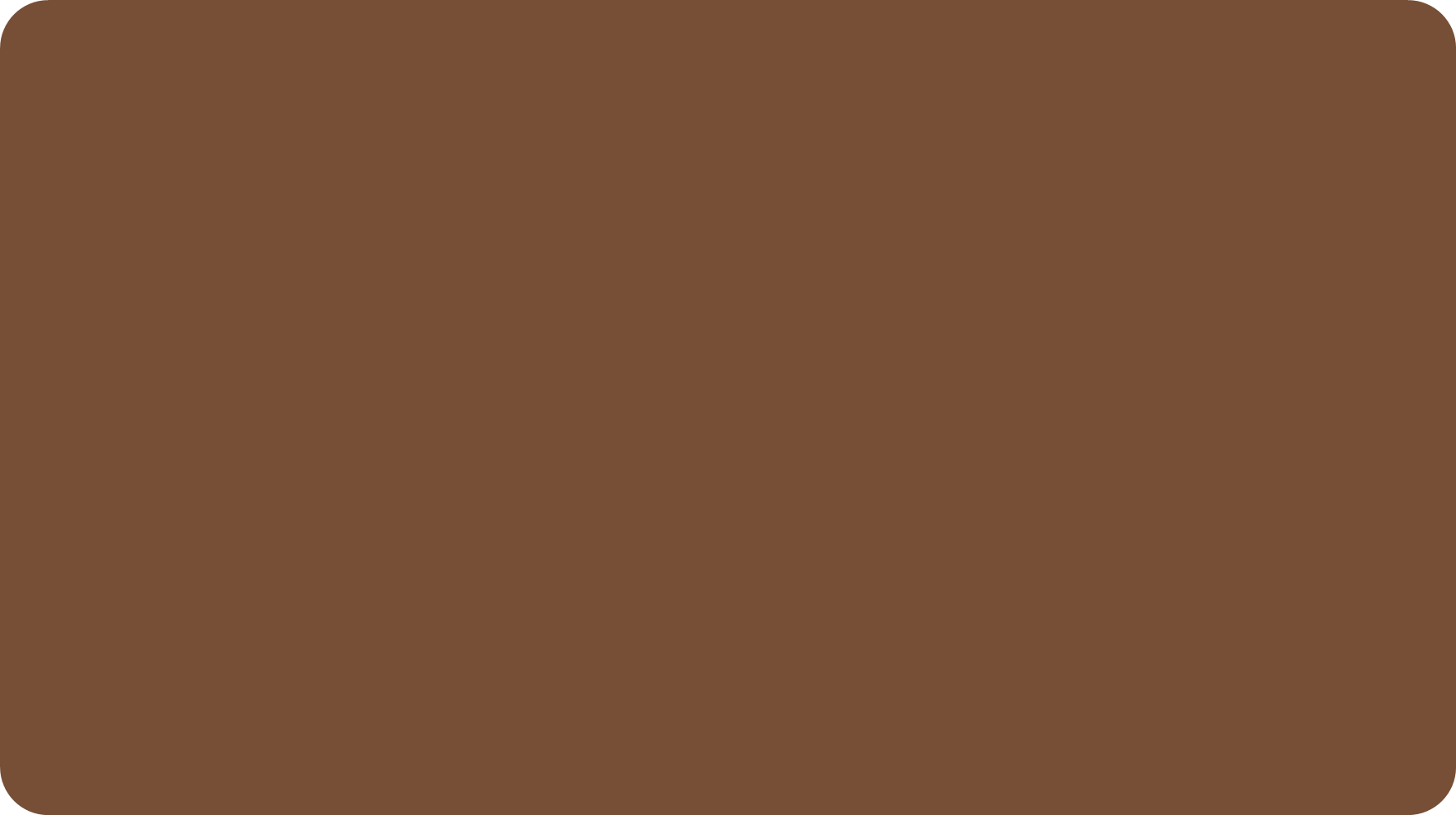 Tóm tắt 
a = 2,5 m
b = 1,1 m
c = 0,5 m
Sxq = ? m2
Stp = ? m2
Bài giải
Diện tích xung quanh của hình hộp chữ nhật là :
(2,5 + 1,1) x 2 x 0,5 = 3,6 (m2)
Diện tích toàn phần của hình hộp chữ nhật là :
3,6 + (2,5 x 1,1 x 2) = 9,1 (m2)
Đáp số: Sxq = 3,6 m2
                Stp = 9,1 m2
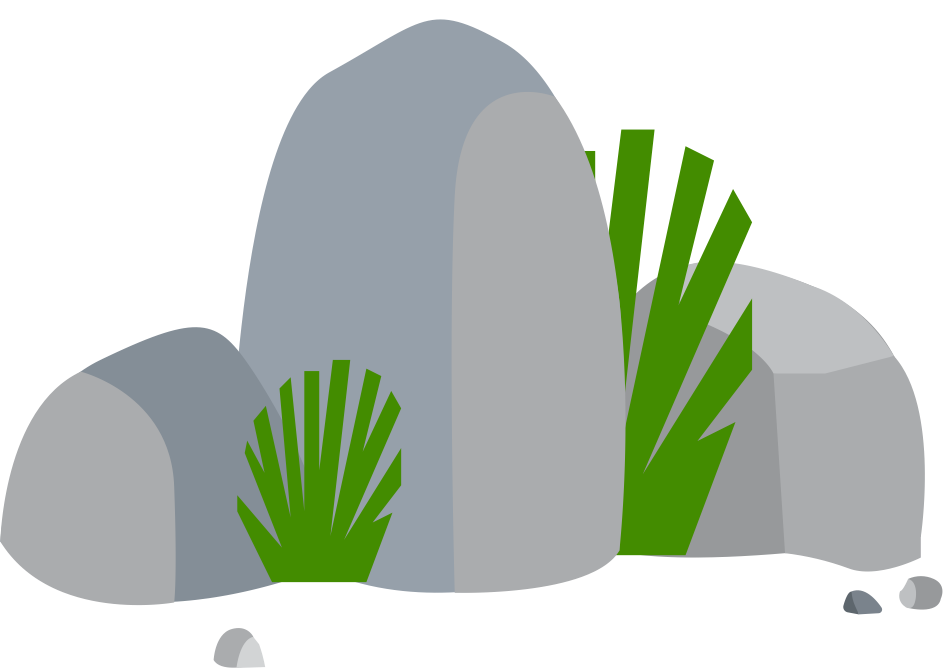 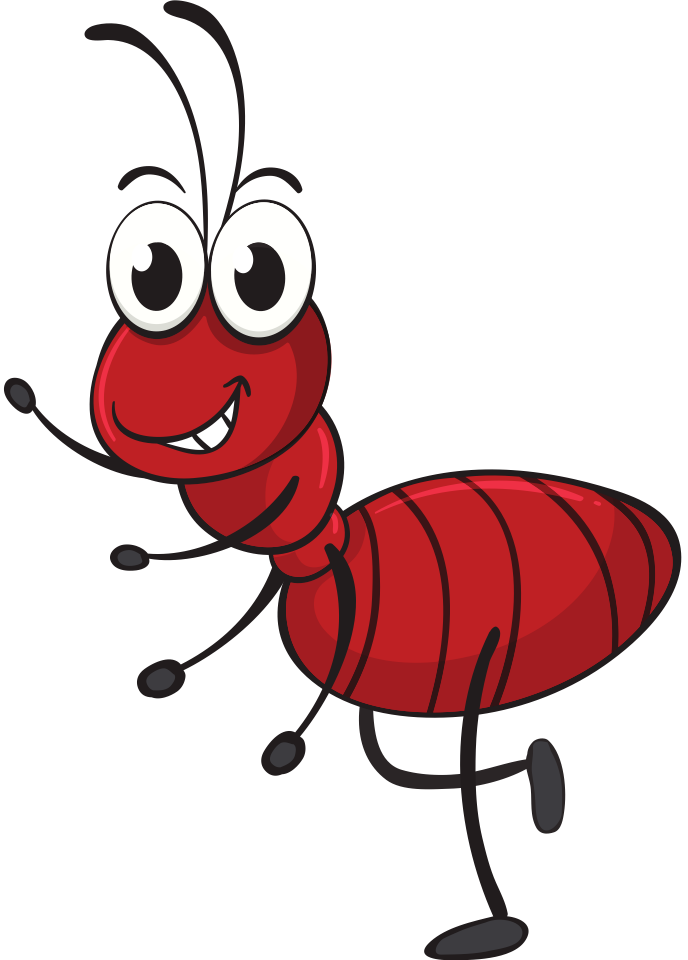 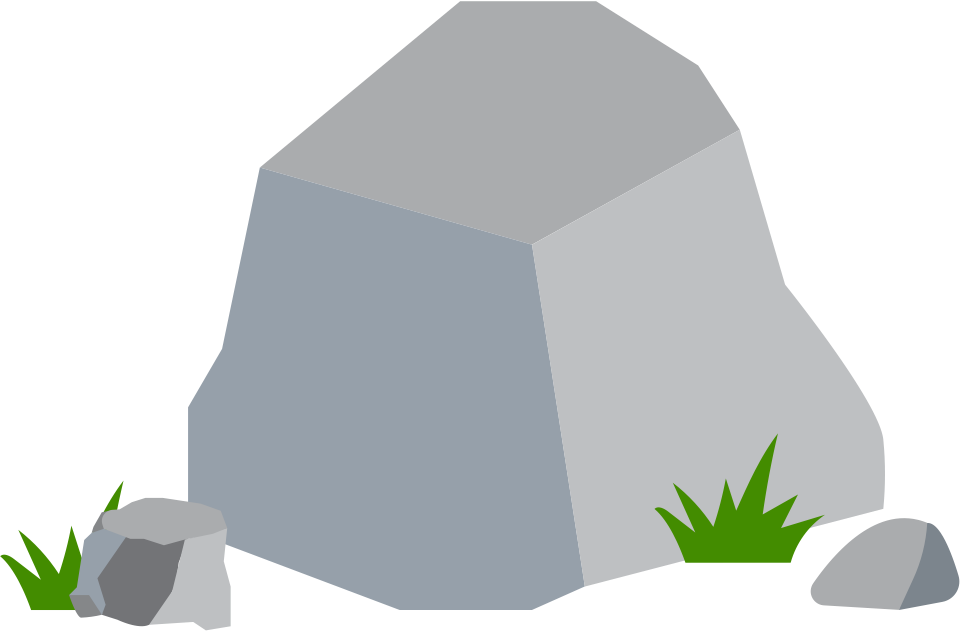 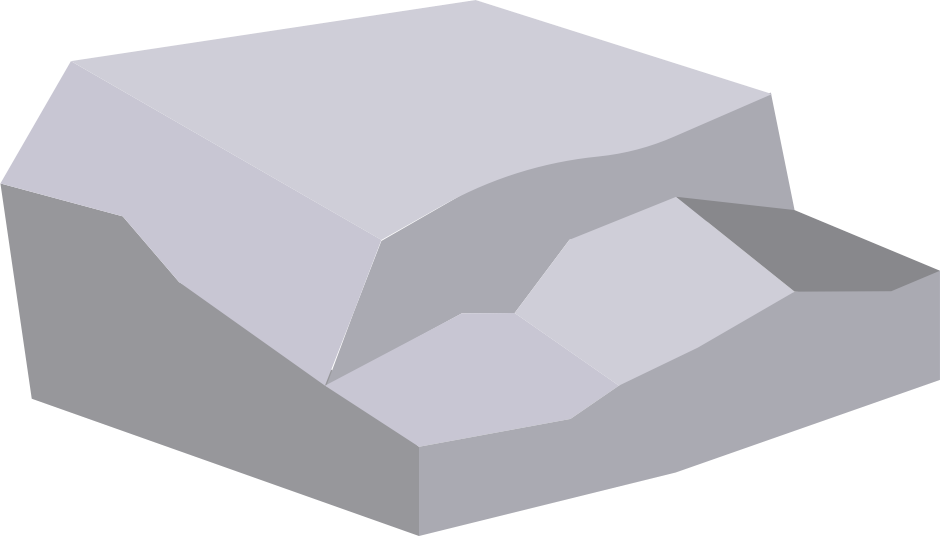 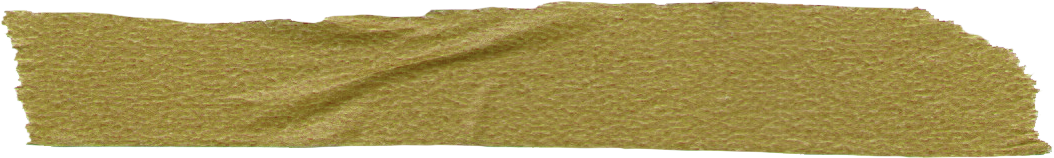 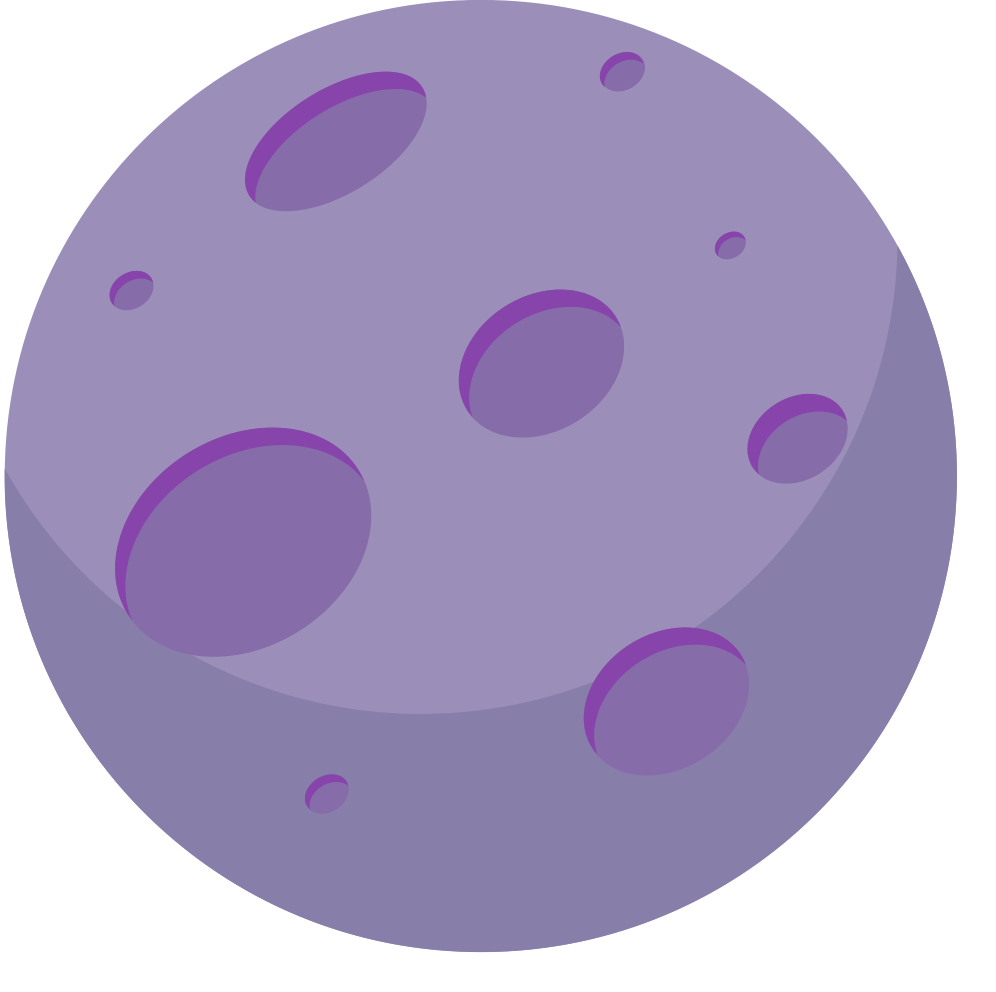 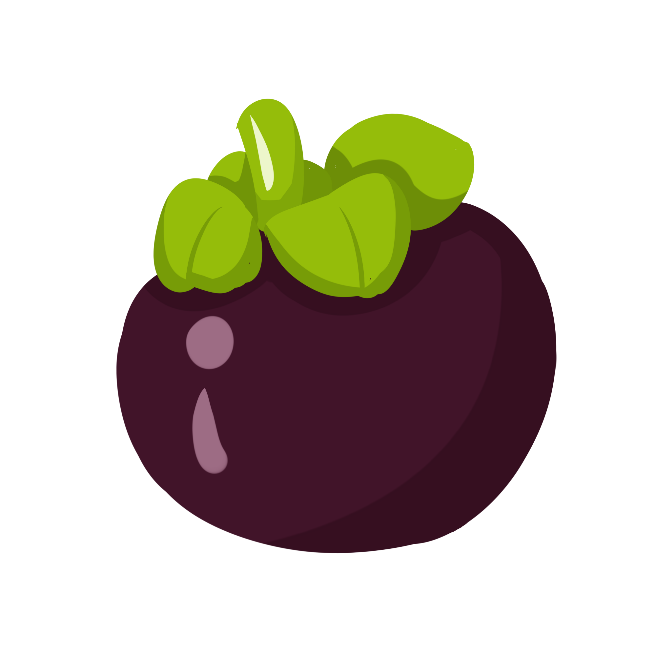 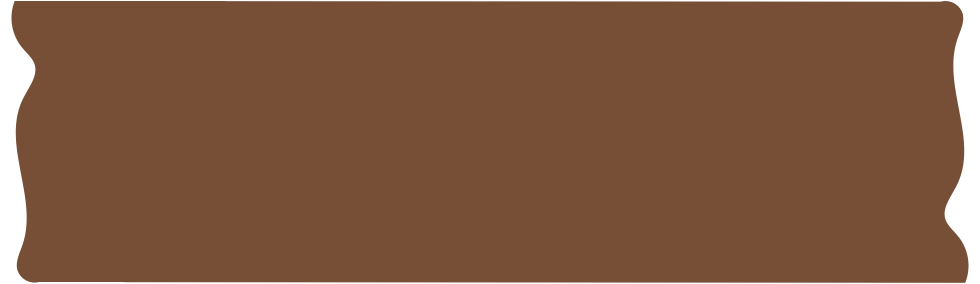 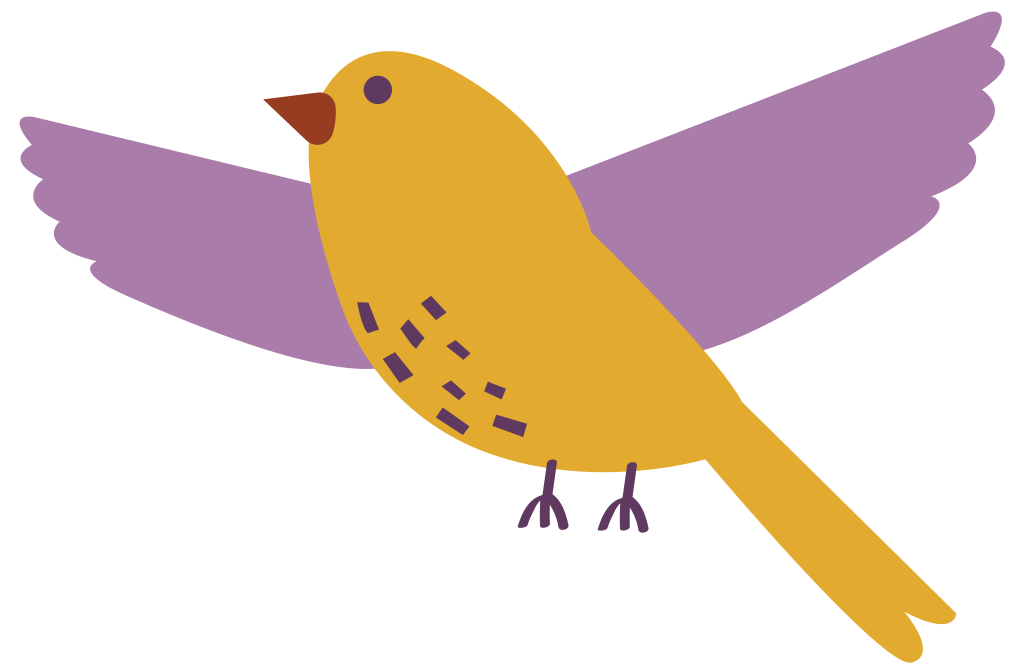 Bài 1
b)Tính diện tích xung quanh và diện tích 
toàn phần của hình hộp chữ nhật có 
chiều dài 3 m; chiều rộng 15 dm; chiều cao 9 dm.
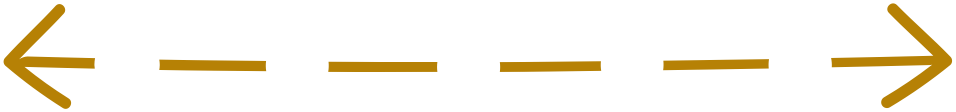 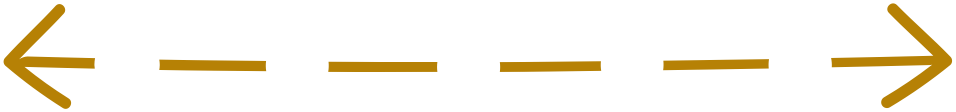 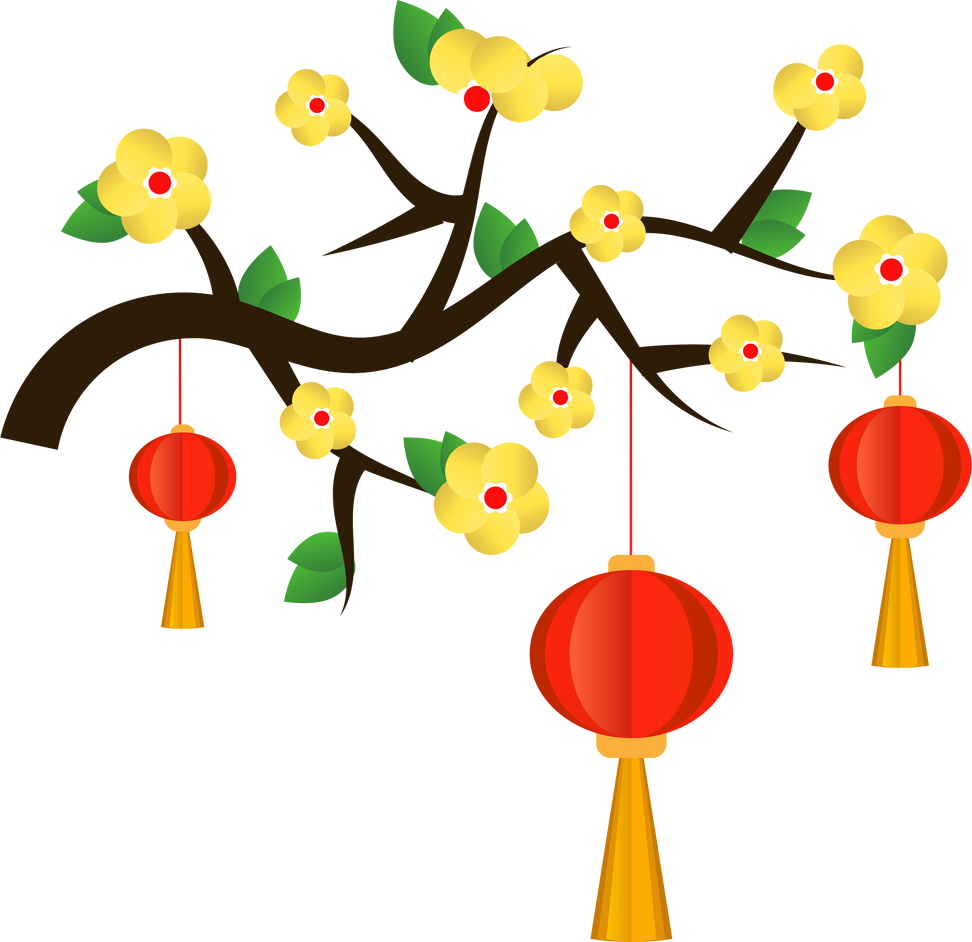 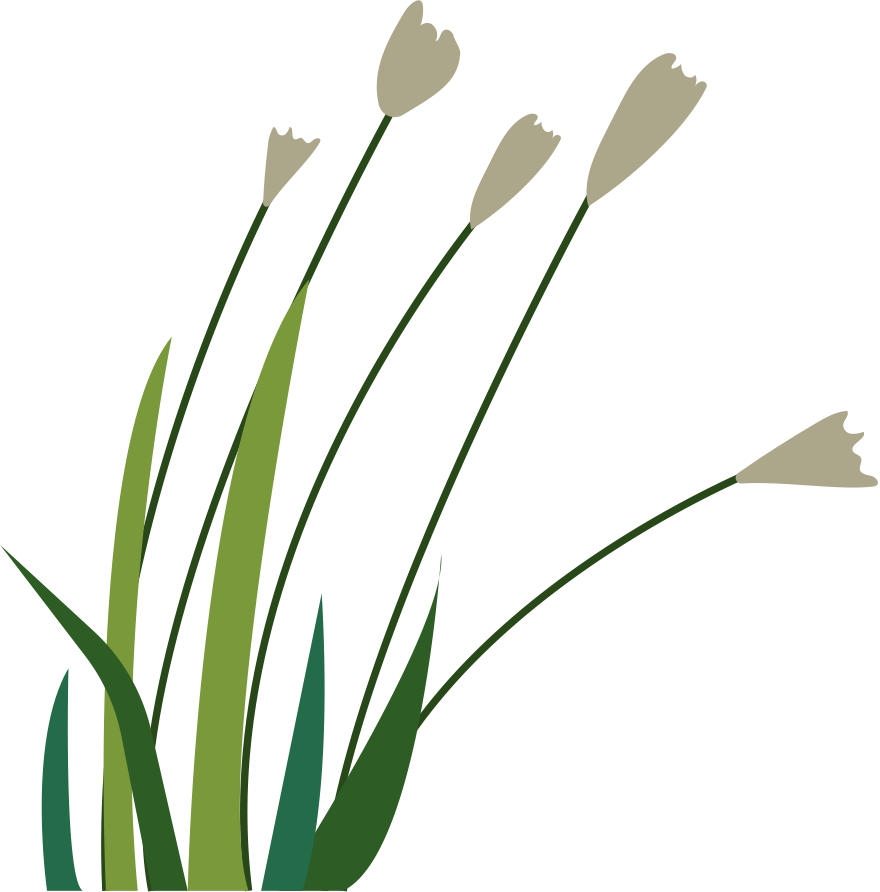 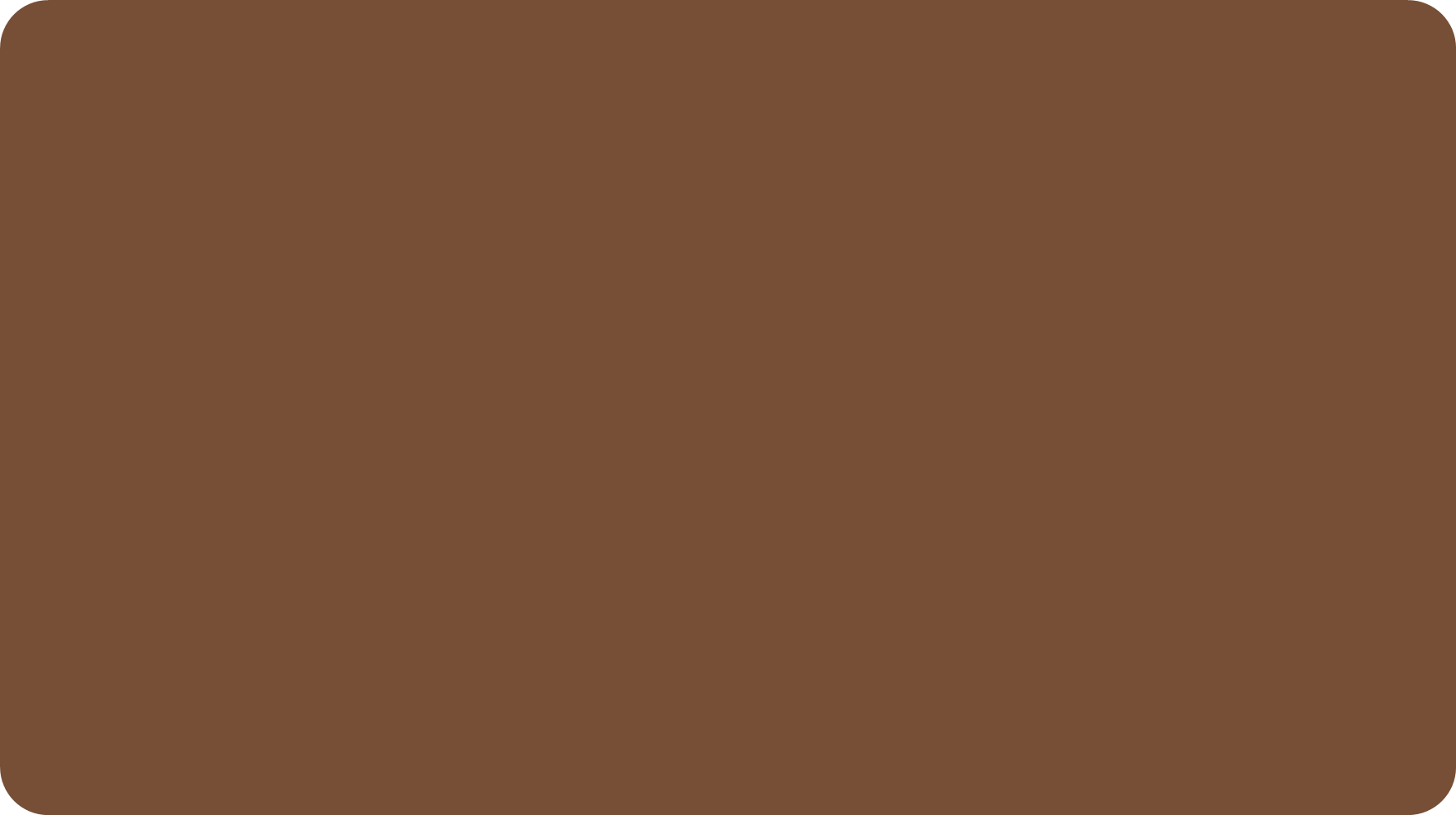 Bài giải
Đổi: 3m = 30dm
Diện tích xung quanh của hình hộp chữ nhật là :
(30 + 15) x 2 x 9 = 810 (dm2)
Diện tích toàn phần của hình hộp chữ nhật là :
810 + (30 x 15 x 2) = 1710 (dm2)
Đáp số: Sxq = 810 dm2
                Stp = 1710 dm2
Tóm tắt 
a = 3 m
b = 15 dm
c = 9 dm
Sxq = ? m2
Stp = ?m2
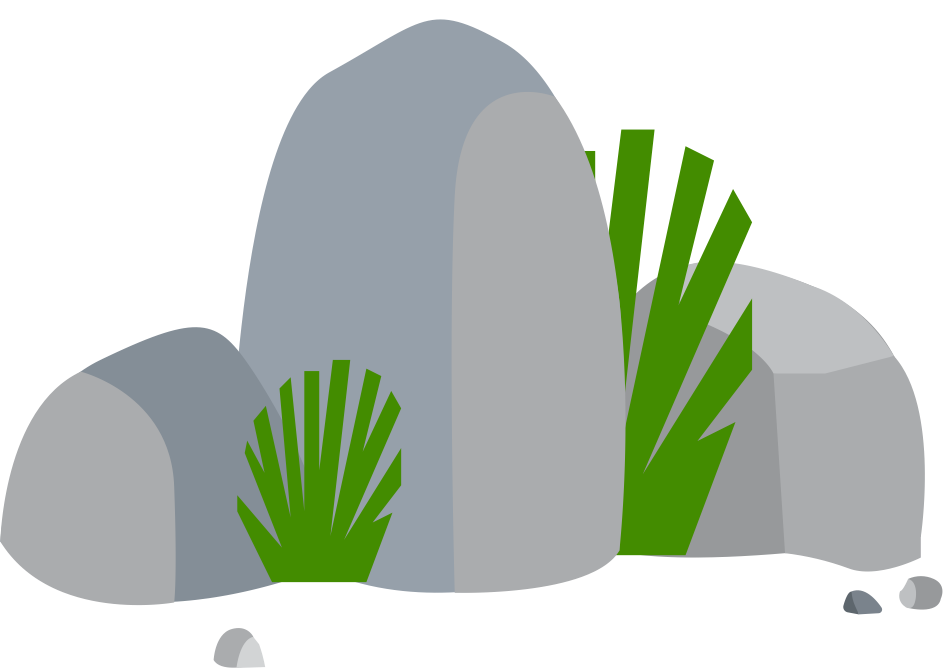 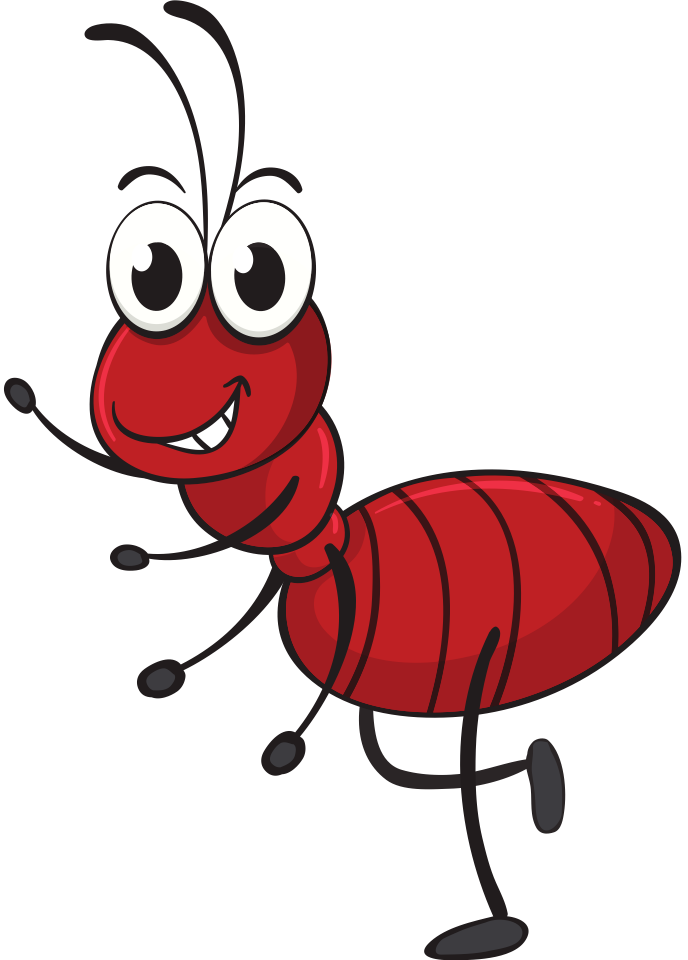 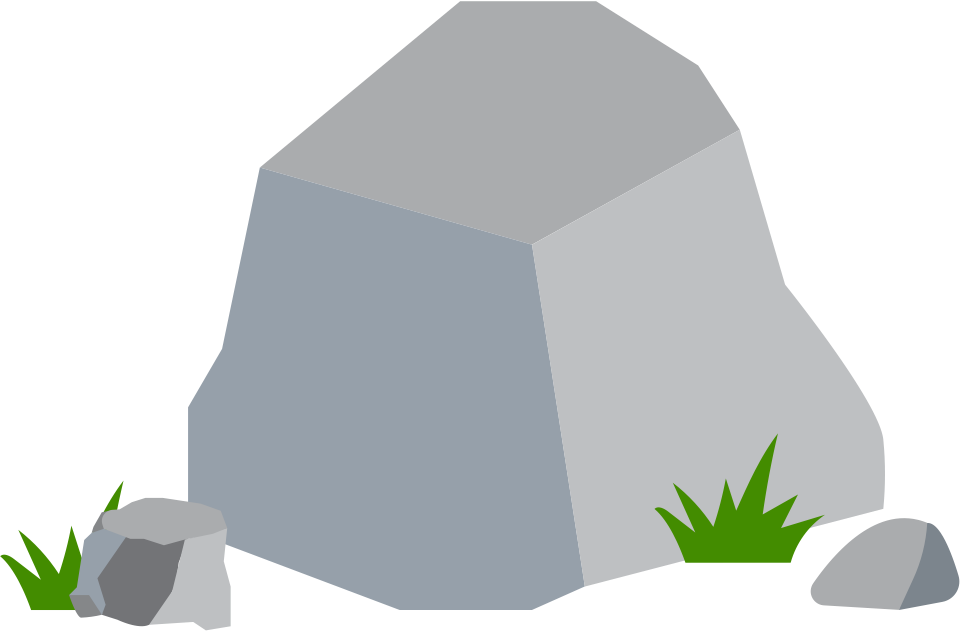 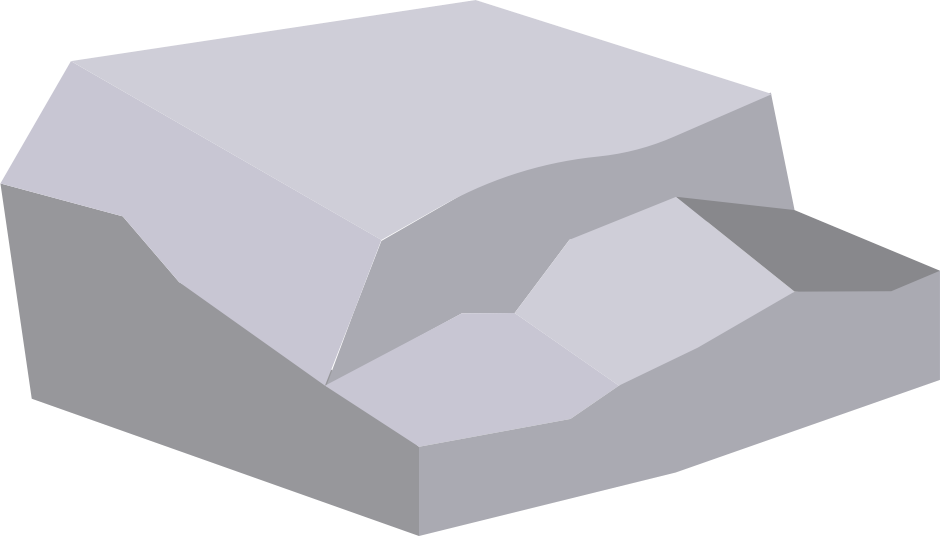 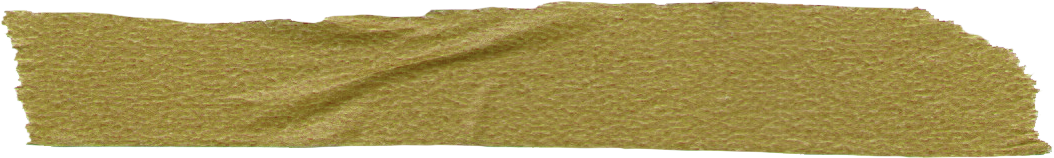 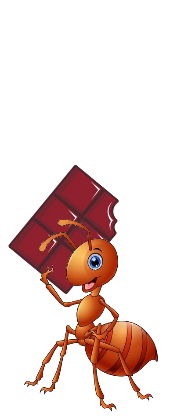 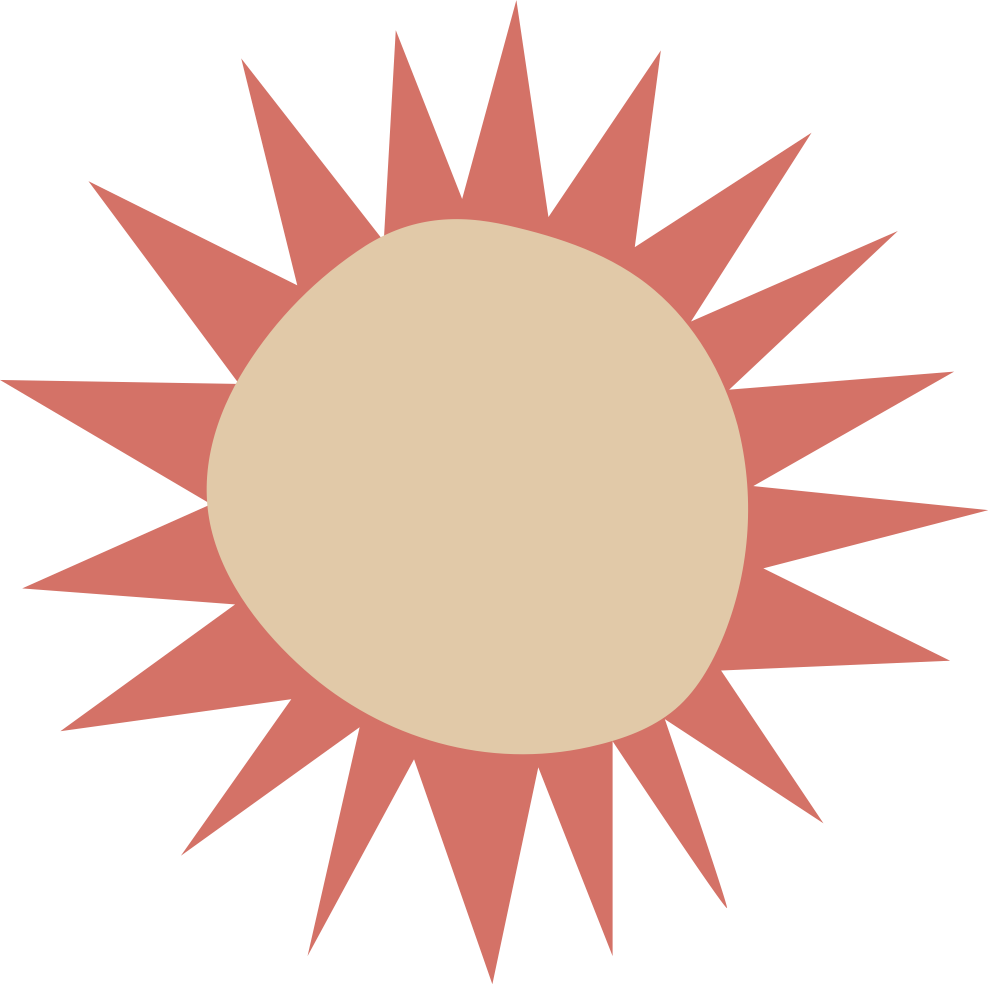 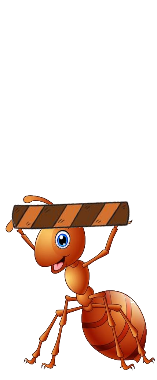 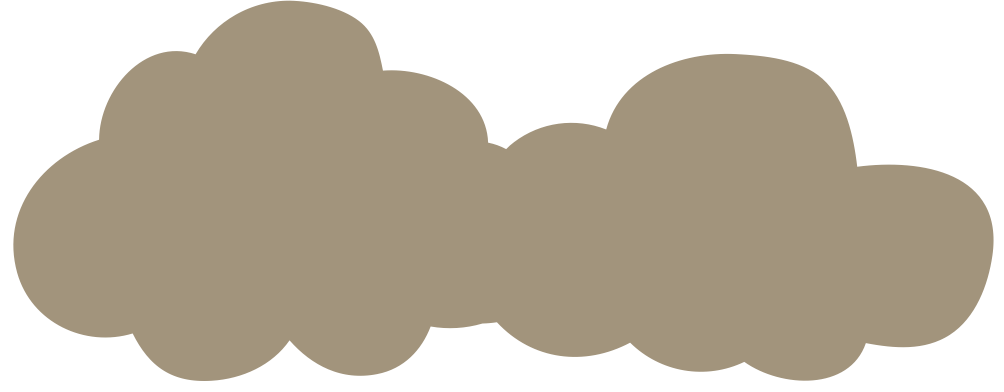 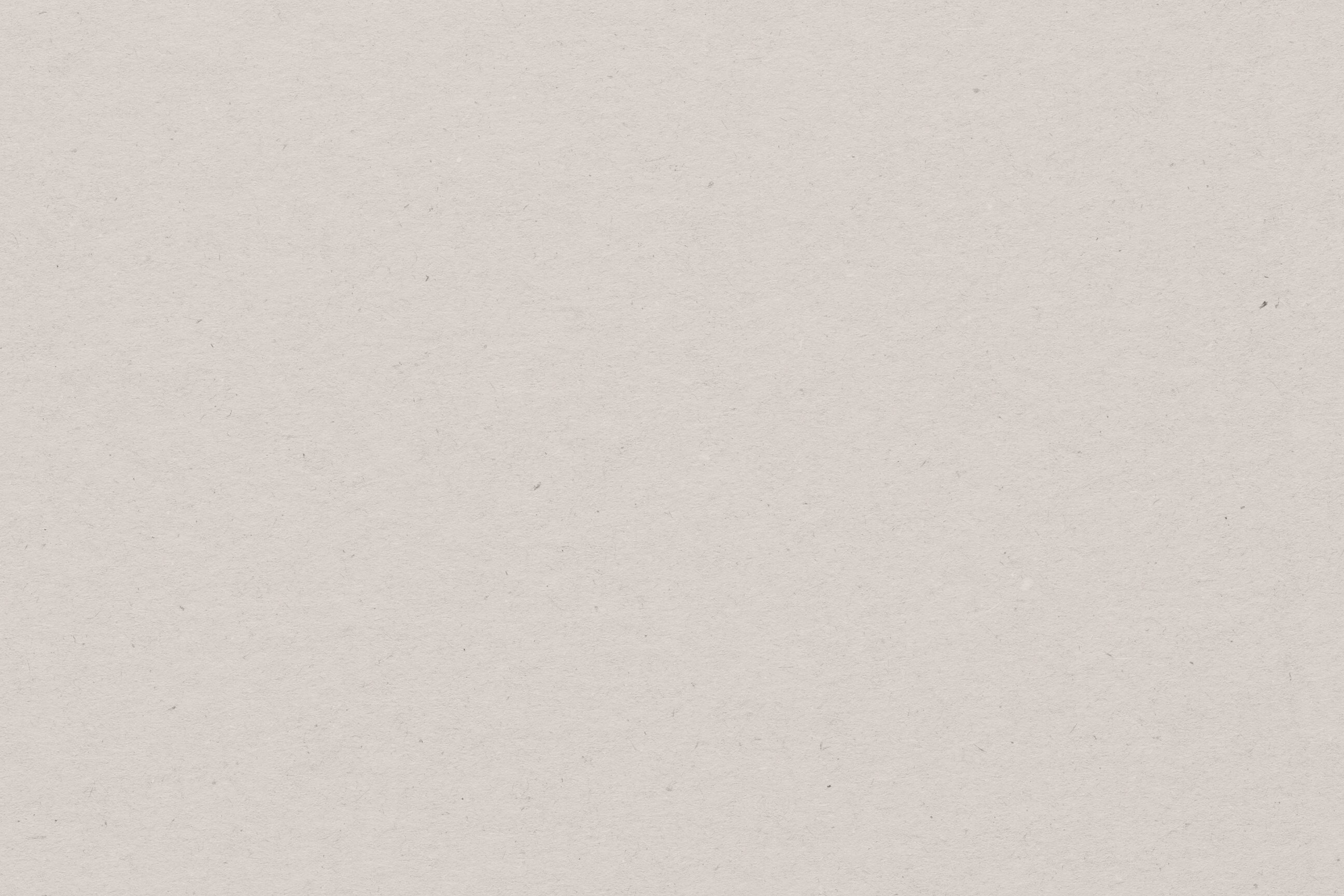 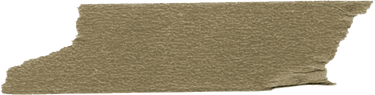 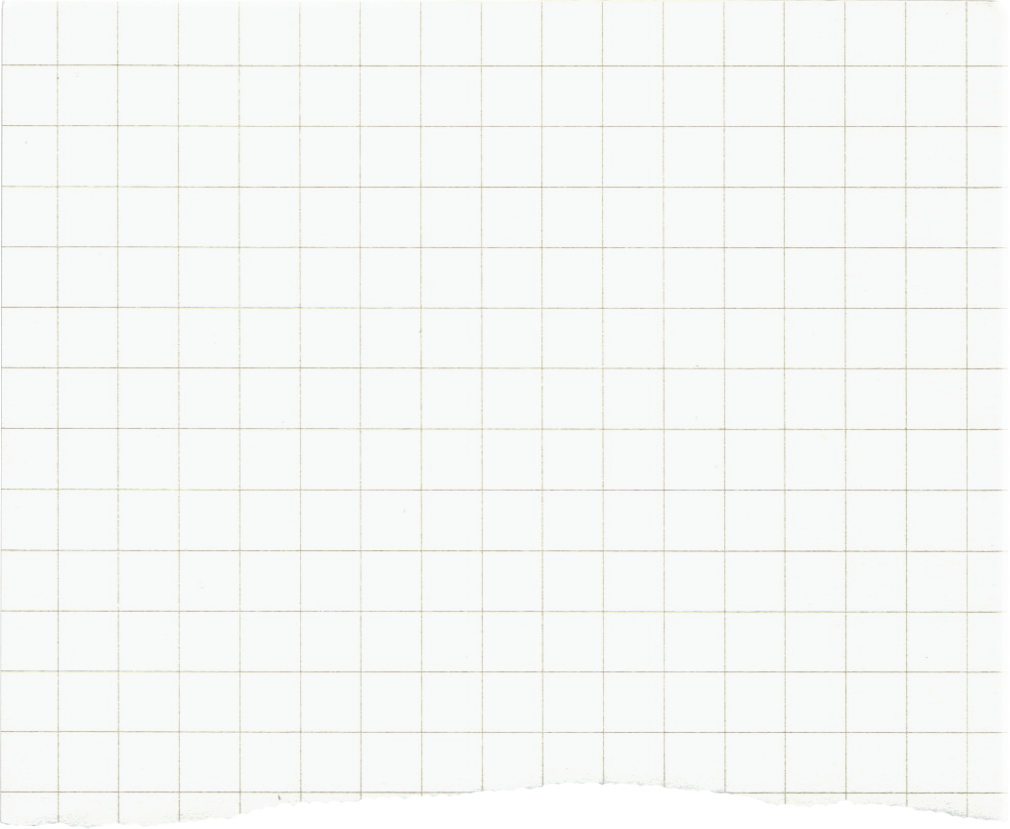 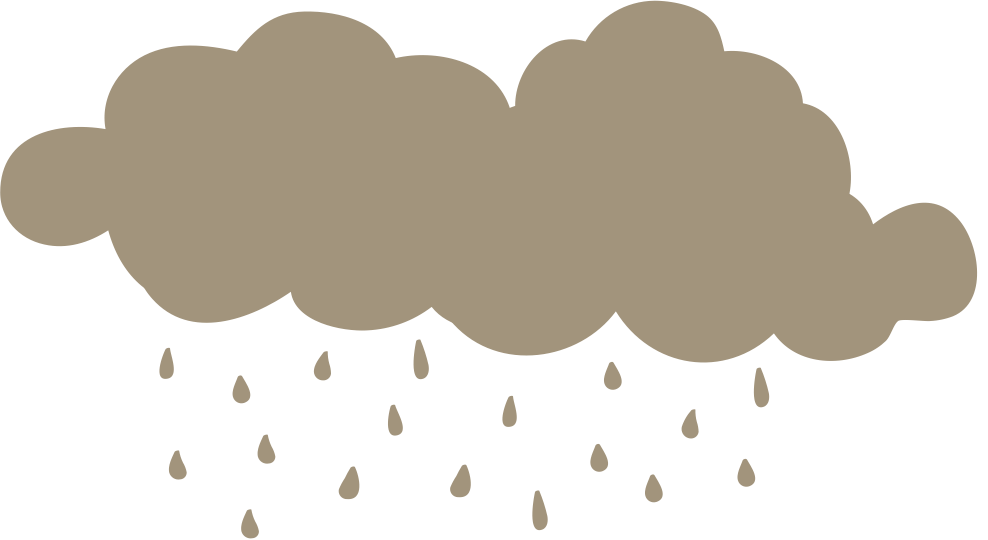 Kiếm kẹo
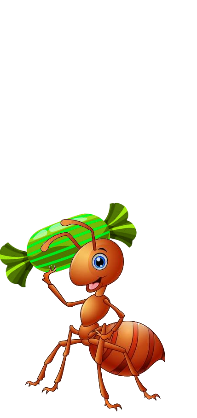 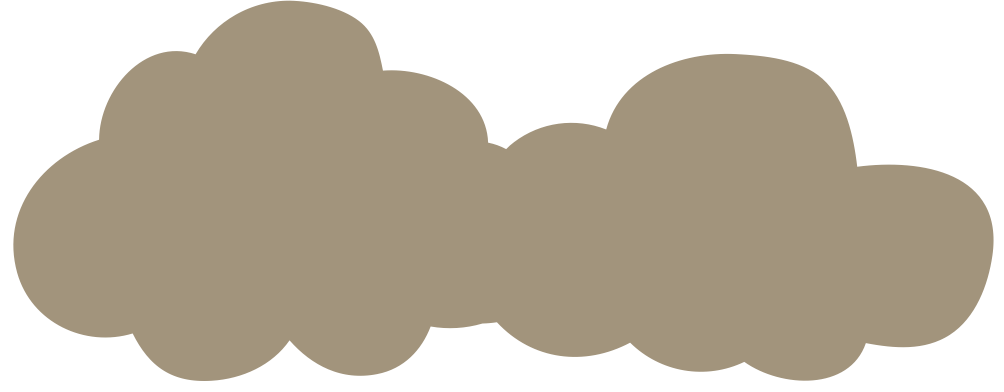 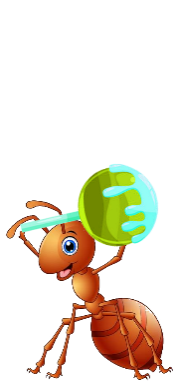 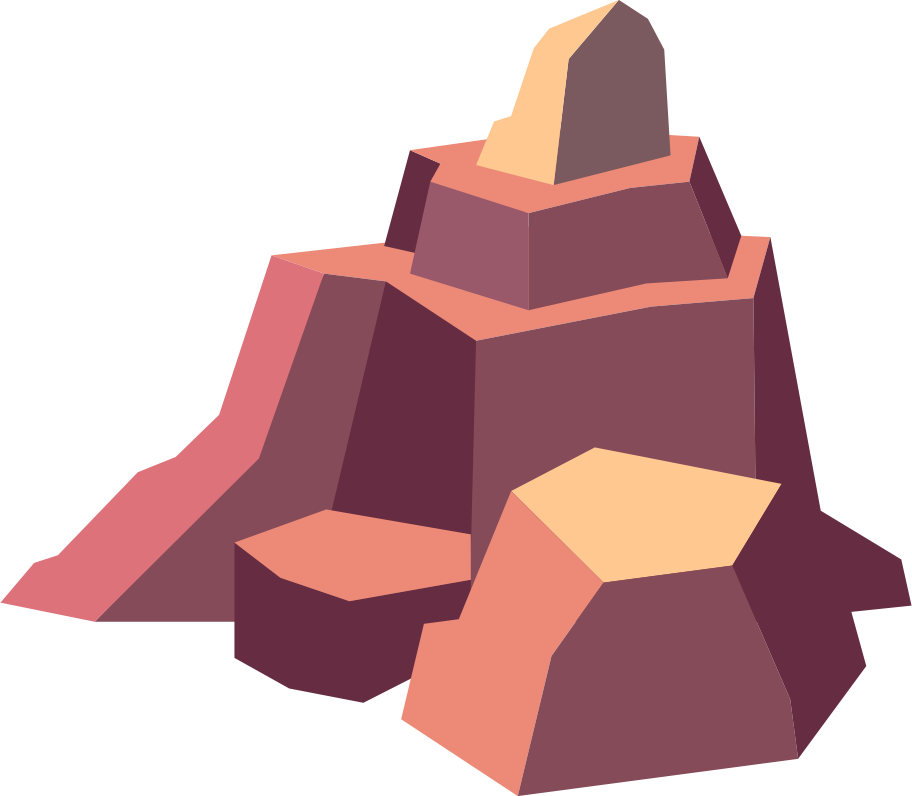 Với mỗi kết quả tìm được Kiến sẽ tìm thấy một viên kẹo.
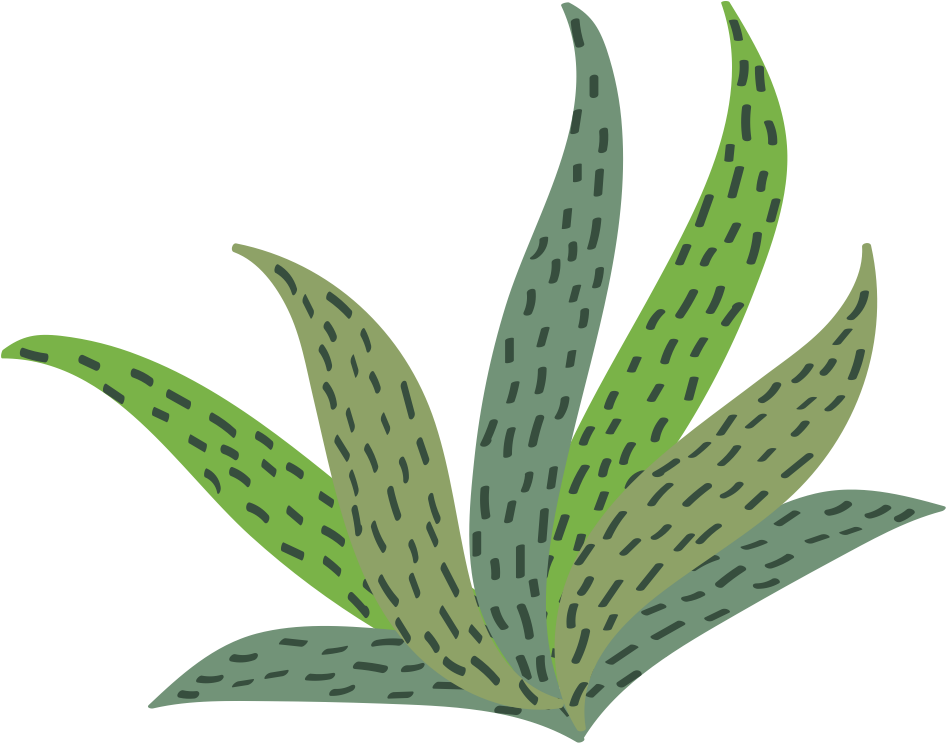 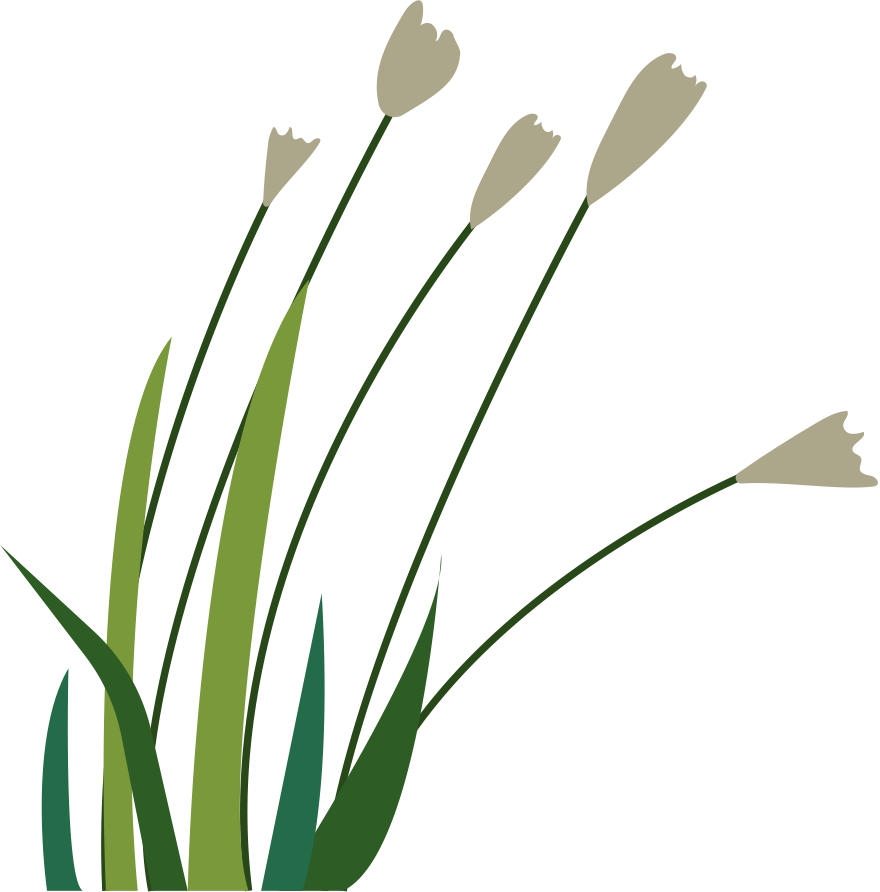 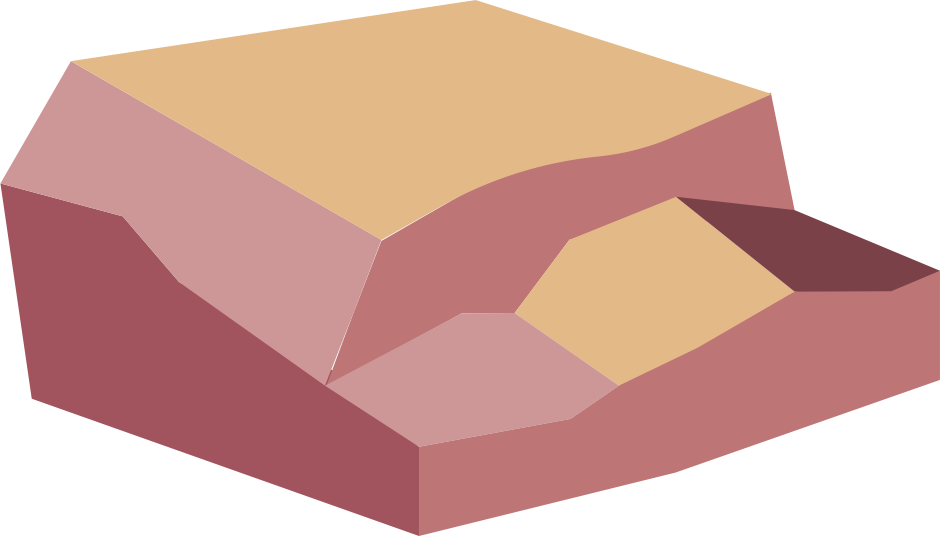 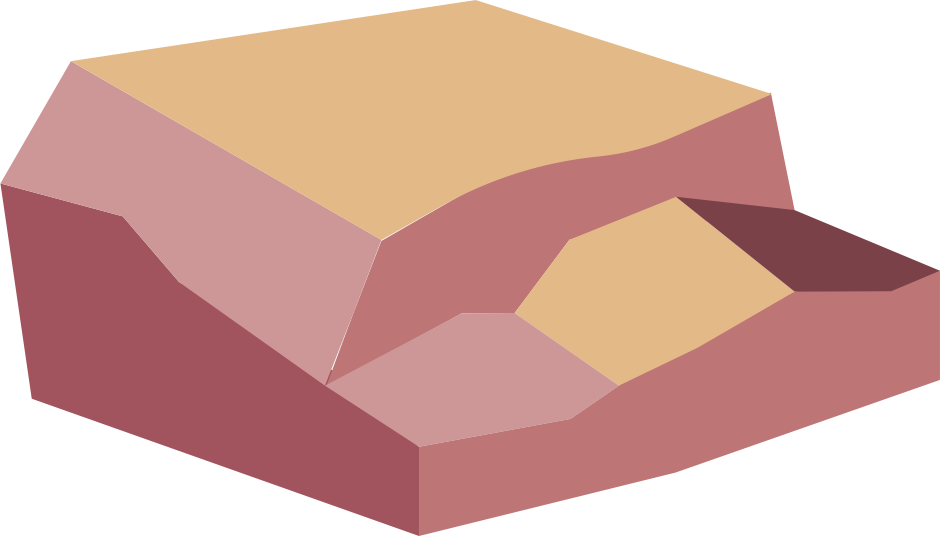 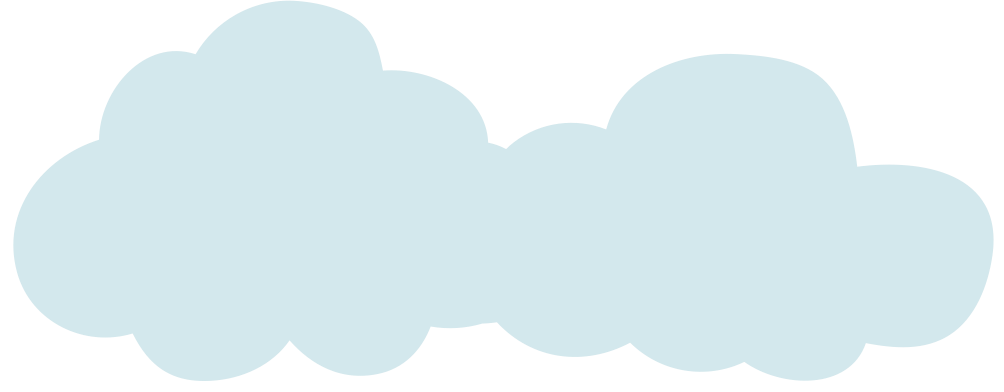 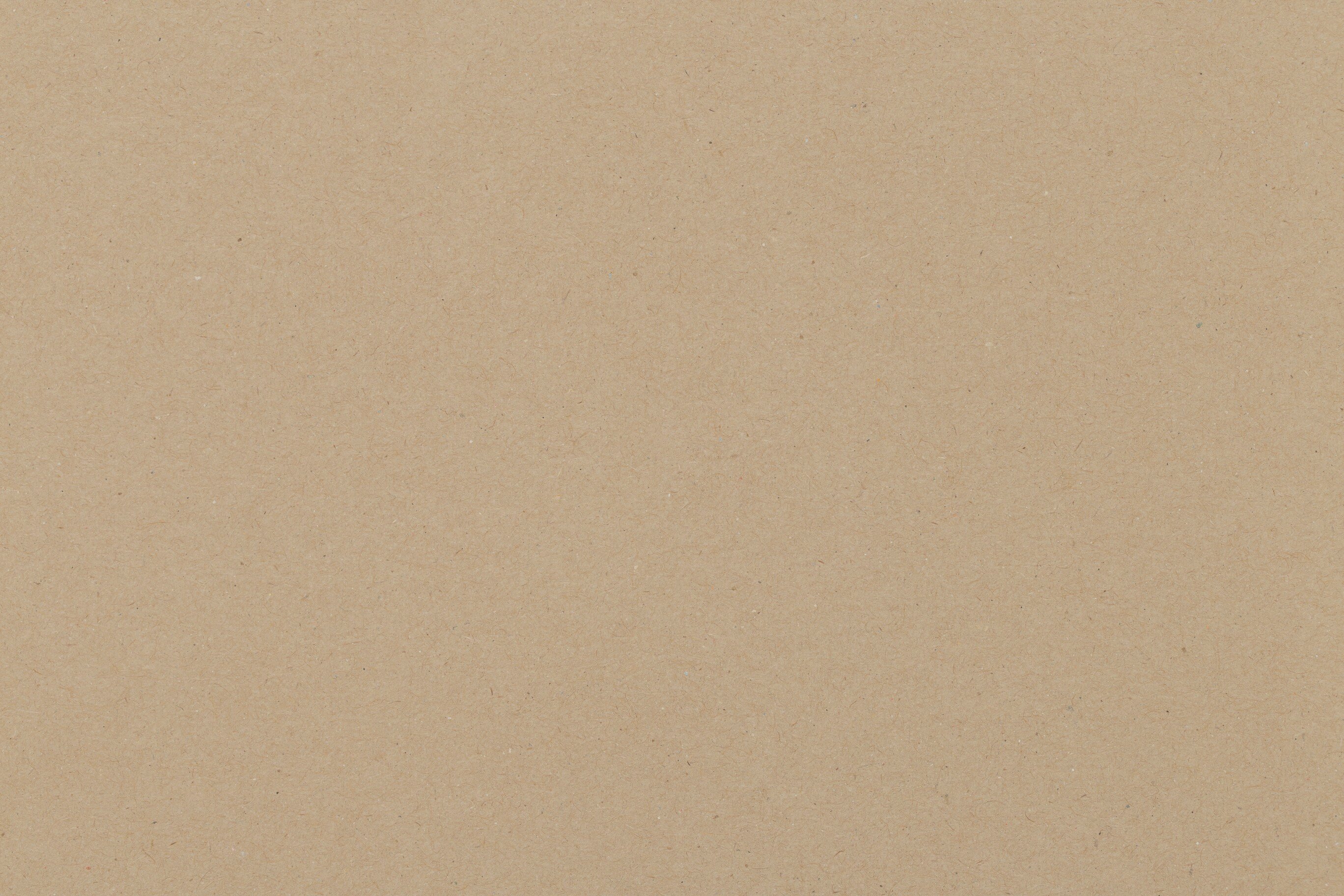 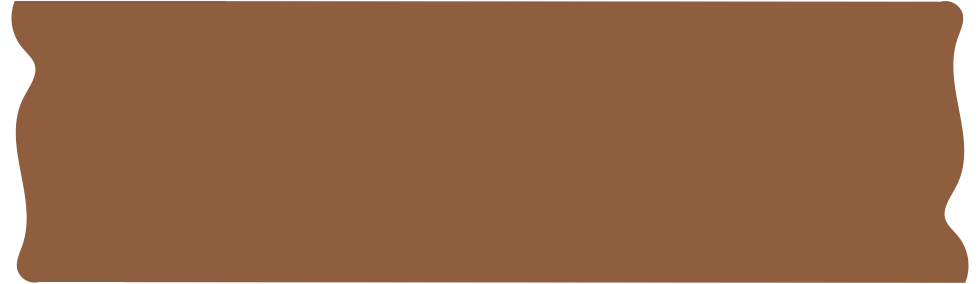 Bài 2
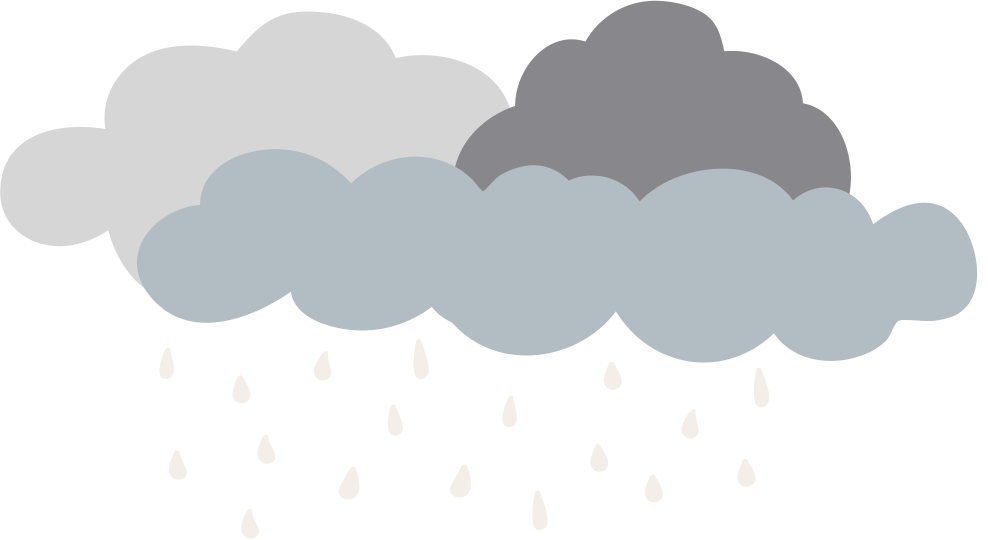 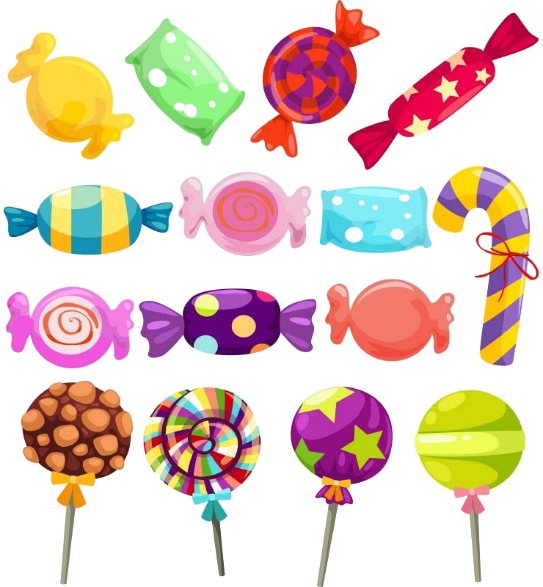 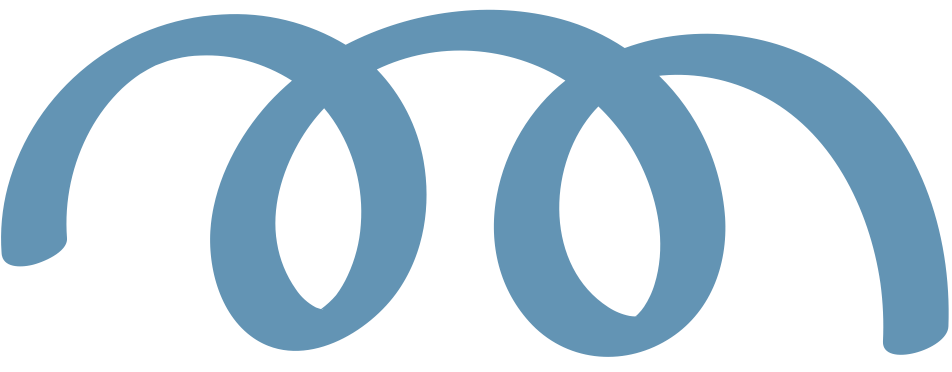 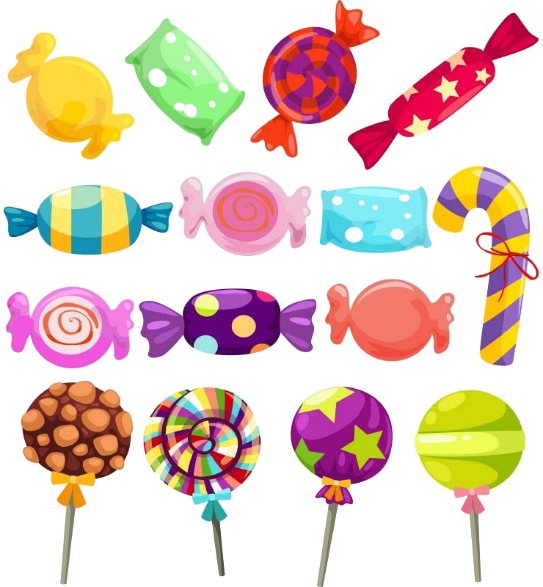 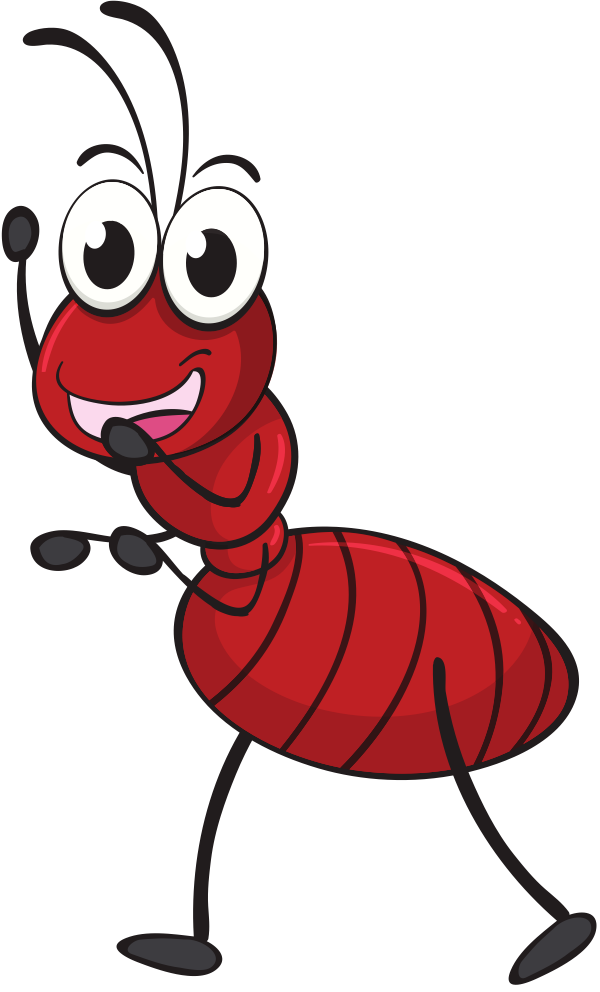 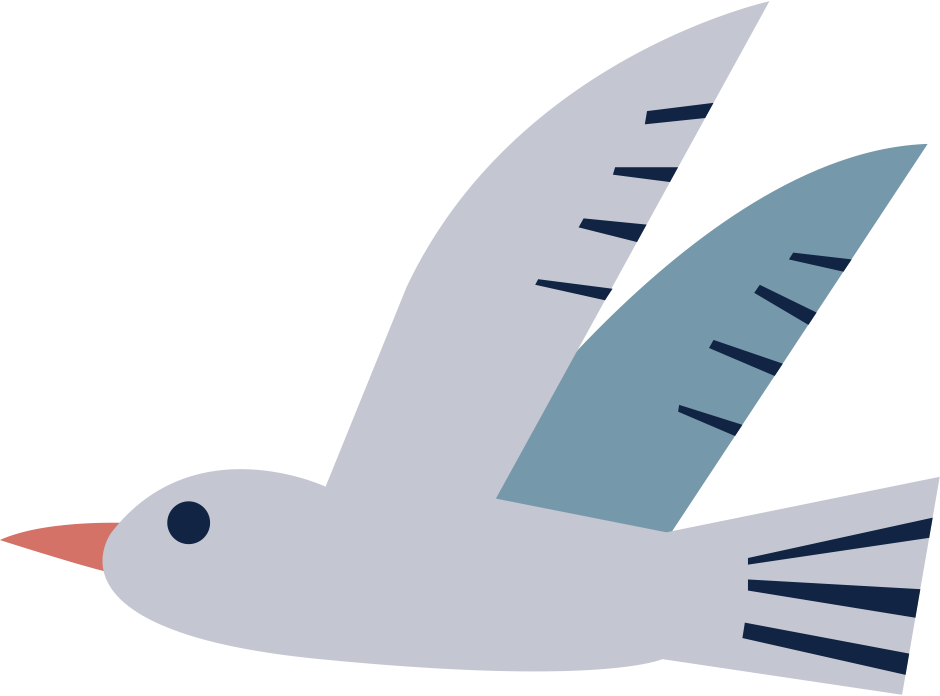 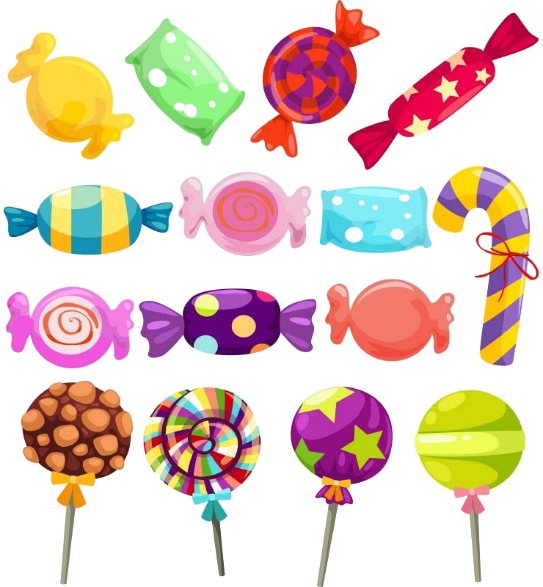 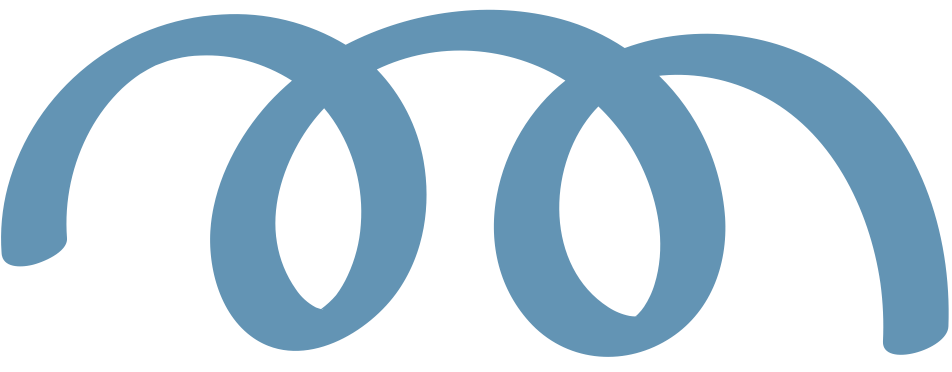 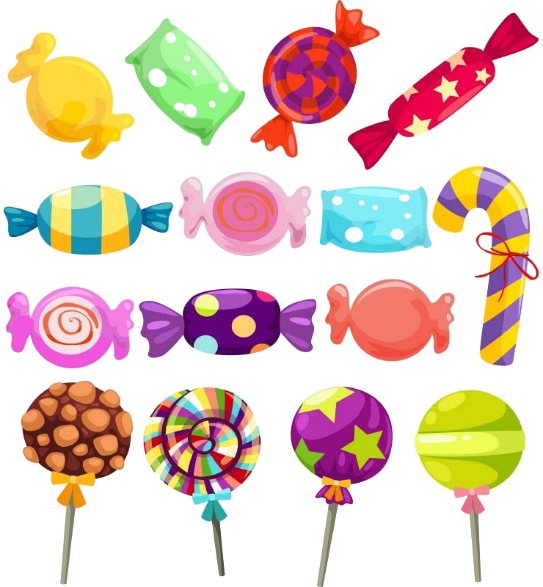 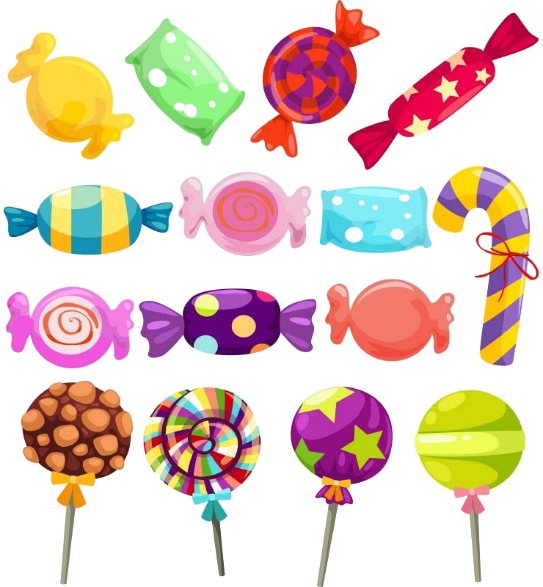 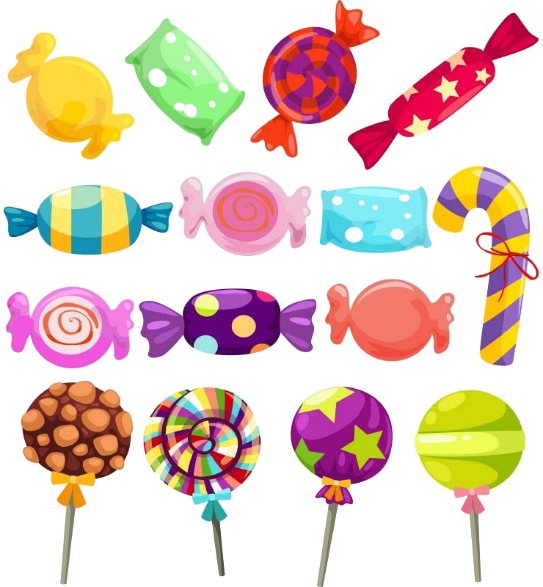 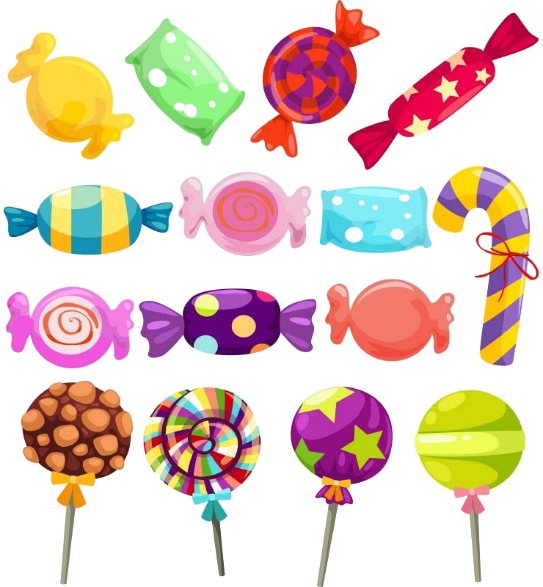 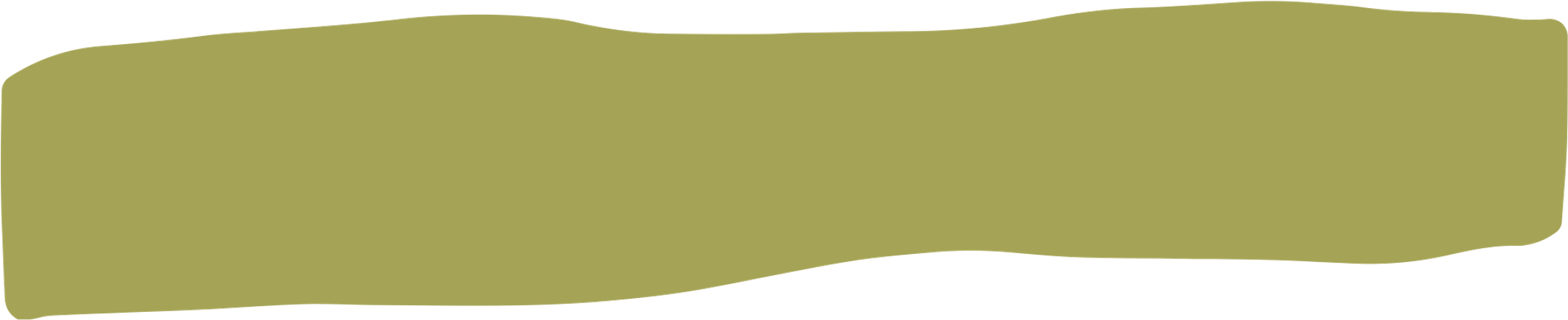 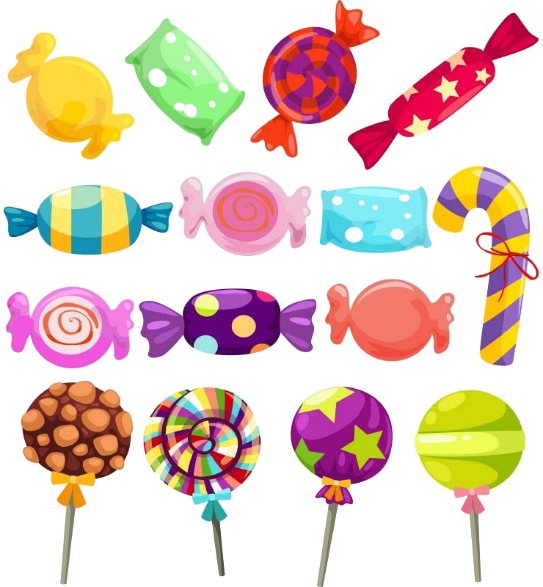 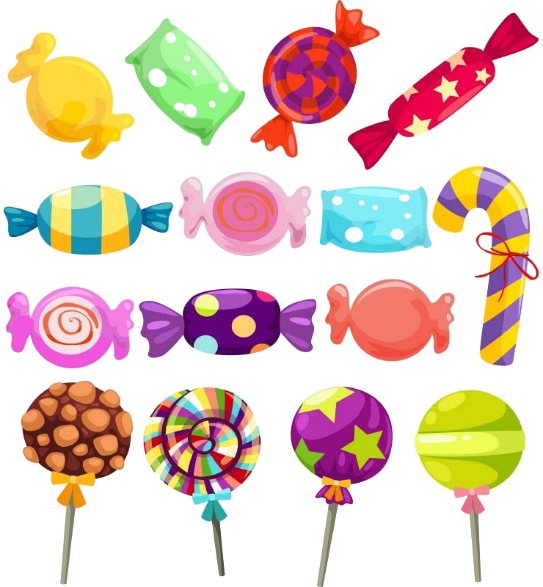 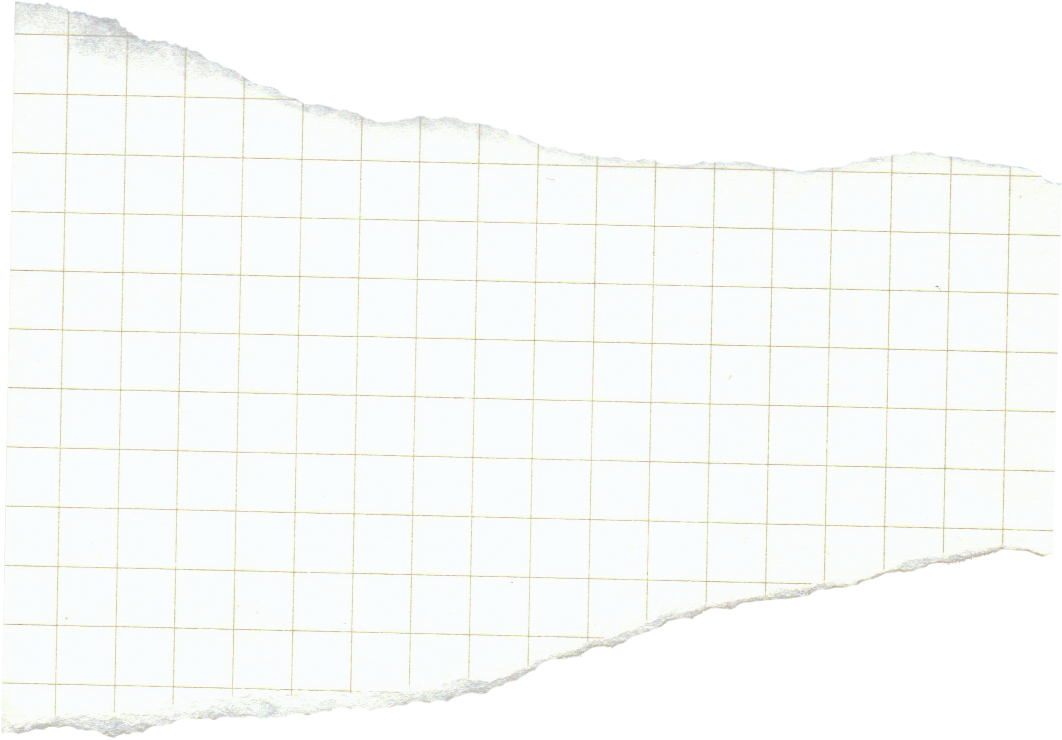 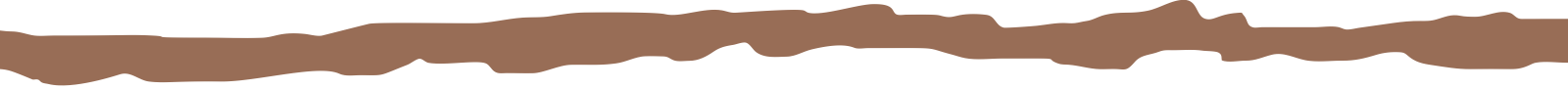 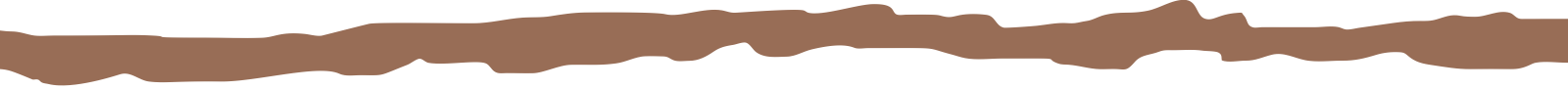 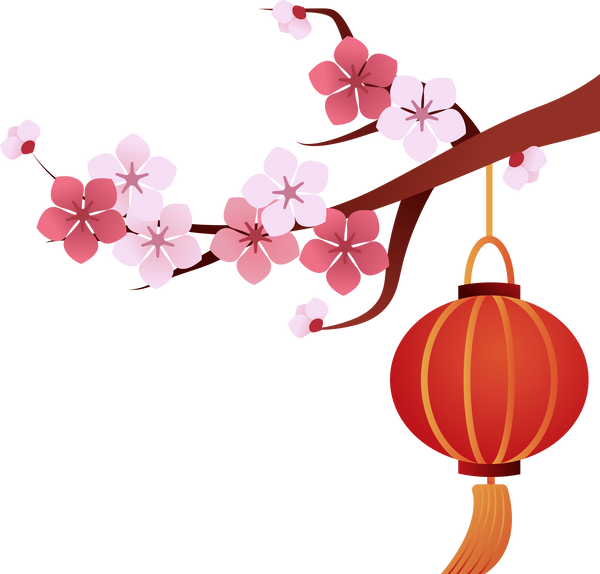 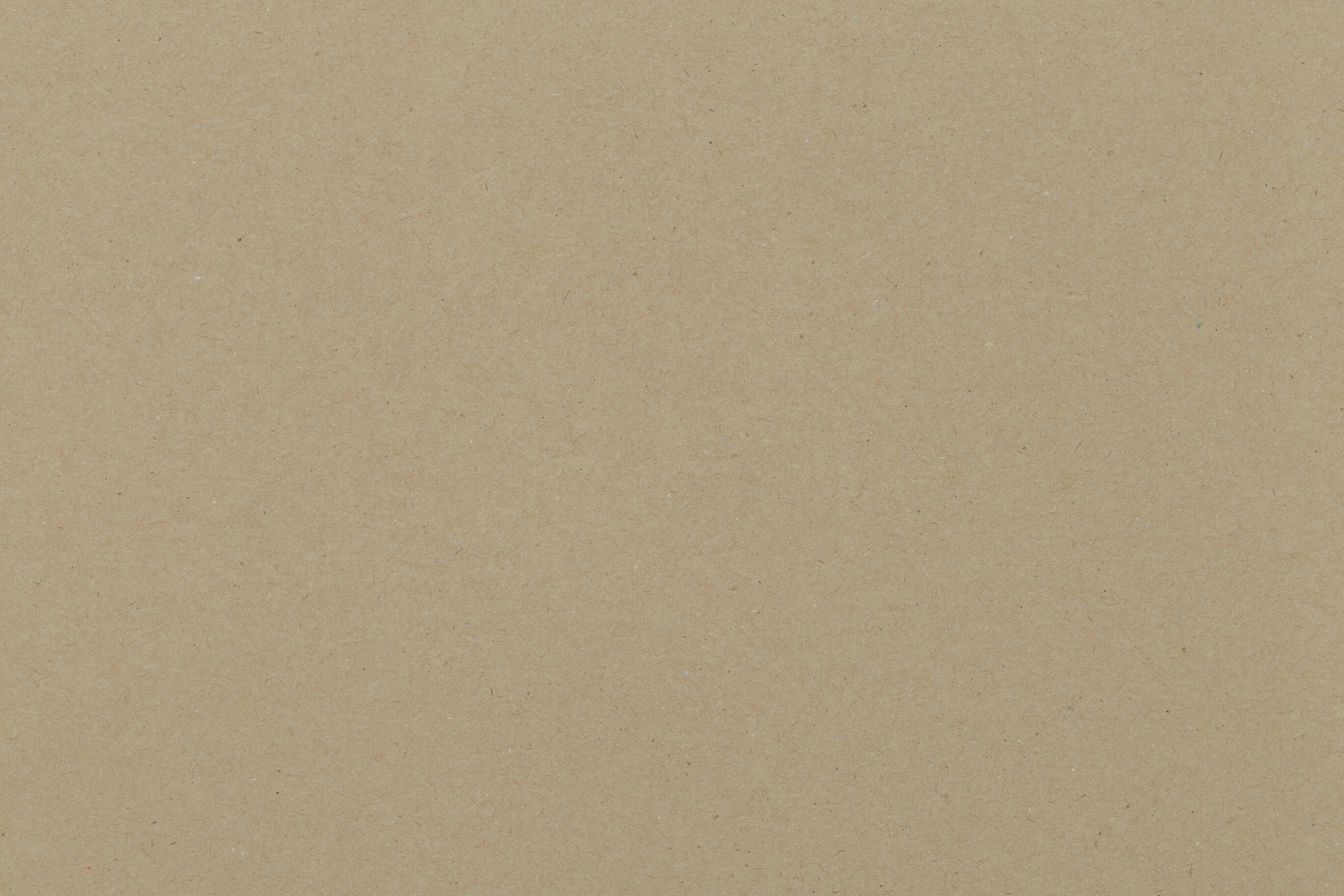 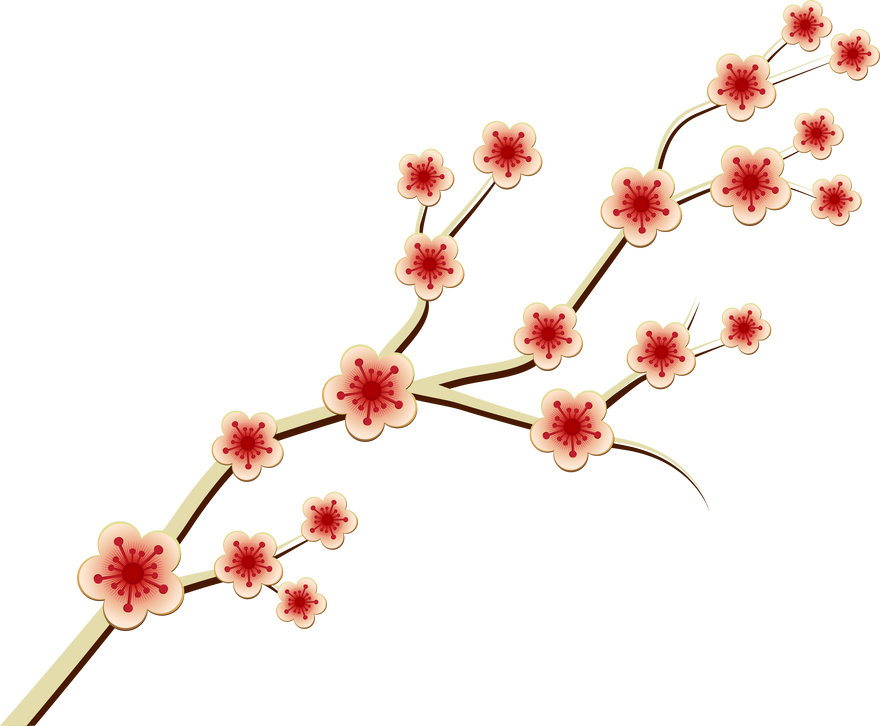 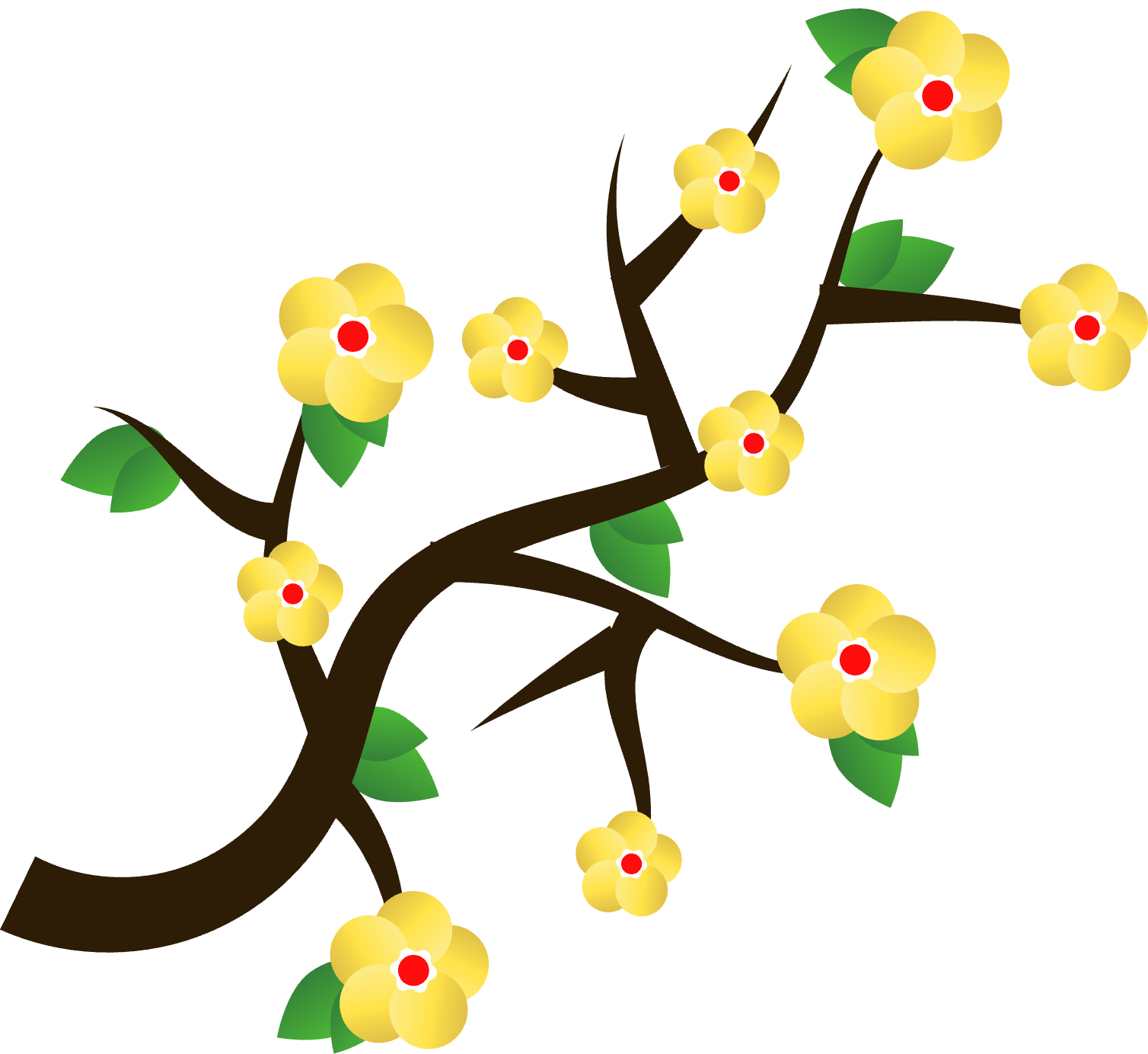 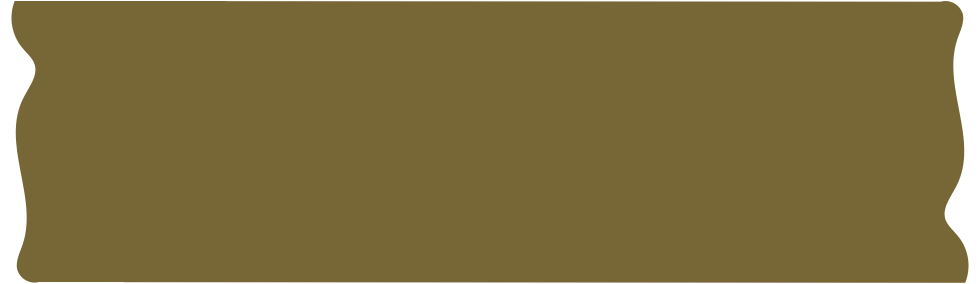 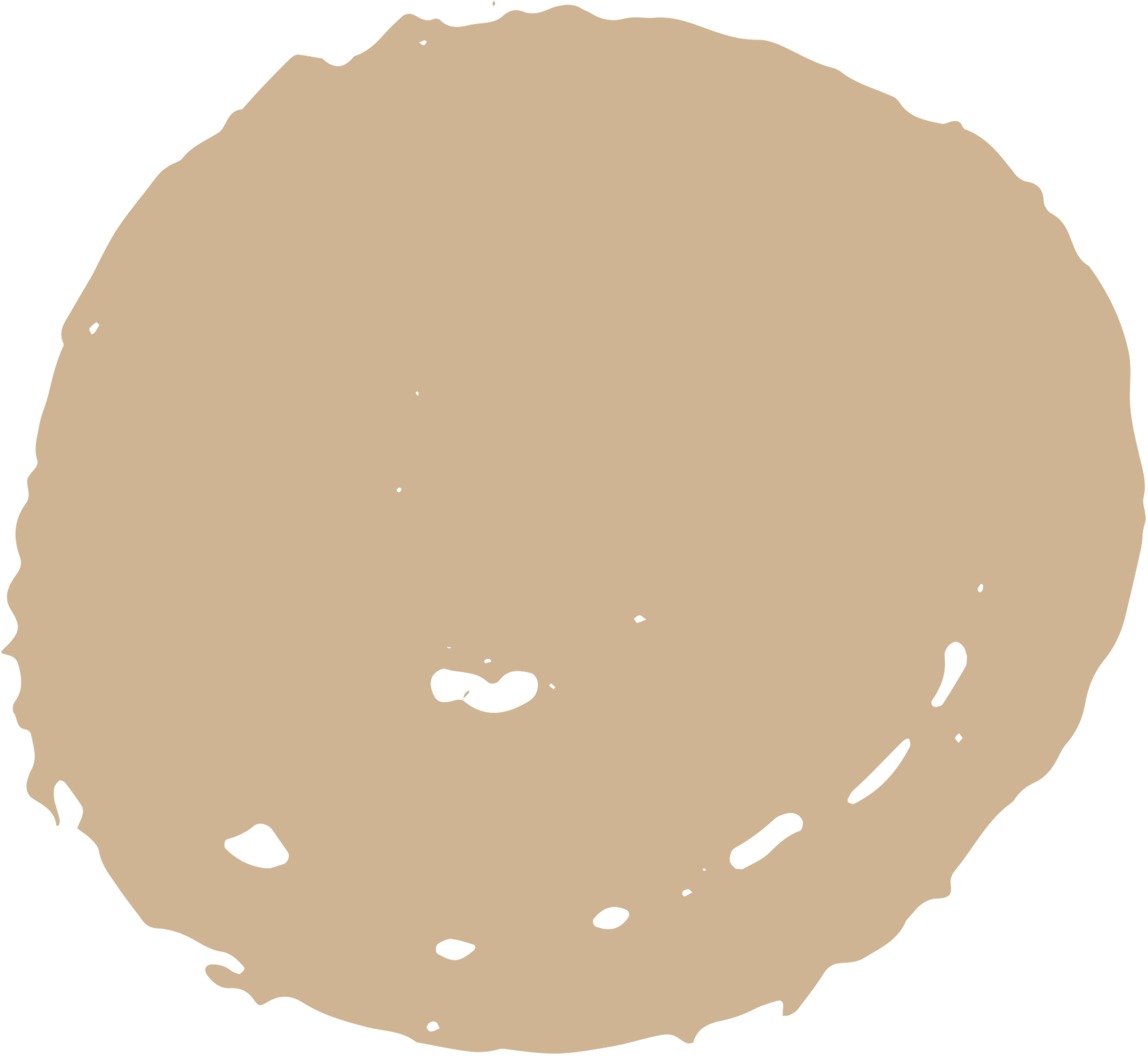 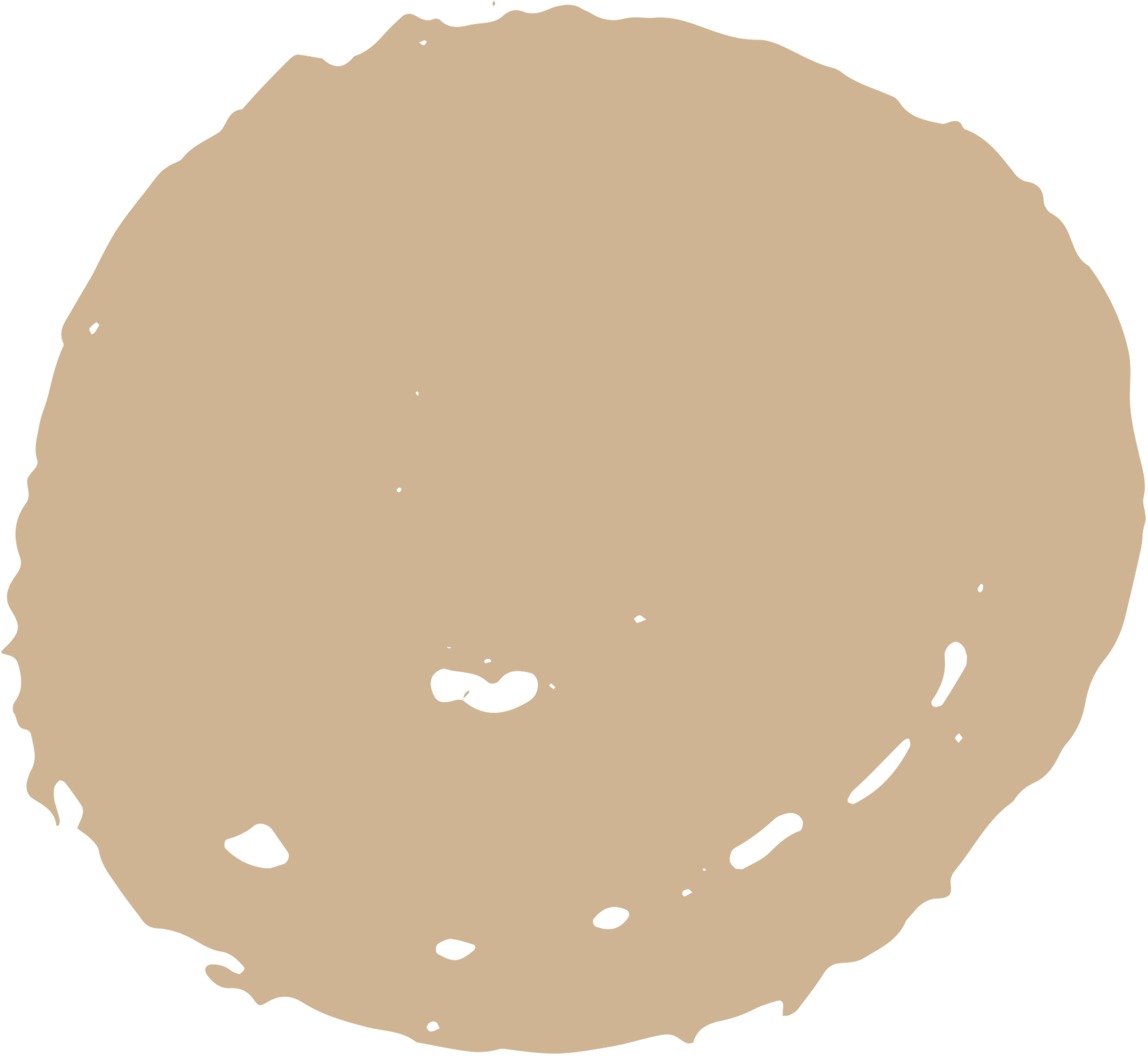 Kiếm cành hoa
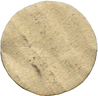 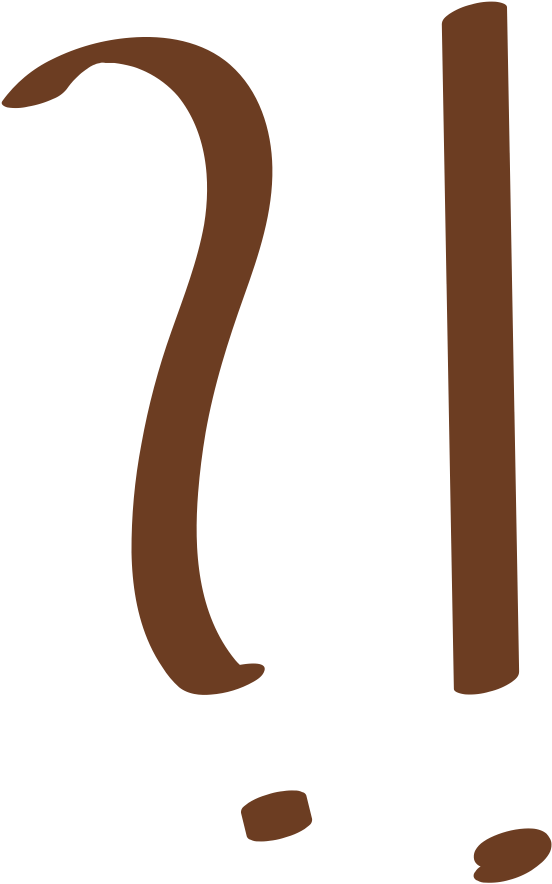 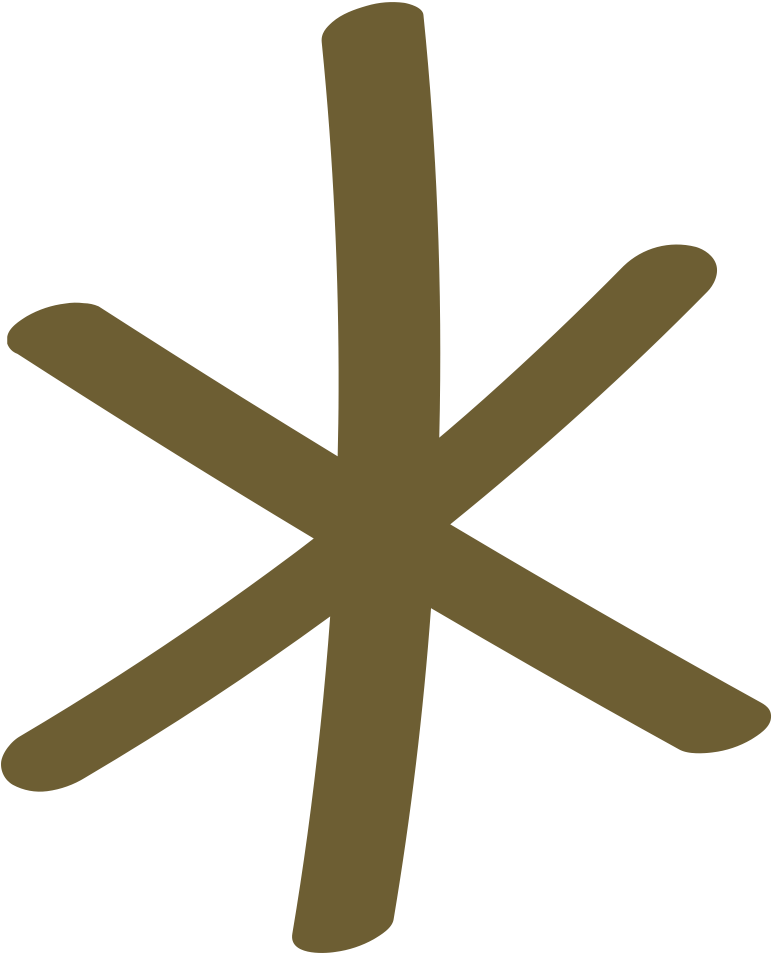 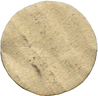 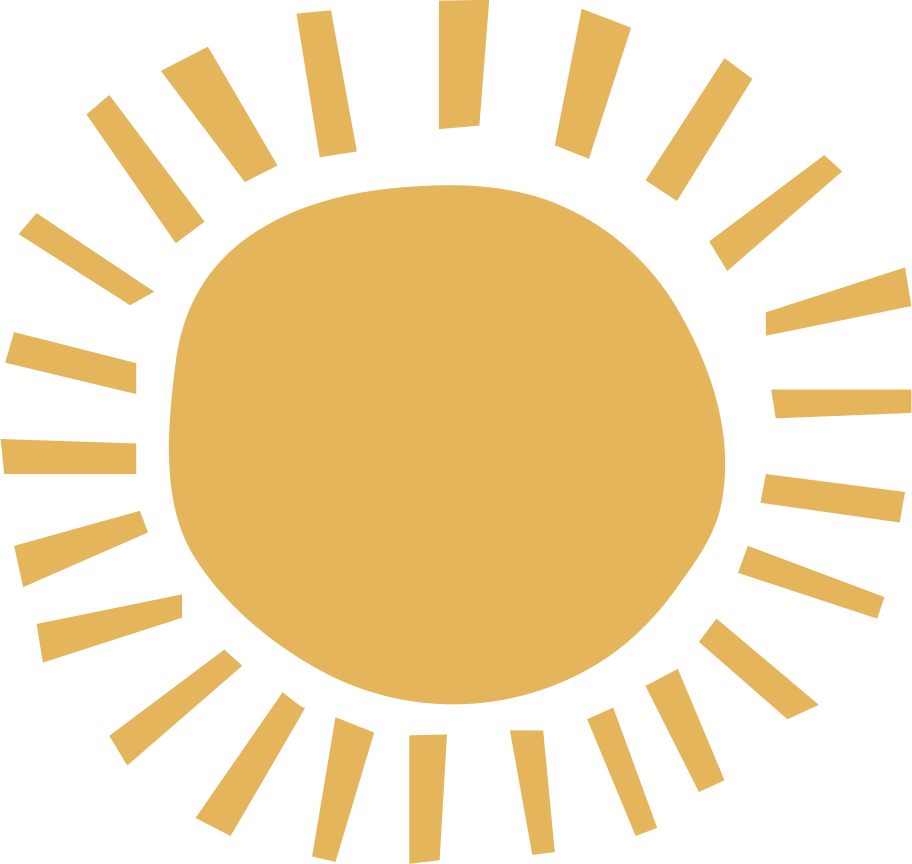 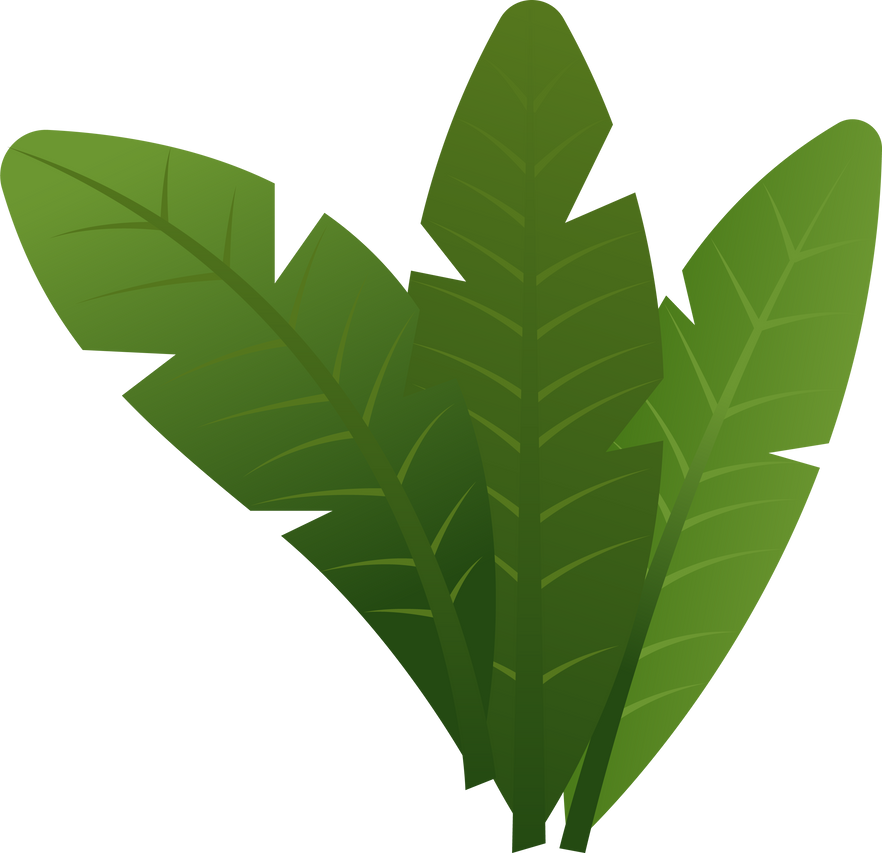 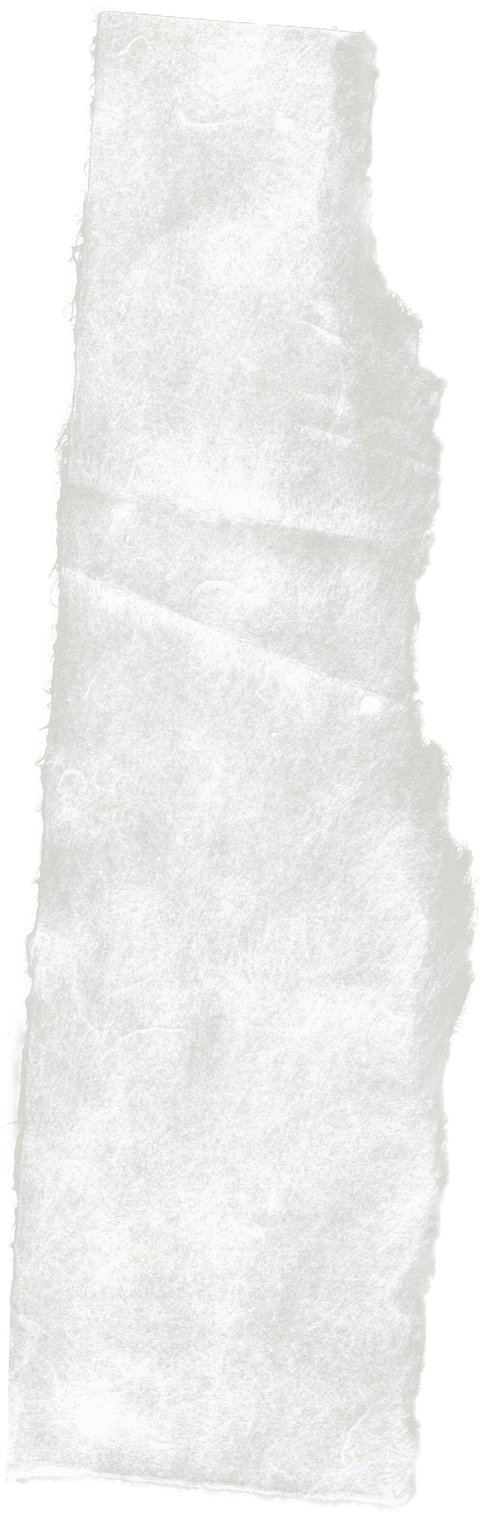 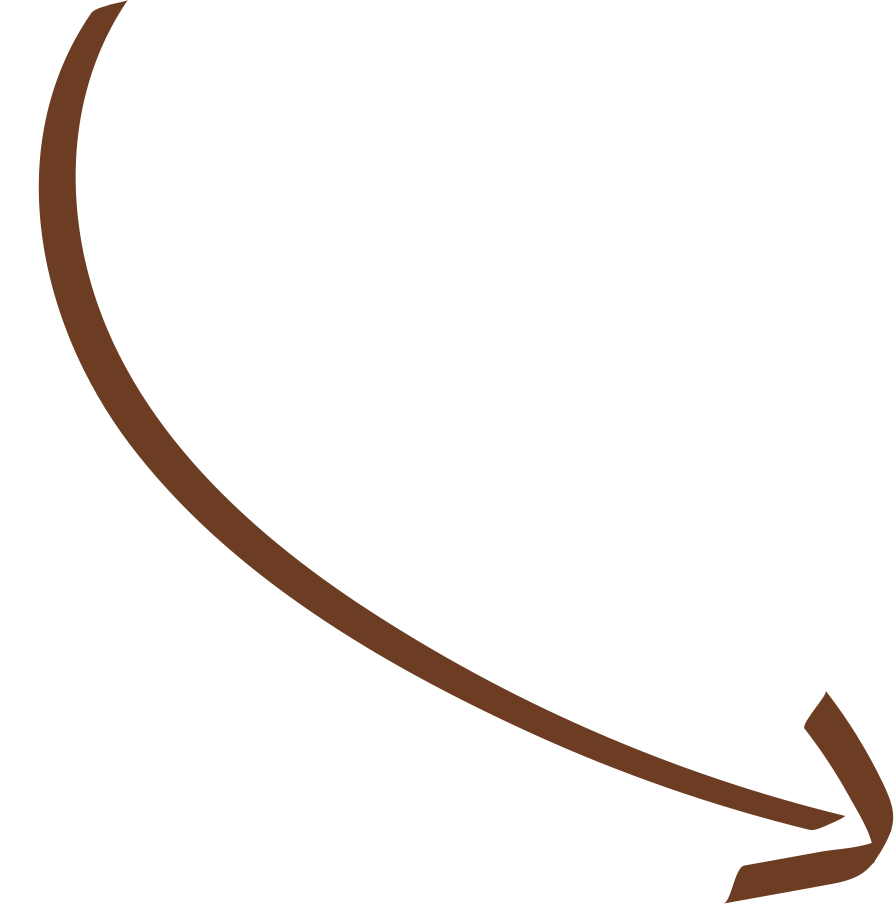 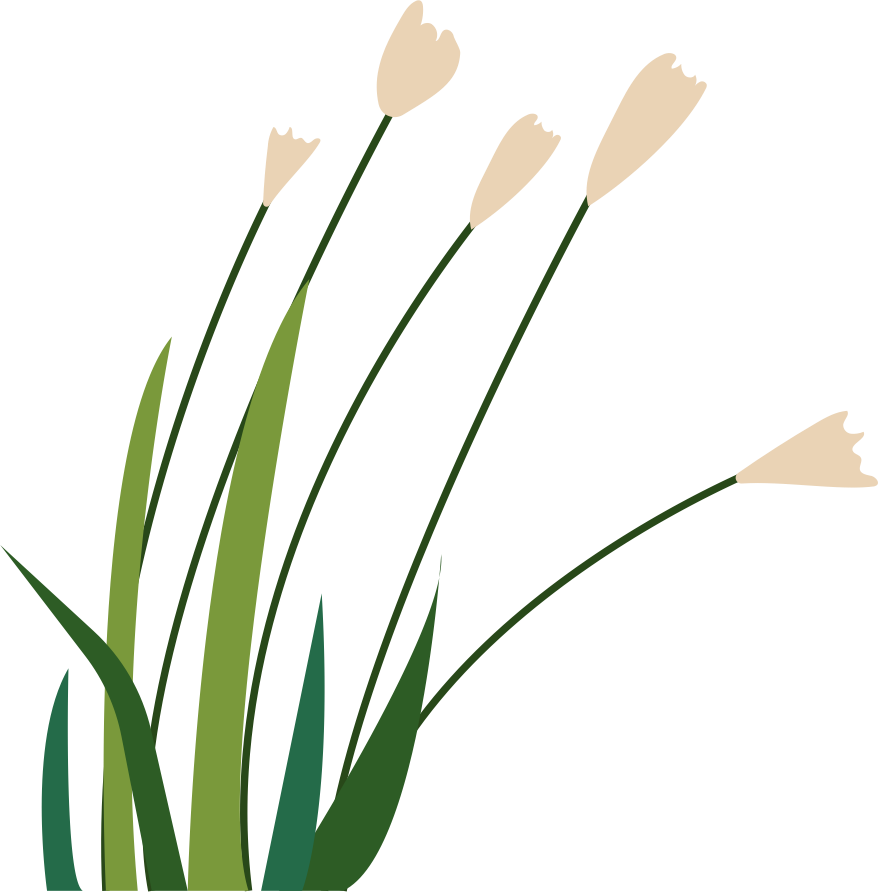 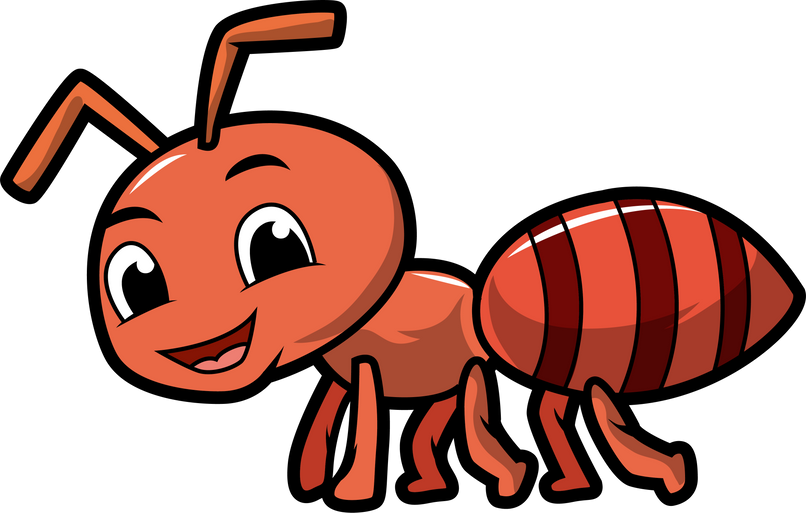 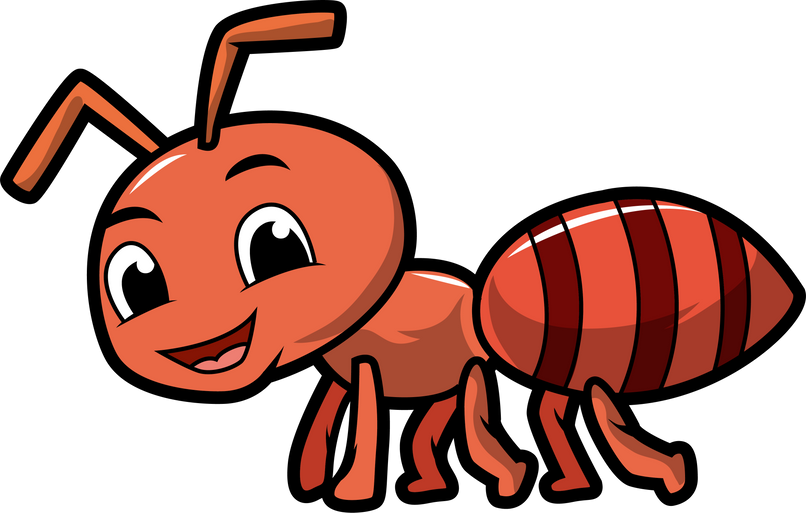 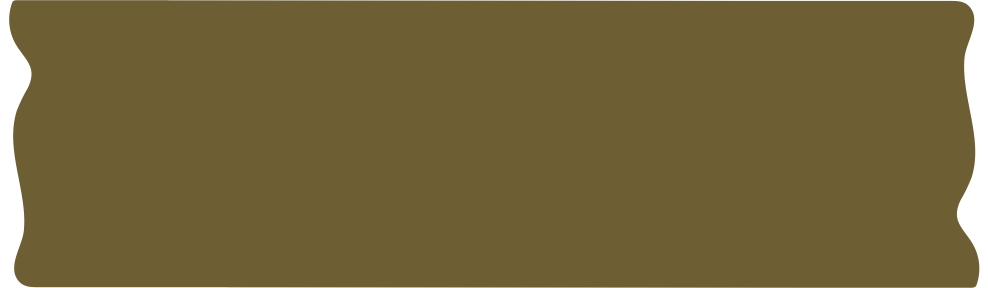 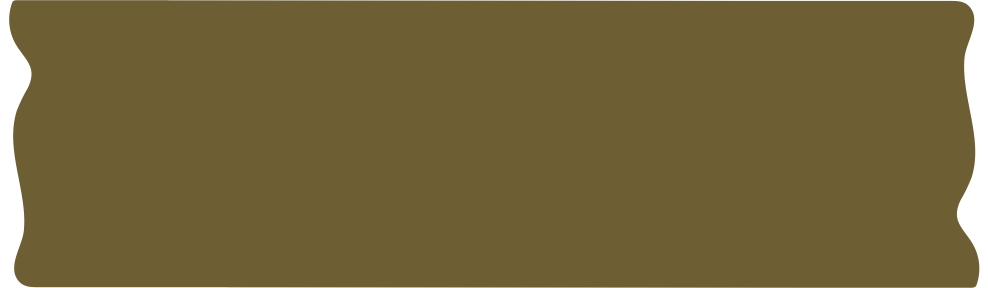 YES
NO
OR
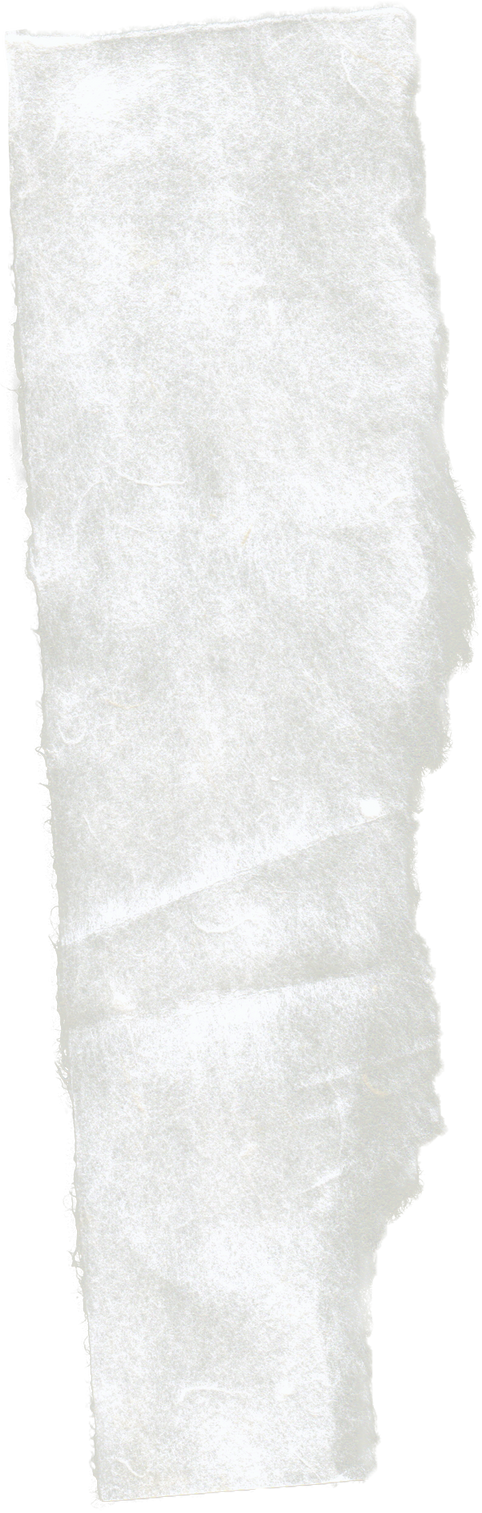 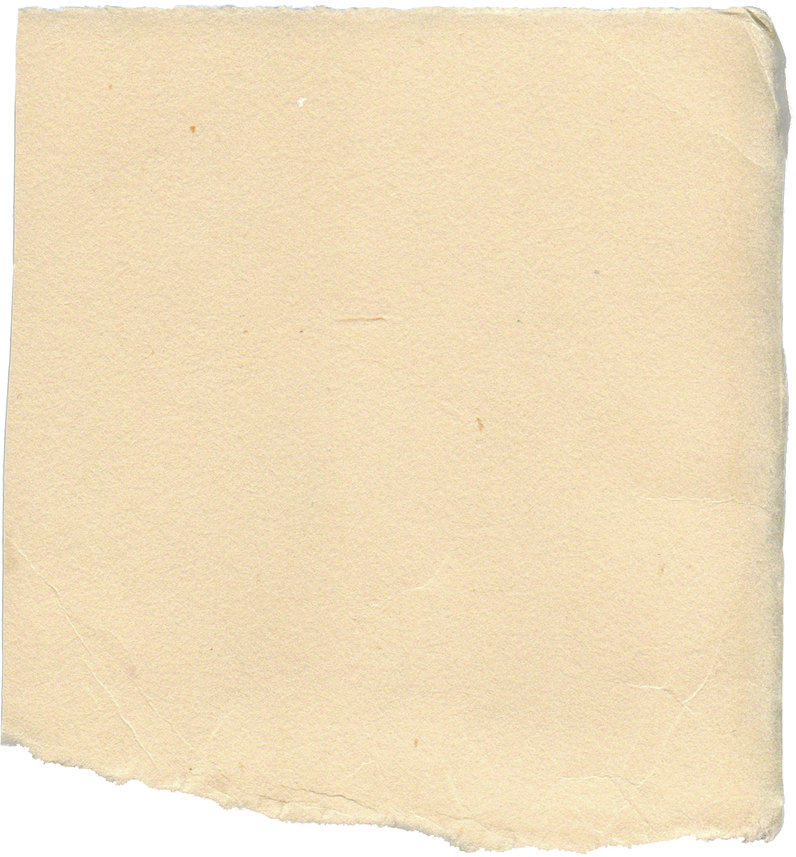 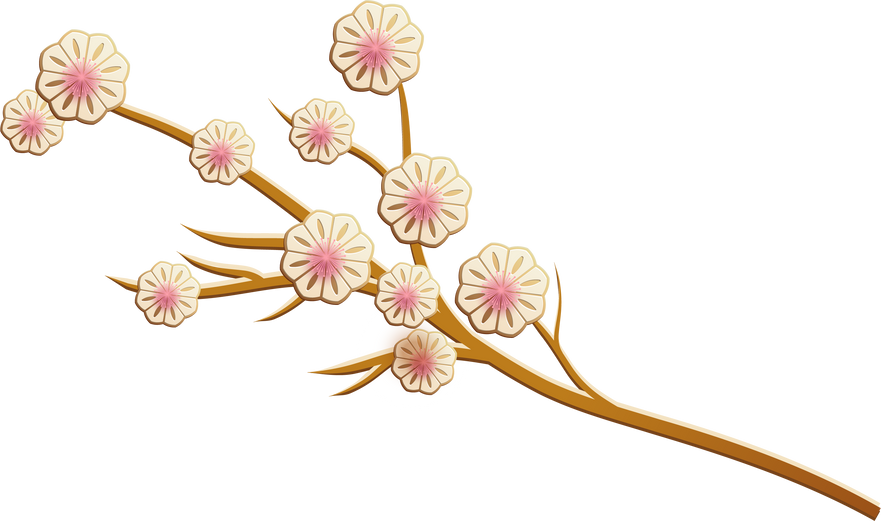 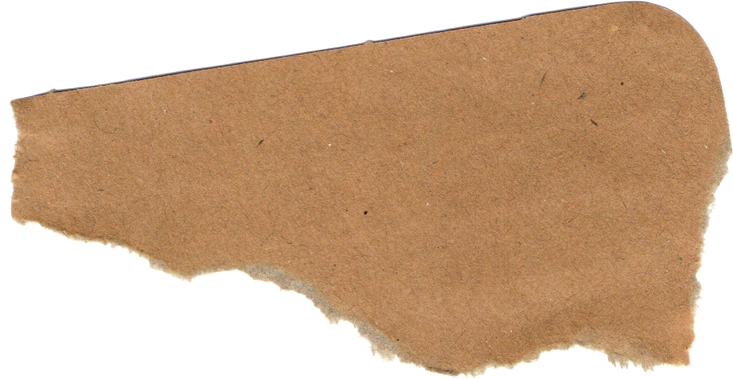 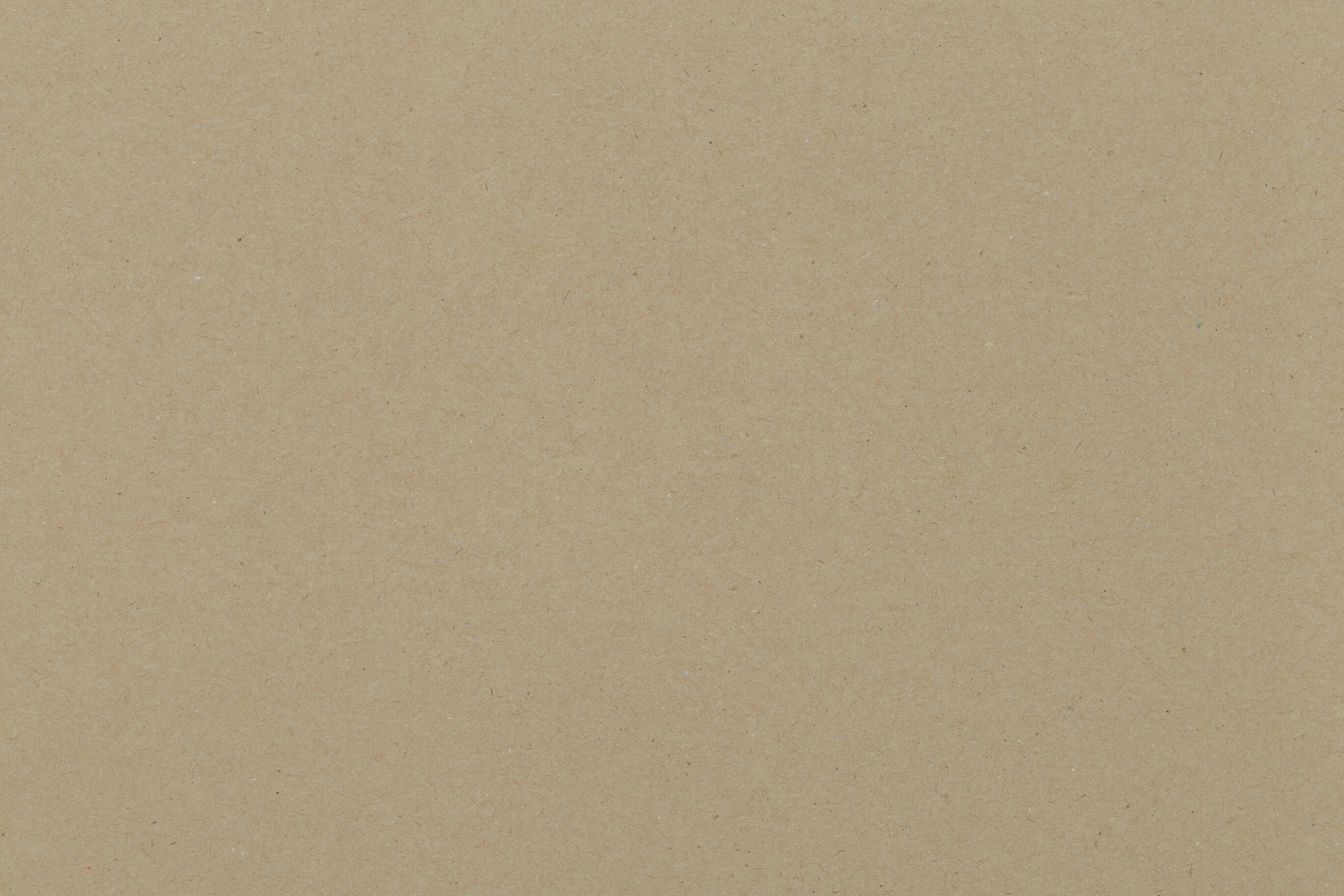 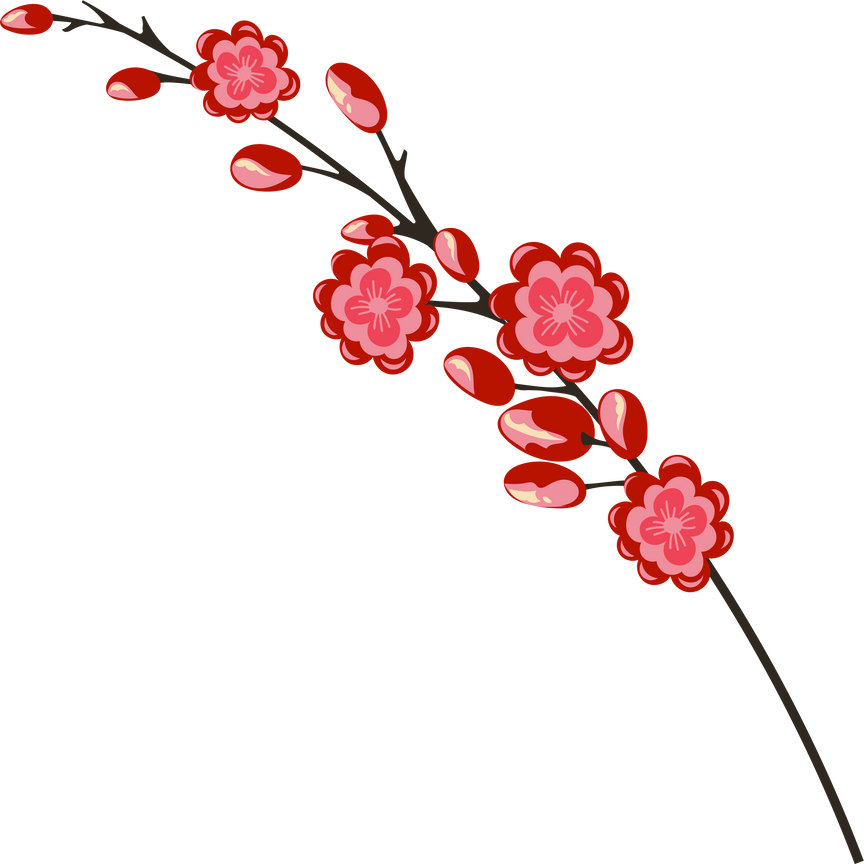 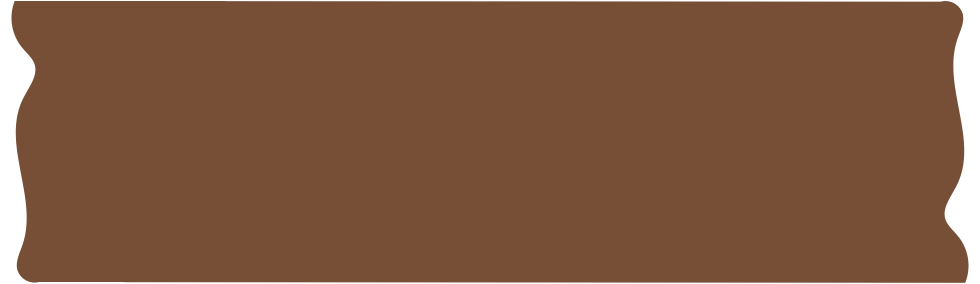 Bài 3
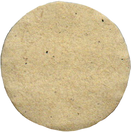 Một hình lập phương có cạnh 4 cm, nếu gấp cạnh của hình lập phương lên 3 lần thì diện tích xung quanh và diện tích toàn phần của nó gấp lên bao nhiêu lần. Tại sao?
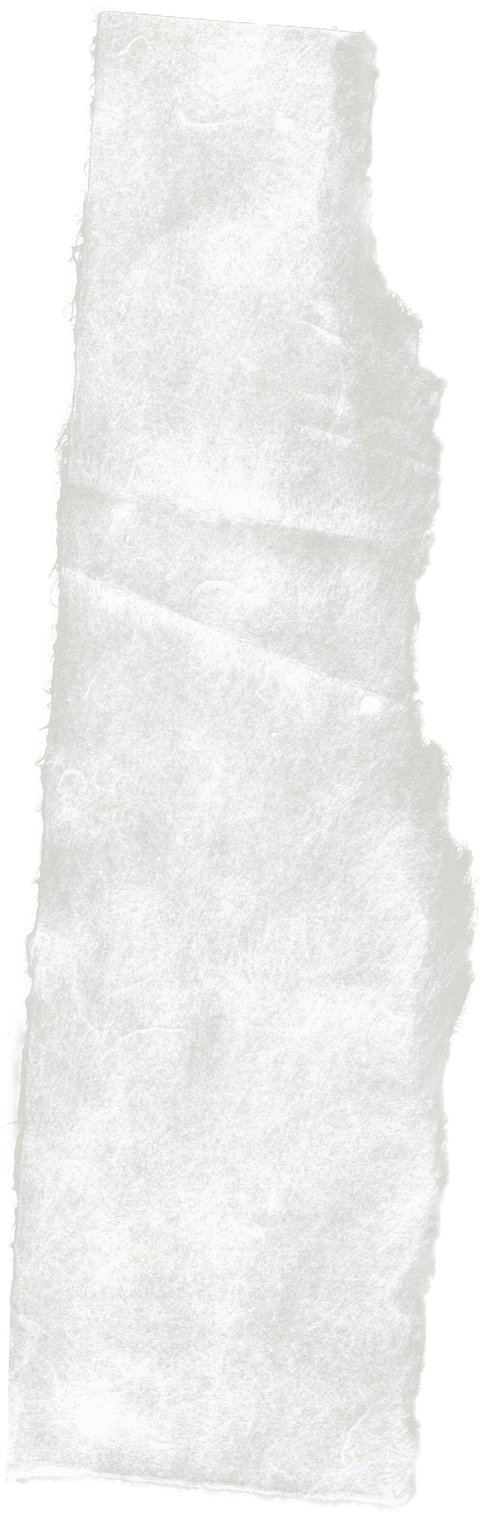 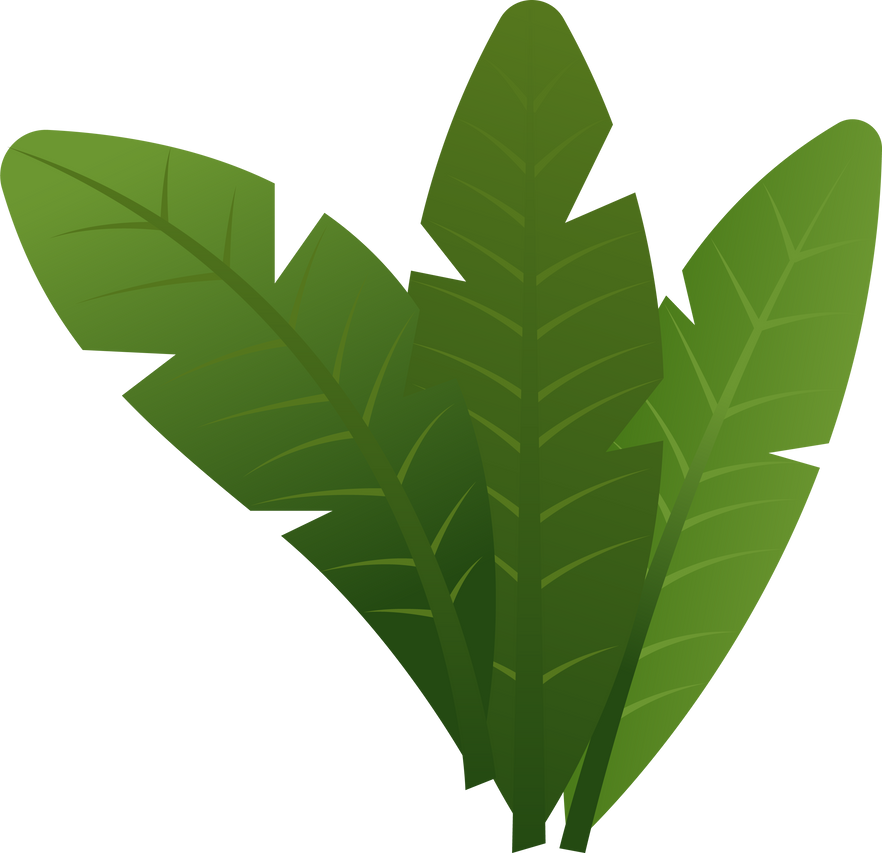 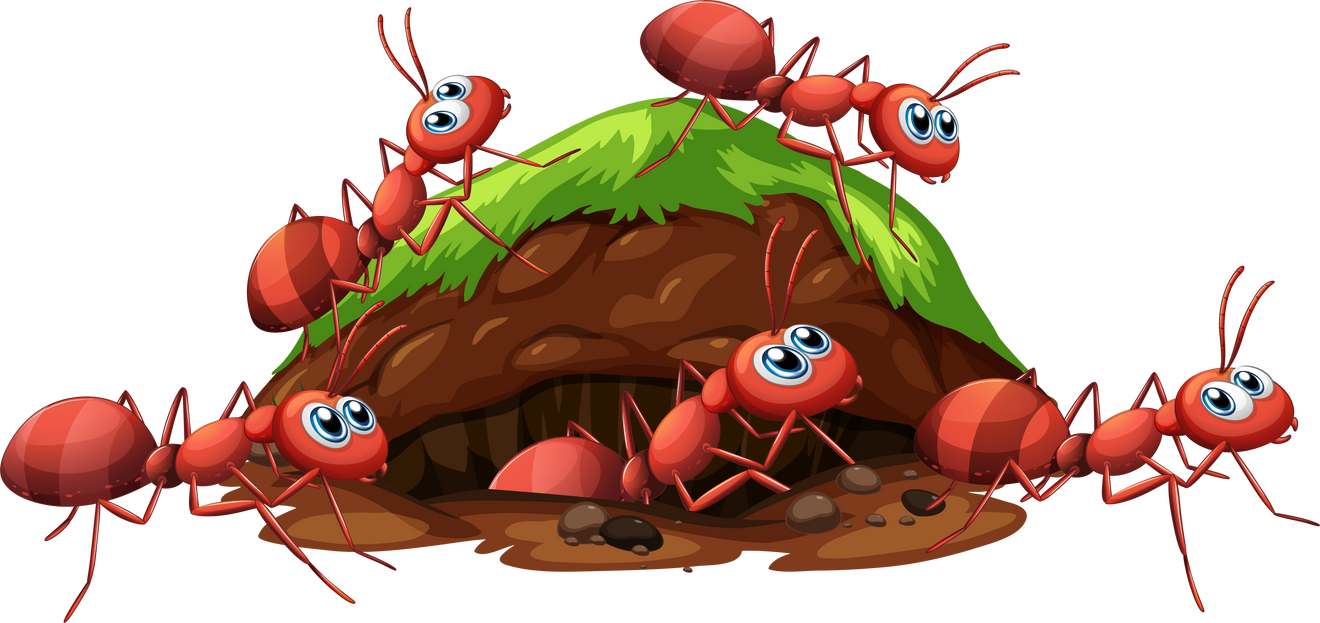 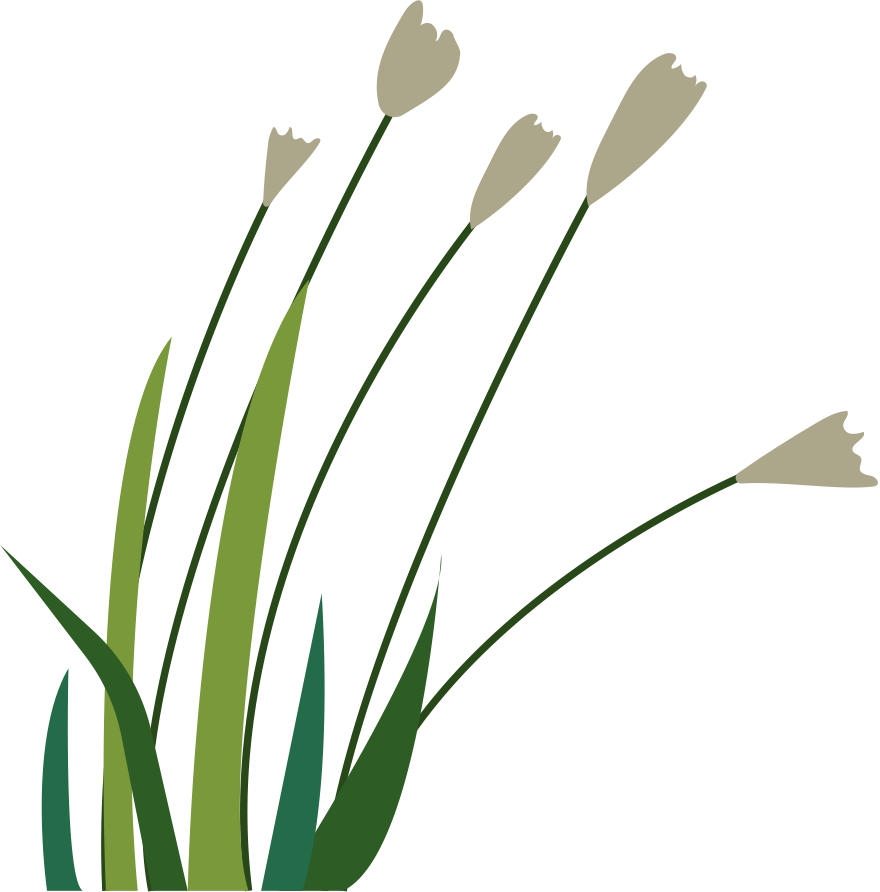 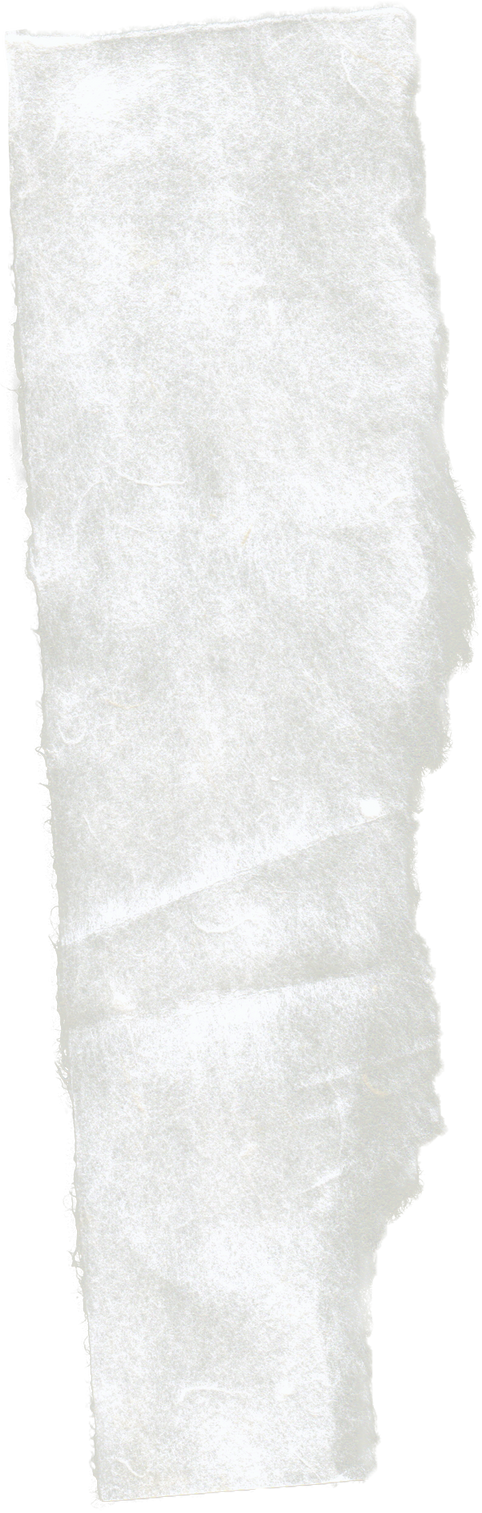 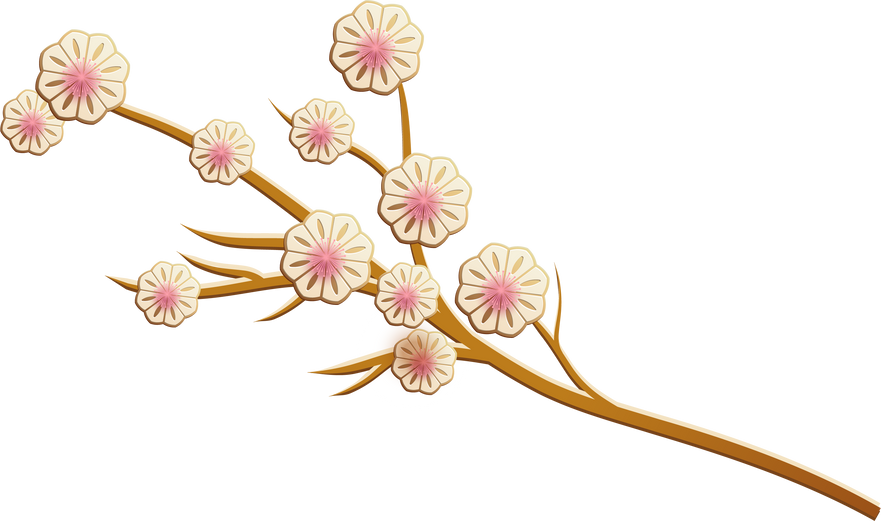 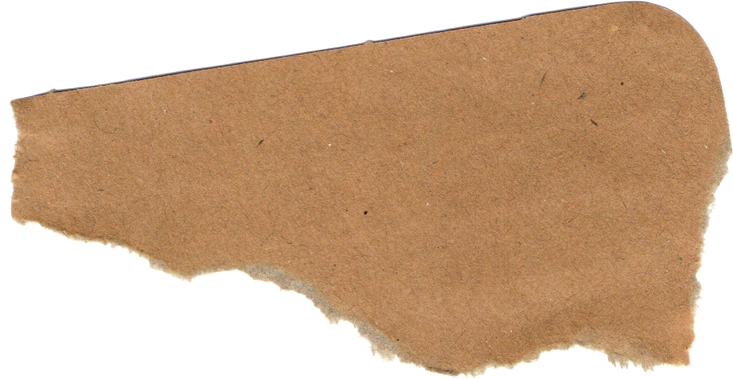 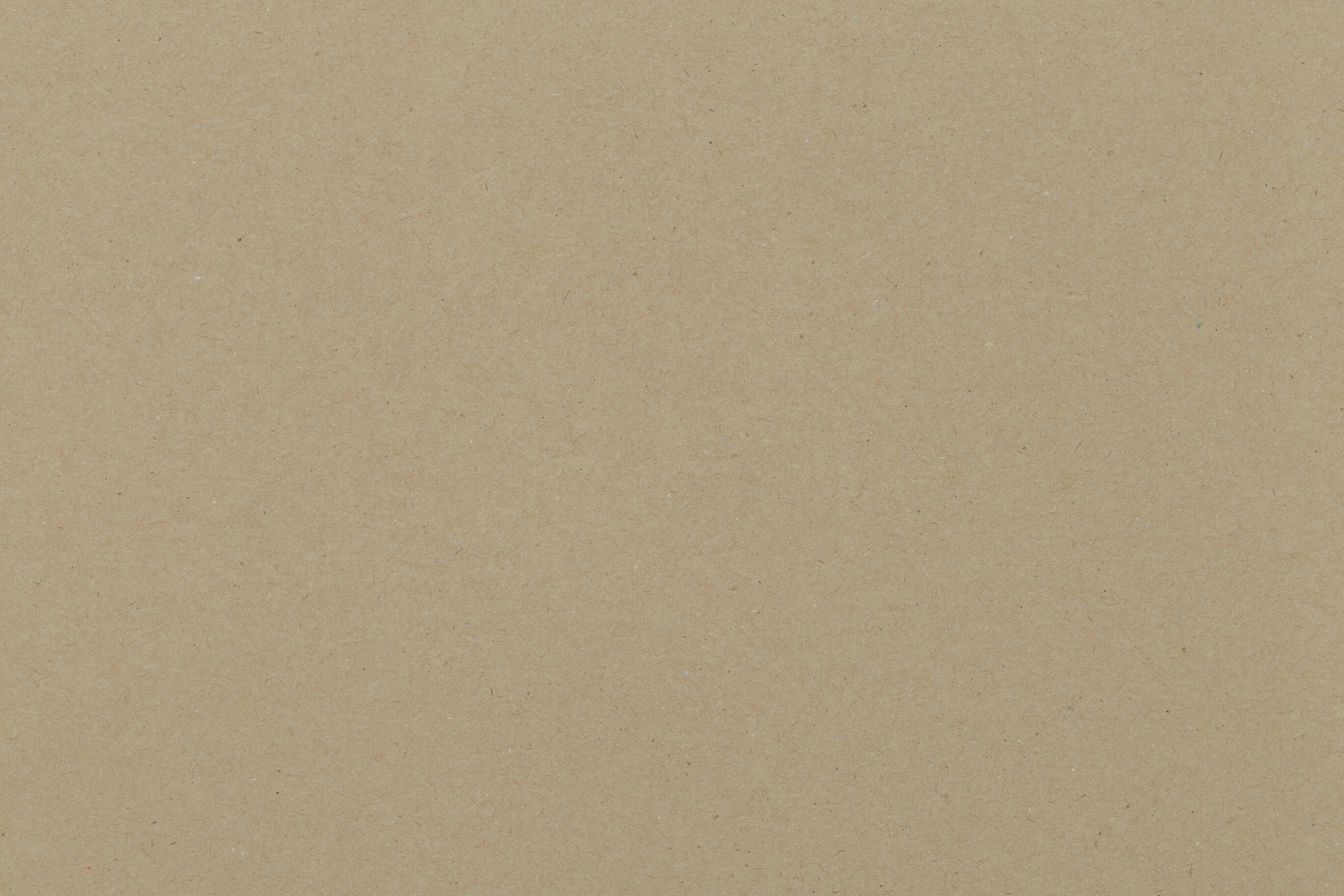 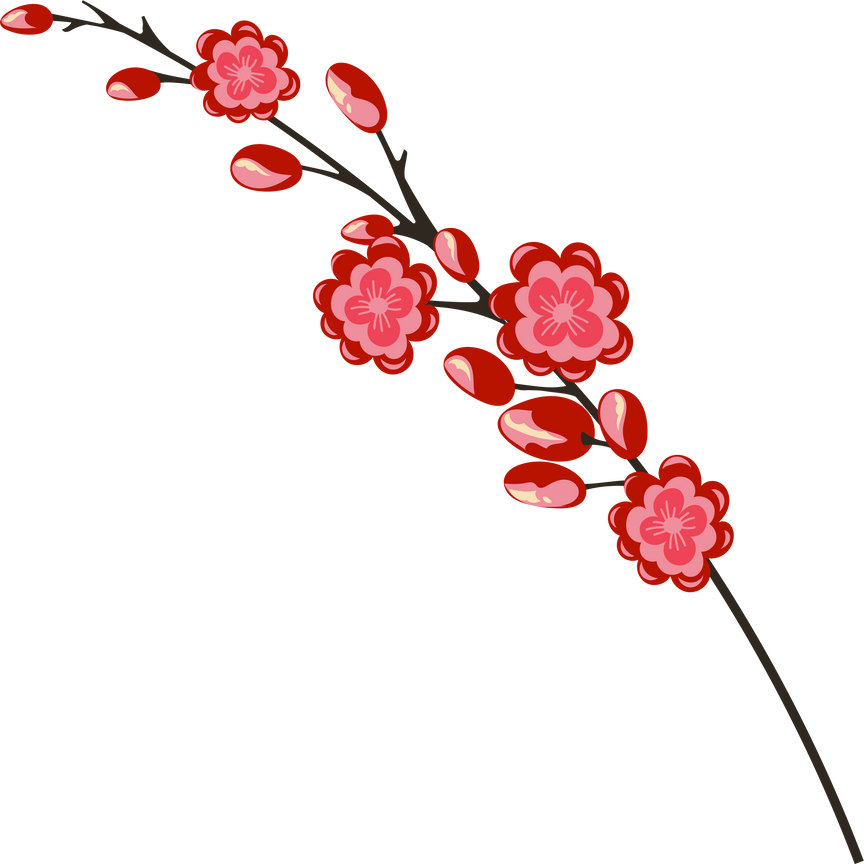 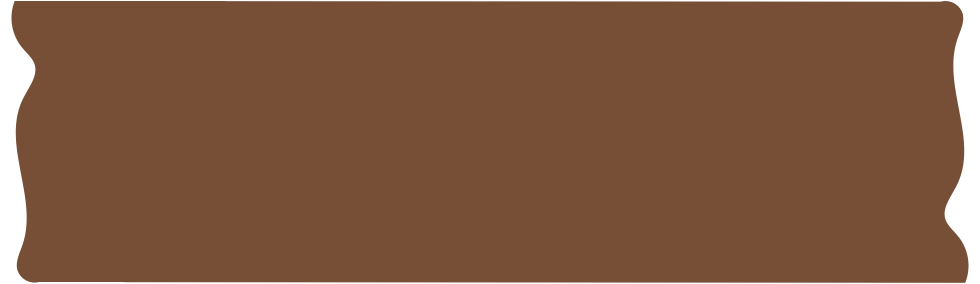 Cách 1
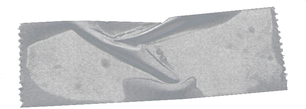 Nếu gấp cạnh của hình lập phương lên 3 lần thì diện tích xung quanh và diện tích toàn phần của nó gấp lên 9 lần.
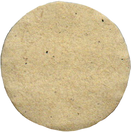 S1 mặt = a x a
Vì 1 cạnh gấp 3 lần thì diện tích gấp lên 3 x 3 = 9 lần
S1 mặt = (a x 3) x (a x 3) = a x a x 9
Sxq = S1 mặt  x 4 						 Stp  = S1 mặt  x 6 
Vì diện tích 1 mặt gấp lên 9 lần 
nên Sxq; Stp  cũng gấp lên 9 lần
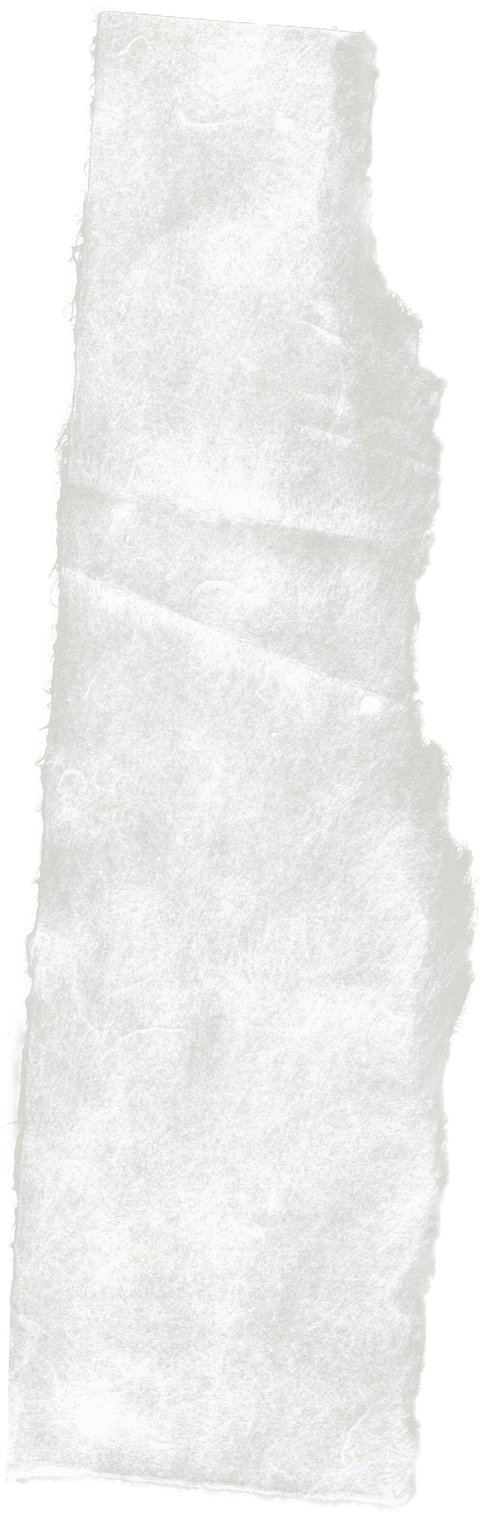 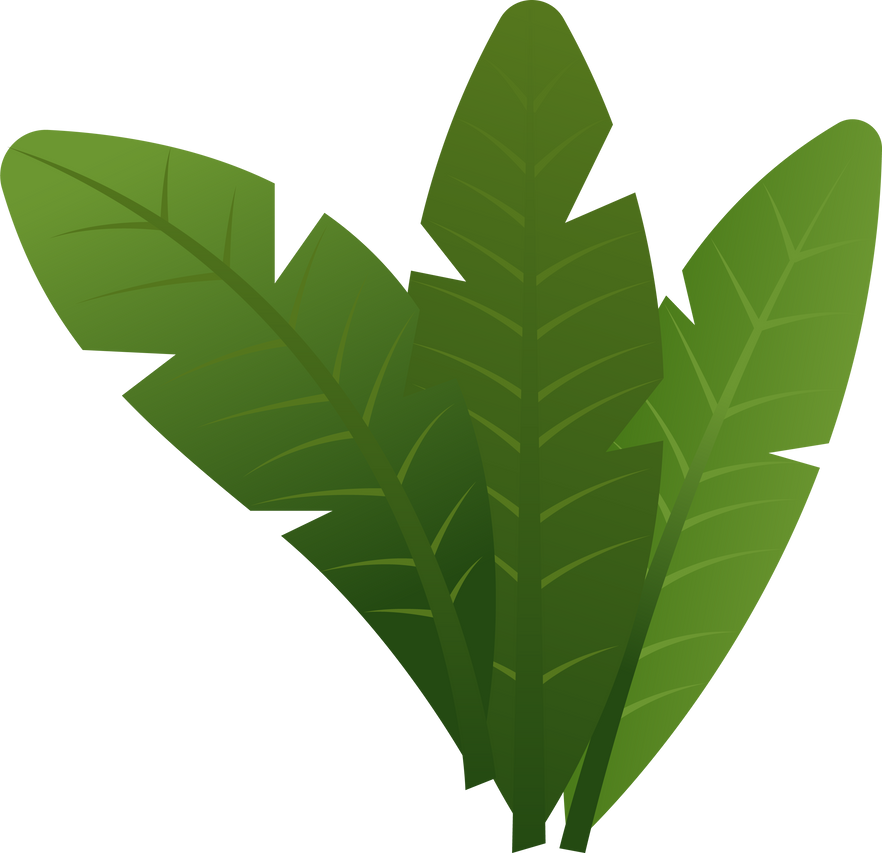 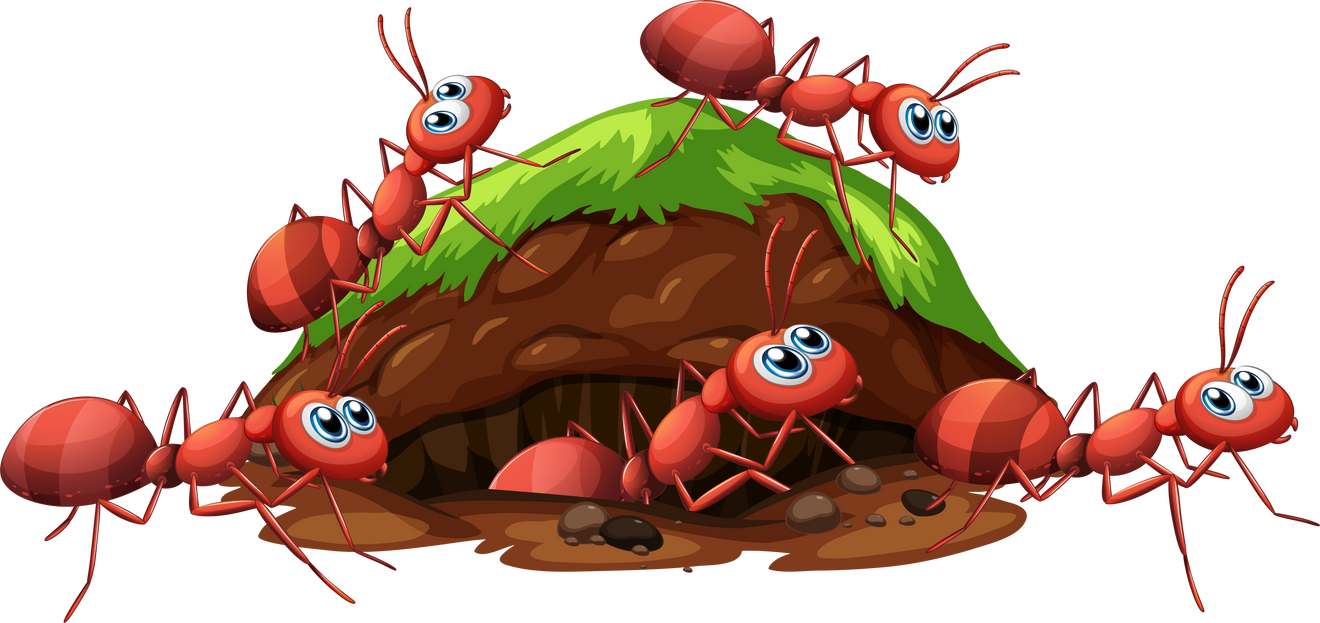 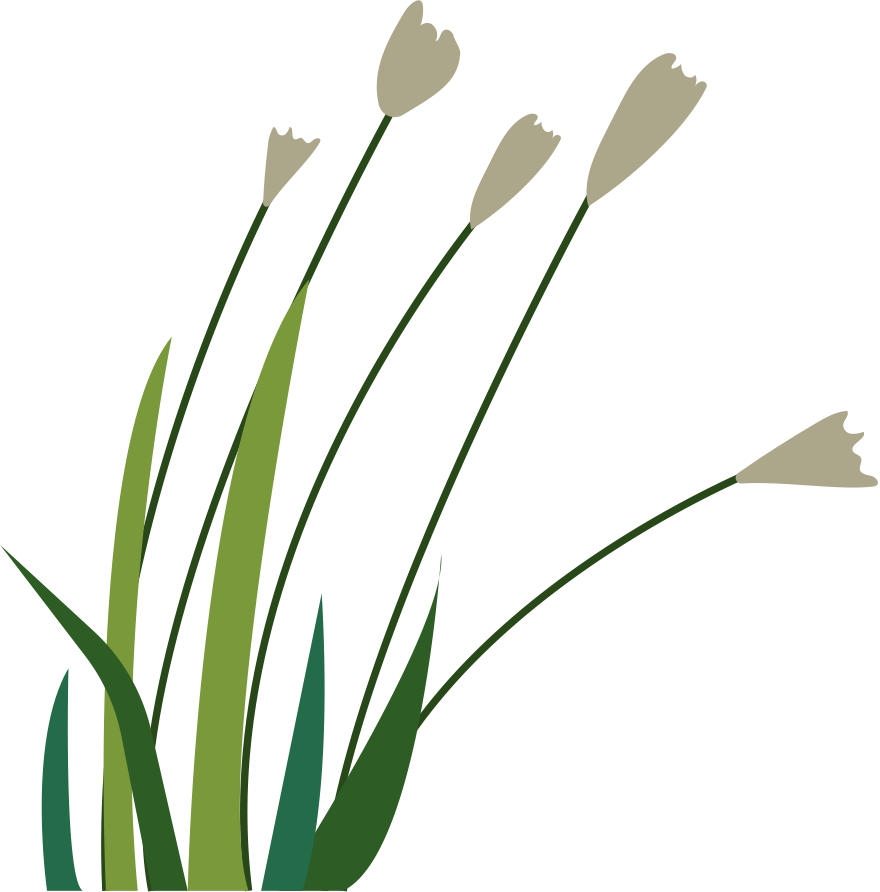 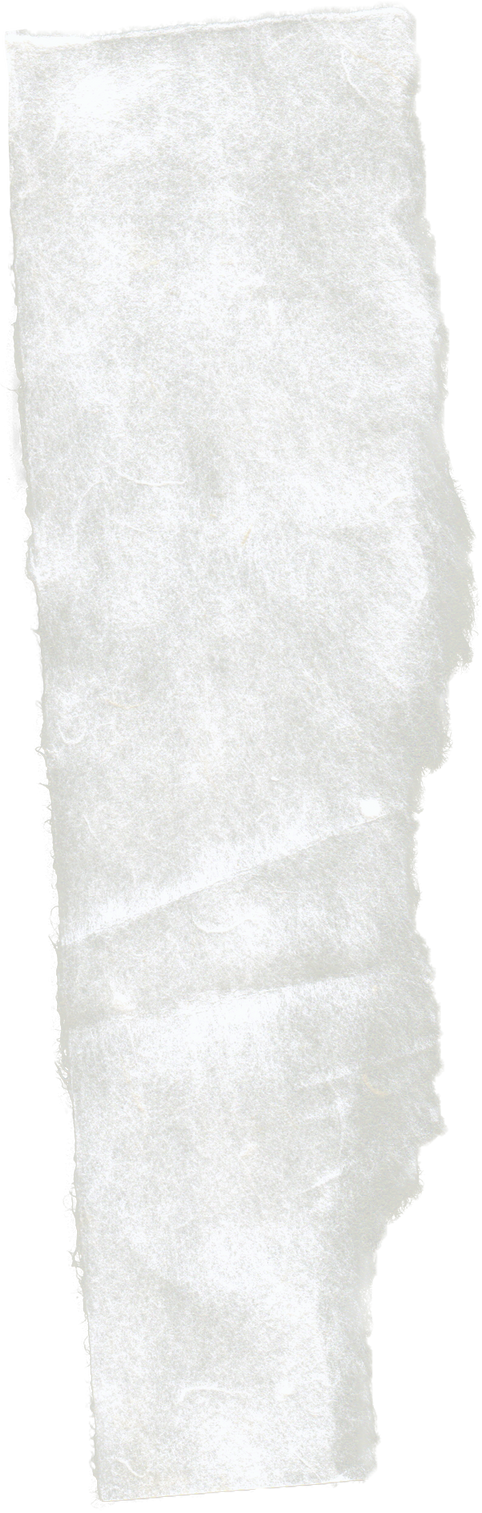 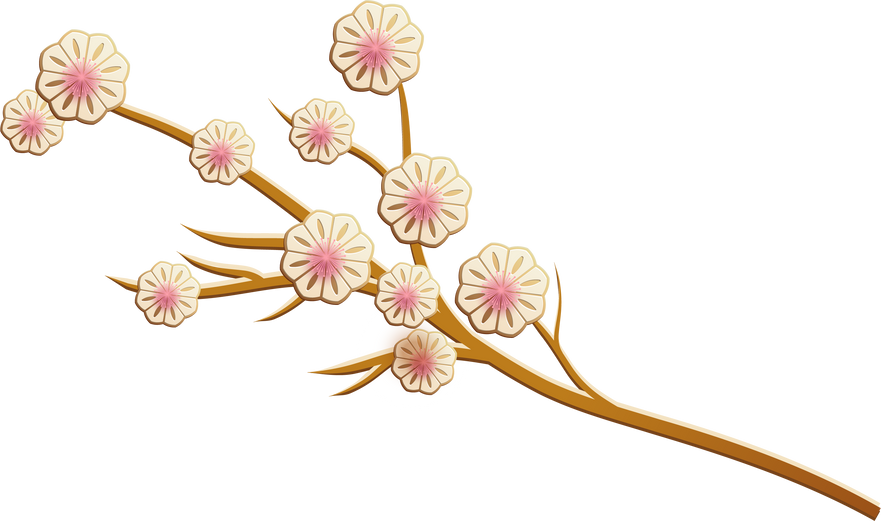 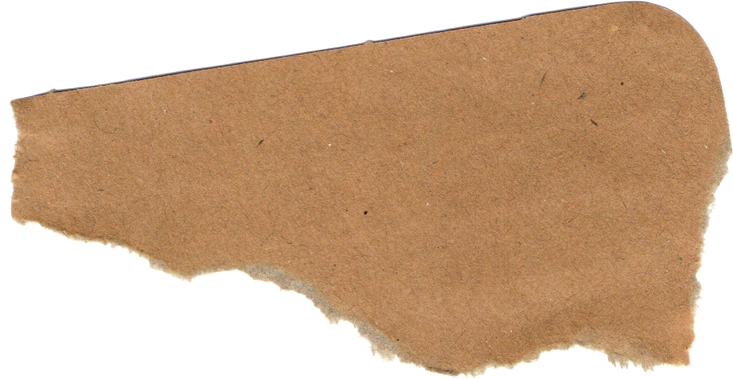 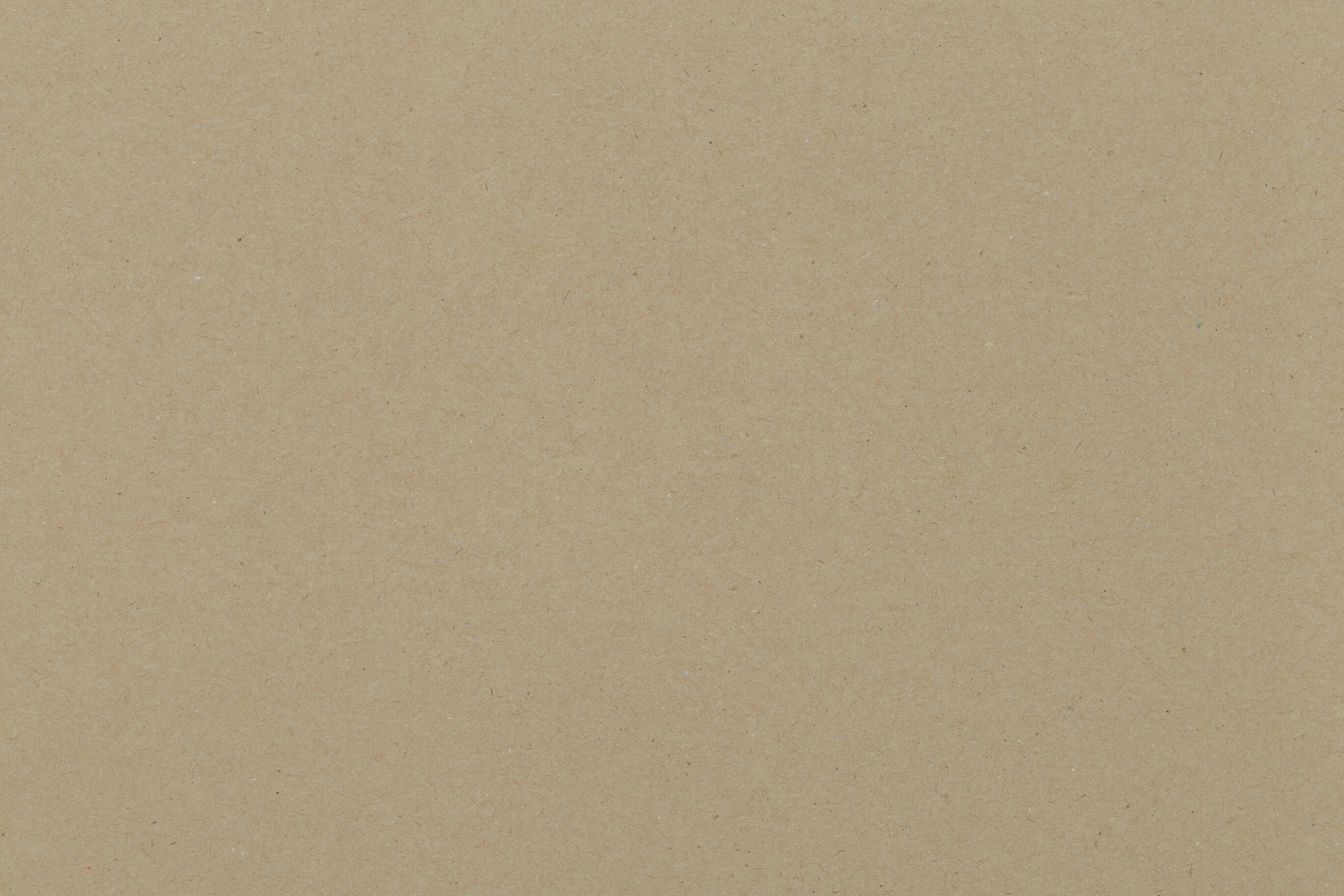 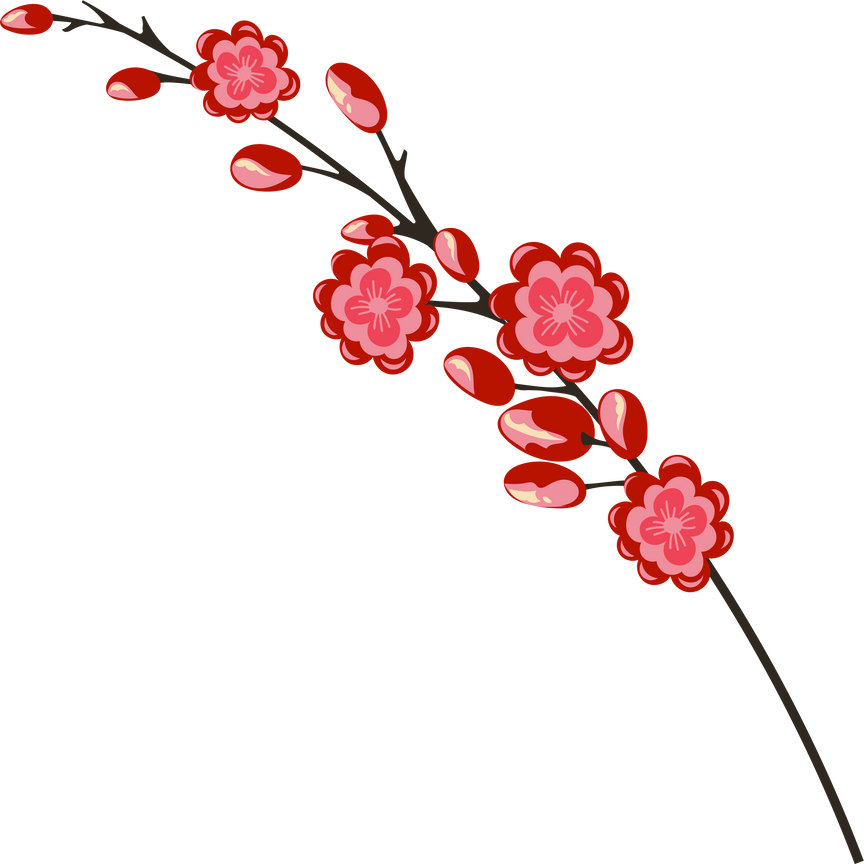 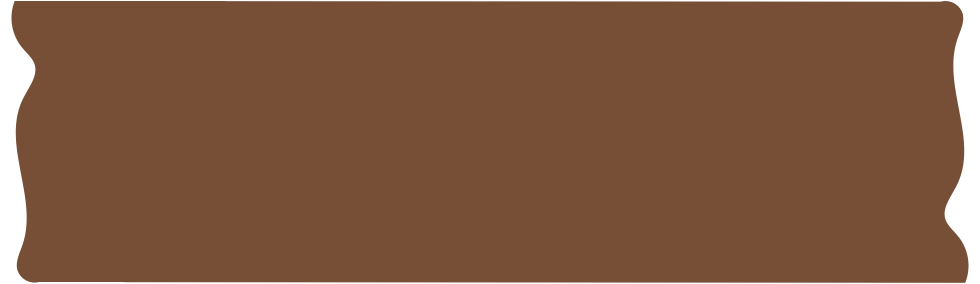 Cách 2
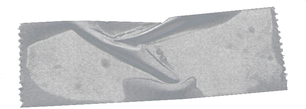 Diện tích xung quanh của hình lập phương có cạnh 4 cm là:
4 x 4 x 4 = 64 (cm2)
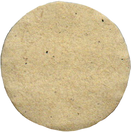 Diện tích toàn phần của hình lập phương có cạnh 4 cm là:
4 x 4 x 6 = 96 (cm2)
Độ dài cạnh của hình lập phương khi tăng lên 3 lần là:
4 x 3 = 12 (cm)
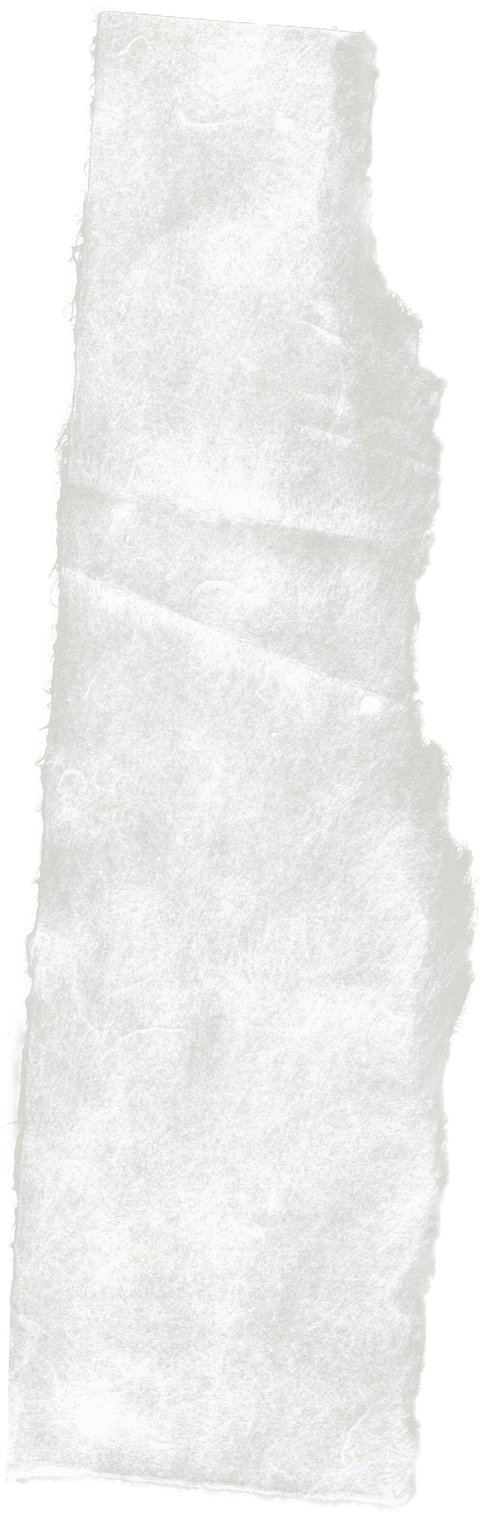 Diện tích xung quanh của hình lập phương có cạnh 12 cm là:
12 x 12 x 4 = 576 (cm2)
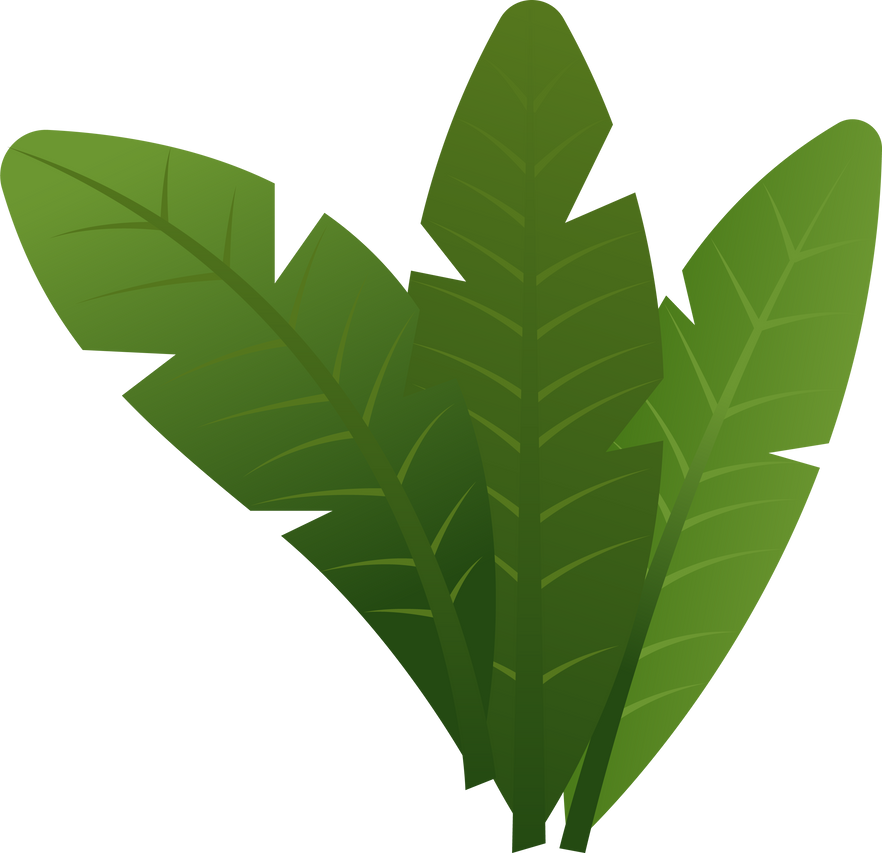 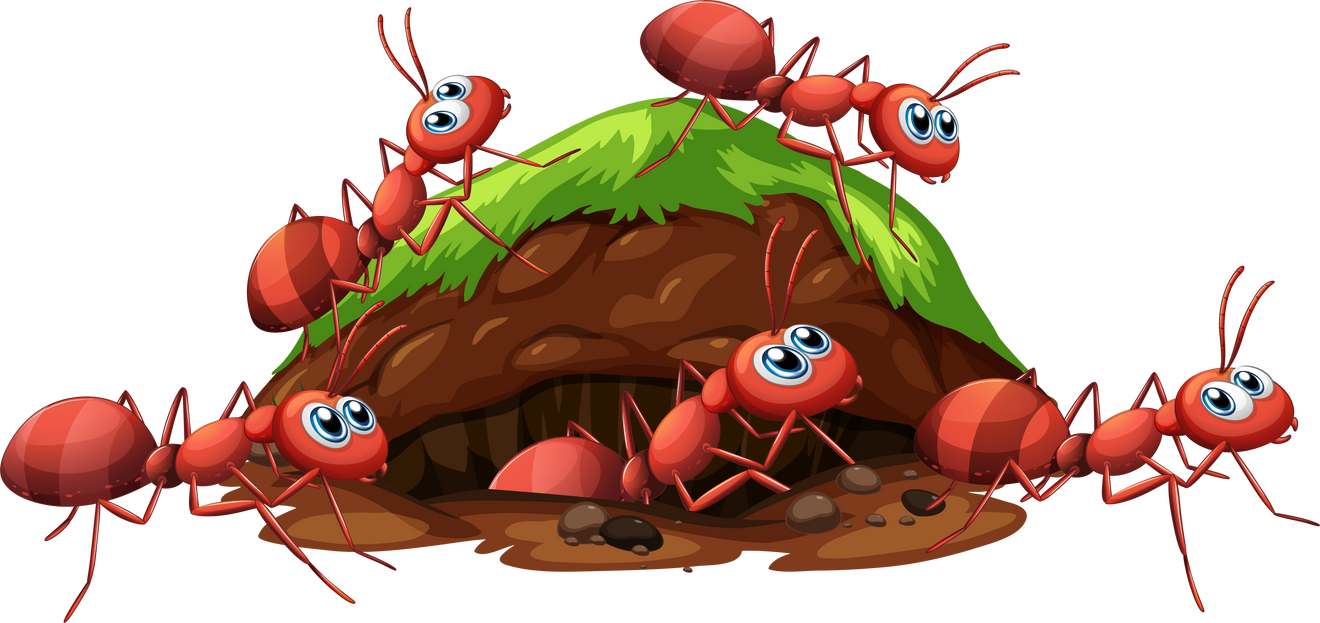 Diện tích toàn phần của hình lập phương có cạnh 12 cm là:
12 x 12 x 6 = 864 (cm2)
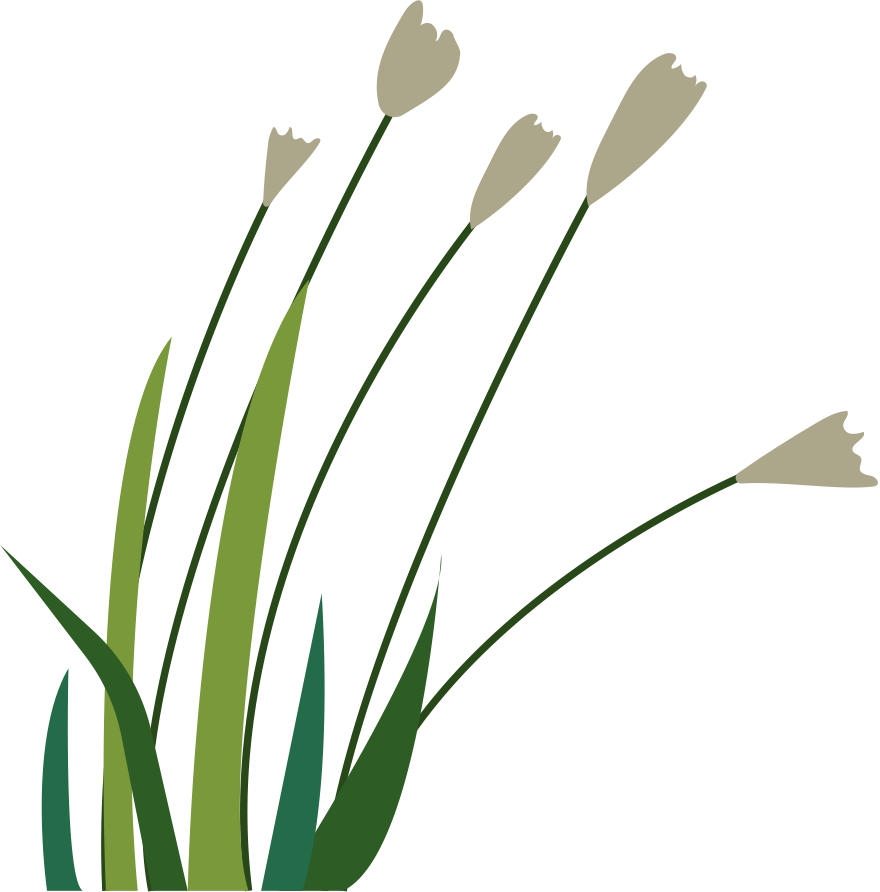 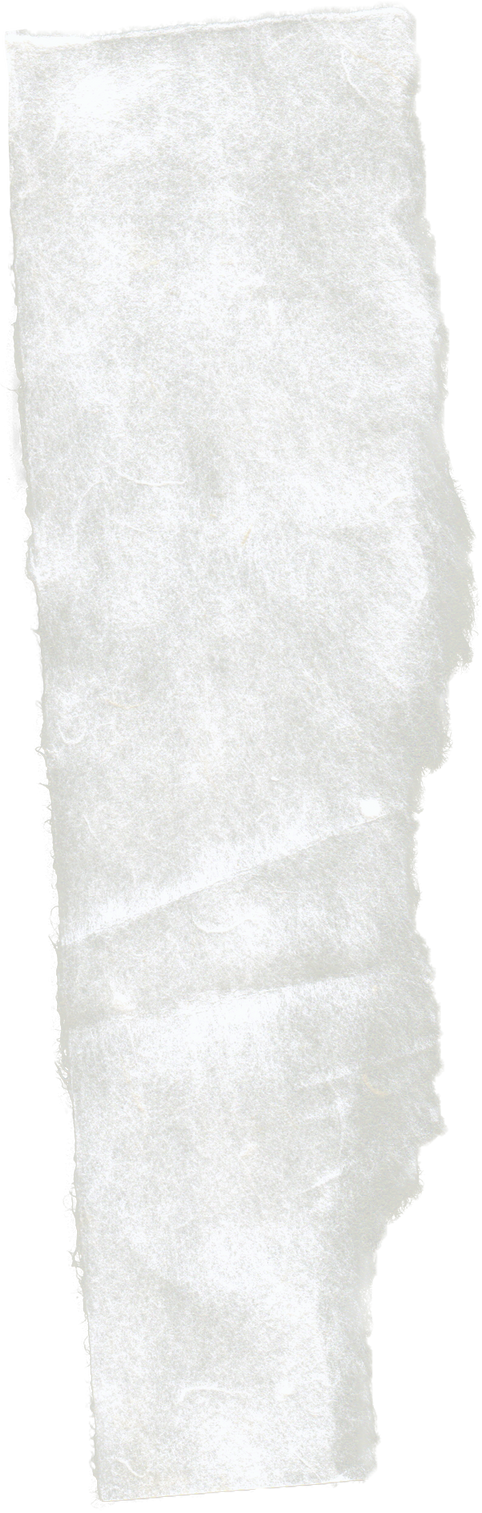 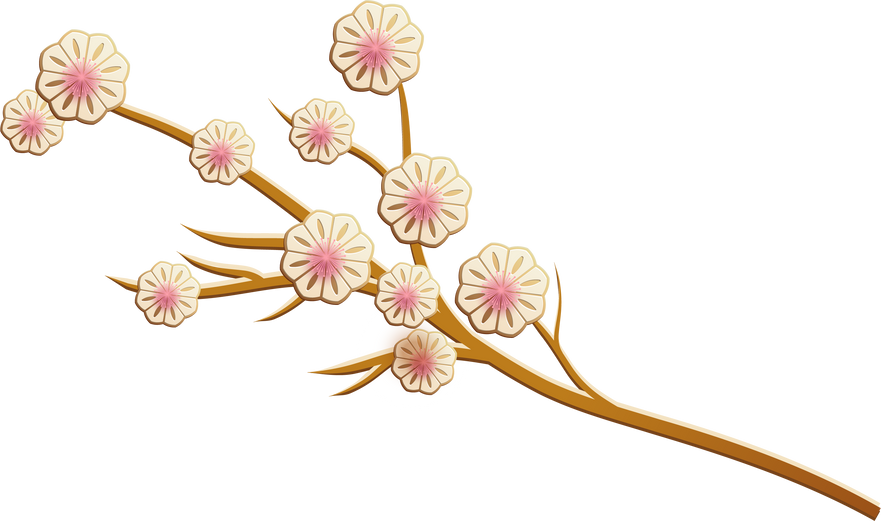 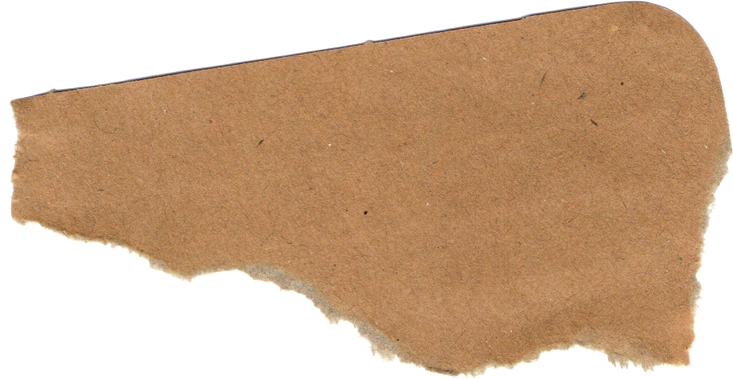 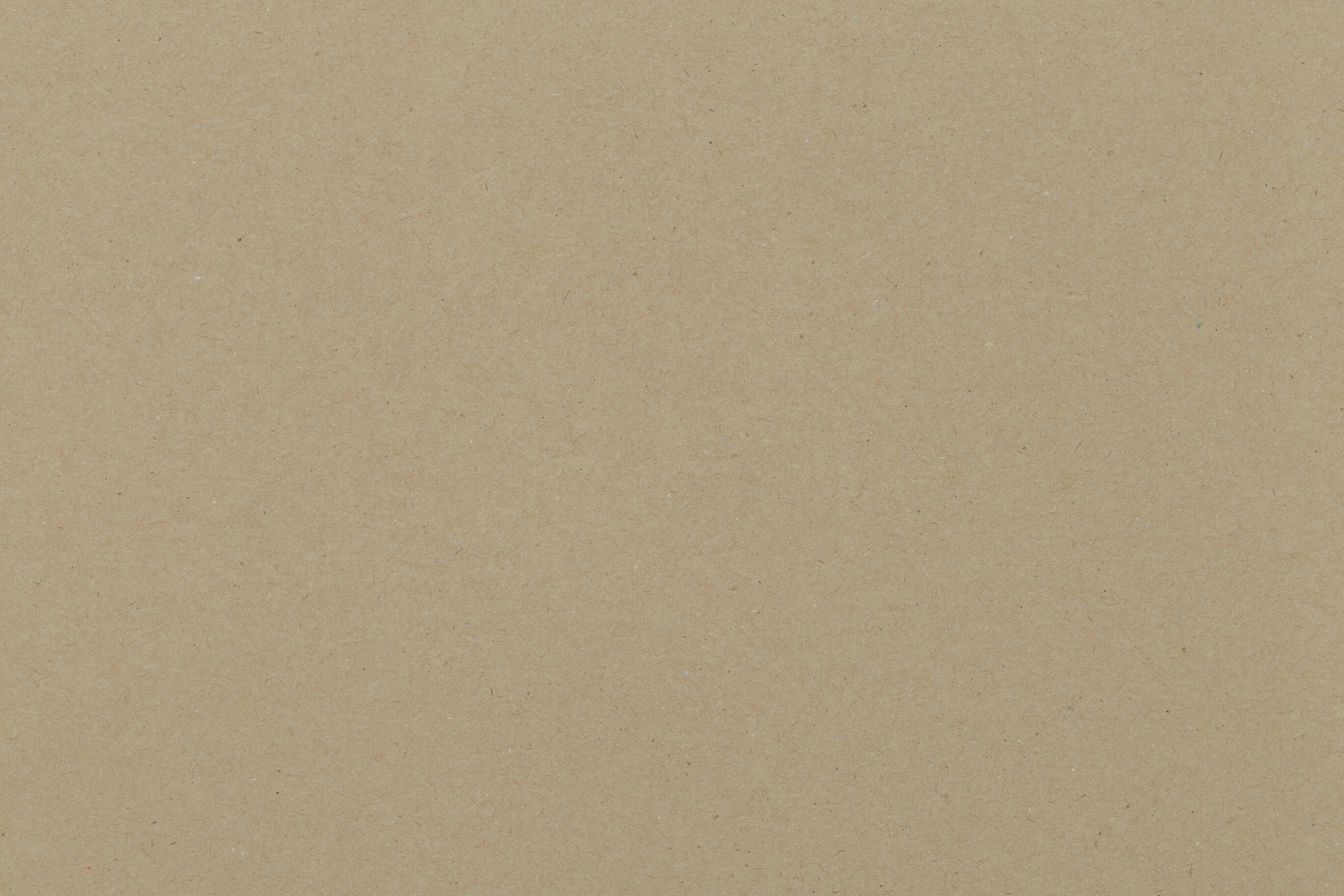 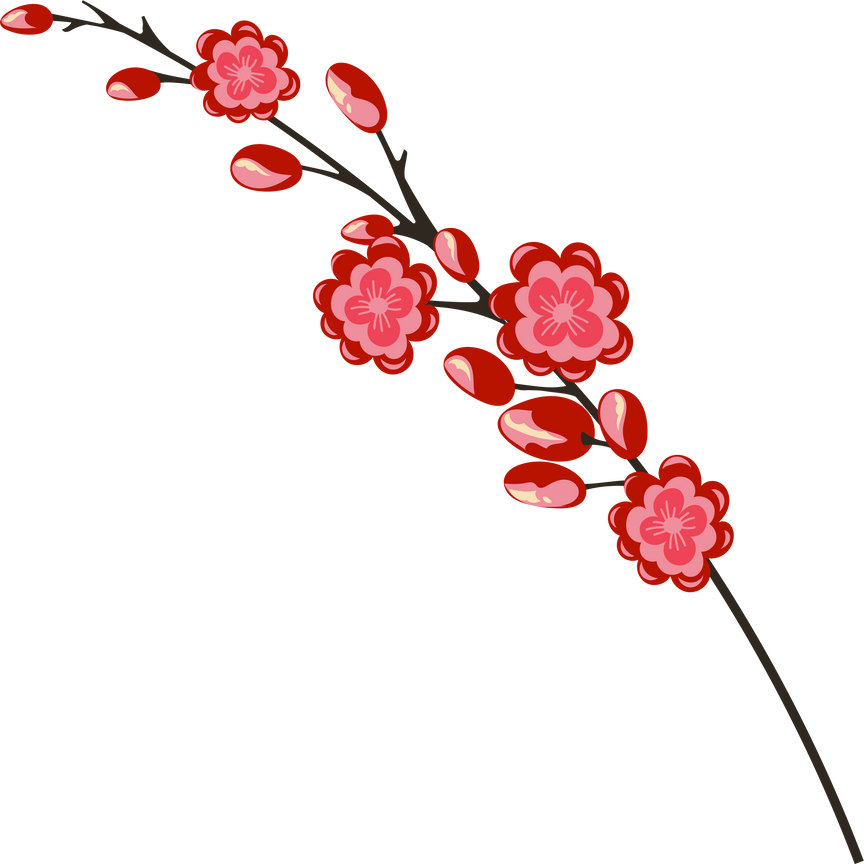 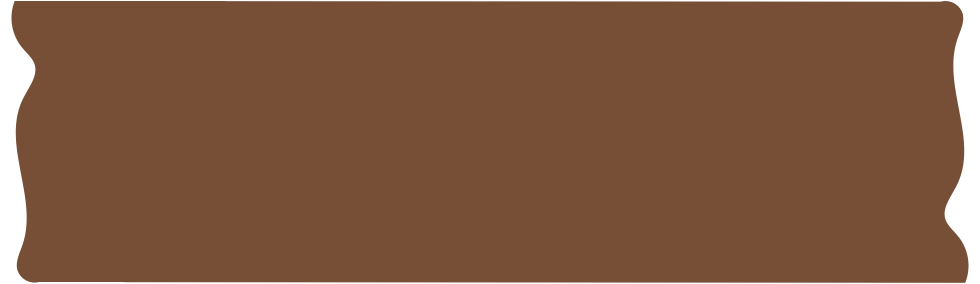 Cách 2 (tt)
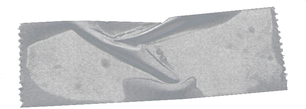 Diện tích xung quanh của hình lập phương có cạnh 12 cm gấp diện tích xung quanh của hình lập phương có cạnh 4 cm số lần là:
576 : 64 = 9 (lần)
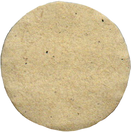 Diện tích toàn phần của hình lập phương có cạnh 12 cm gấp diện tích toàn phần của hình lập phương có cạnh 4 cm số lần là:
864 : 96 = 9 (lần)
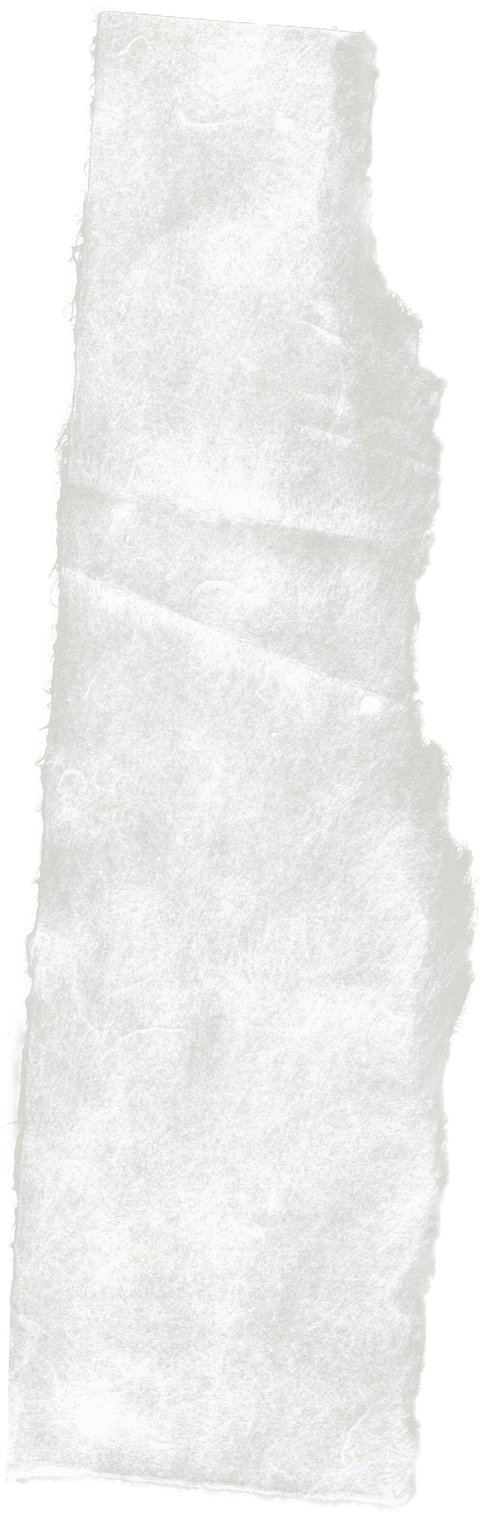 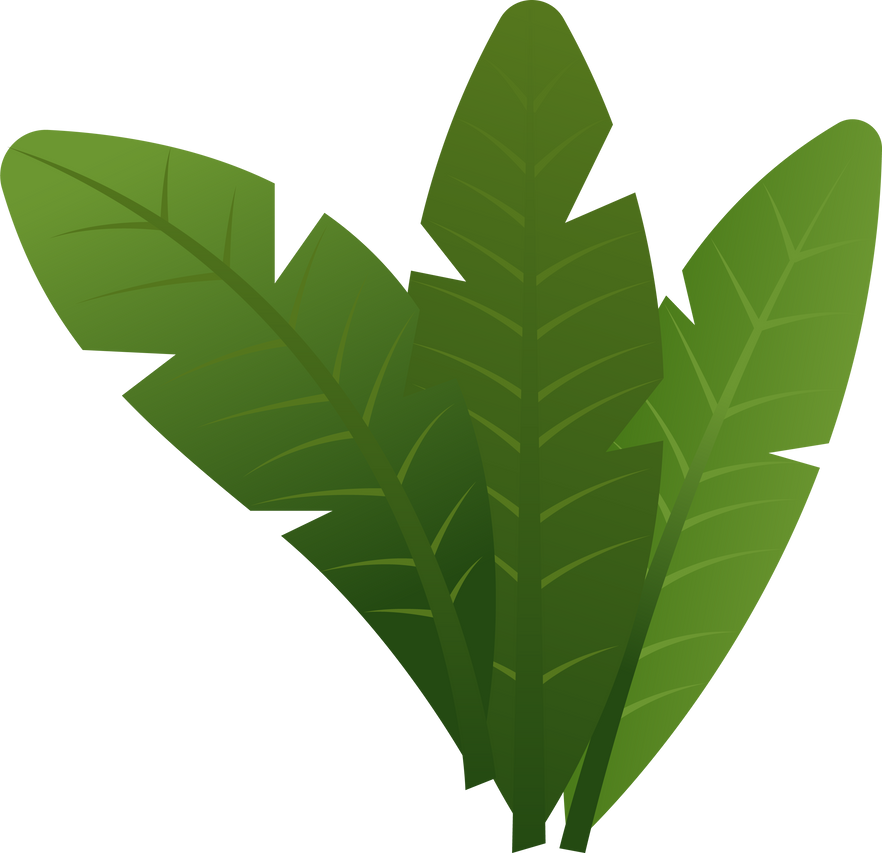 Vậy nếu cạnh của hình lập phương tăng lên 3 lần thì diện tích xung quanh và diện tích toàn phần của hình lập phương sẽ 
tăng lên 9 lần.
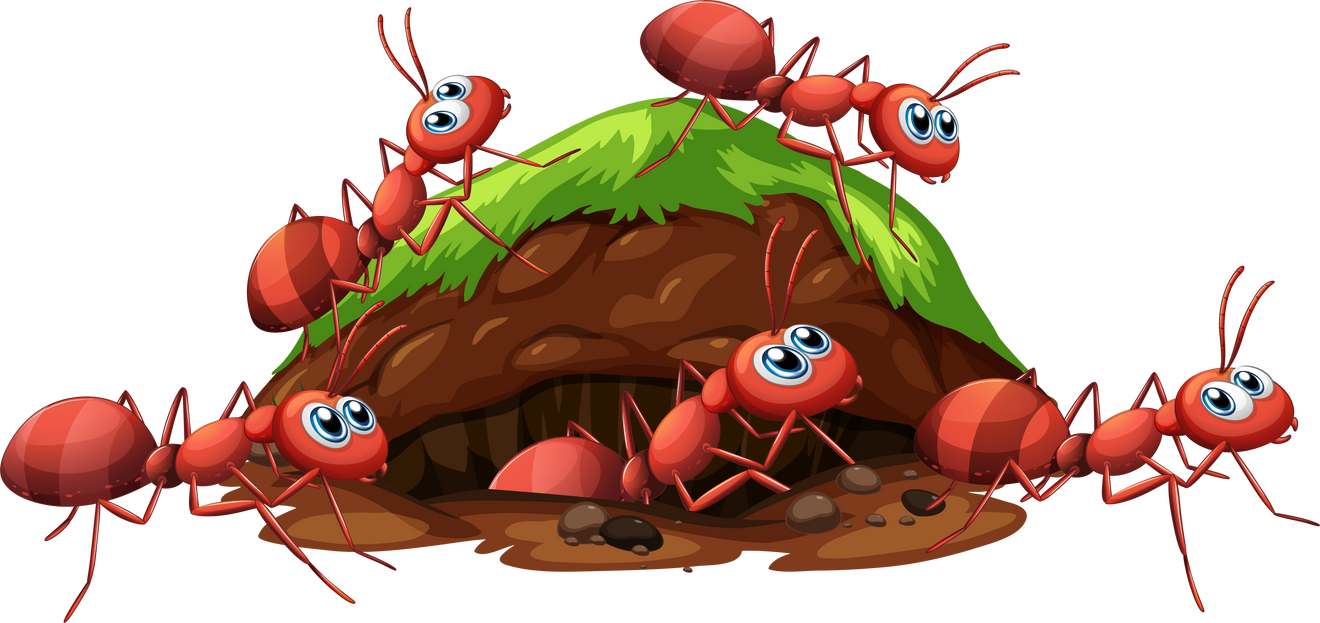 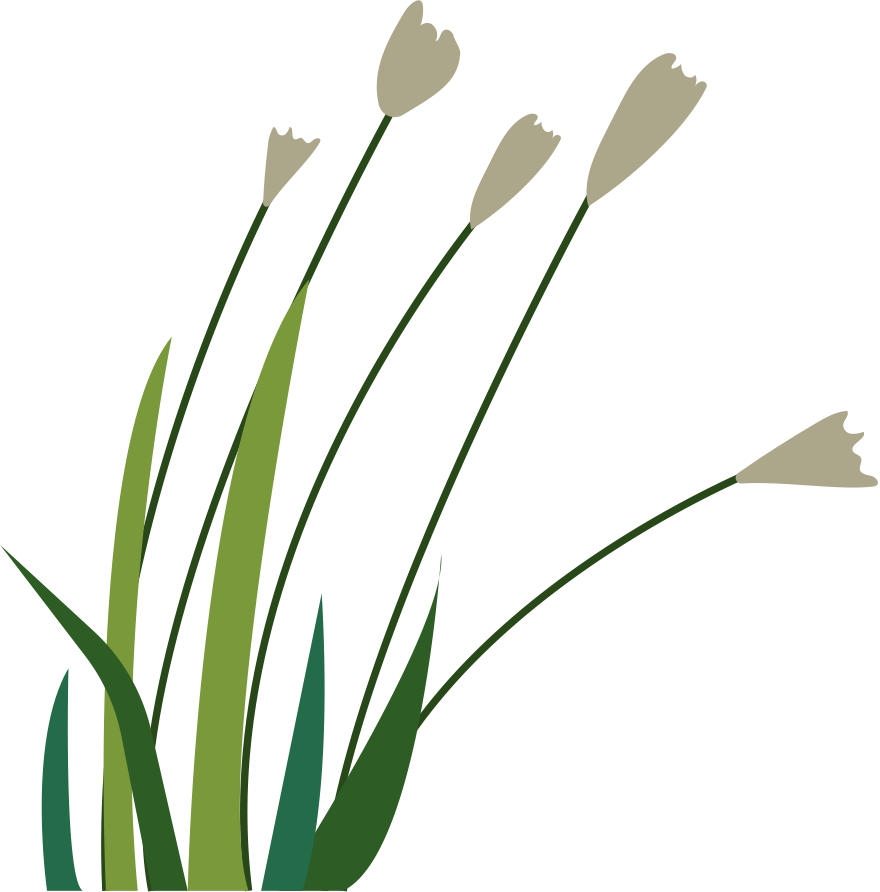